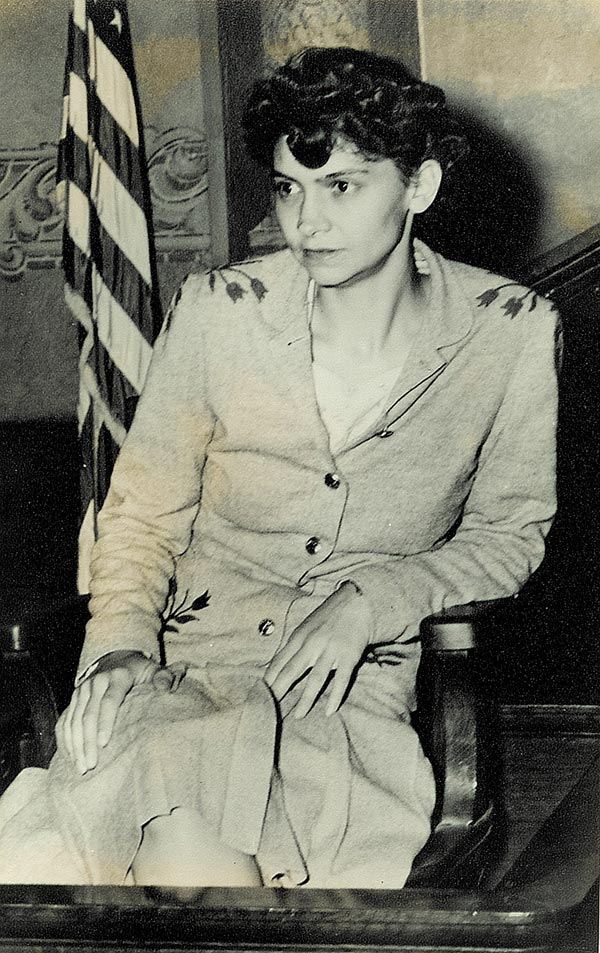 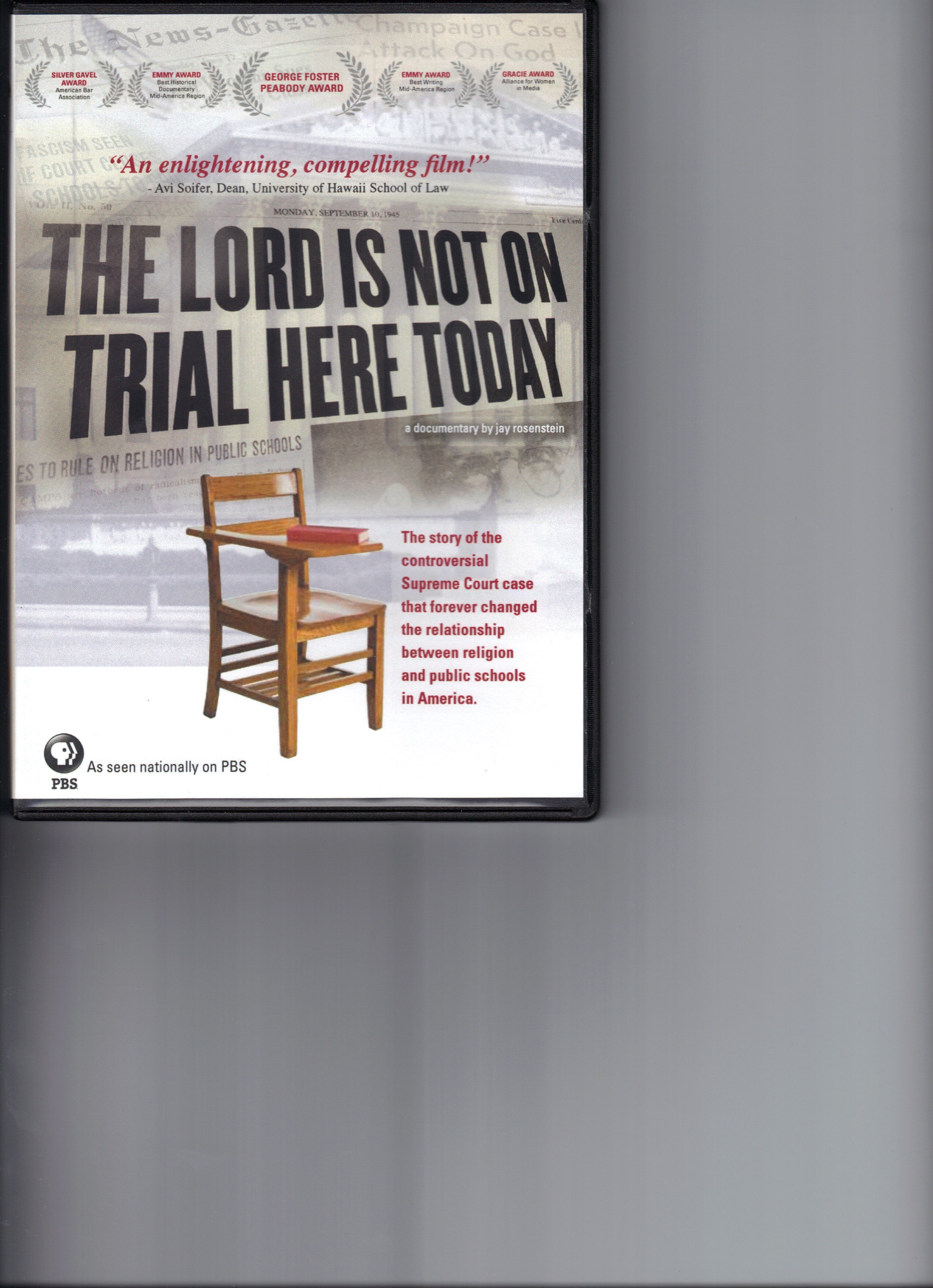 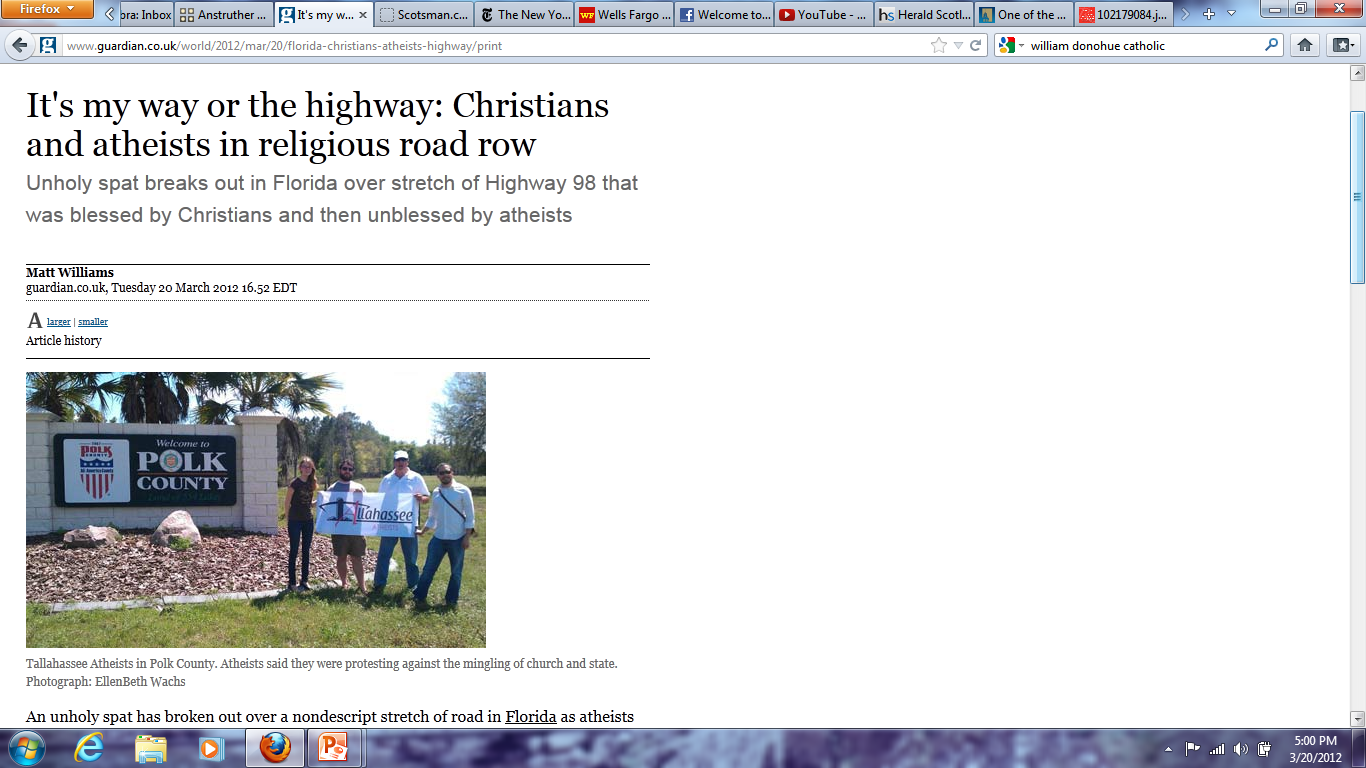 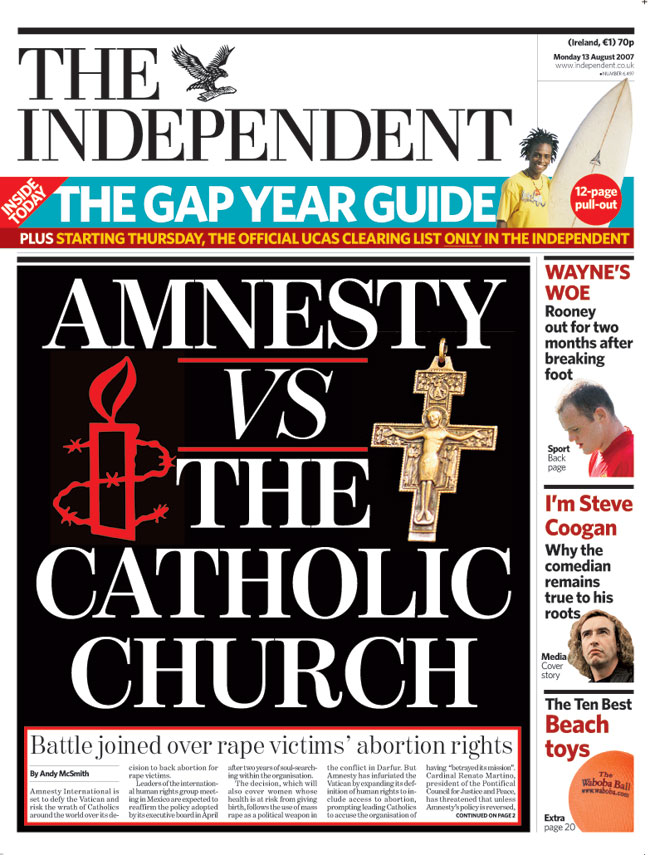 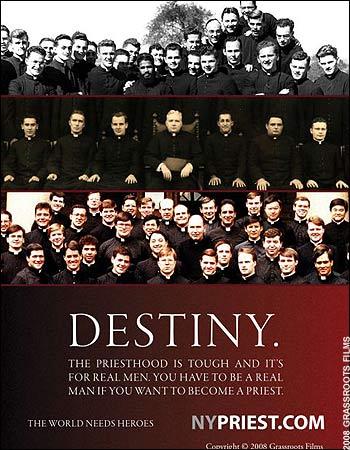 Fishers     of Men
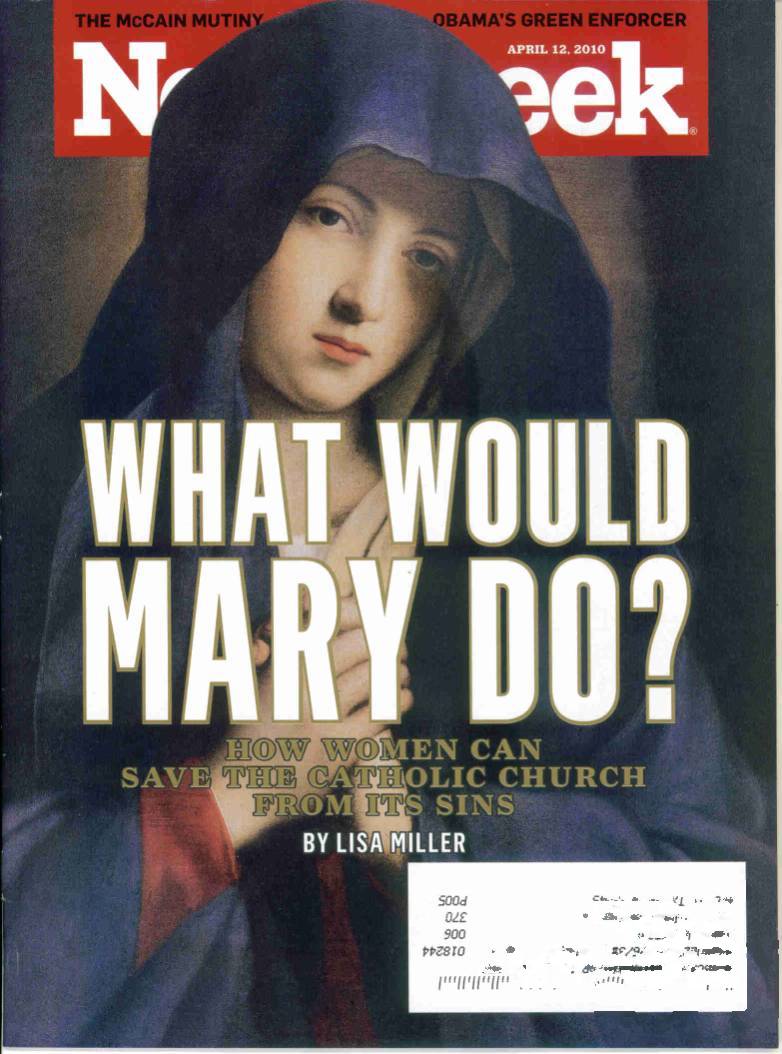 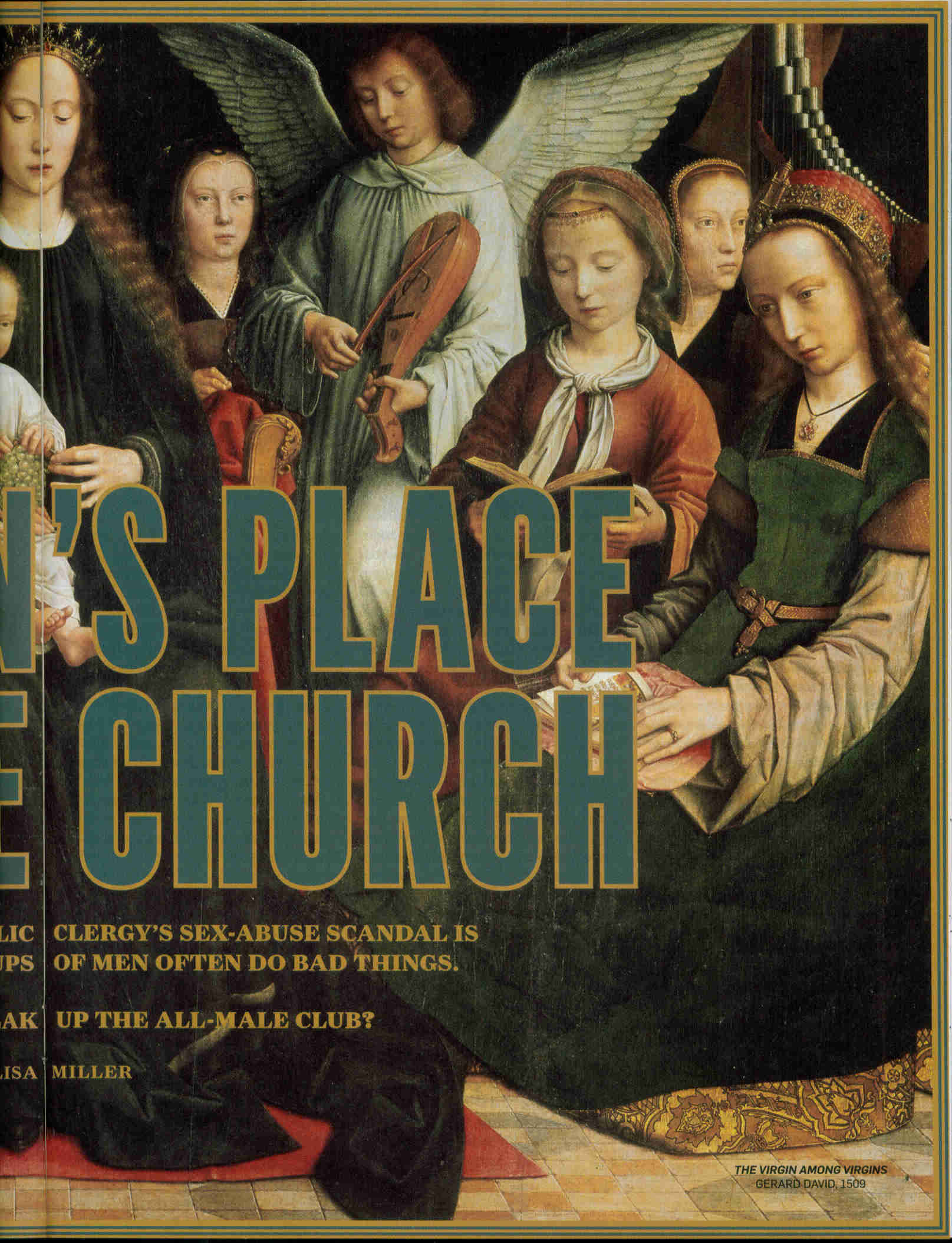 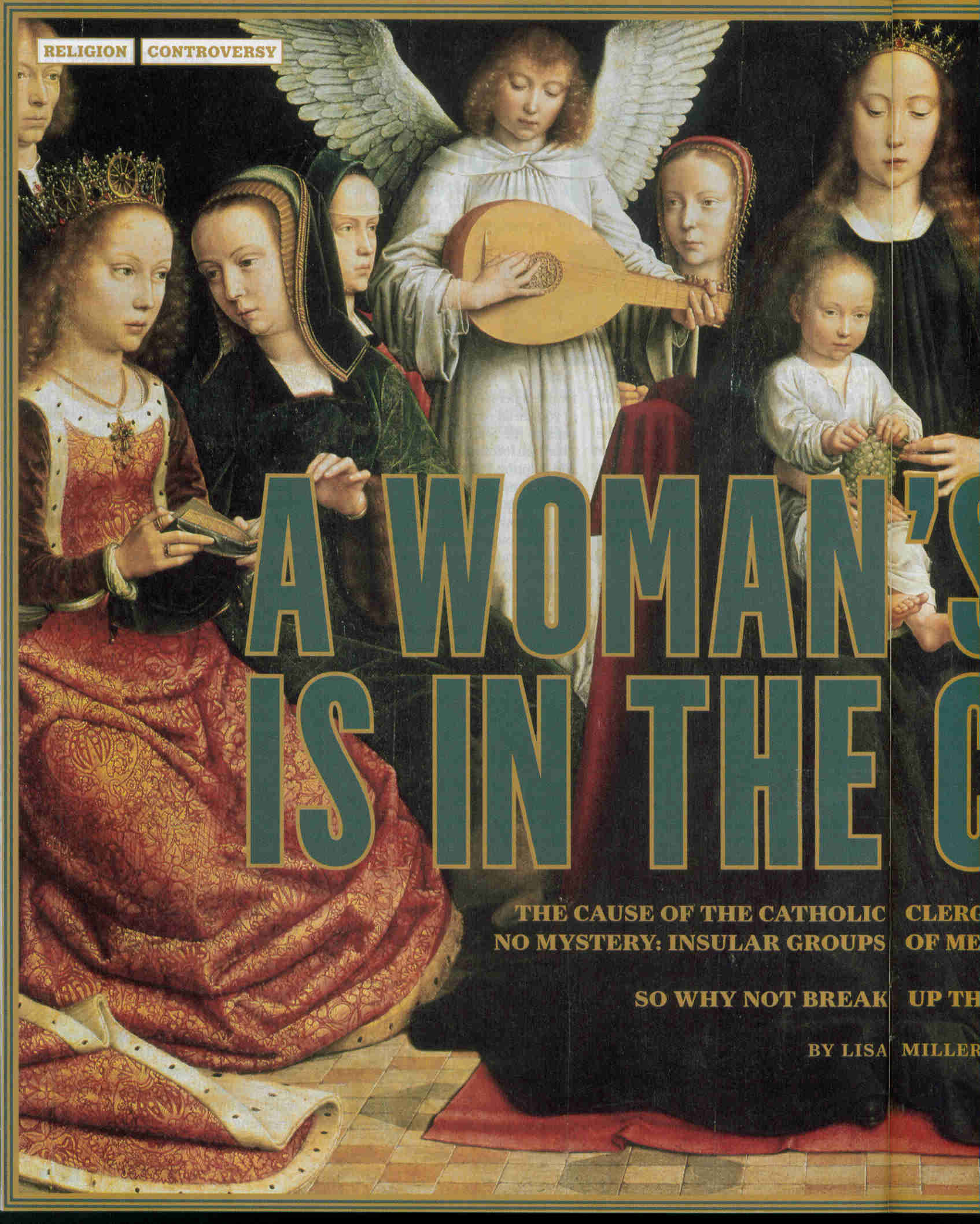 Criticism = anti-Catholic bigotry
“Hollywood is controlled by secular Jews who hate Christianity in general and Catholicism in particular”
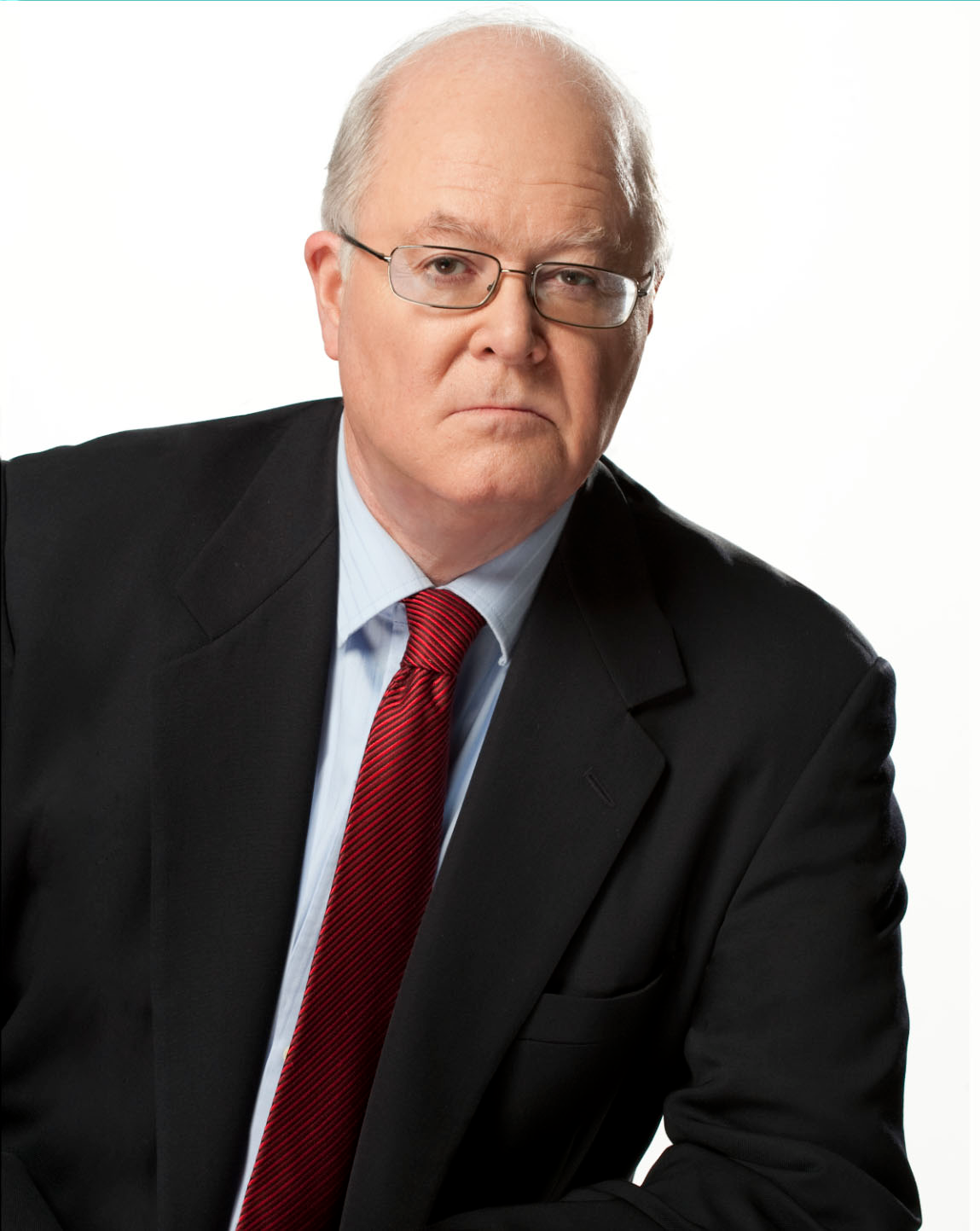 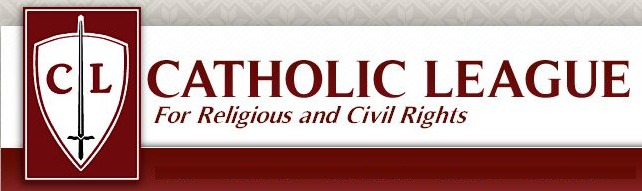 Bill Donohue
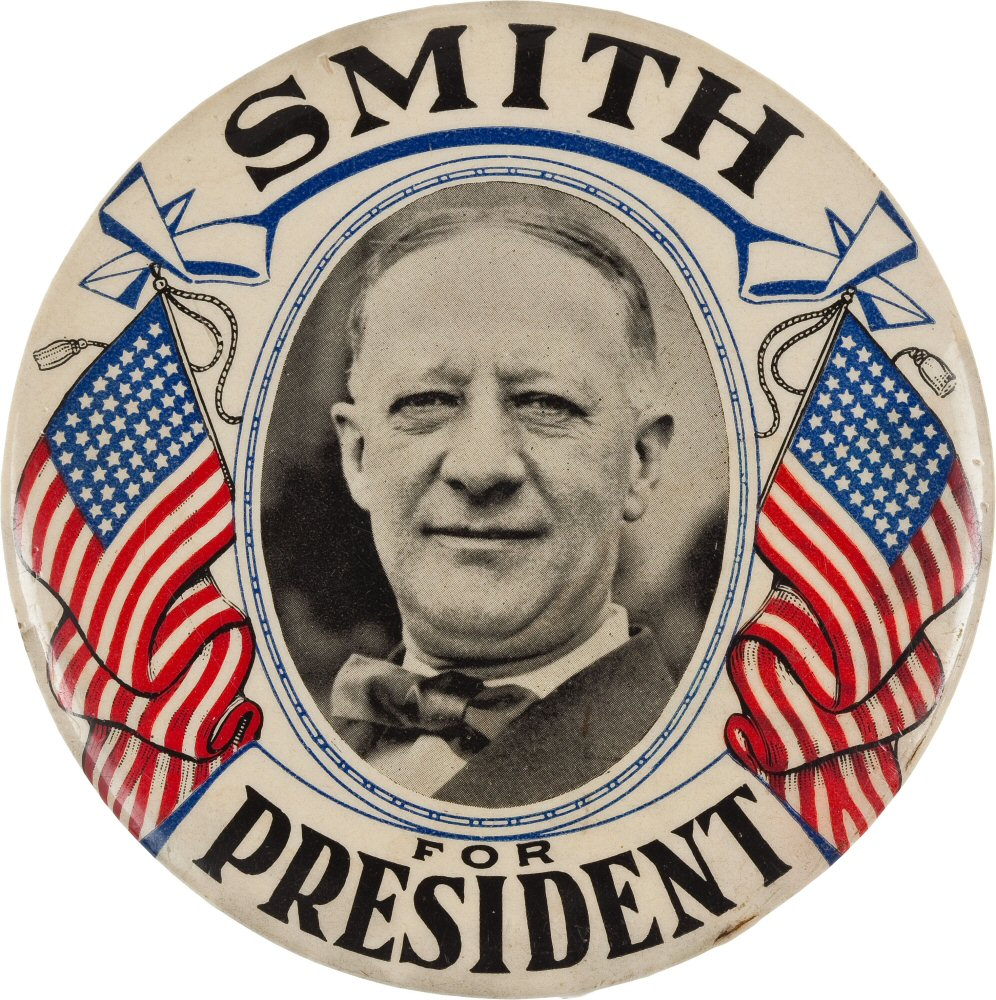 1928
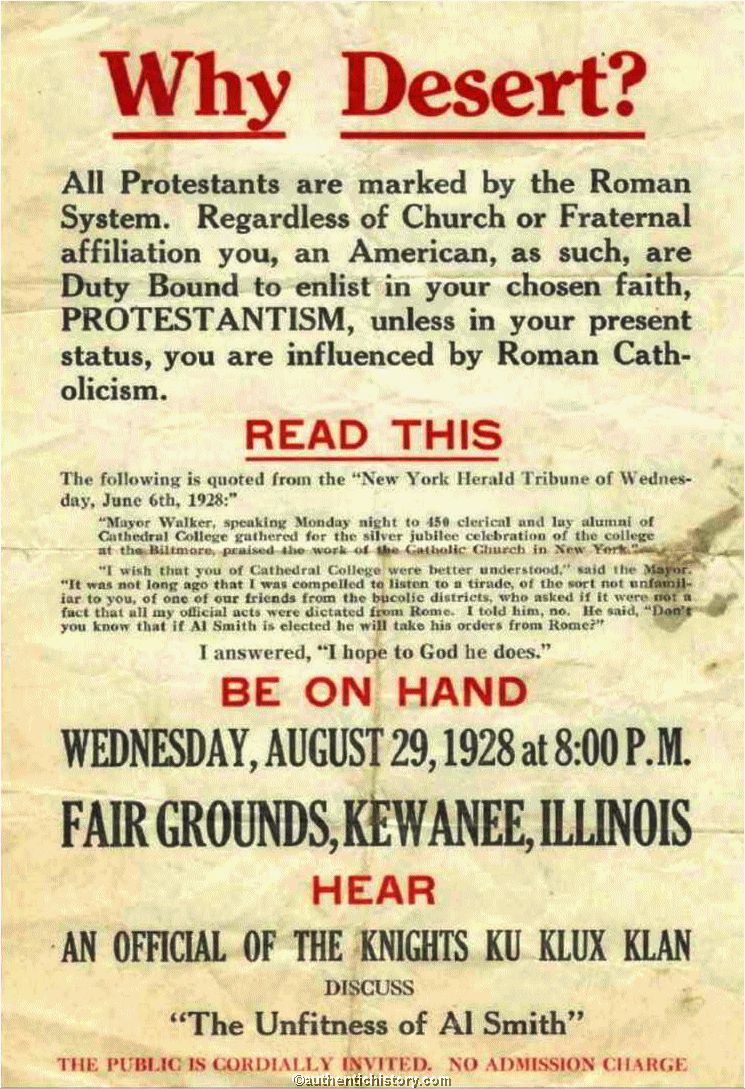 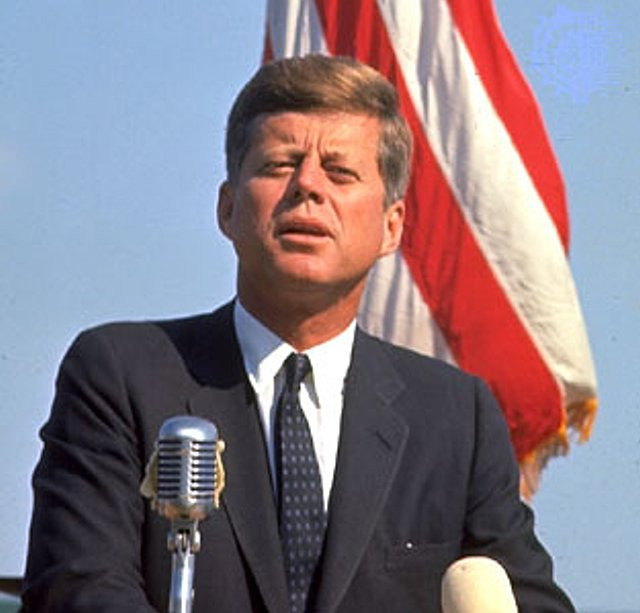 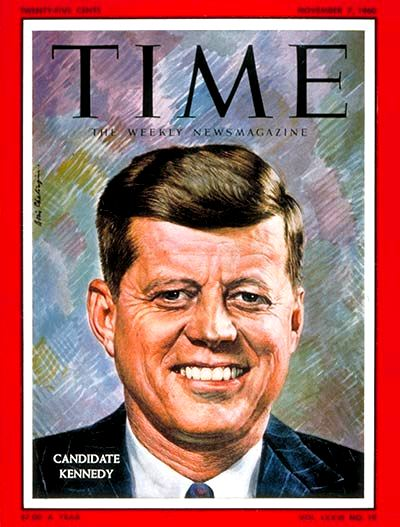 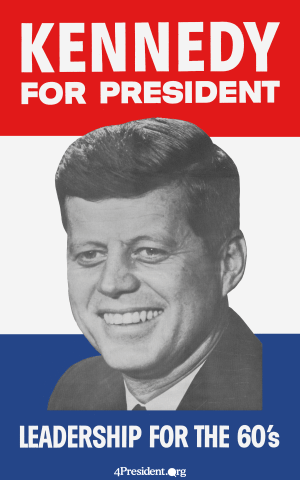 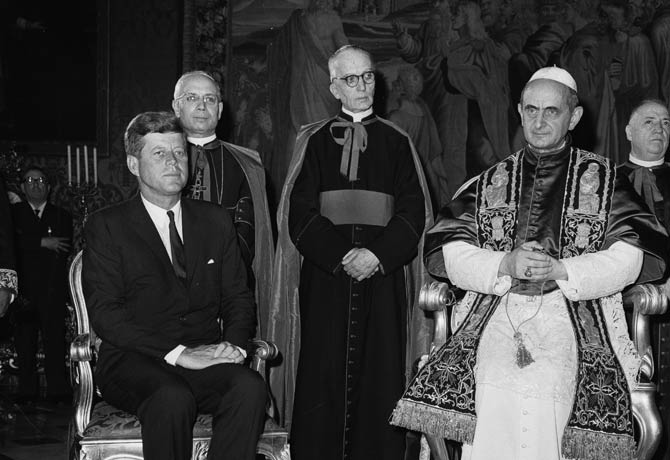 A Catholic might place loyalty to the Pope      over obedience to the Constitution
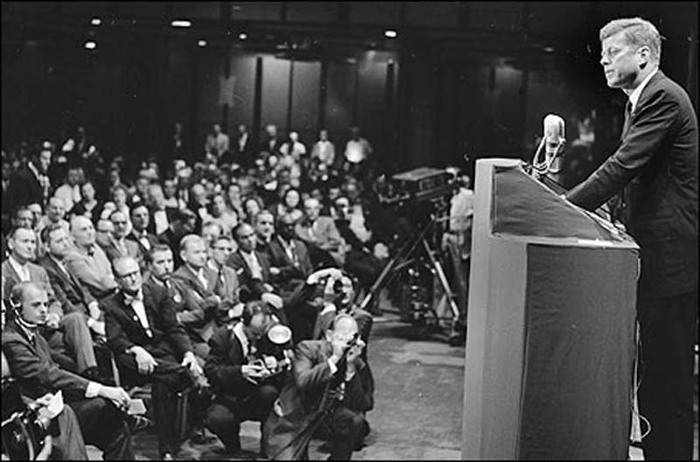 September 12, 1960
Address to the Greater Houston Ministerial Association
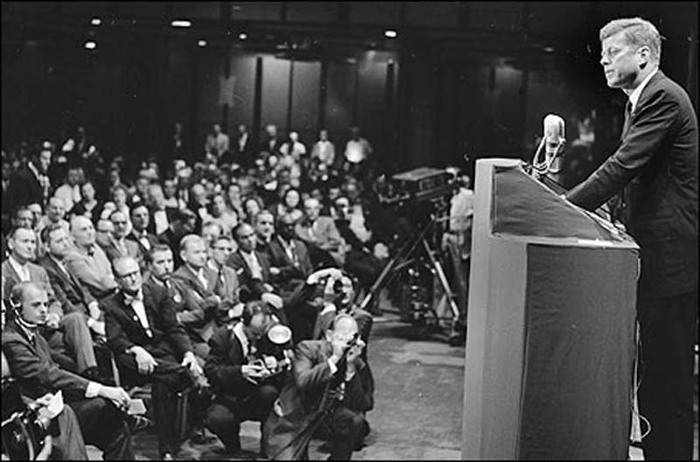 Address
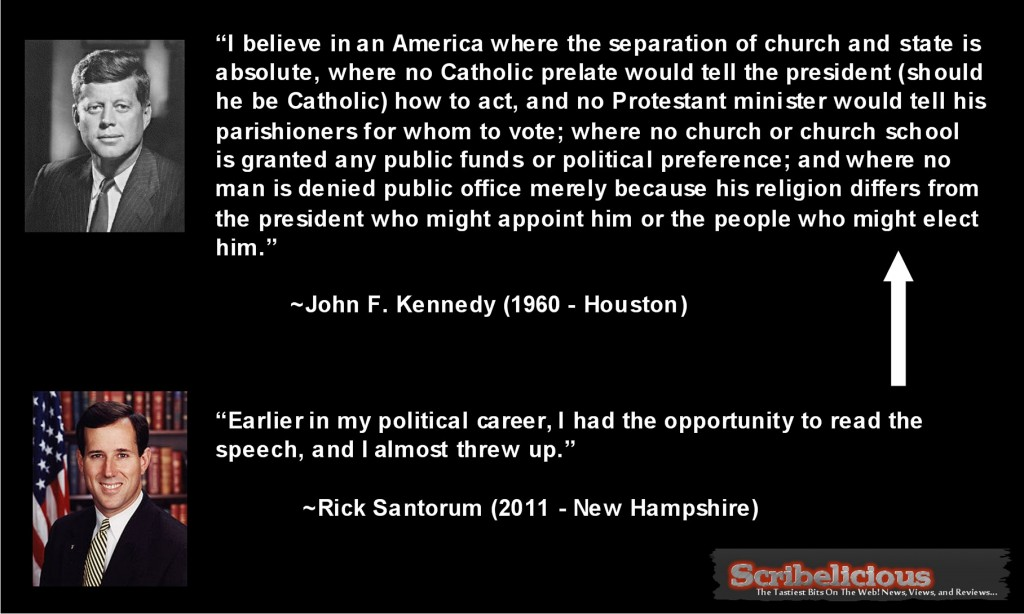 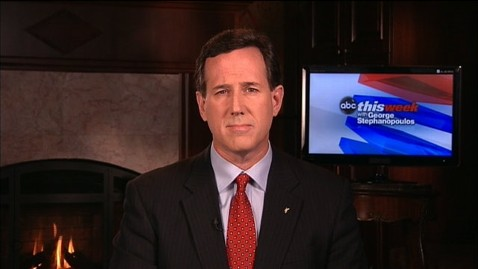 ABC News
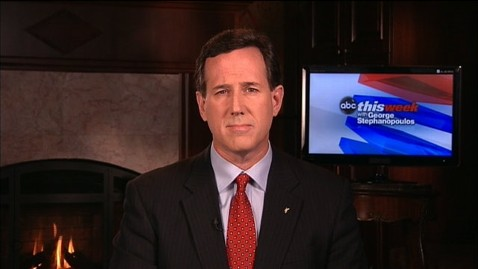 What does Rick Santorum not get?
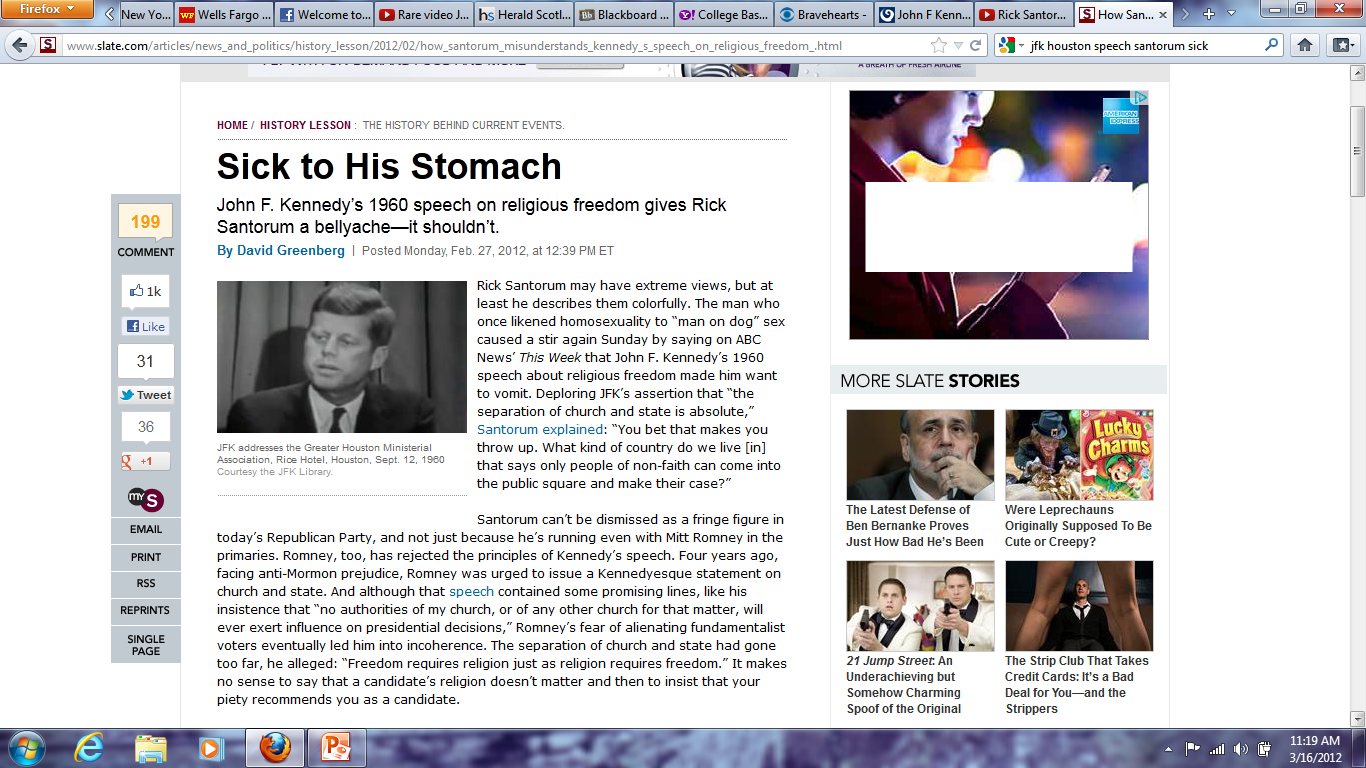 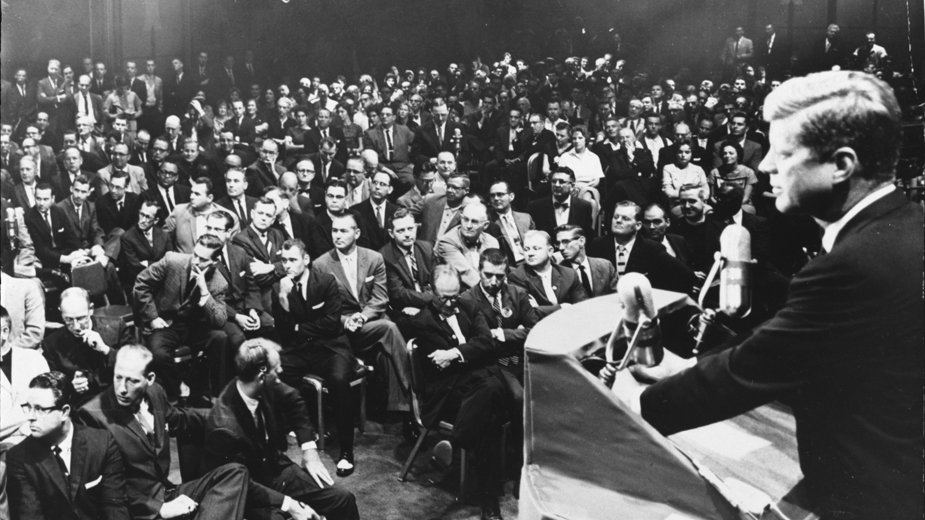 Never said—“only people of non-faith”        can participate in public life
Understood, in a democracy—                    policy positions have to be secular in nature
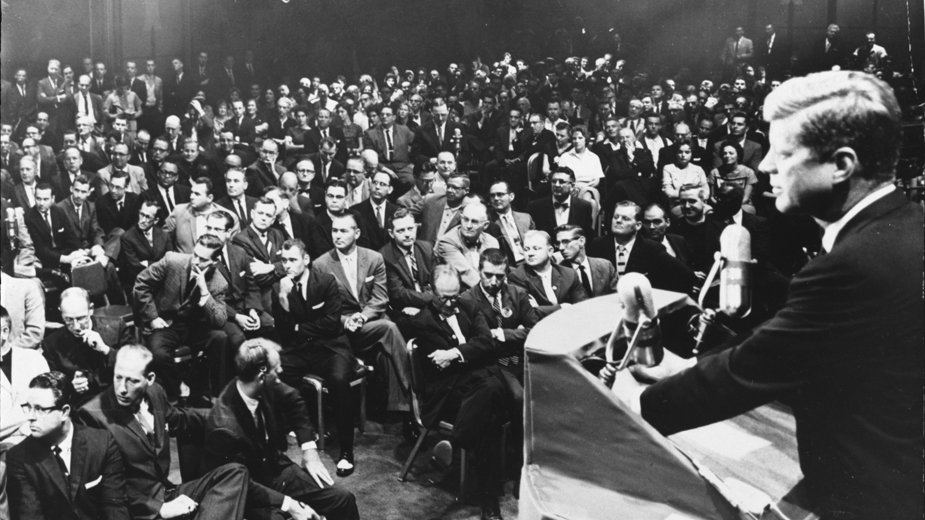 Public acts of President responsible to all groups and obliged to none
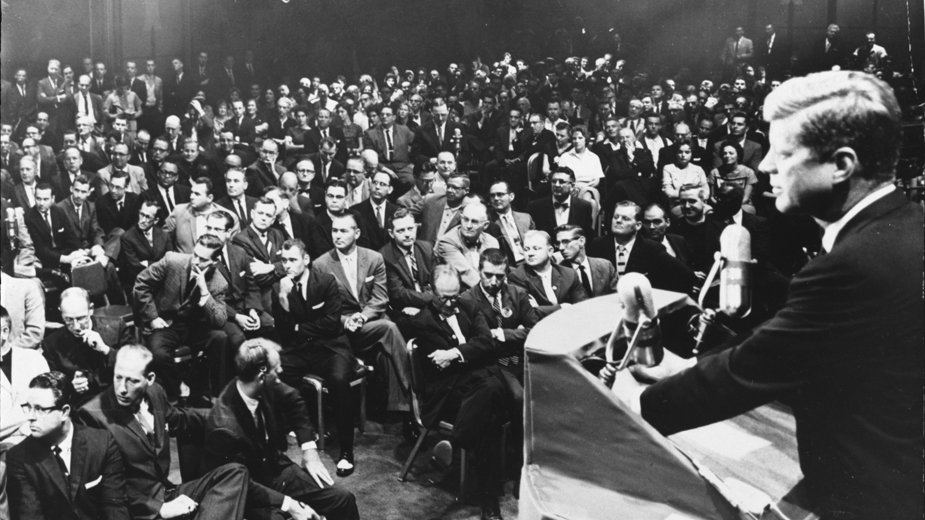 President’s policy decisions, even if informed by religious values, had to be acceptable to anyone, regardless of doctrinal belief
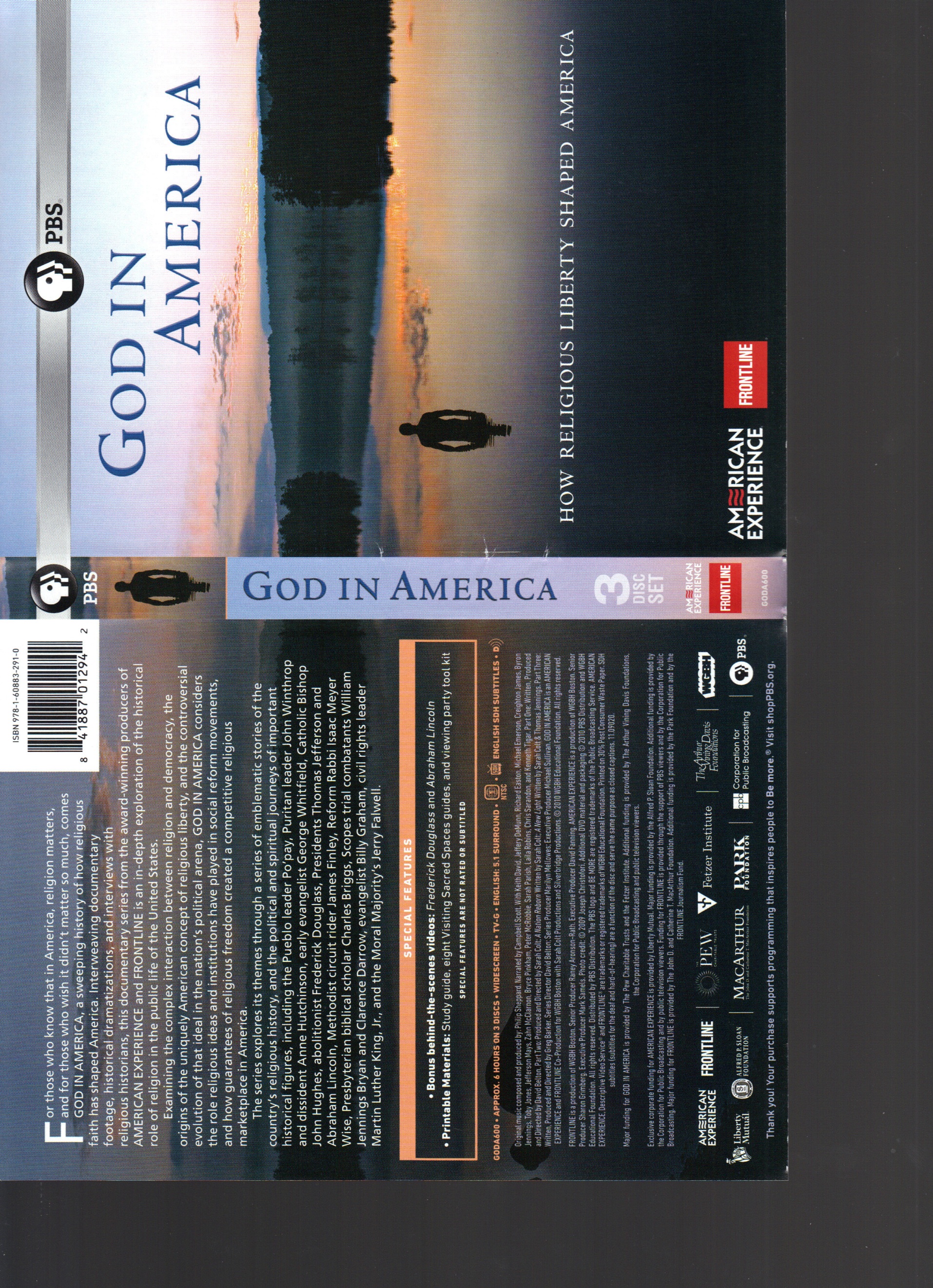 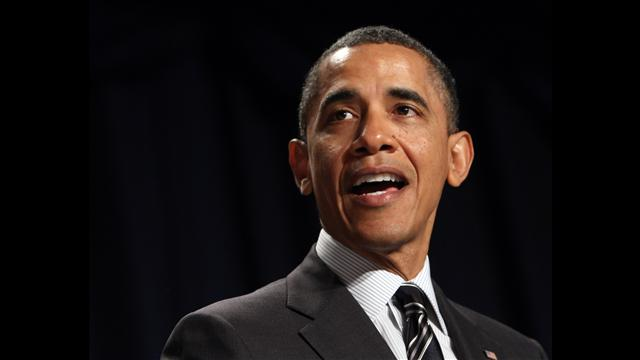 “Democracy demands that the religiously motivated translate their concerns into universal, rather than religion-specific, values”
“It requires that their proposals be subject to argument, and amenable to reason”
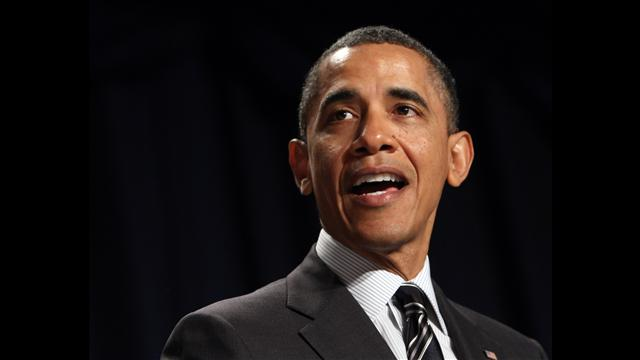 “I may be opposed to abortion for religious reasons, but if I seek to pass a law banning the practice, I cannot simply point to the teachings of my church or evoke God’s will”
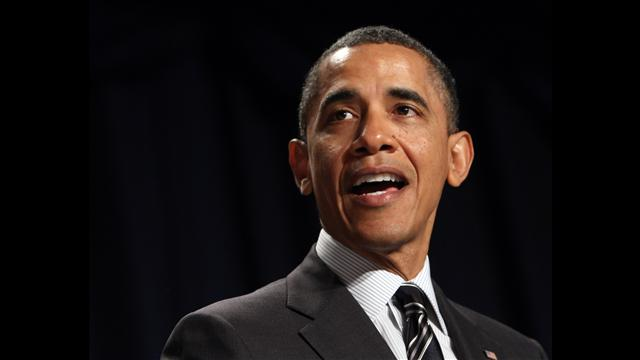 “I have to explain why abortion violates some principle that is accessible to people of all faiths, including those with no faith at all”
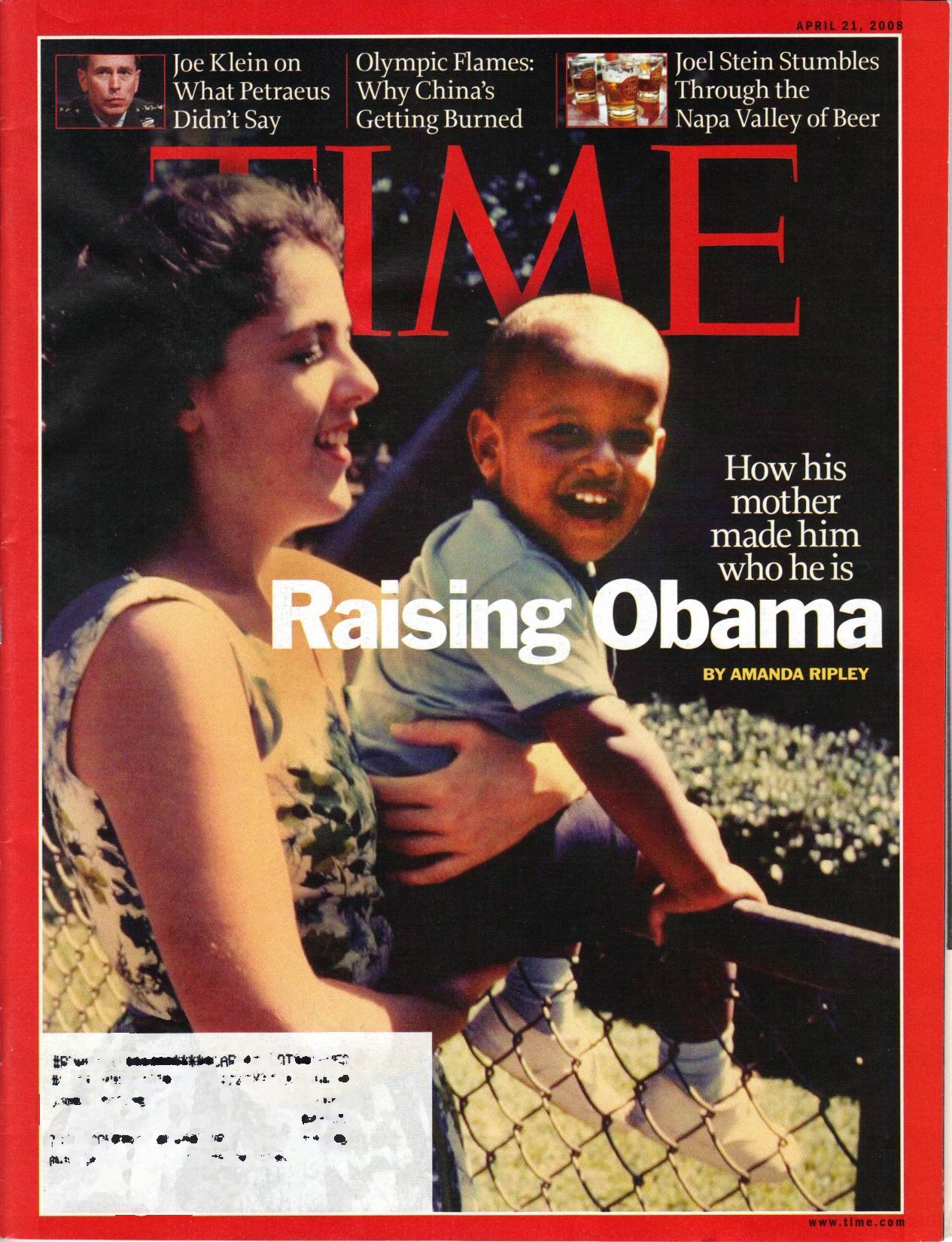 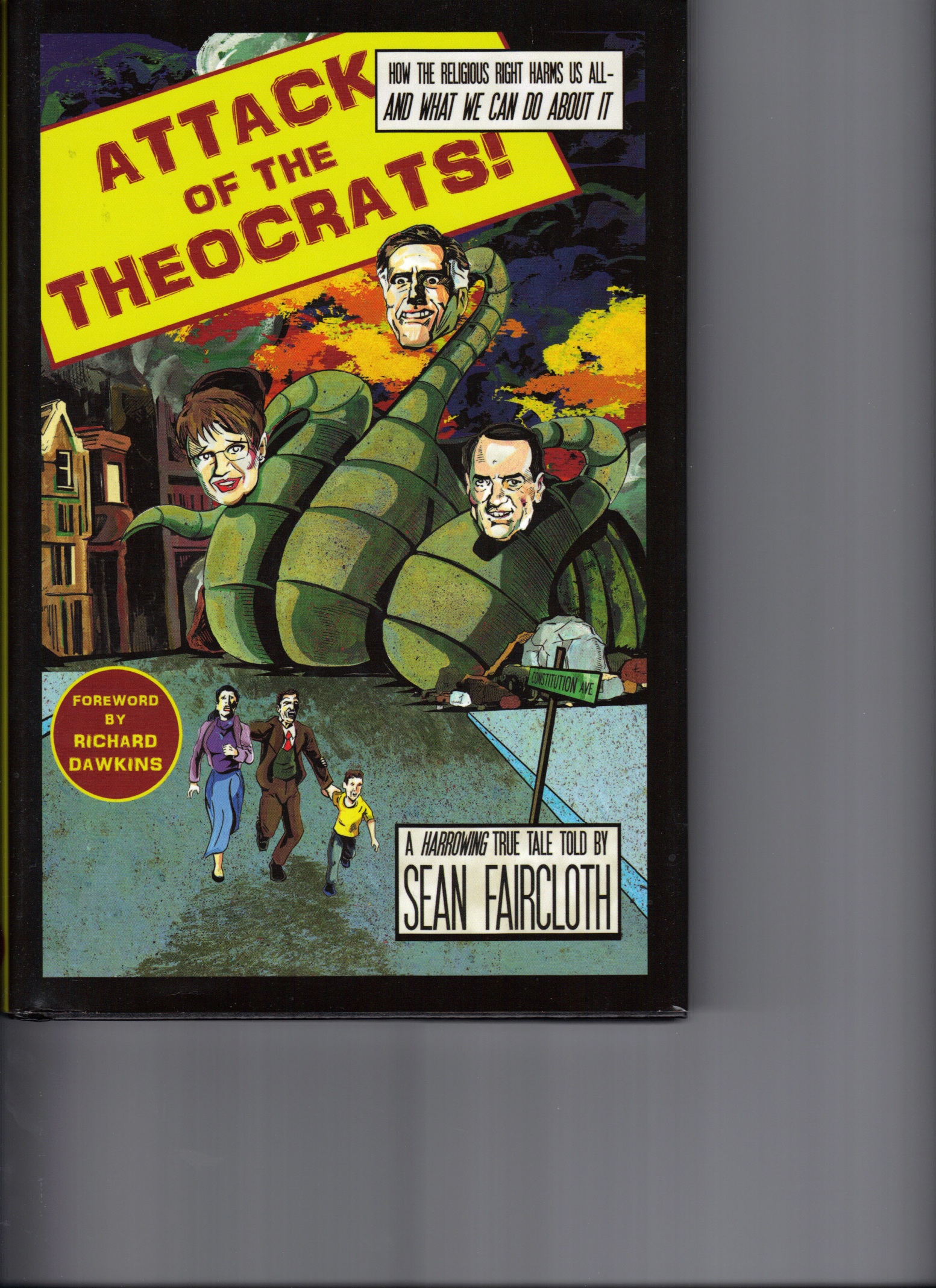 Social Perspectives
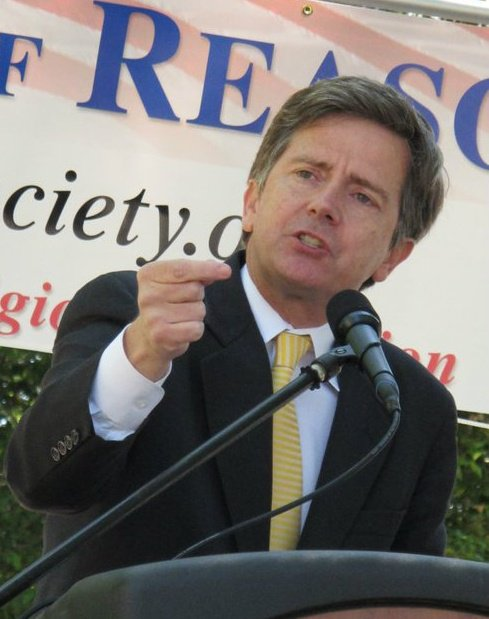 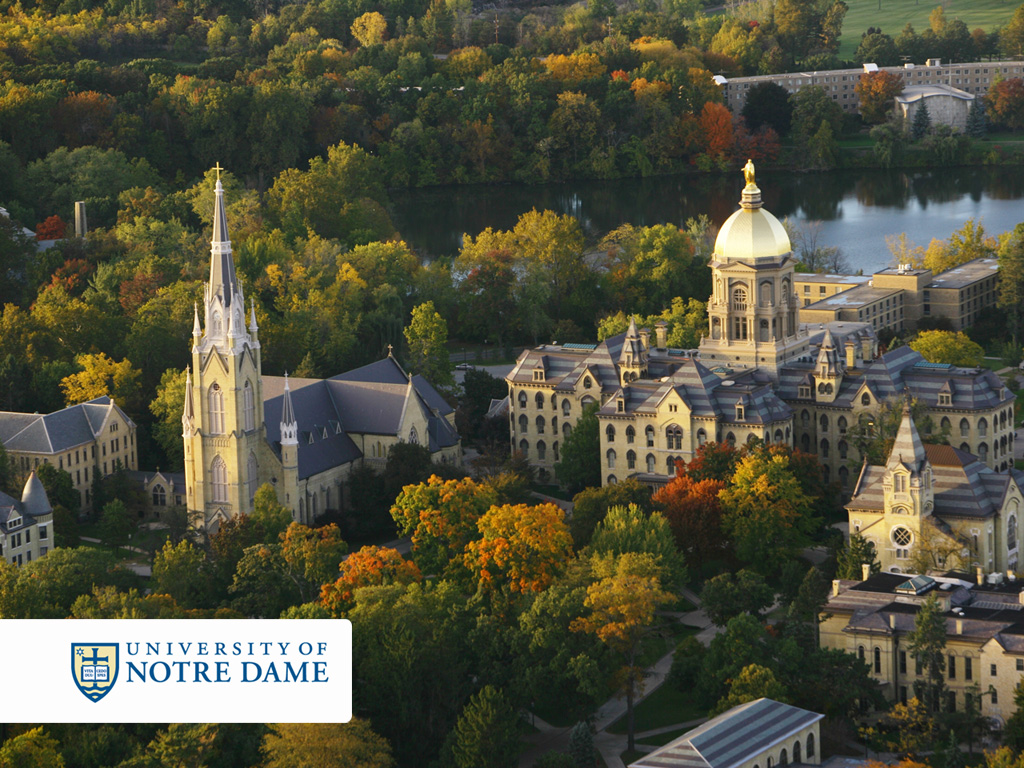 Felt cultural allegiance to Catholicism
Positive feelings Irish-Catholic  cultural heritage
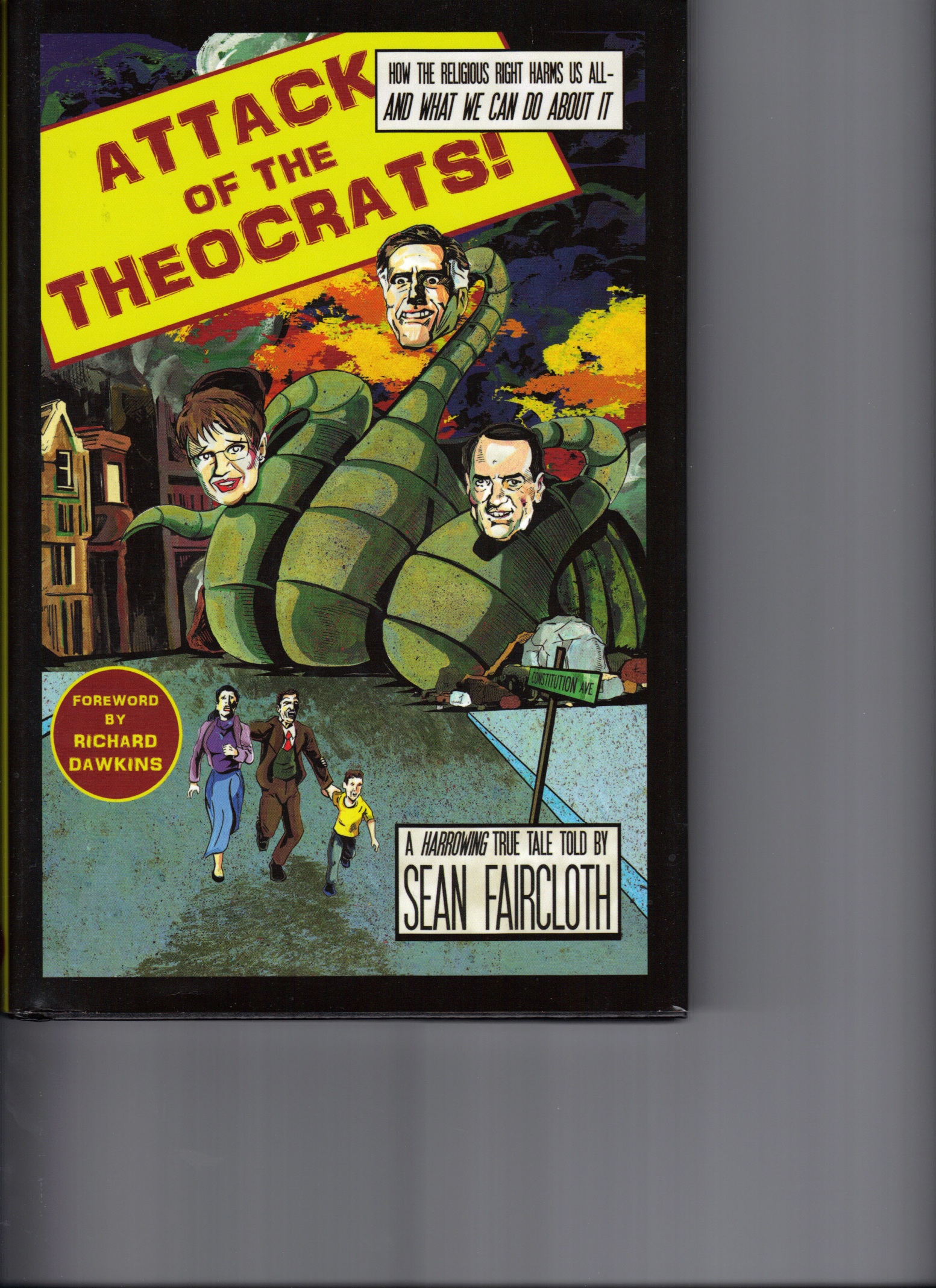 Preview
Secularism
Christian Nationalism
Godless Constitution
Christian Nationalism Case Study:         Texas School Board
Defending Secularism
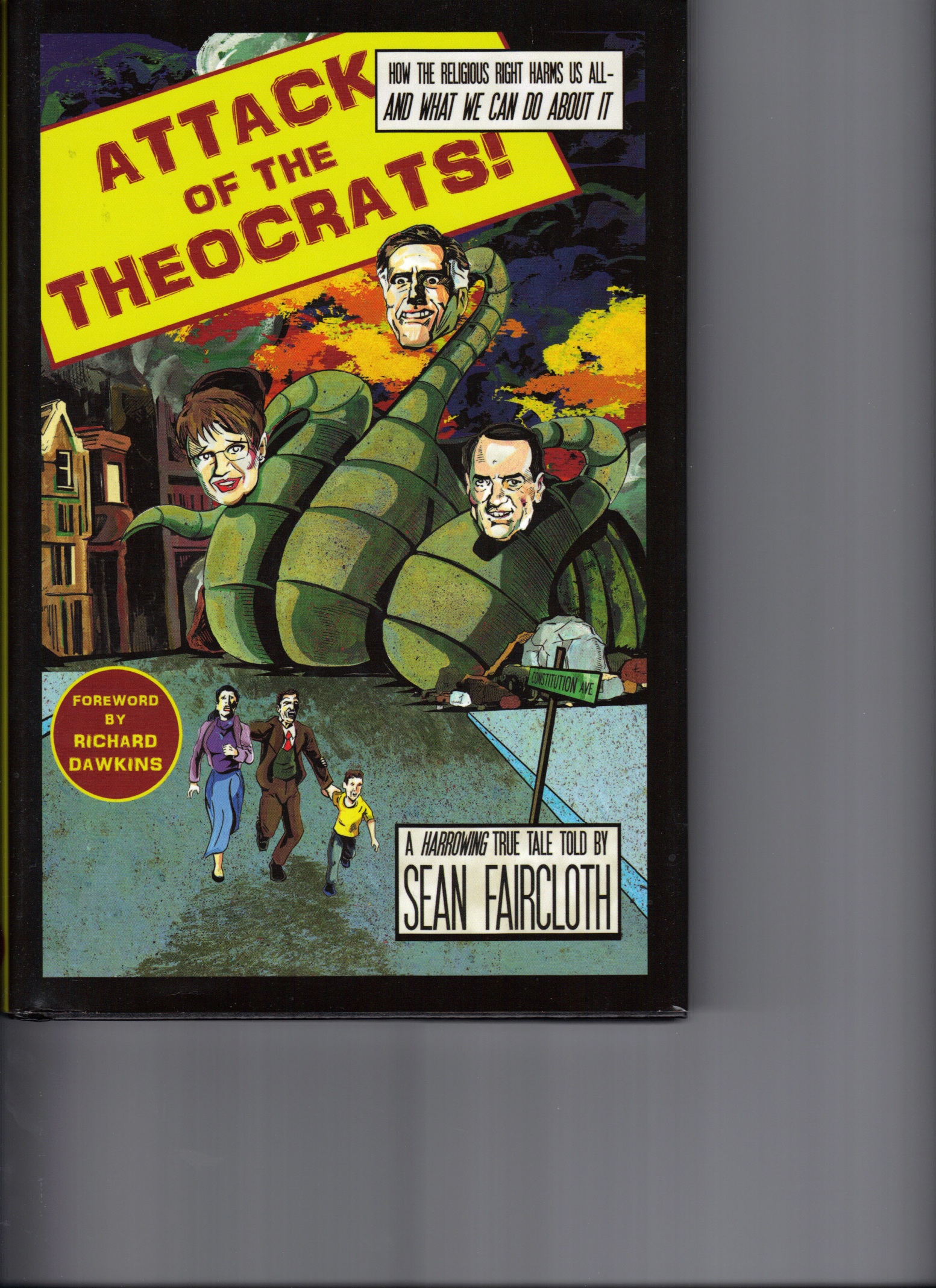 Purpose of the Book?
Faircloth
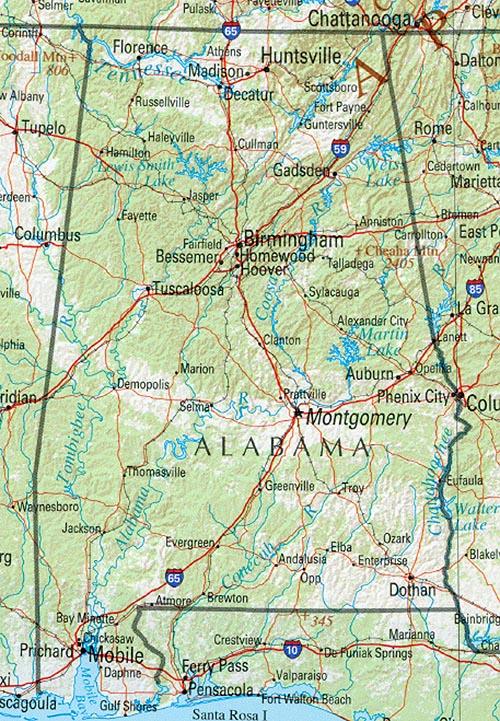 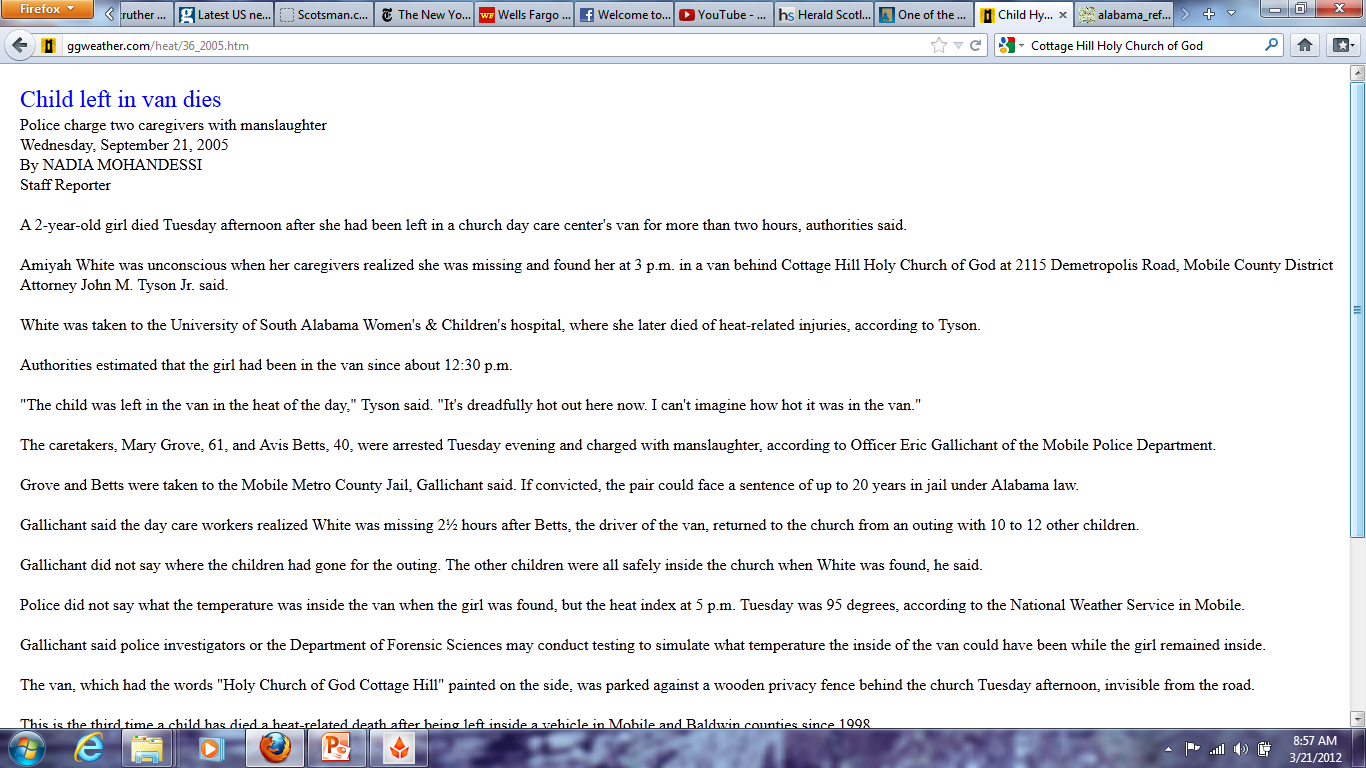 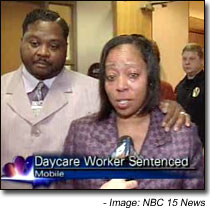 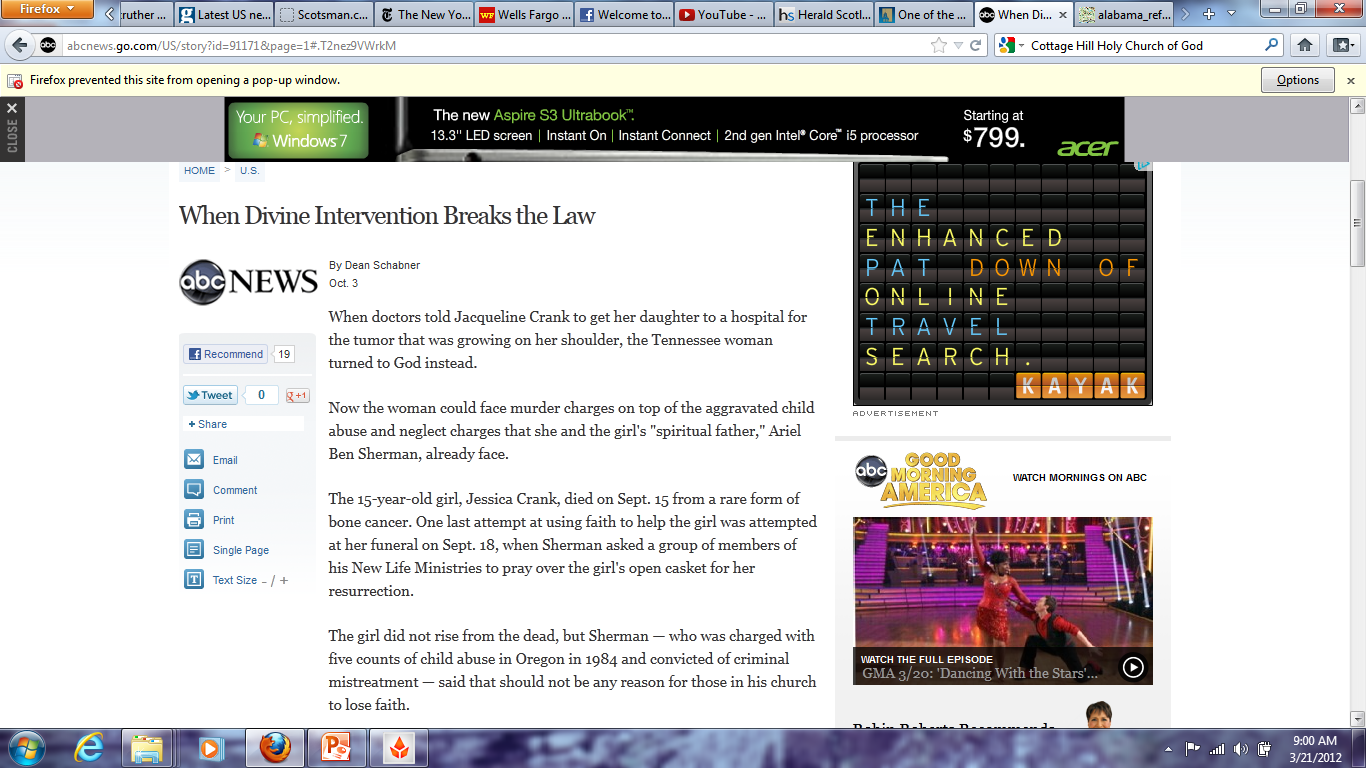 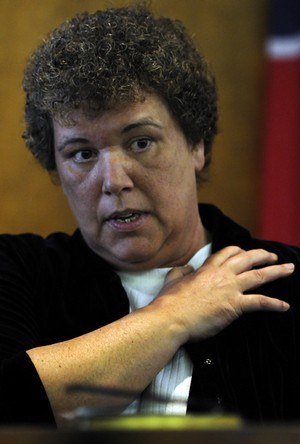 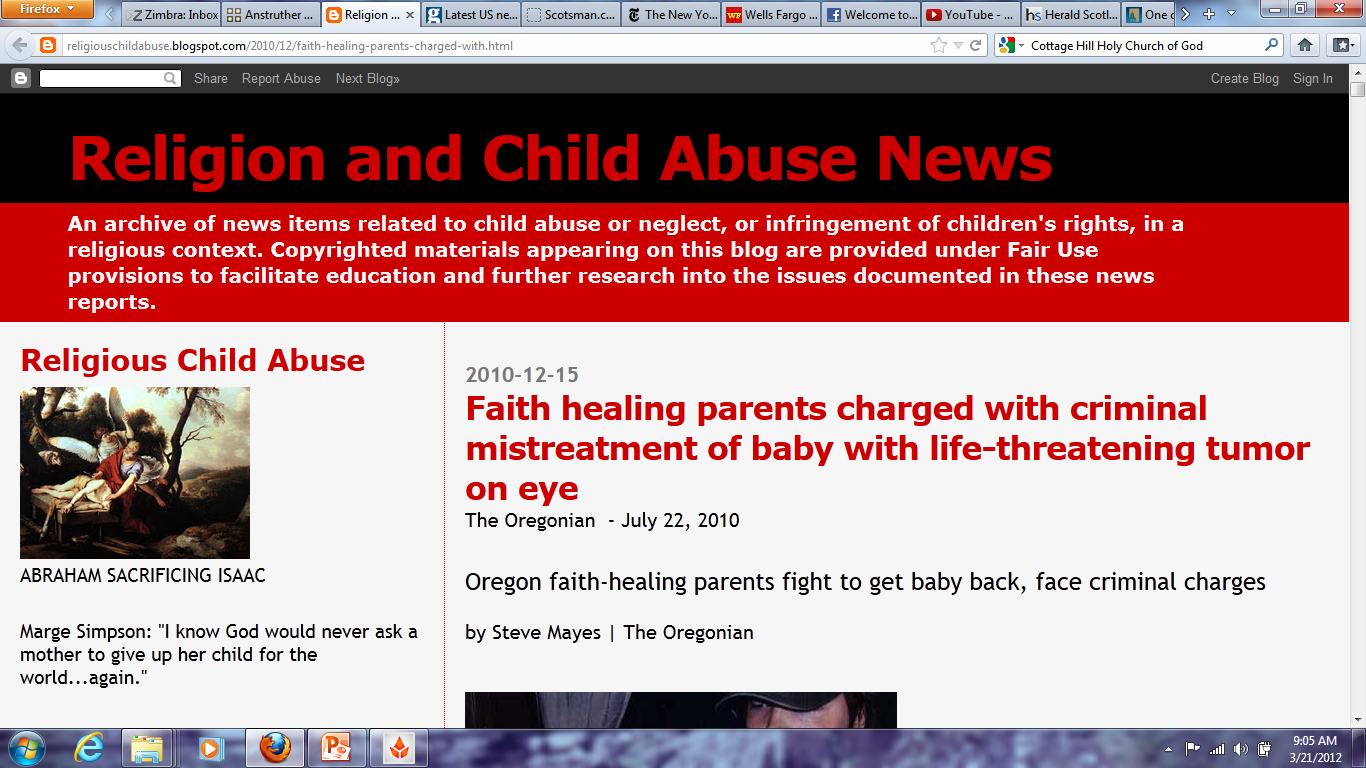 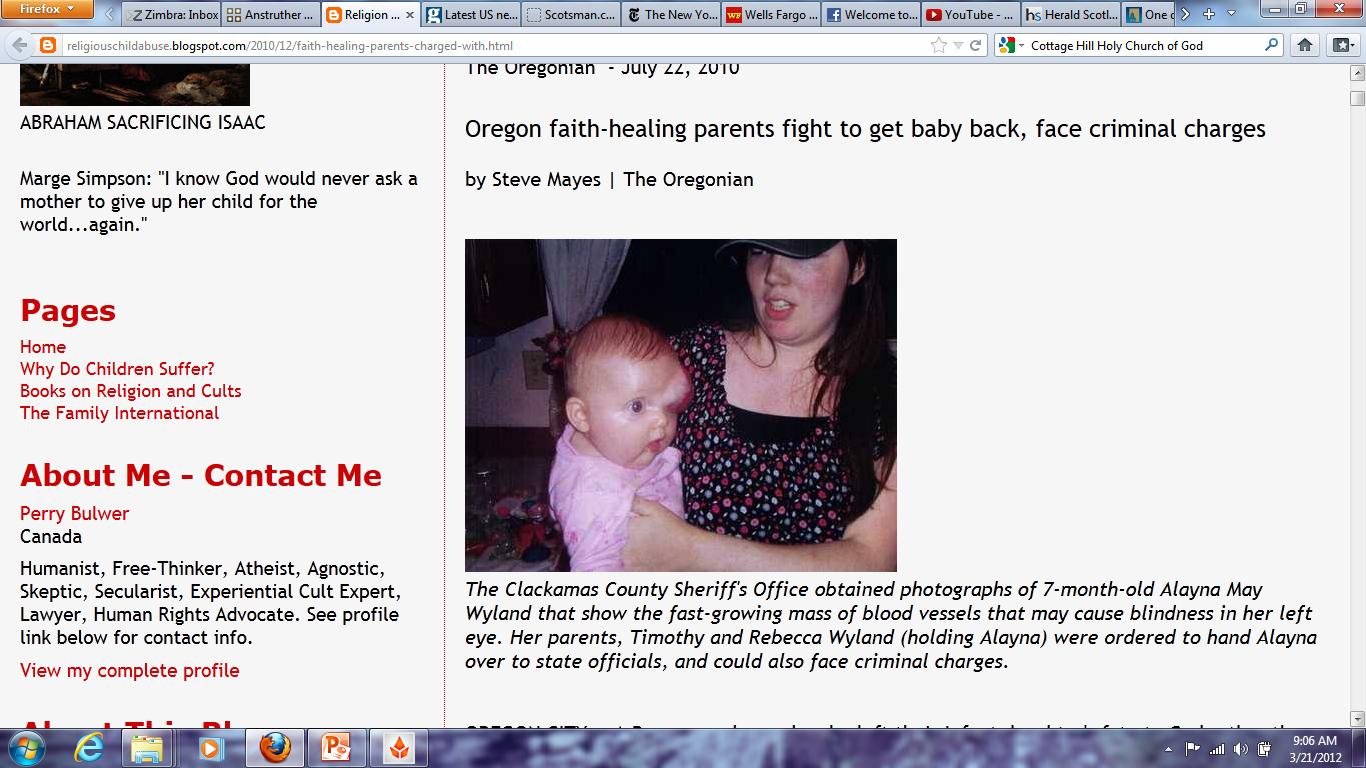 RCAN
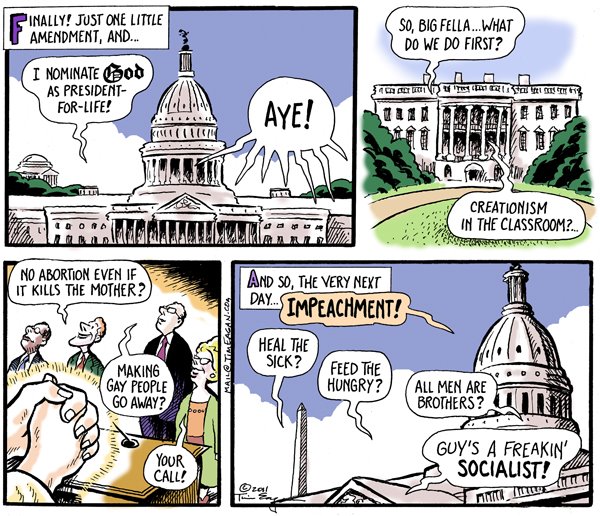 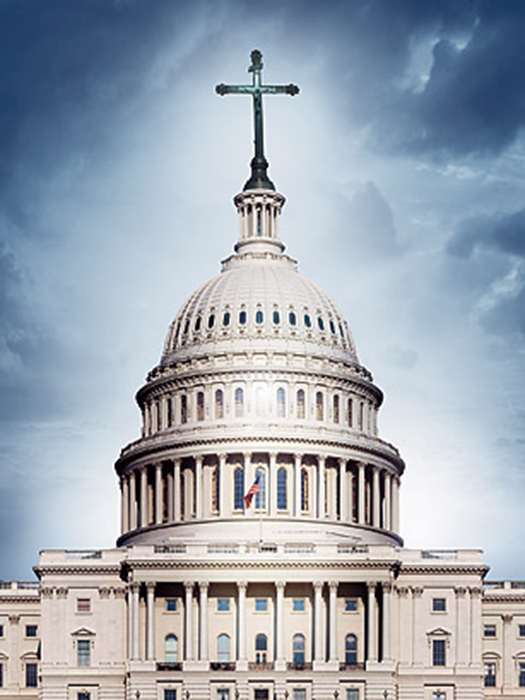 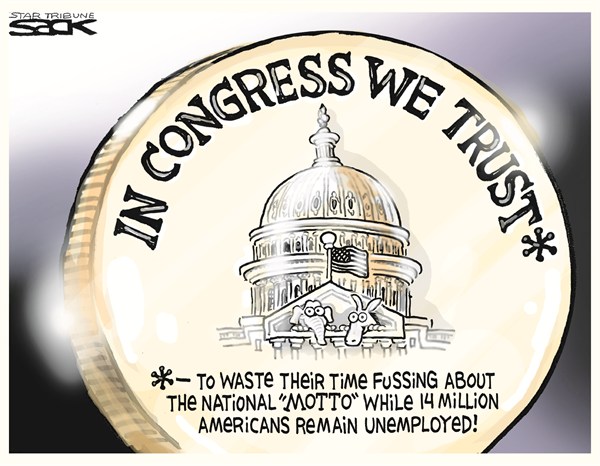 Church/State 
Separation?
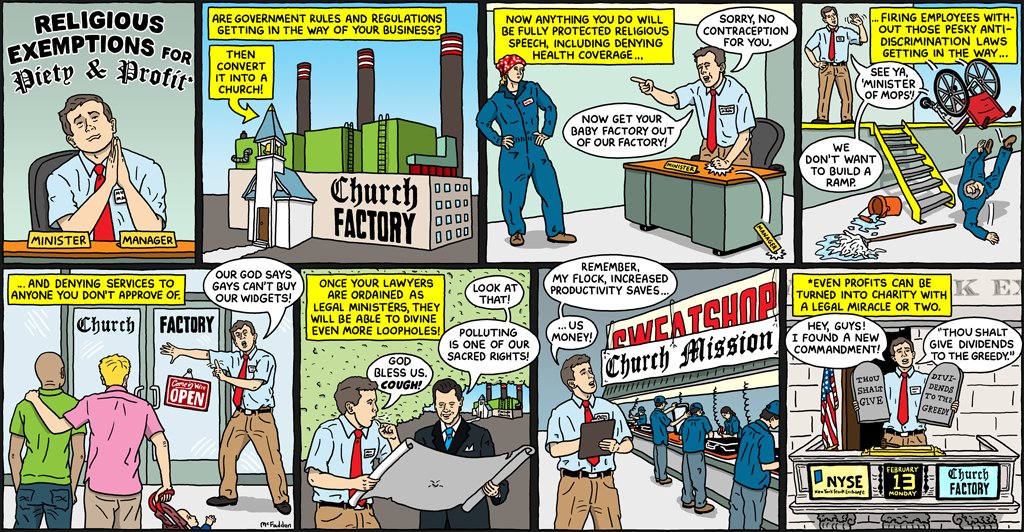 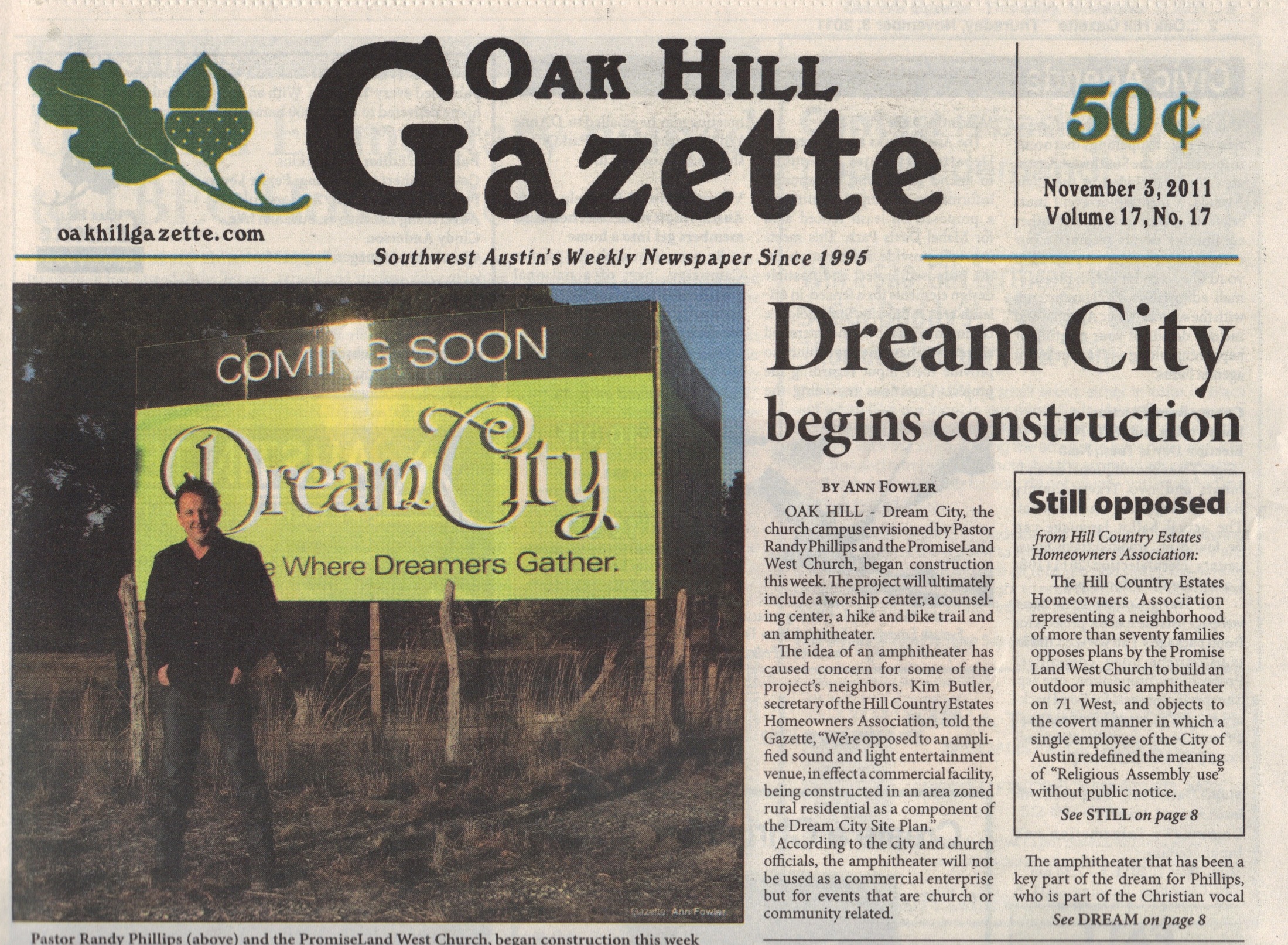 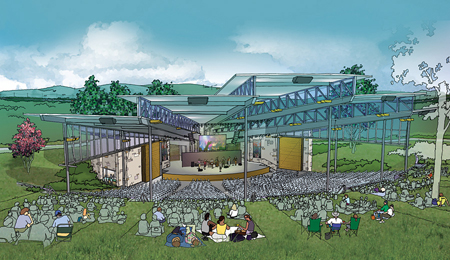 YNN
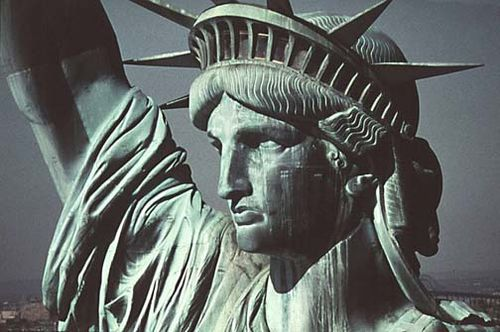 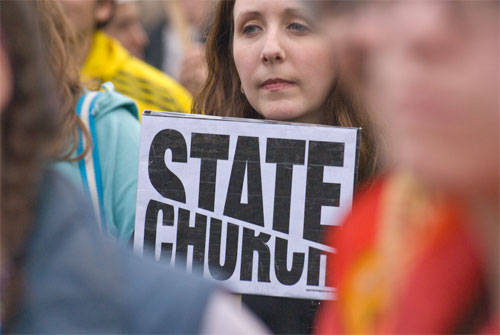 What is Secularism?
Democracy; racial and sexual equality; individual liberty of lifestyle; full freedom of thought, expression, and the press; eradication of religious authority from the legislative process and education; full separation of church and state
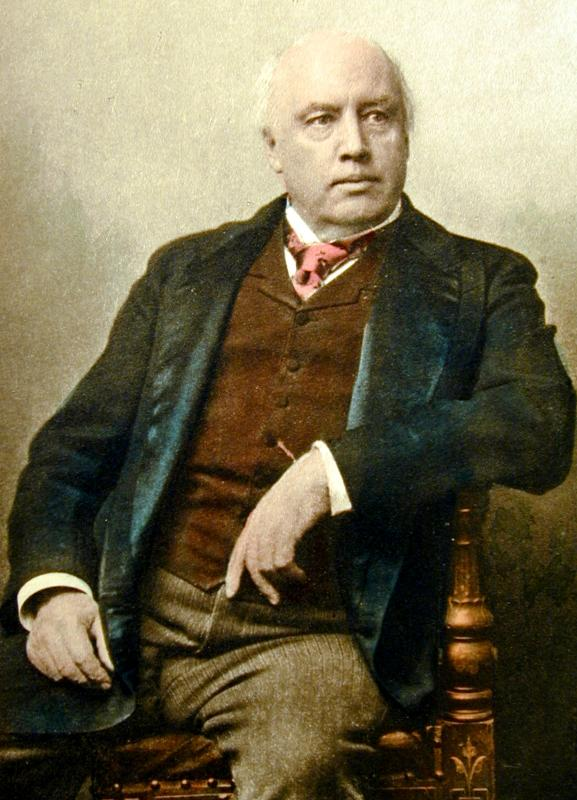 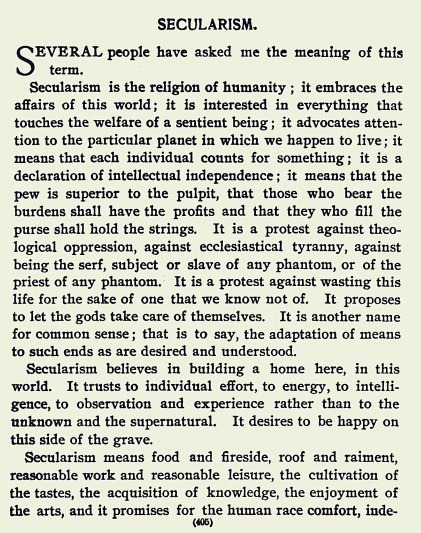 Secularism
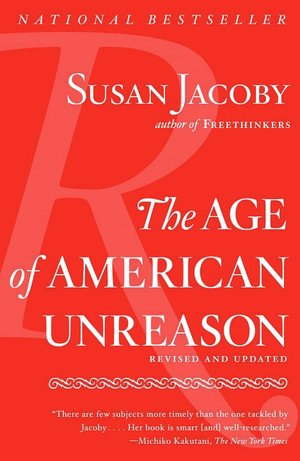 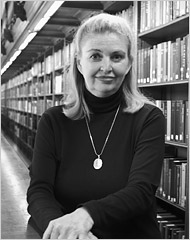 What unites Protestant fundamentalists and right-wing Catholics today, in both religious and political arenas, is a shared hatred of secularism and the influence of secular values on culture and public life
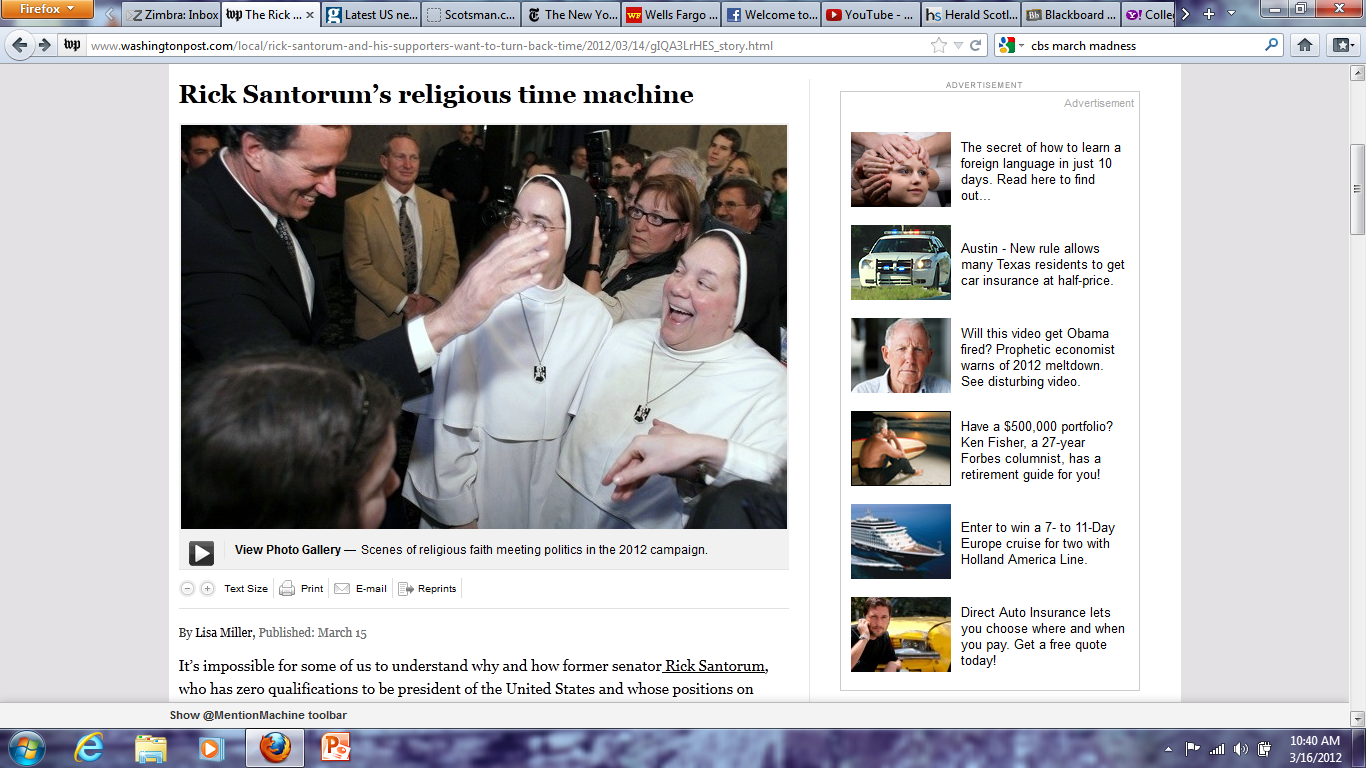 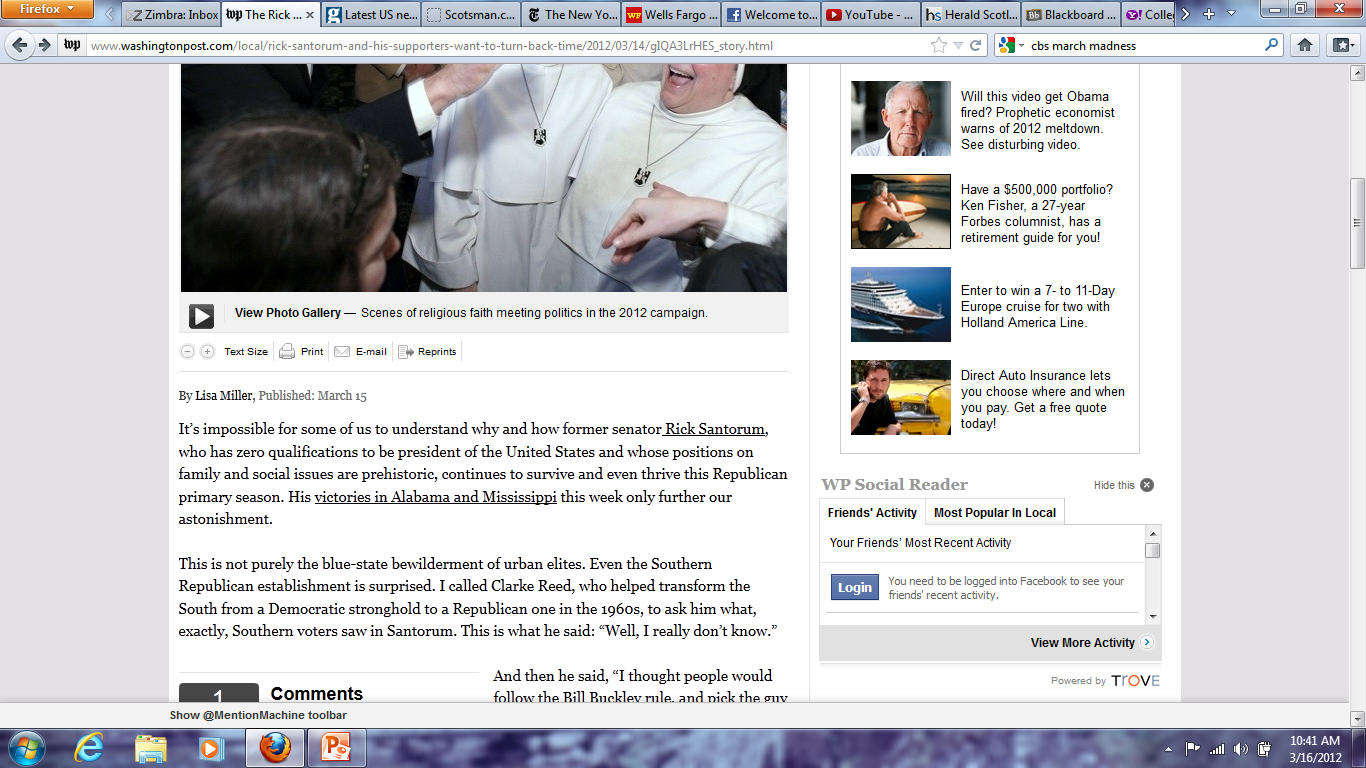 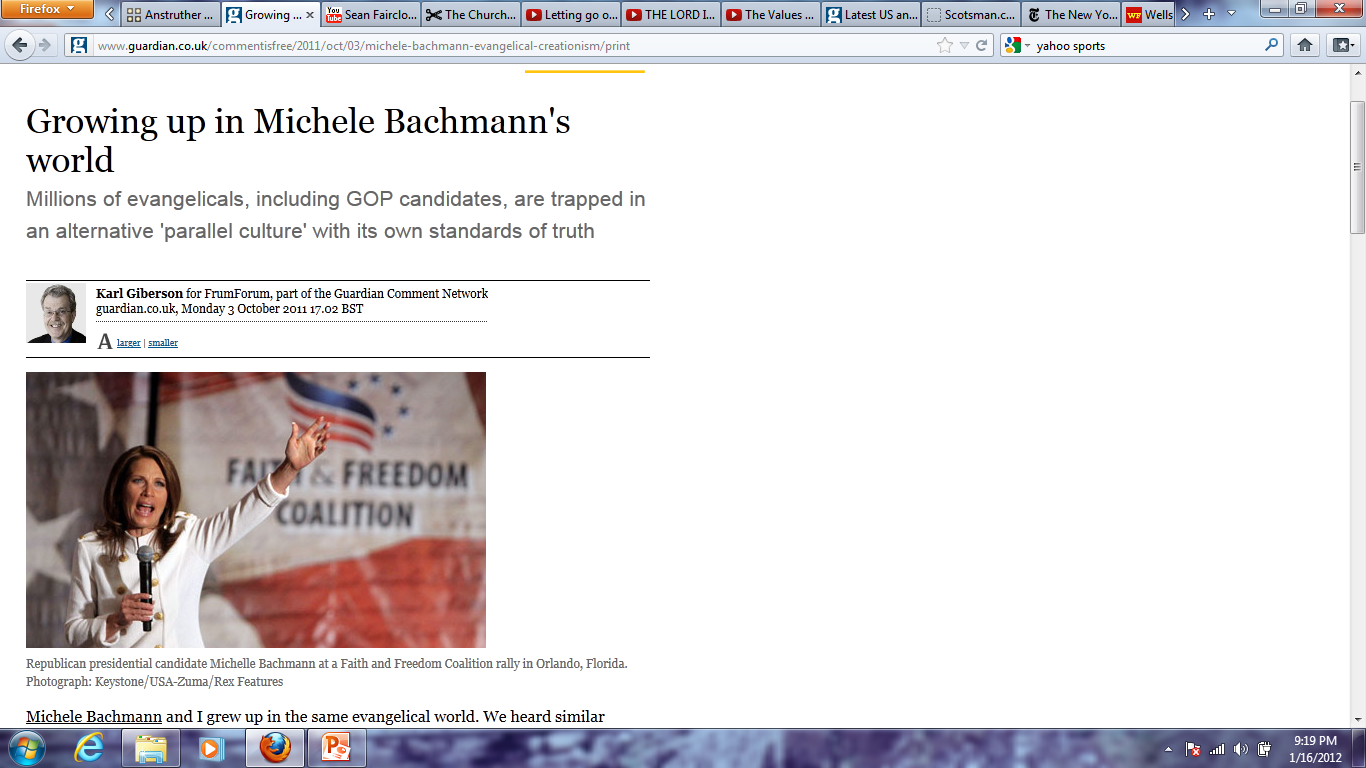 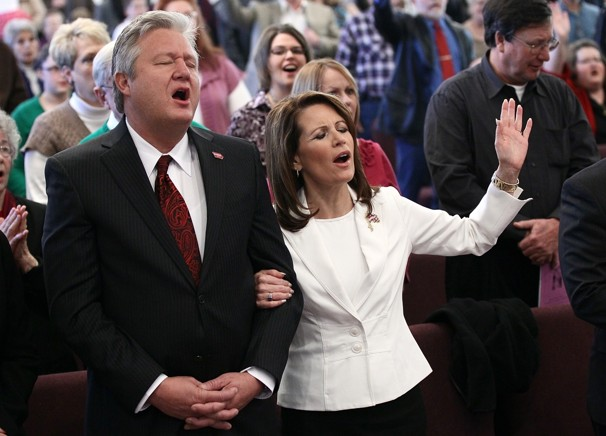 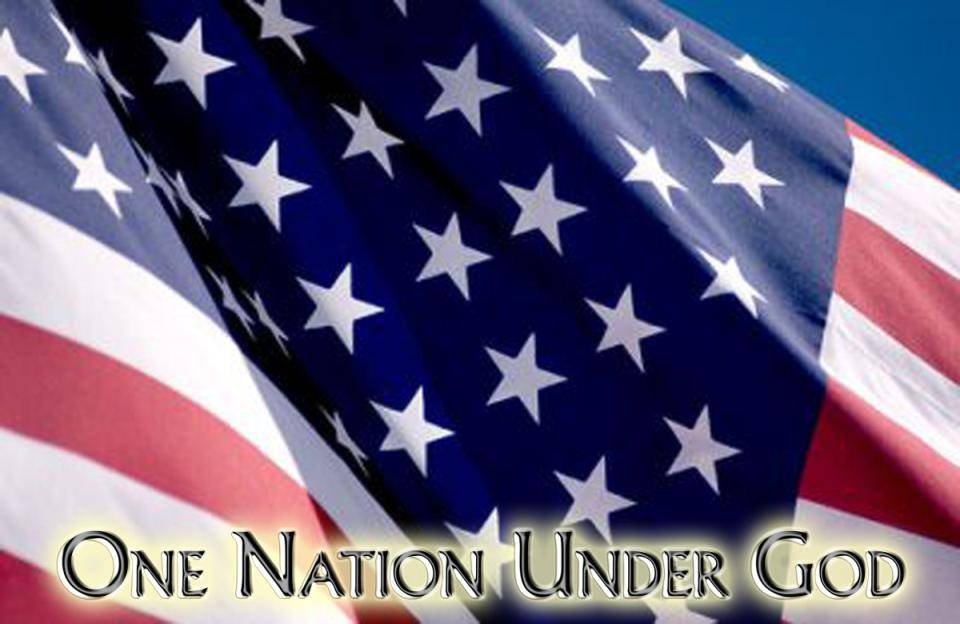 Is America a Christian Nation?
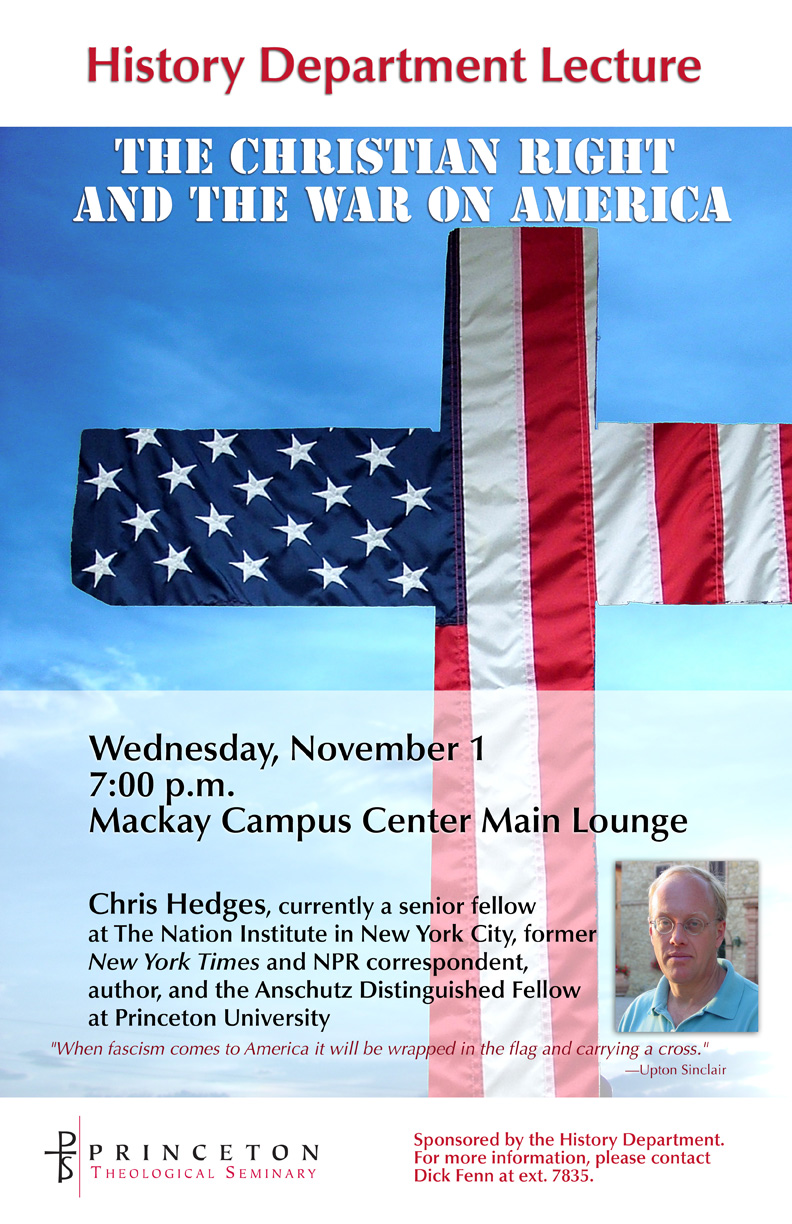 United States established as a Christian Nation
By Christian people
Christian religion assigned central role in guiding nation’s destiny
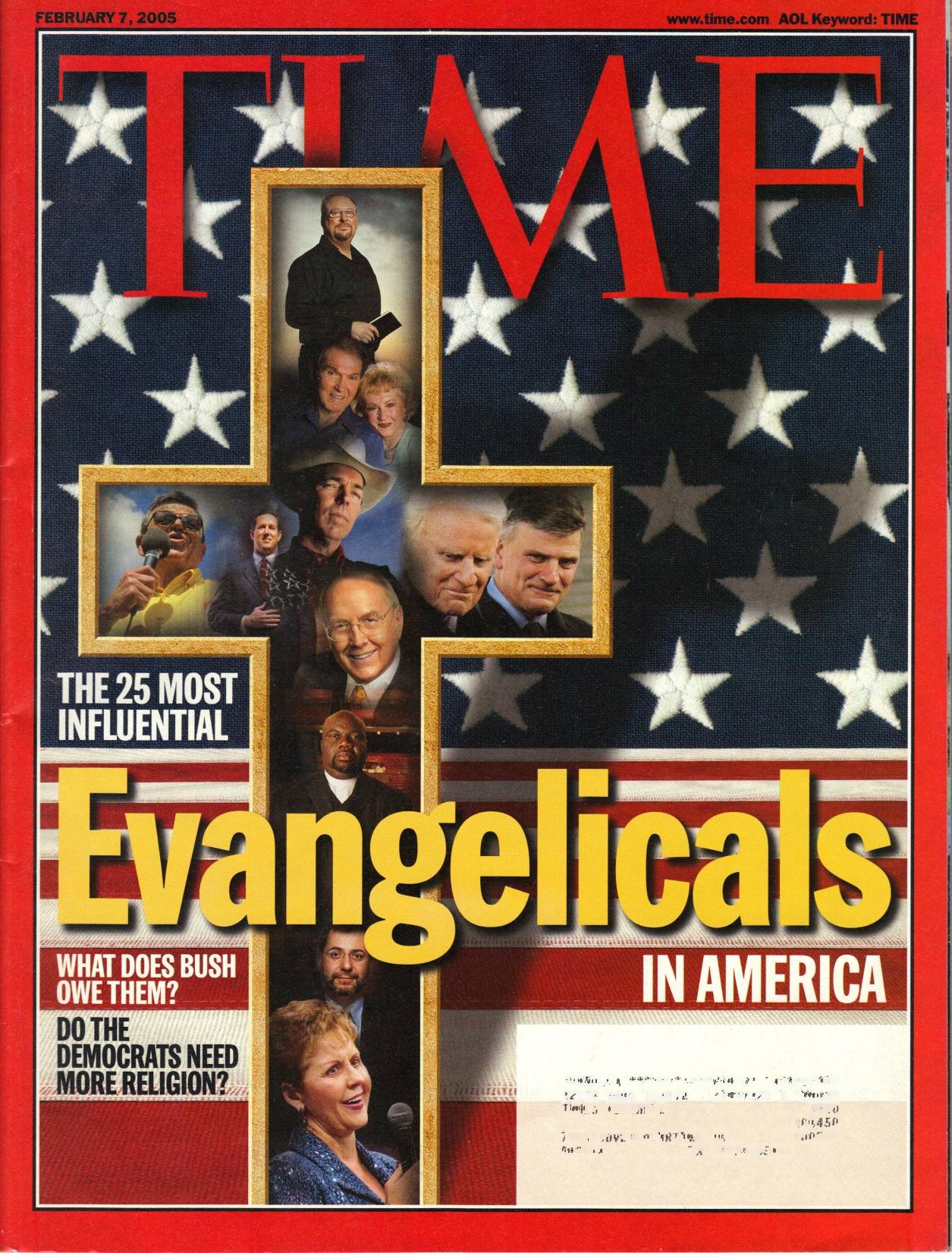 Conspiratorial Theory of American History
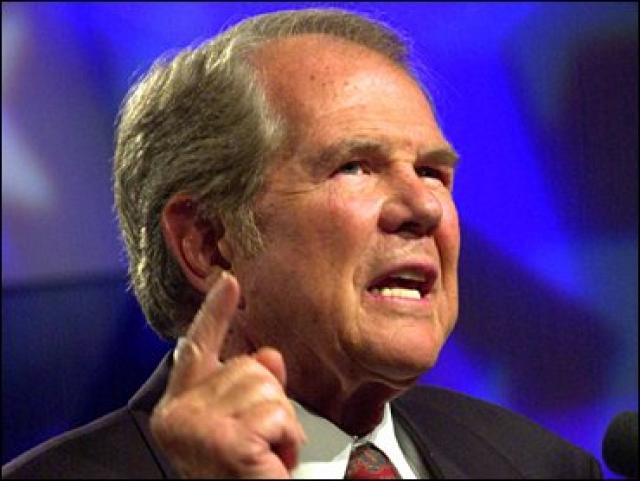 America was founded as a Christian nation until subverted by a cabal of 20th century liberals and freethinkers who replaced it with an un-American secular state
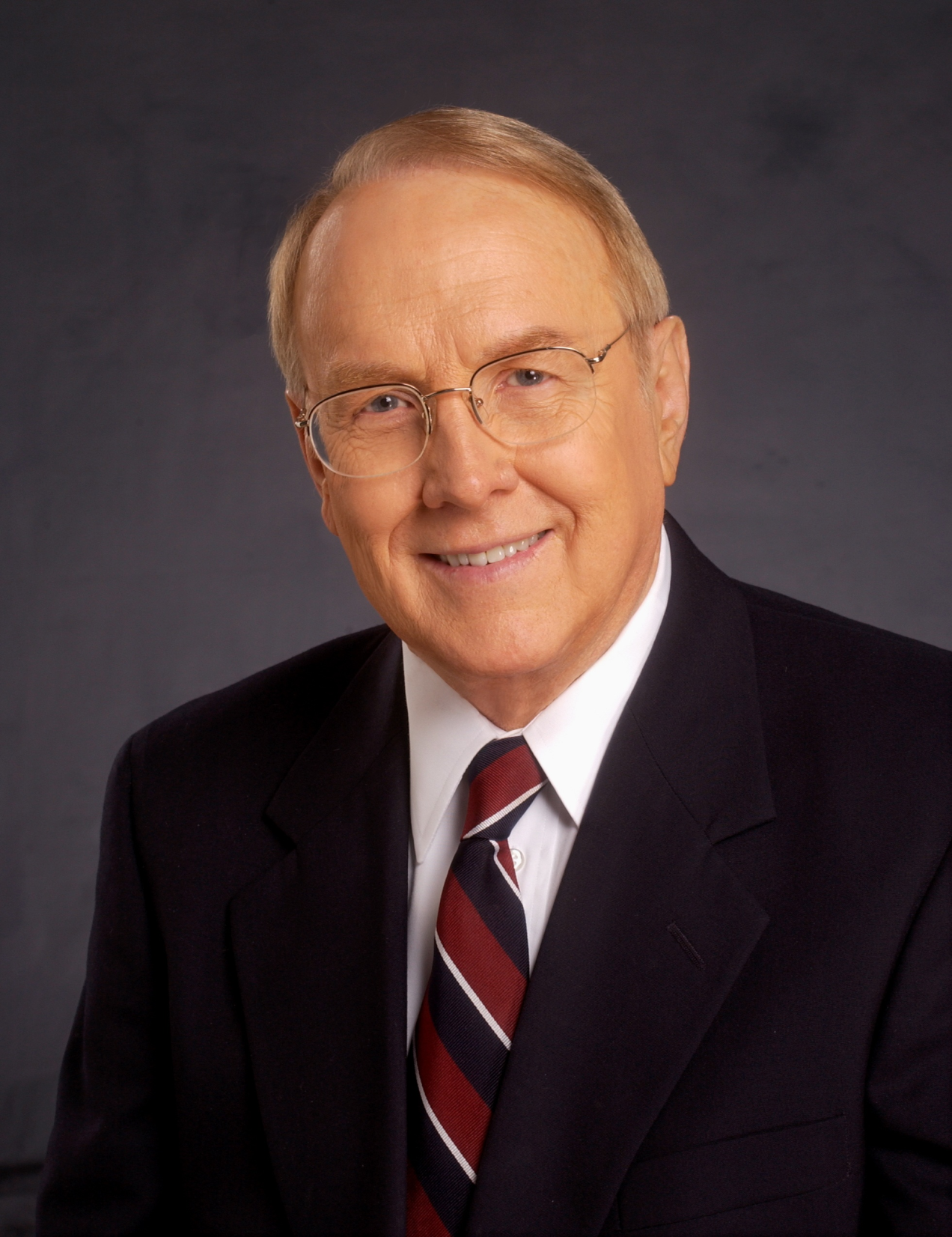 Constitution designed to perpetuate a Christian order
Separating Christianity from government—result in unthinkable damage to nation and people
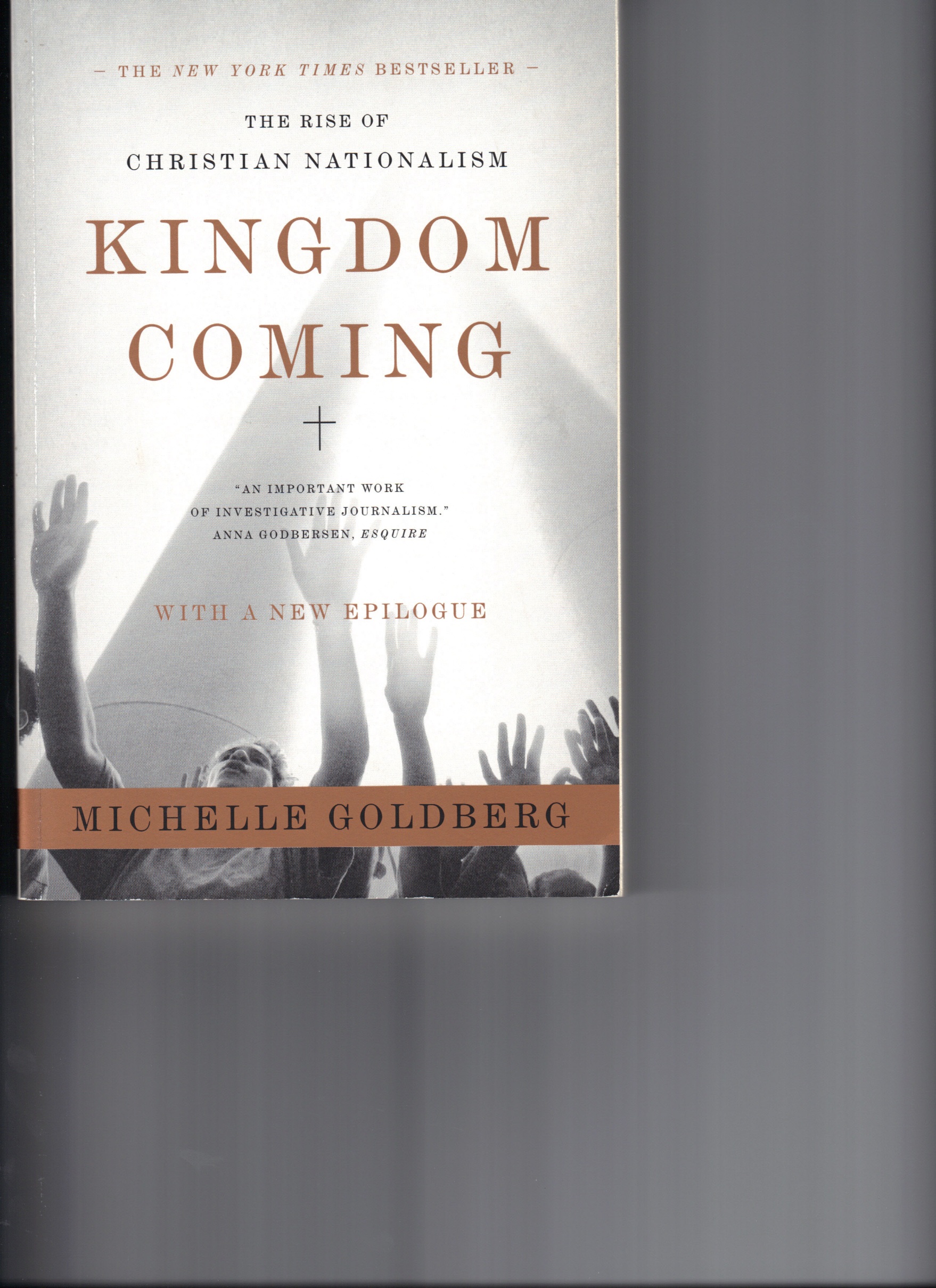 Christian Nationalism
Aims to supplant Enlightenment Rationalism with “Christian Worldview”
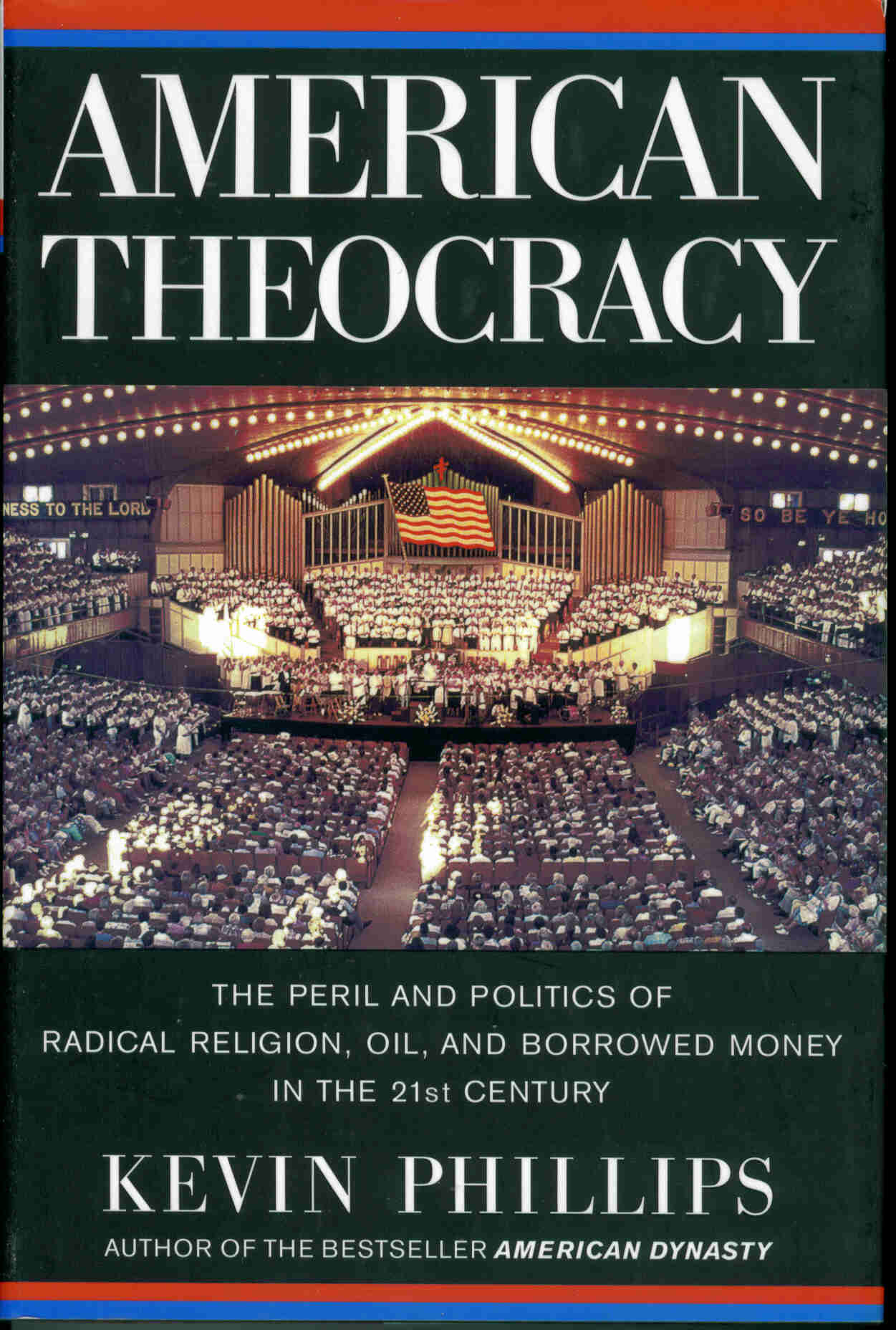 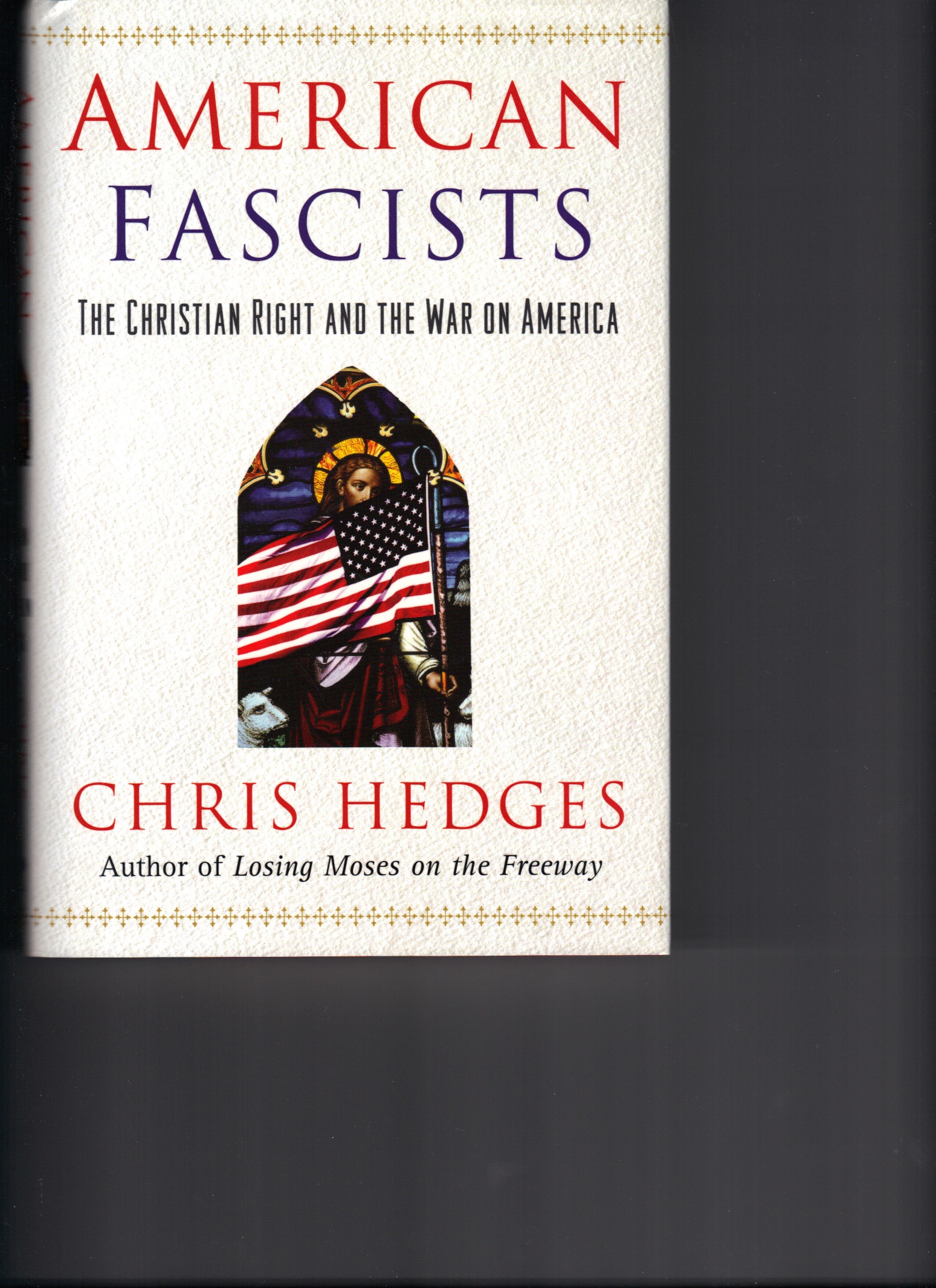 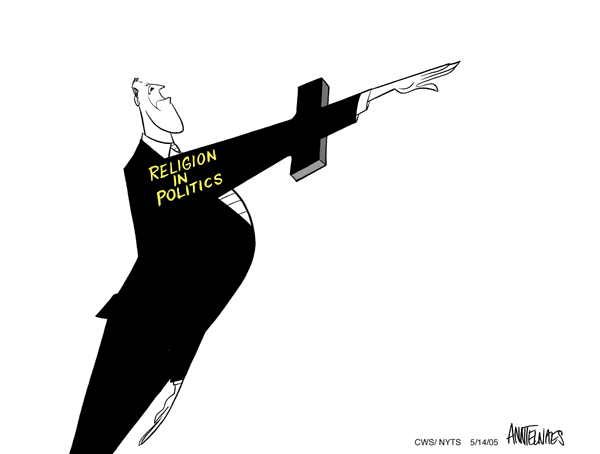 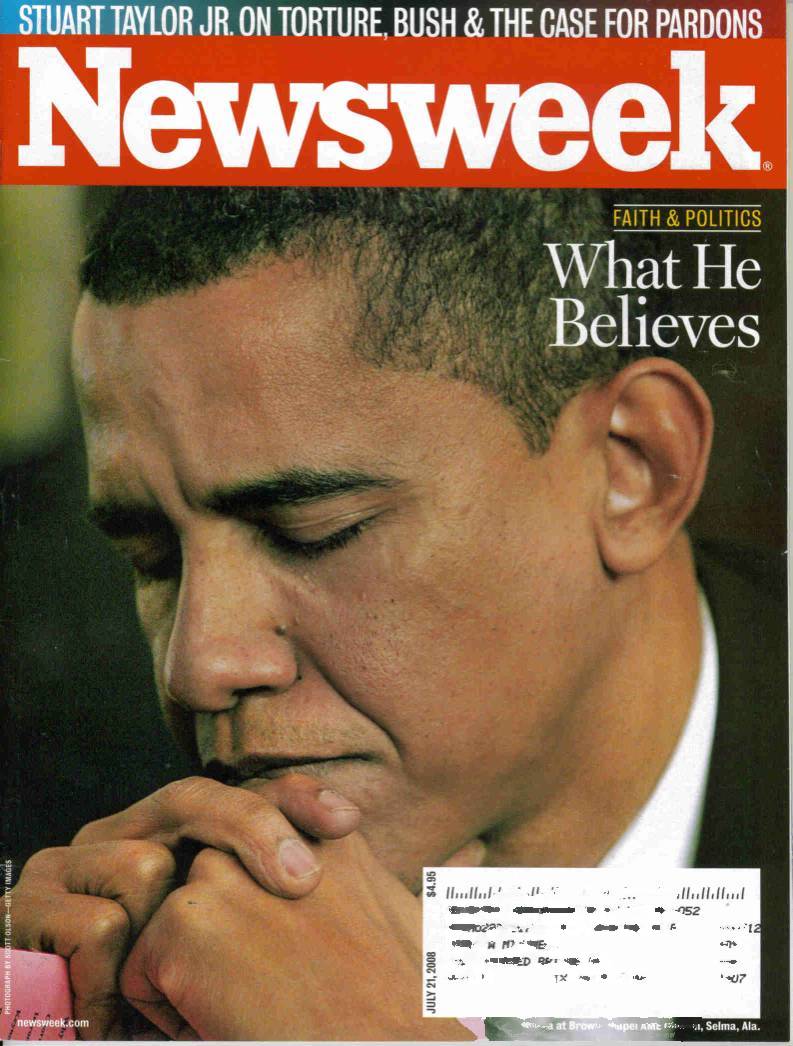 We live in a country in which a person cannot get elected president if he openly doubts the existence of heaven and hell
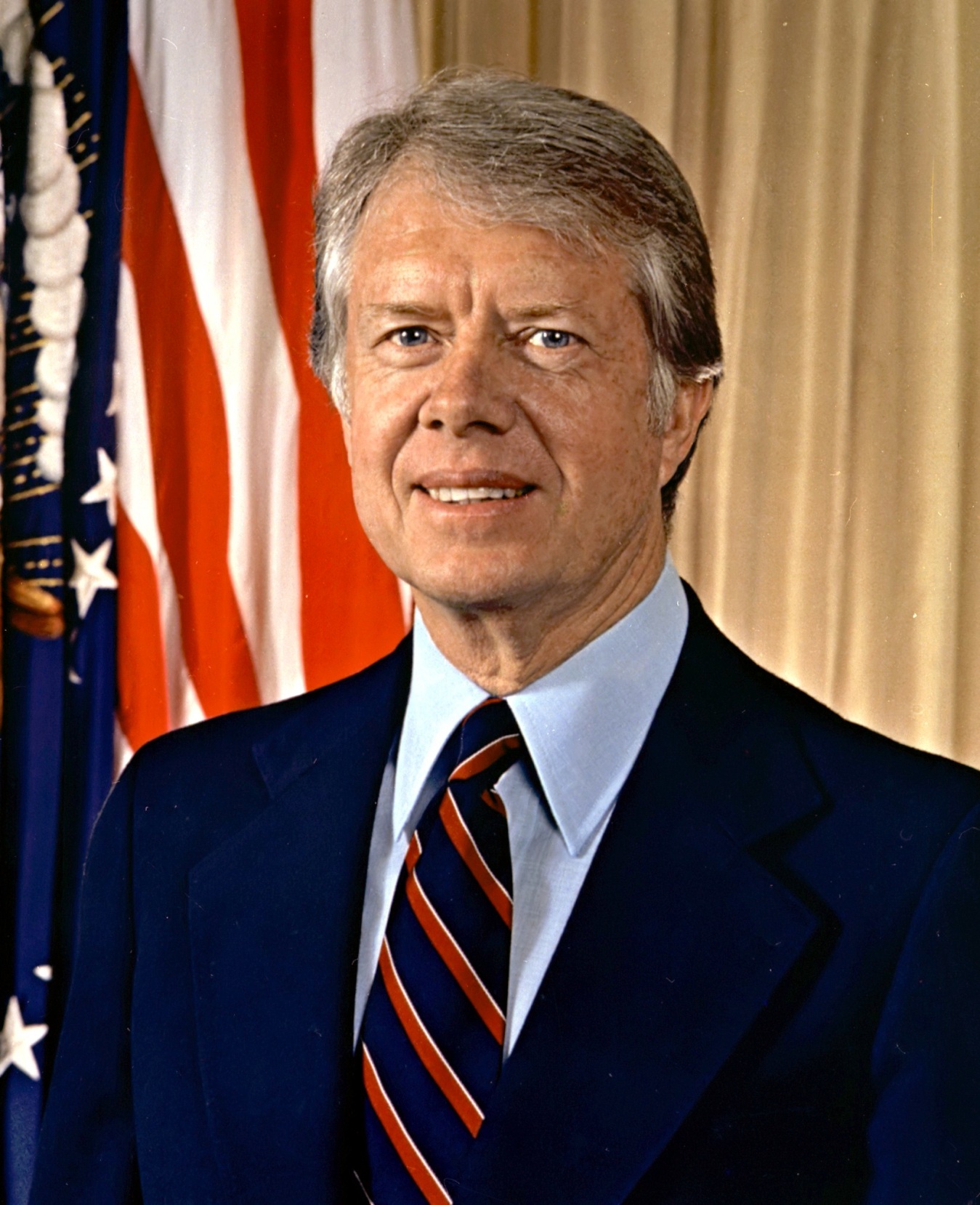 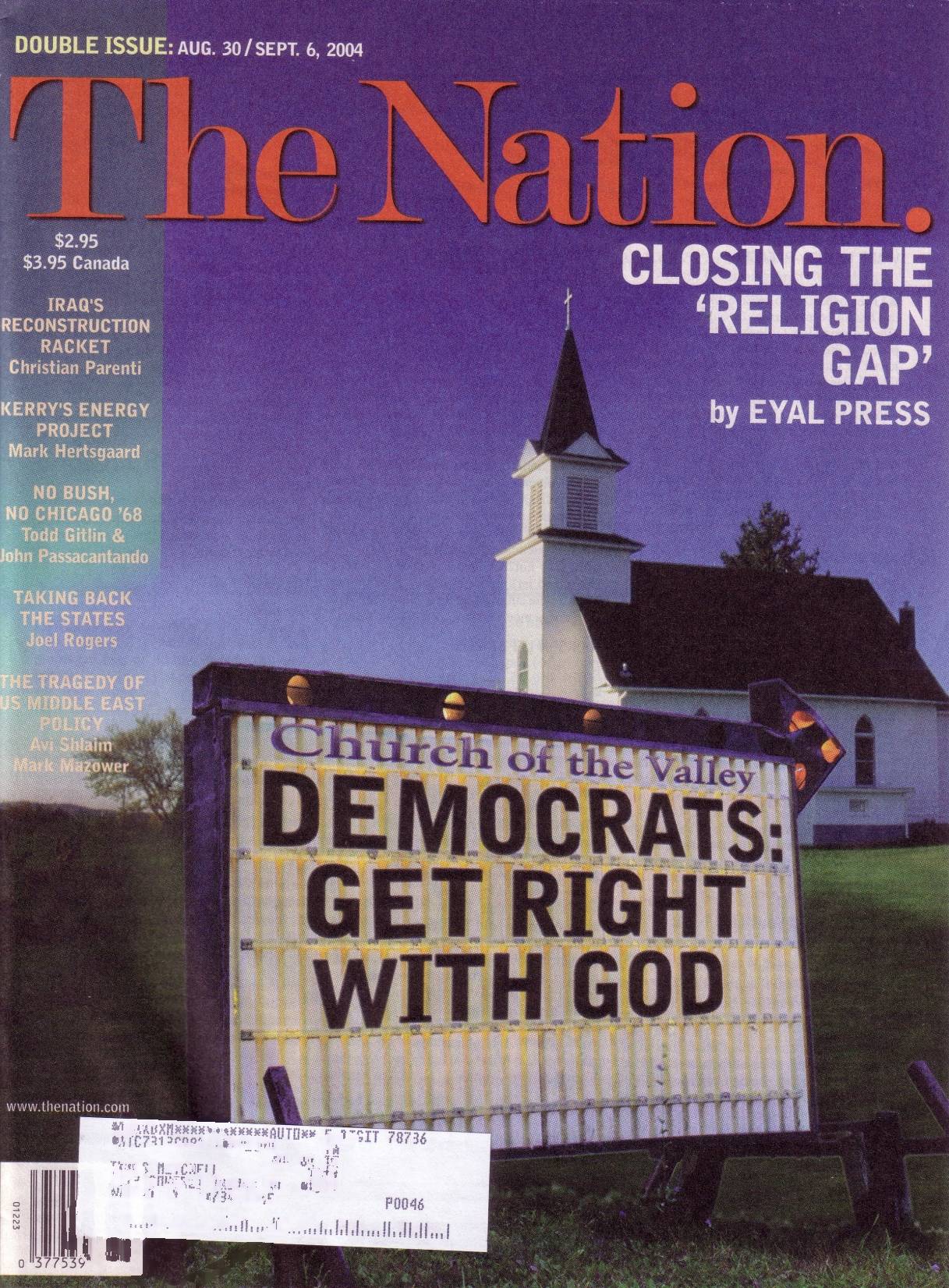 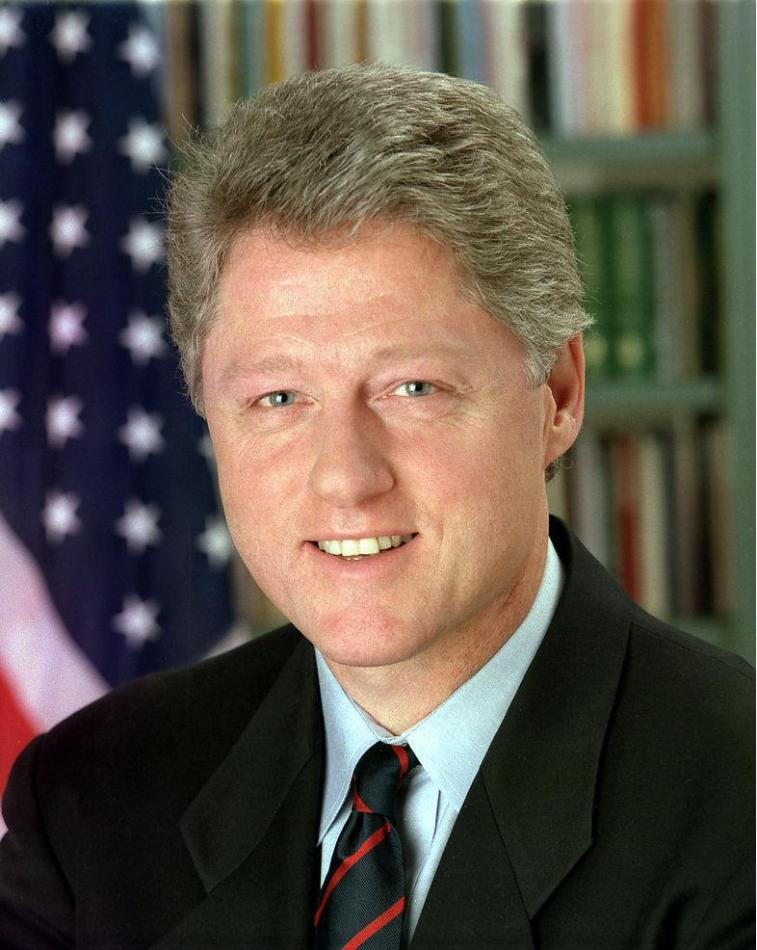 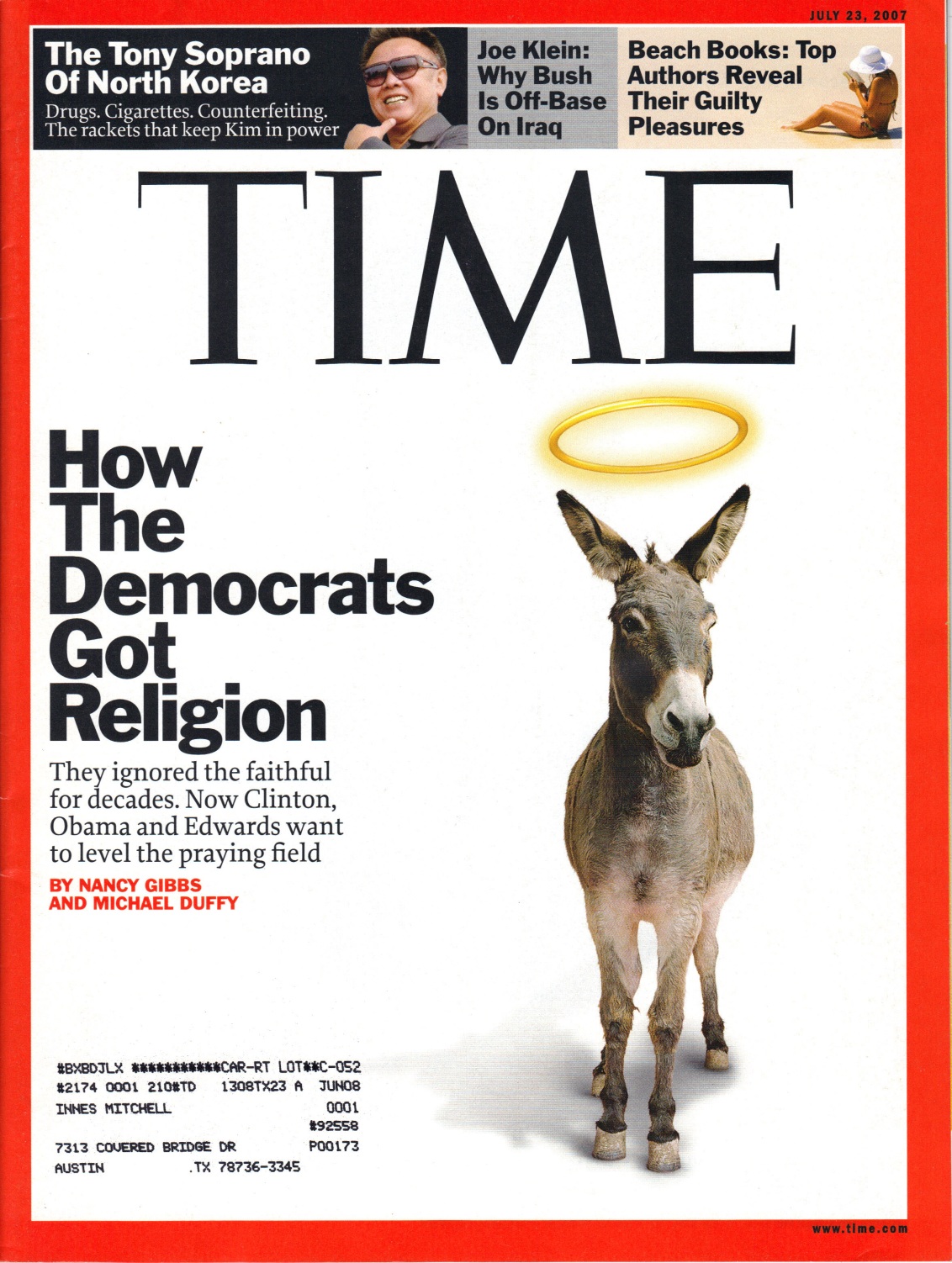 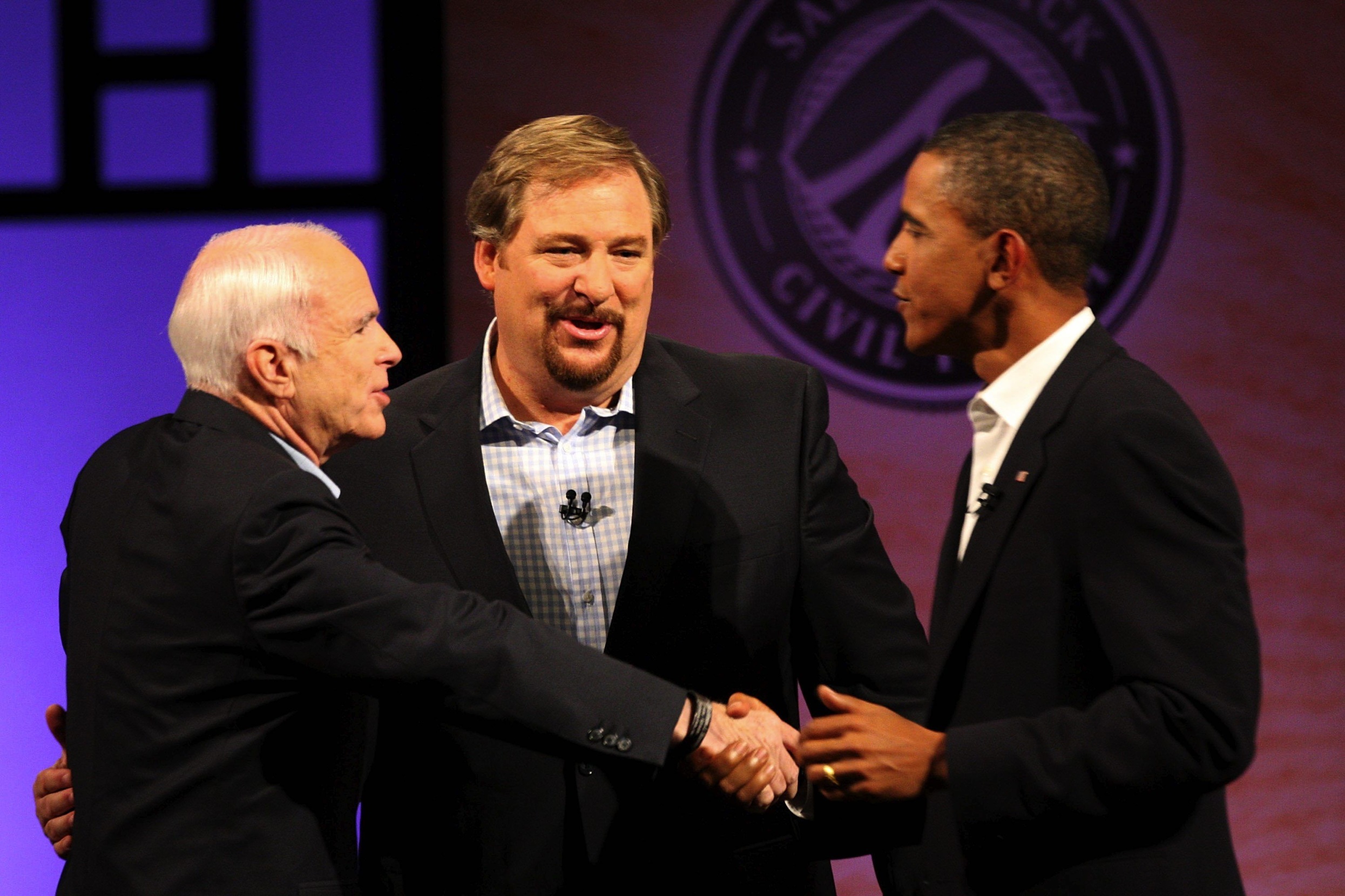 Religious Test 08
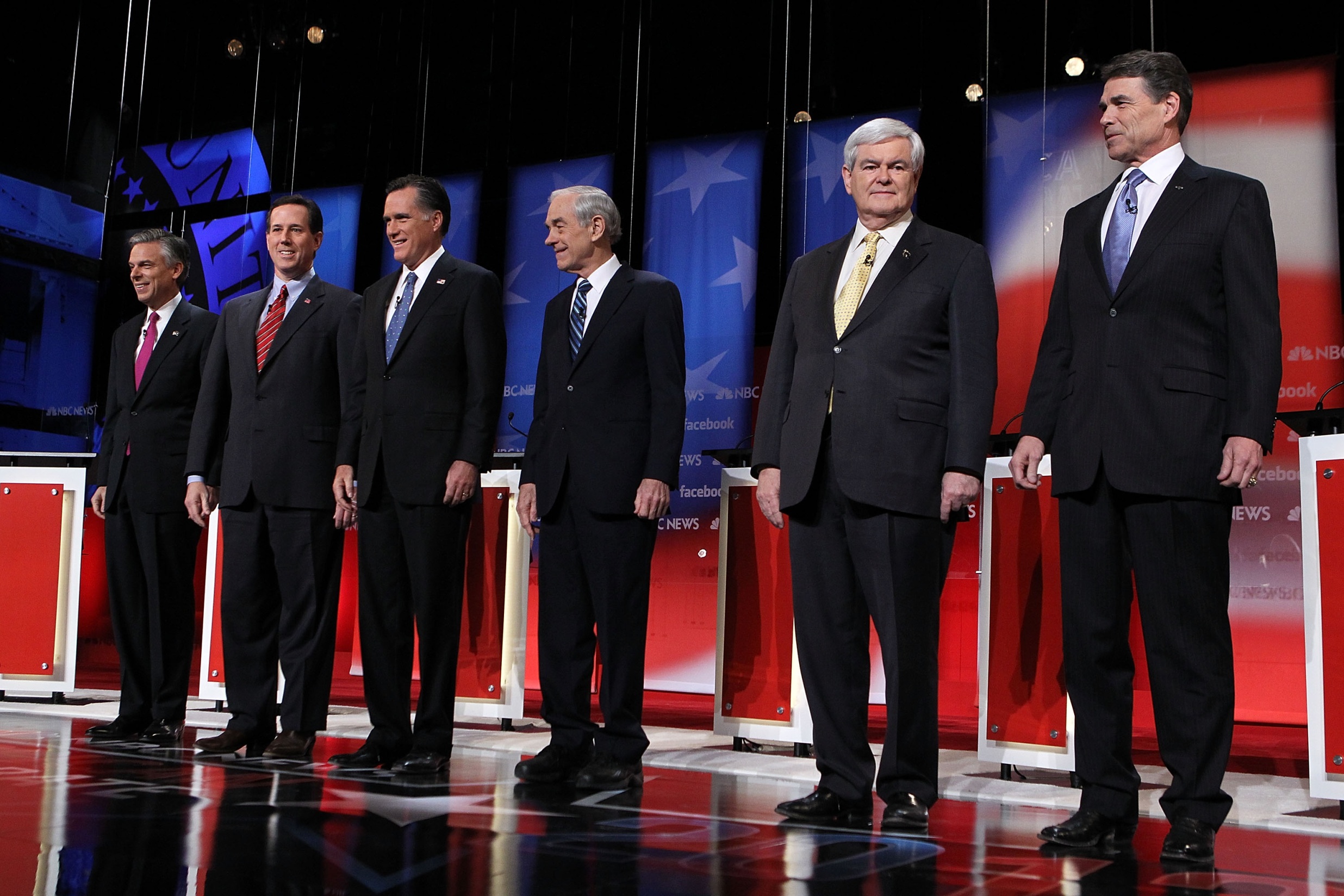 American Faith Party
Christian Conservative Party
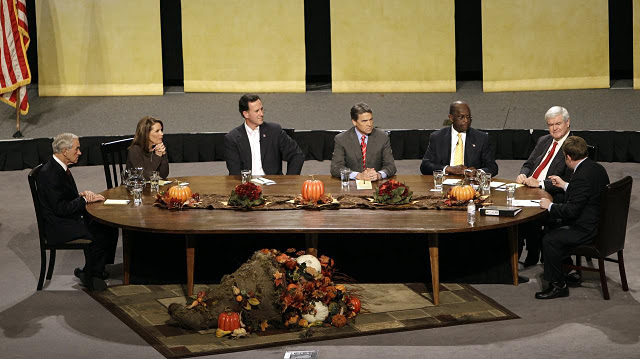 Thanksgiving Family Forum
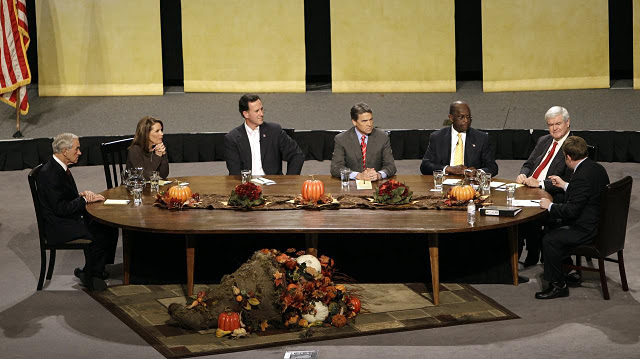 Santorum
America founded on principles God’s Law
Our Civil Laws have to comport with Higher Law
Take our culture back!
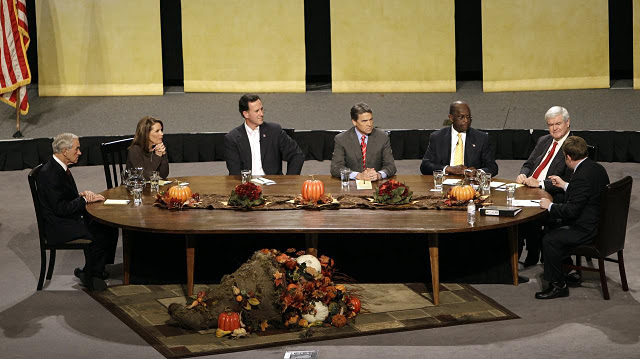 Gingrich
Rights come from our Creator—God’s Greater Plan—responsibilities to Creator
Attempt to create Secular Society—Nightmare!
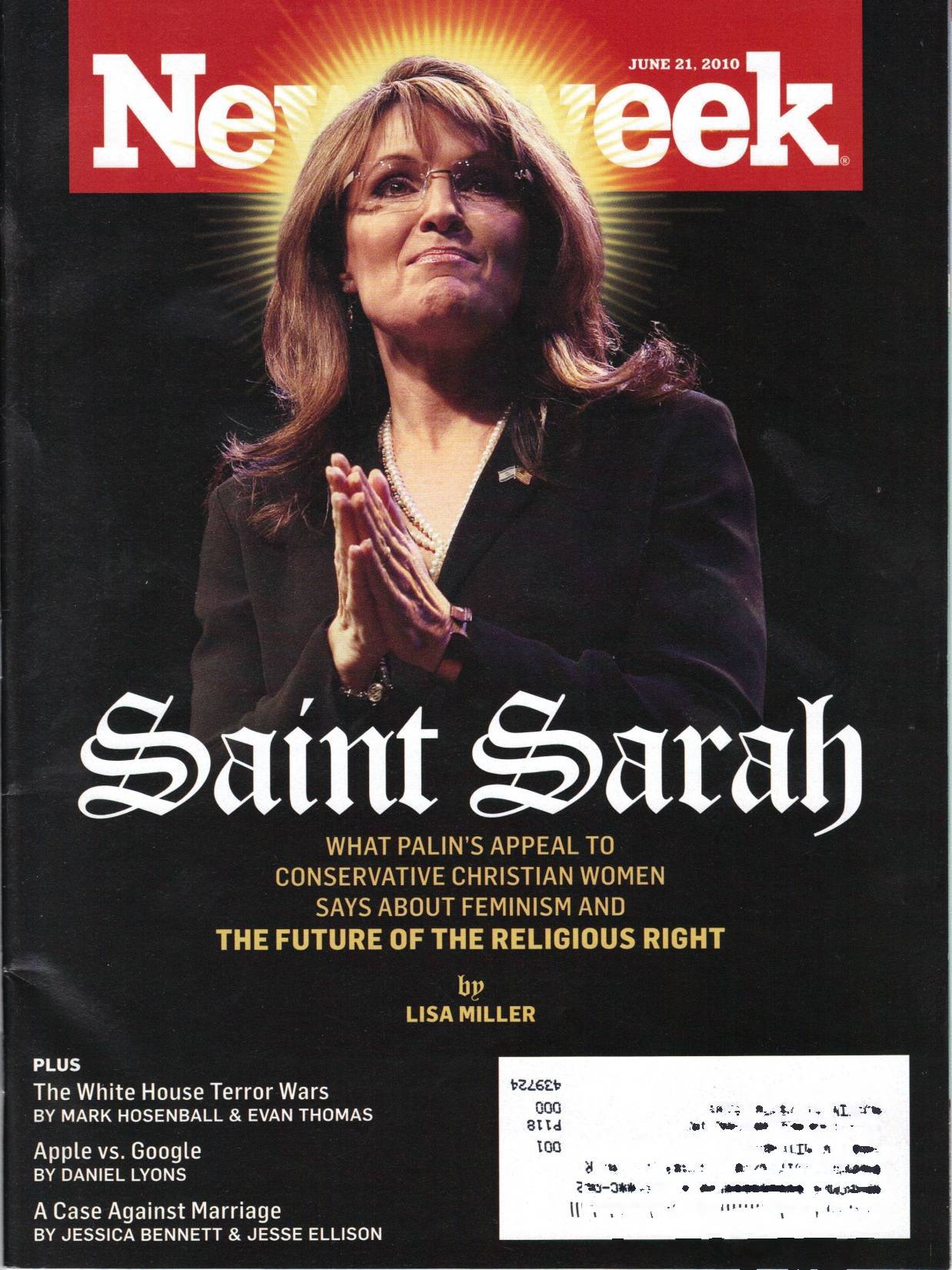 They’re quite clear that we would create law based on the God of the Bible and the Ten Commandments.  It’s pretty simple
I think we should keep this clean, keep it simple, go back to what our founders and our founding documents meant …
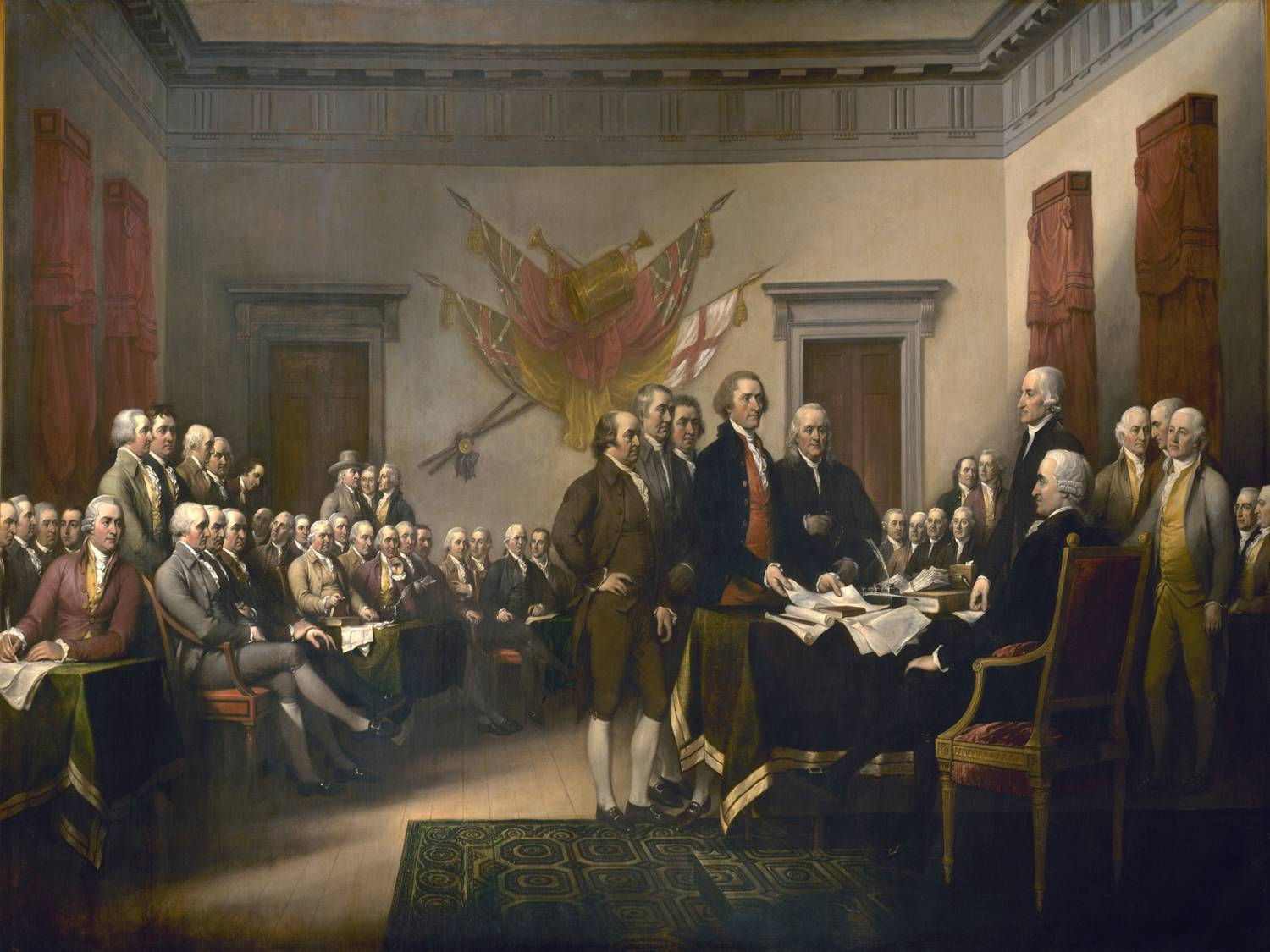 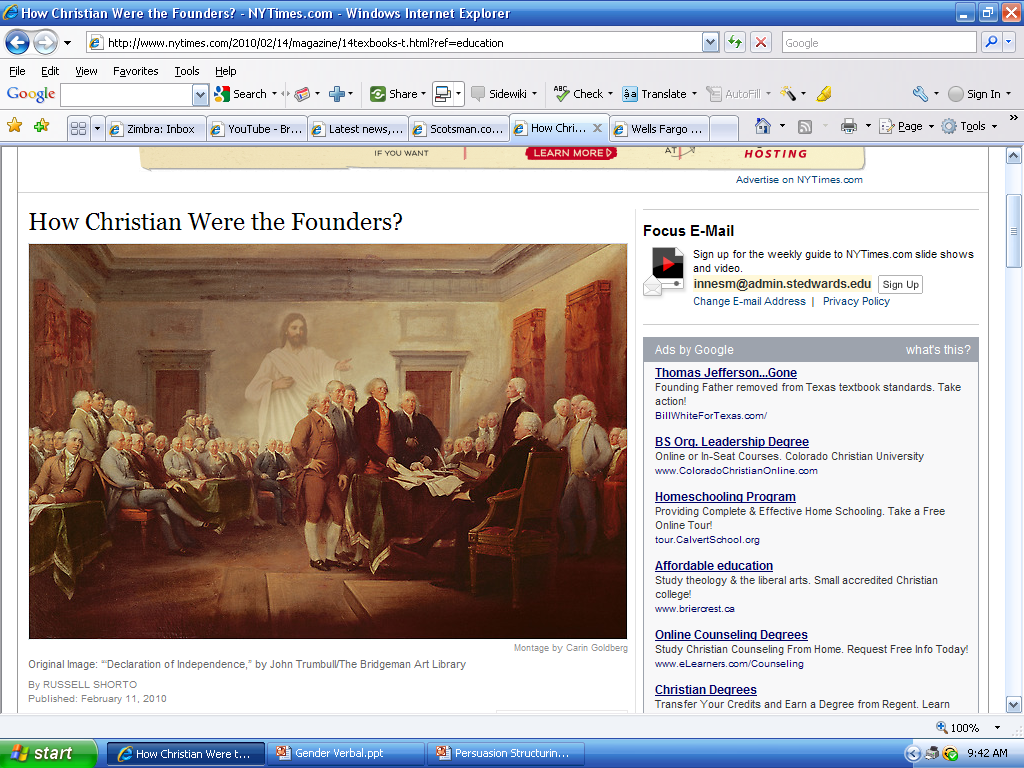 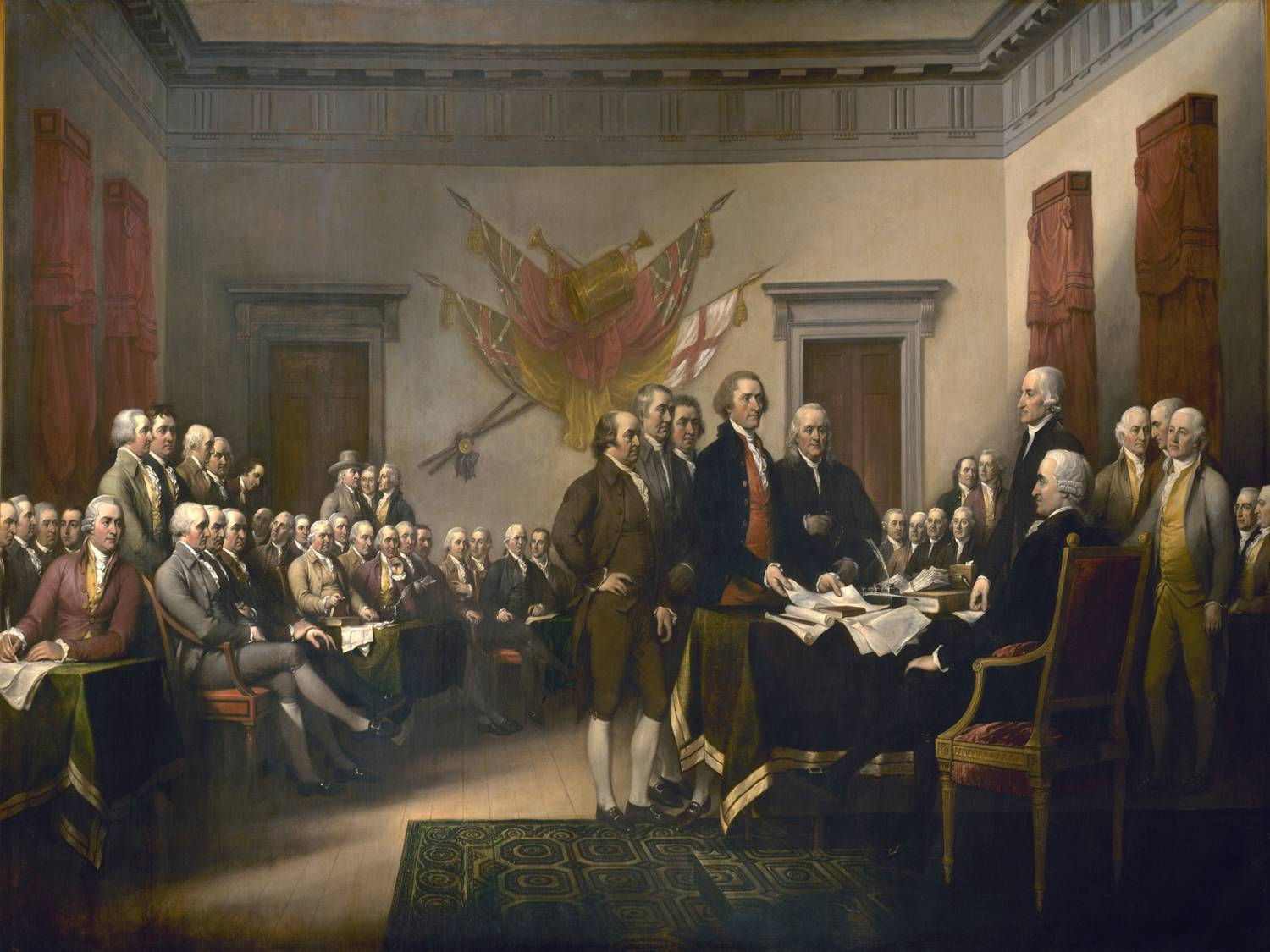 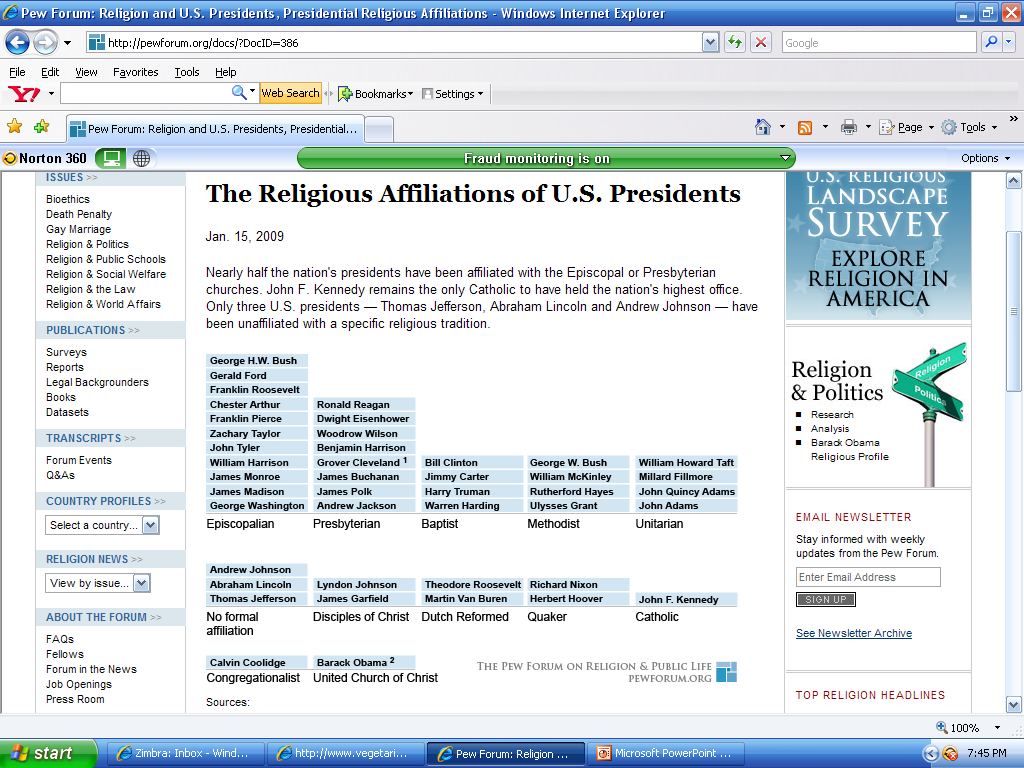 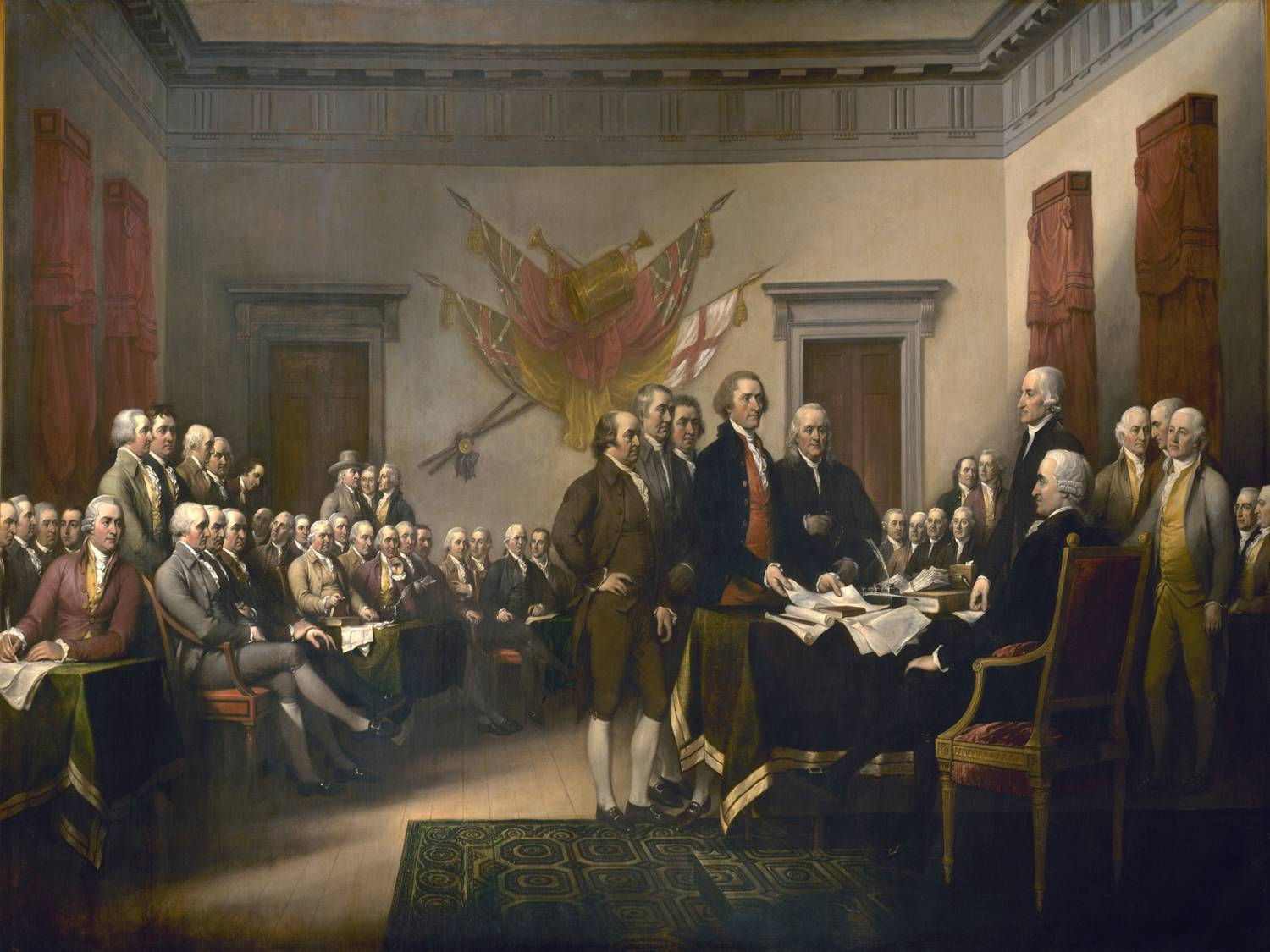 Far from being uniformly Christian
they were freethinkers, agnostics, atheists, 
Christians, Freemasons, and Deists
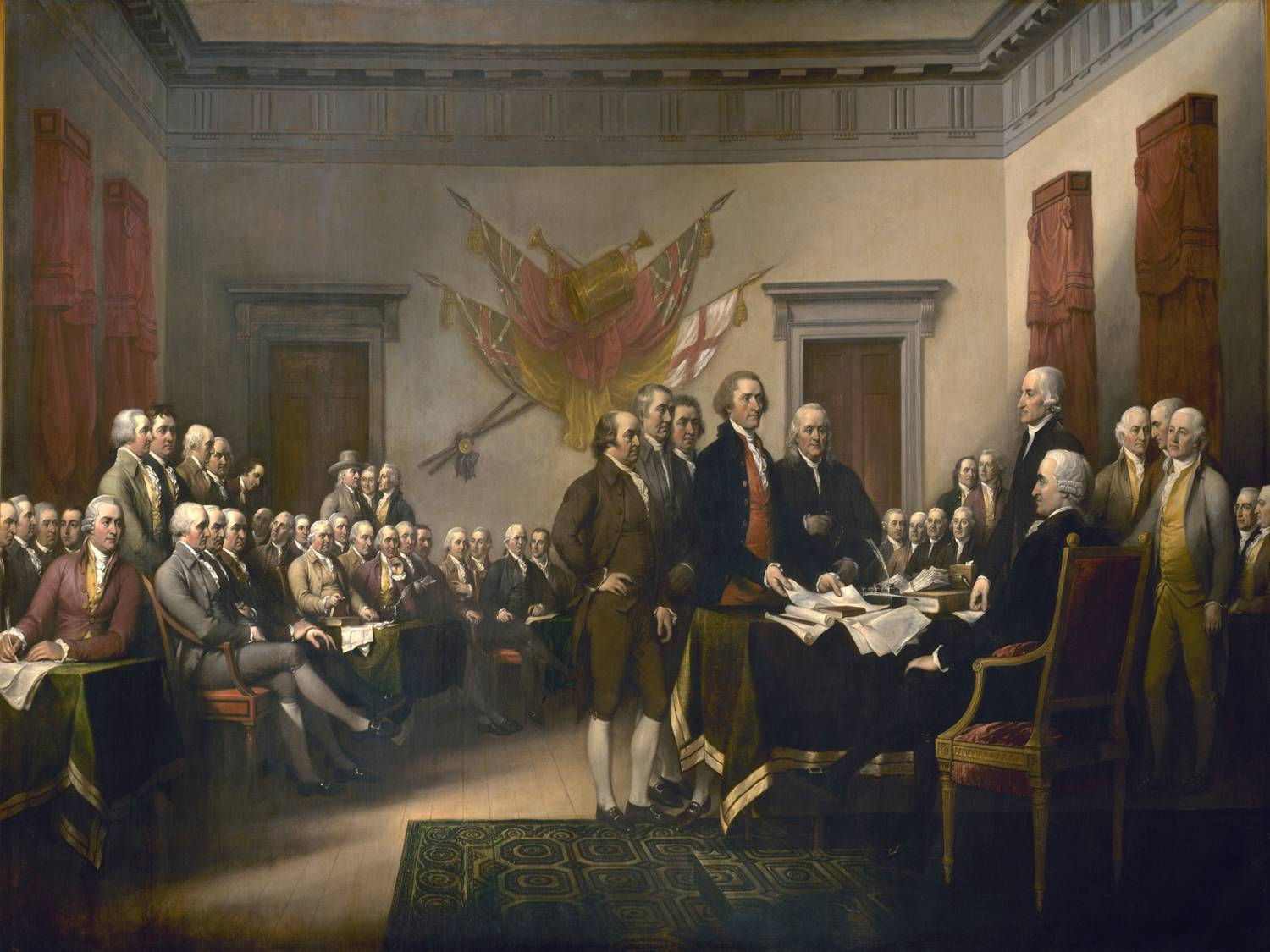 Religious or not, they fought for
a secular state and for
freedom of belief
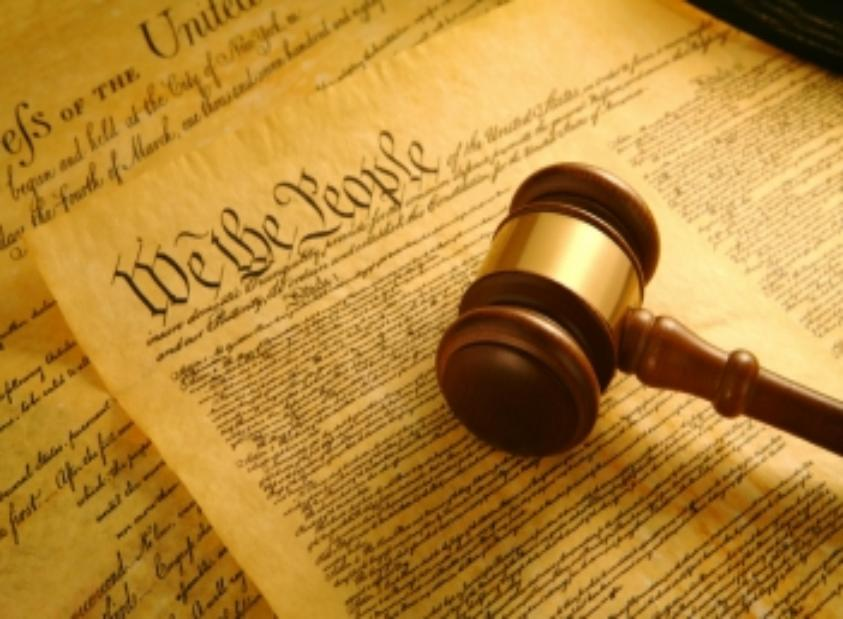 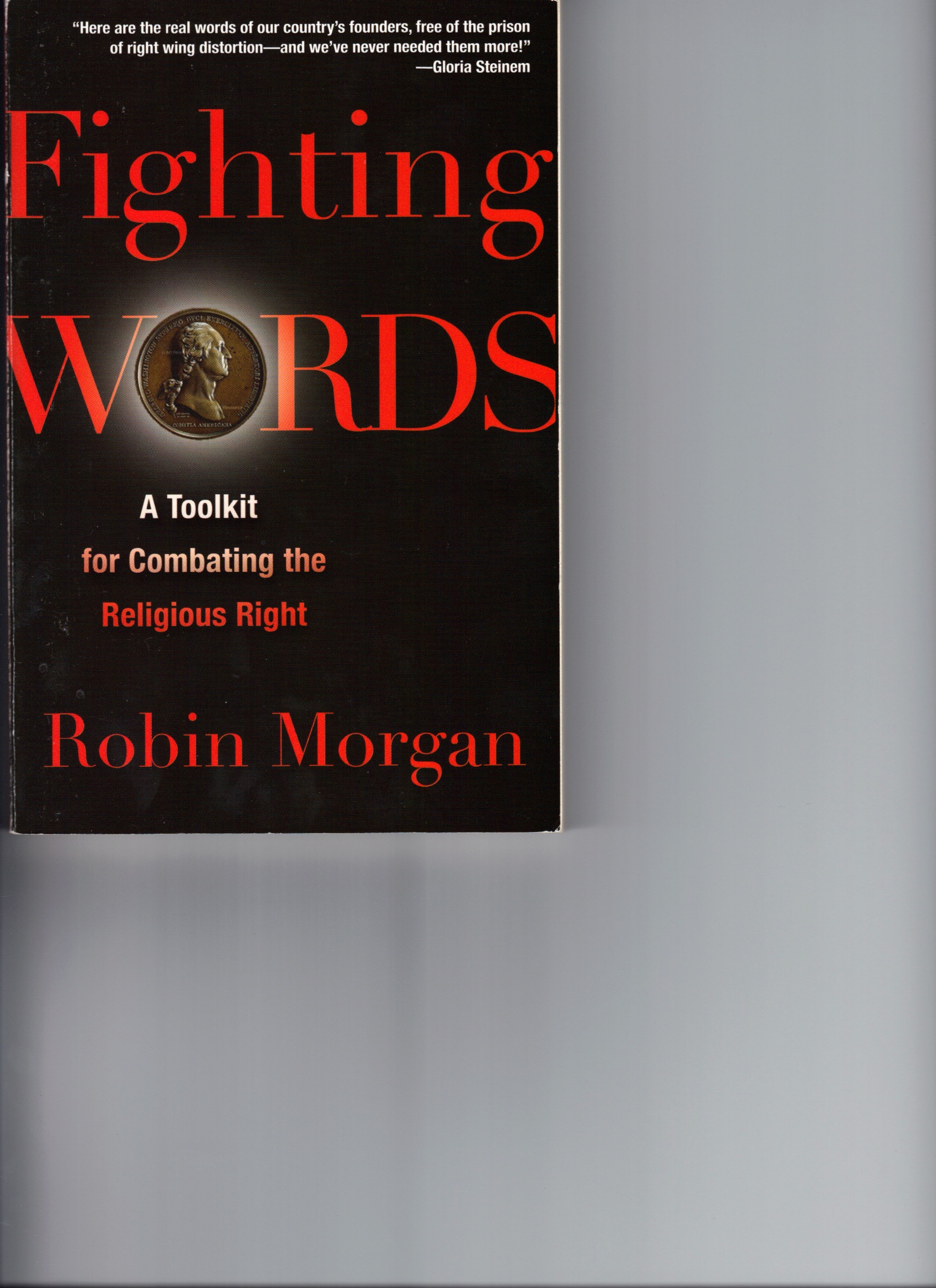 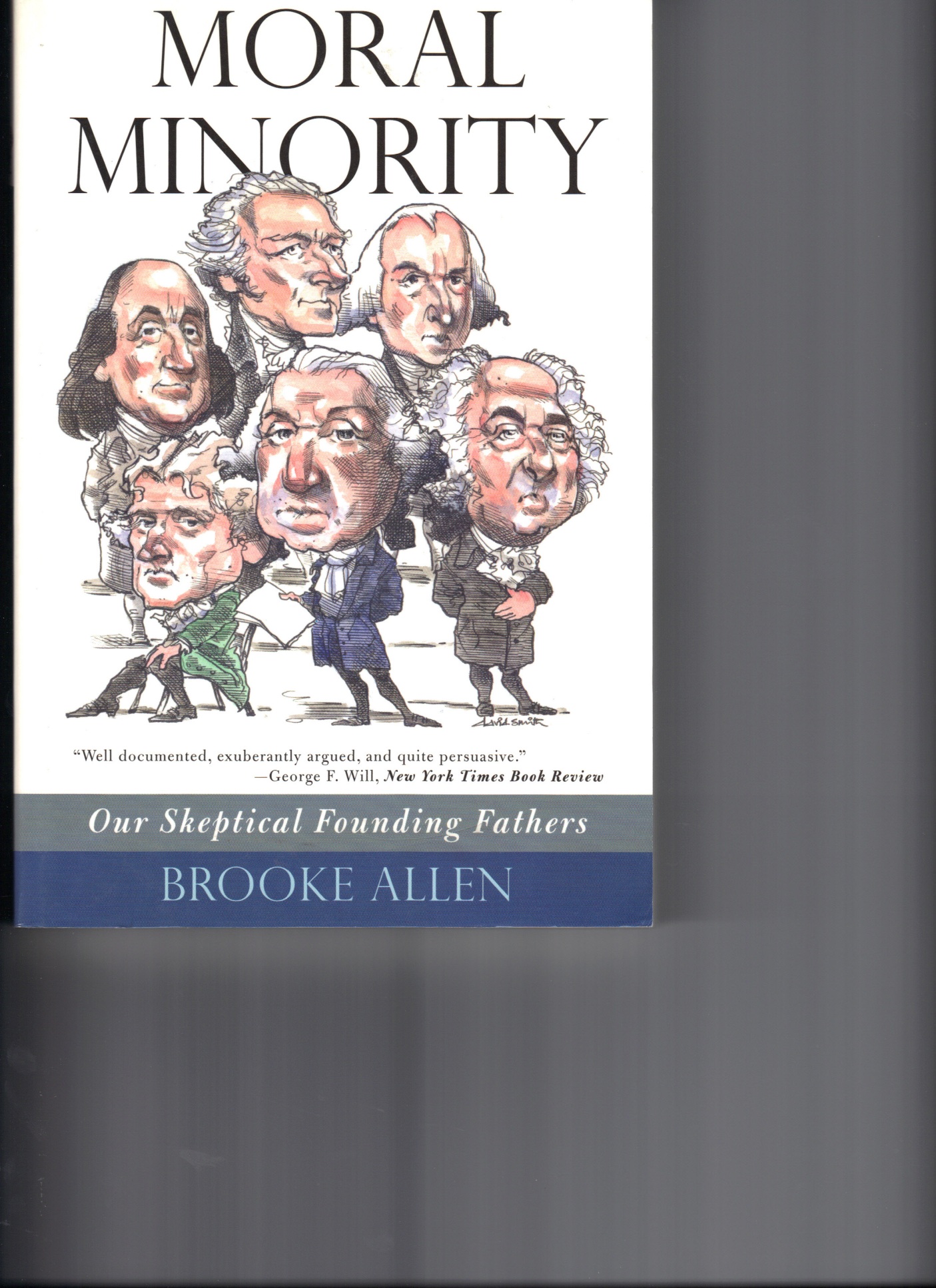 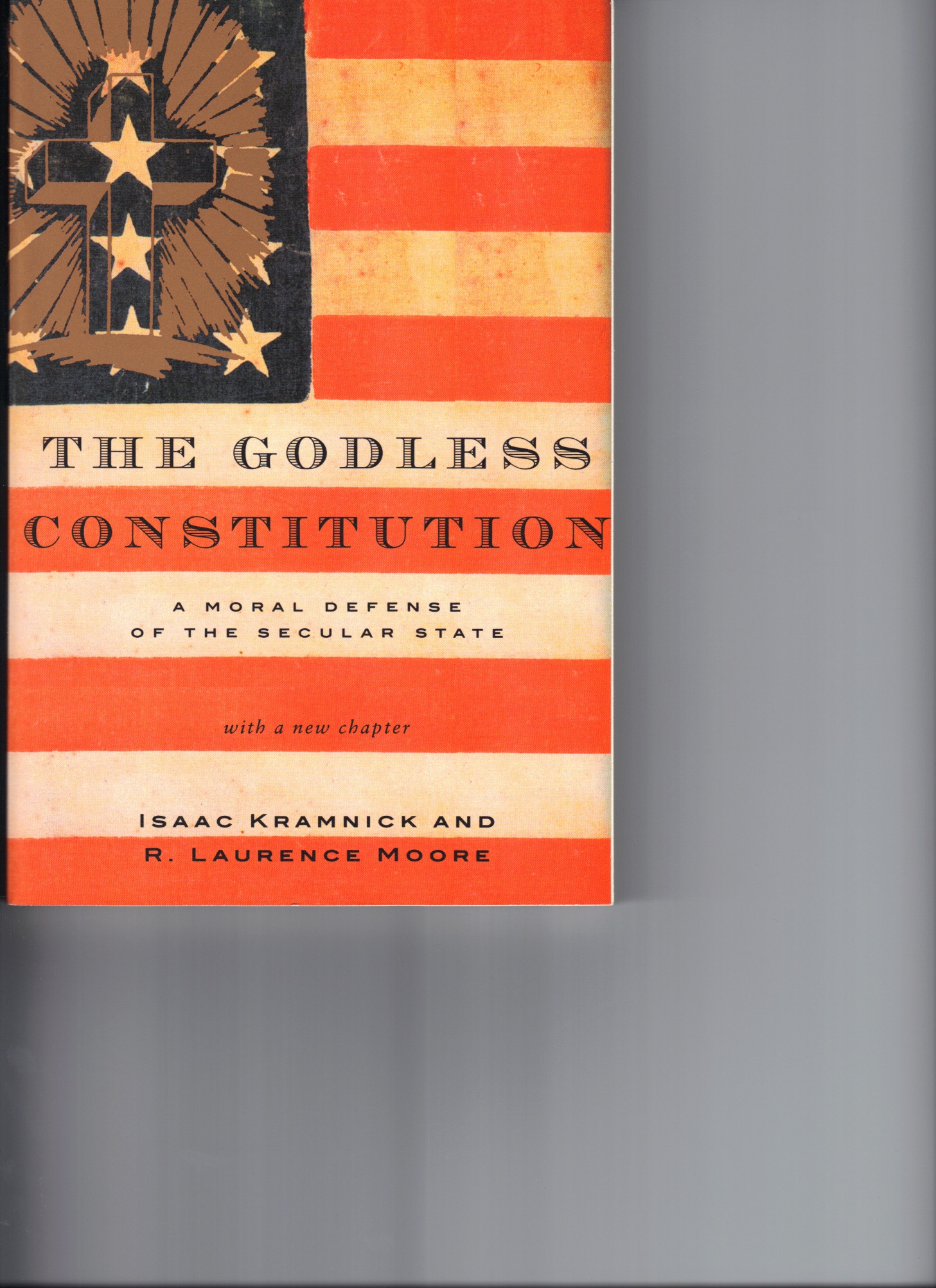 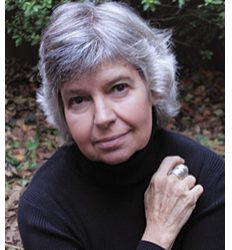 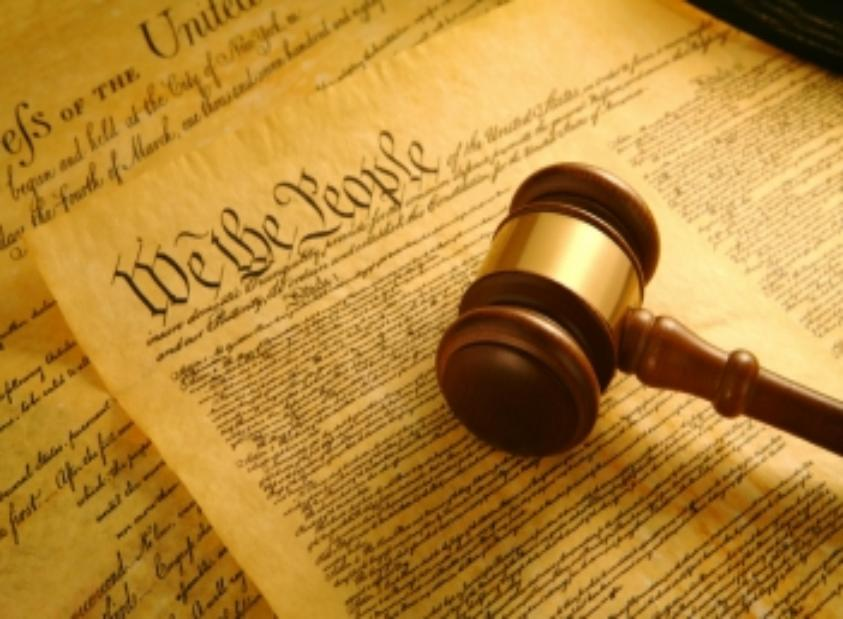 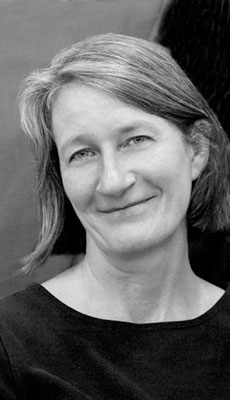 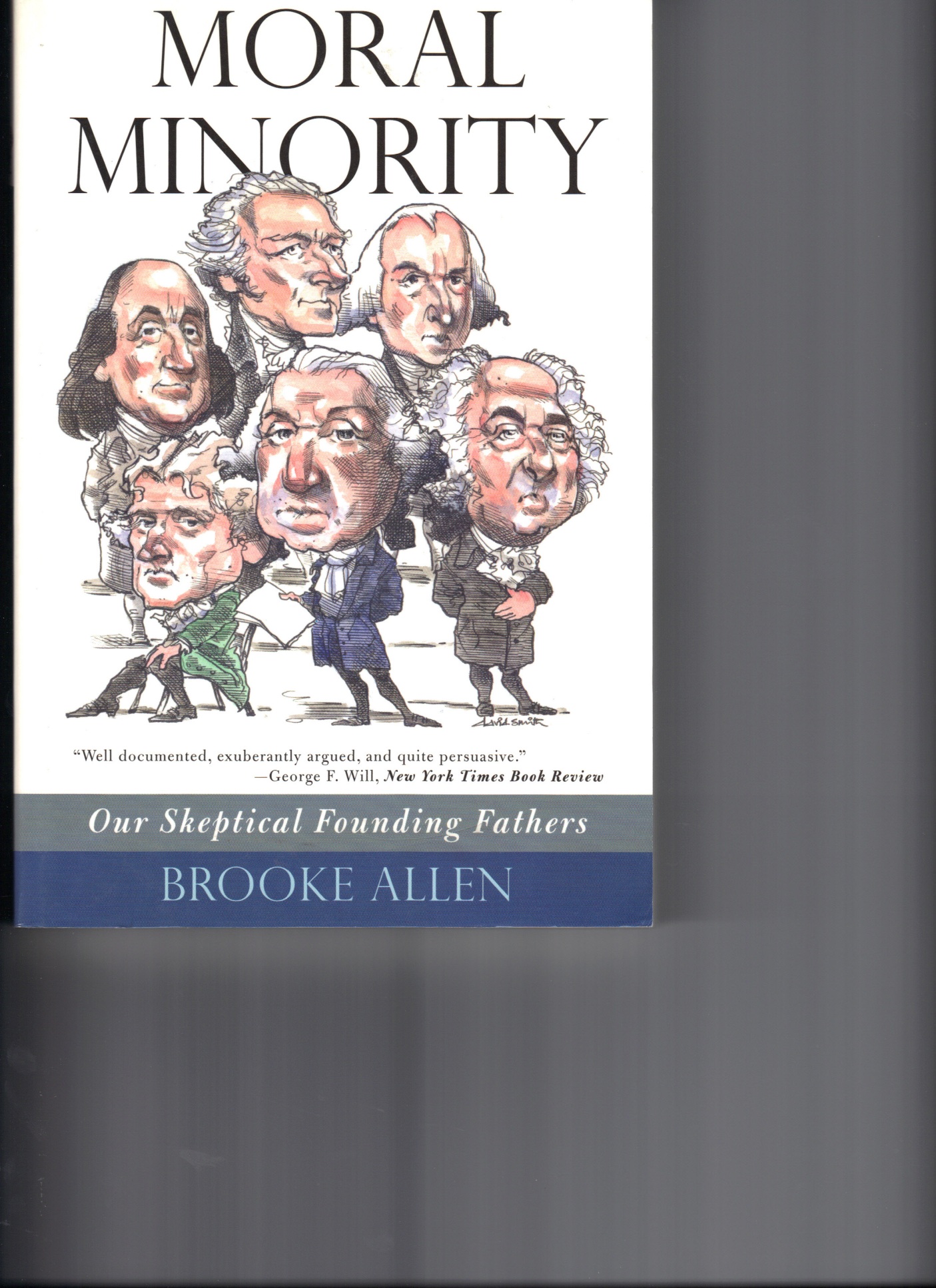 Our Constitution makes no mention whatever of God
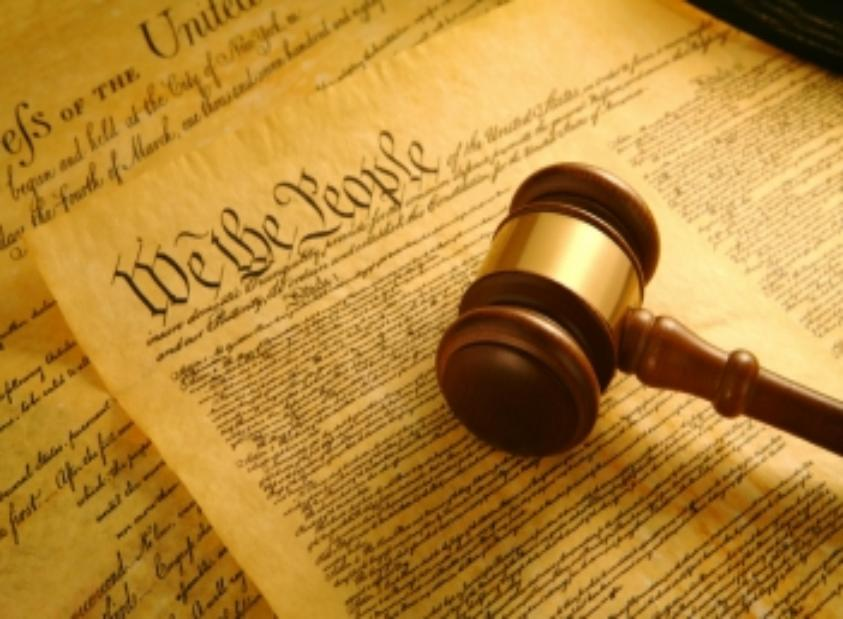 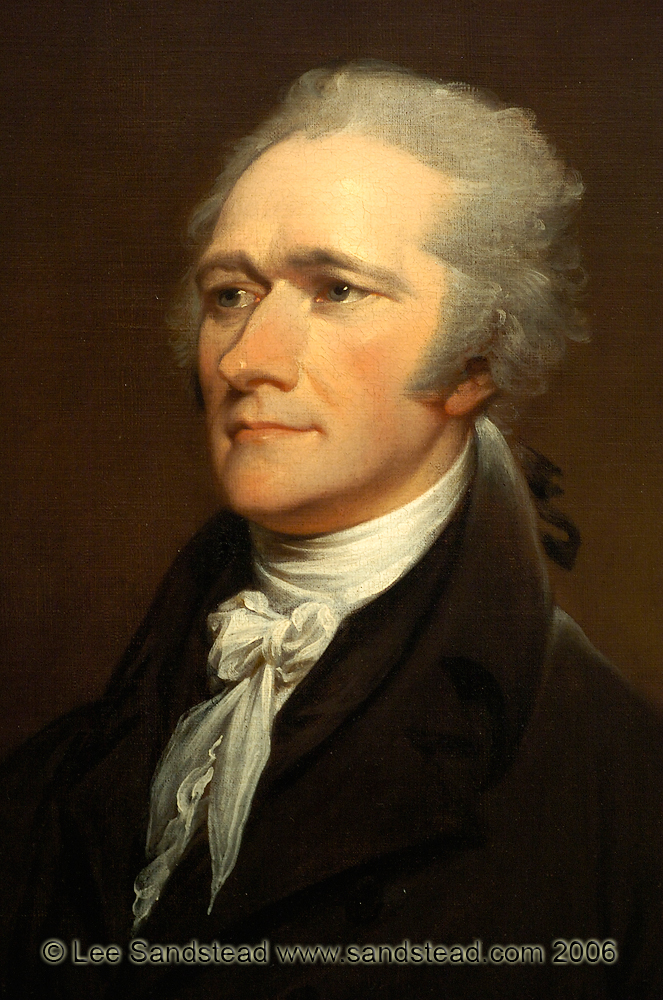 The new nation was not in need of “foreign aid”
Alexander Hamilton
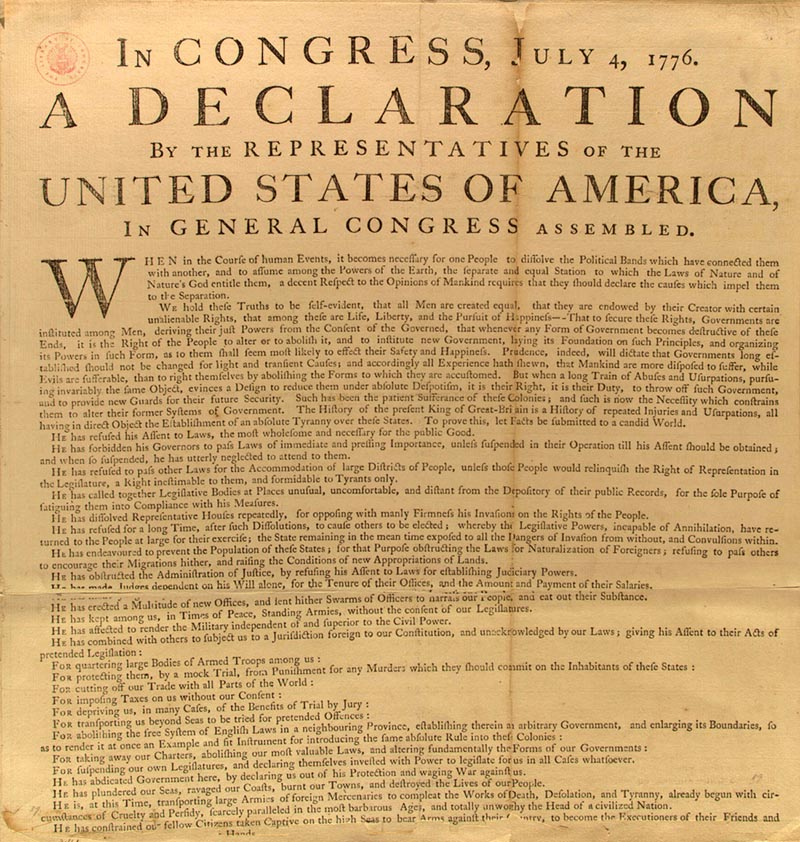 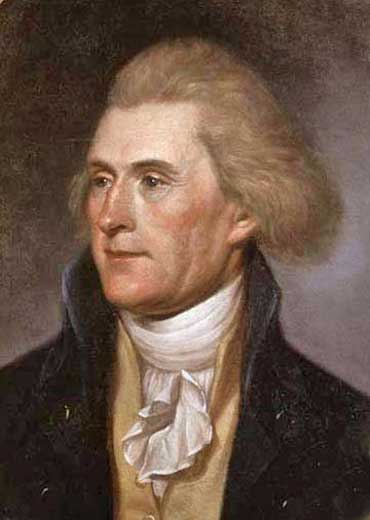 Original Draft
No “Creator”
Under Pressure
Jefferson revised text
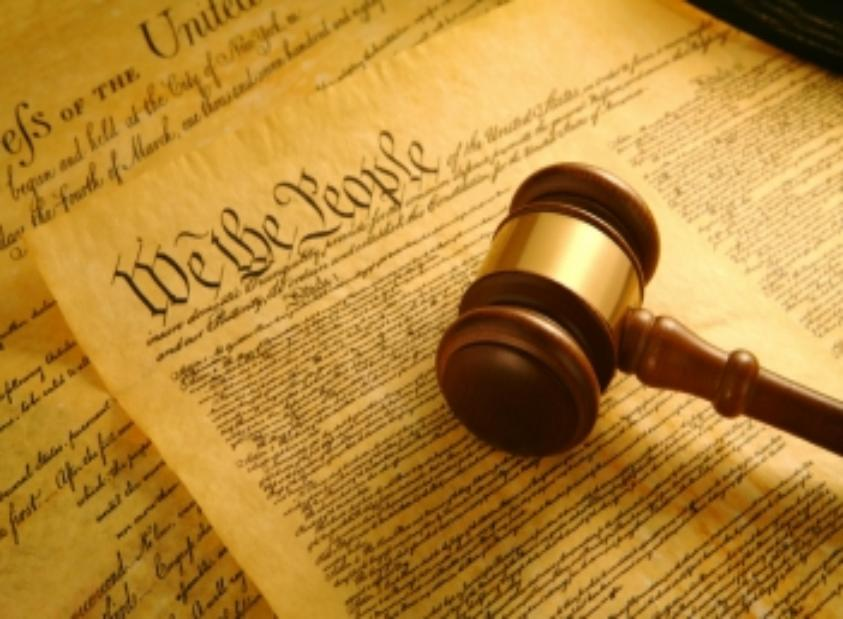 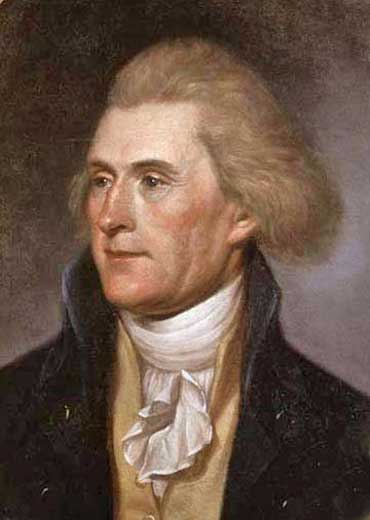 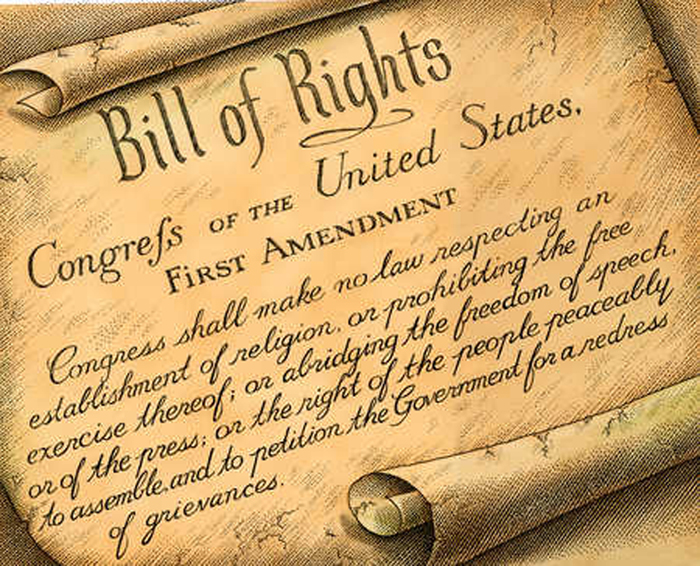 Ratified 1791
Rarely attended Church, stood during prayers while others knelt, left before communion
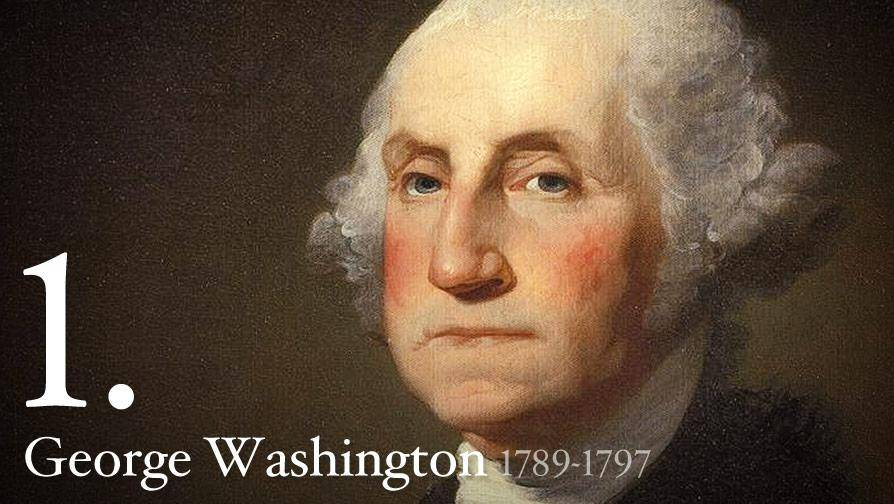 Death bed—three doctors, servants, no clergy
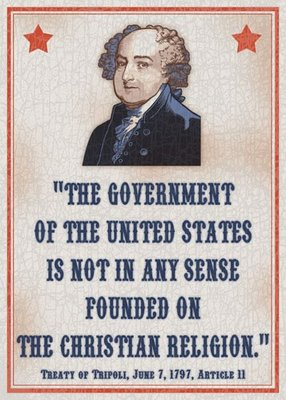 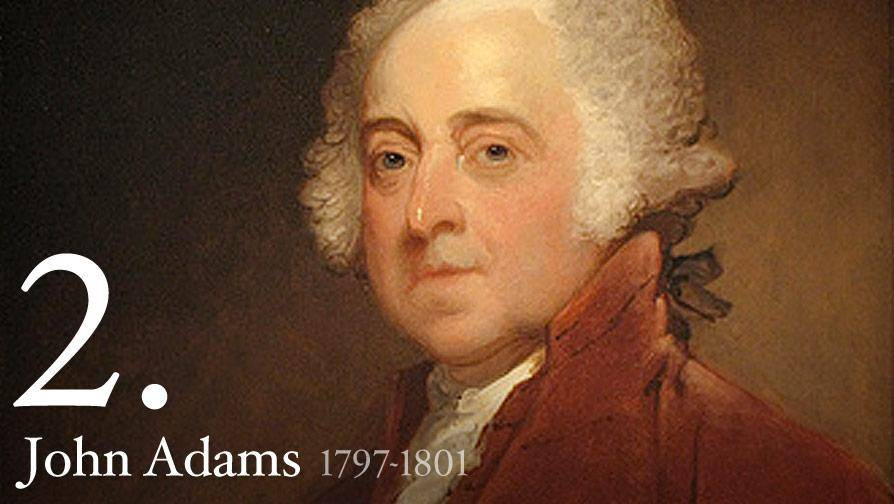 Unanimous Senate Ratification
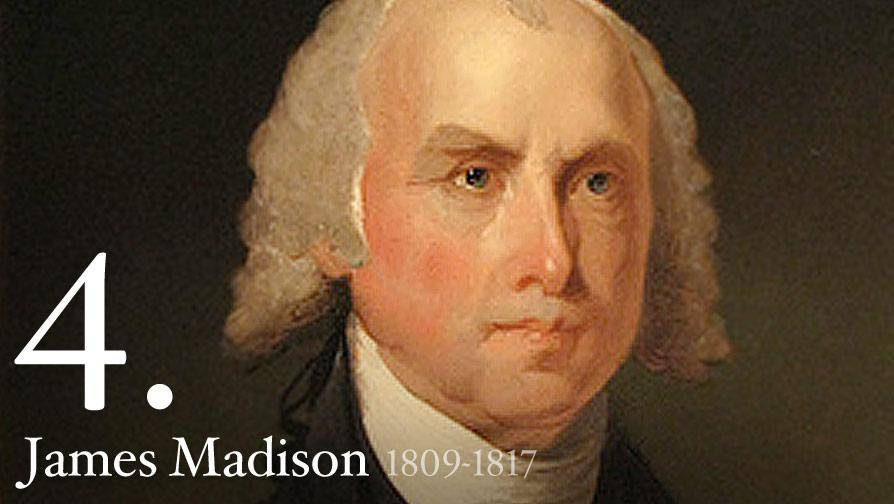 Religious bondage shackles and debilitates the mind and unfits it for every noble purpose
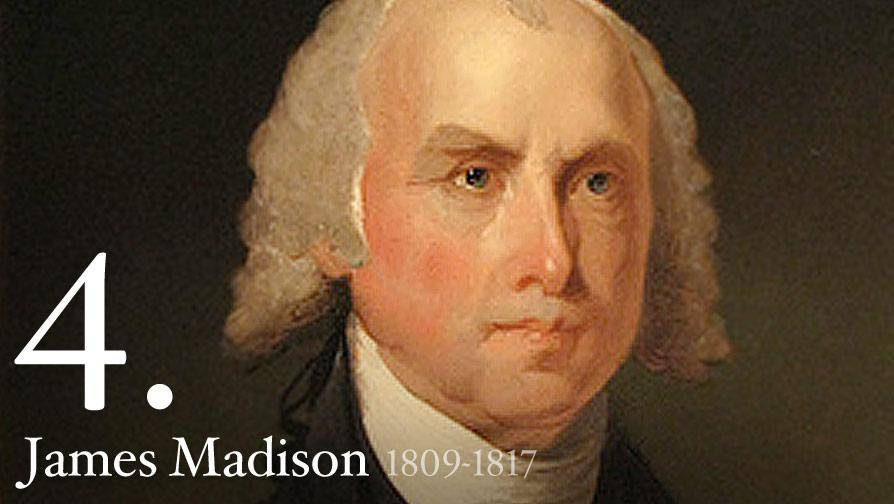 What have been its fruits?  Pride and indolence in the Clergy, ignorance and servility in the laity, in both, superstition, bigotry, and persecution
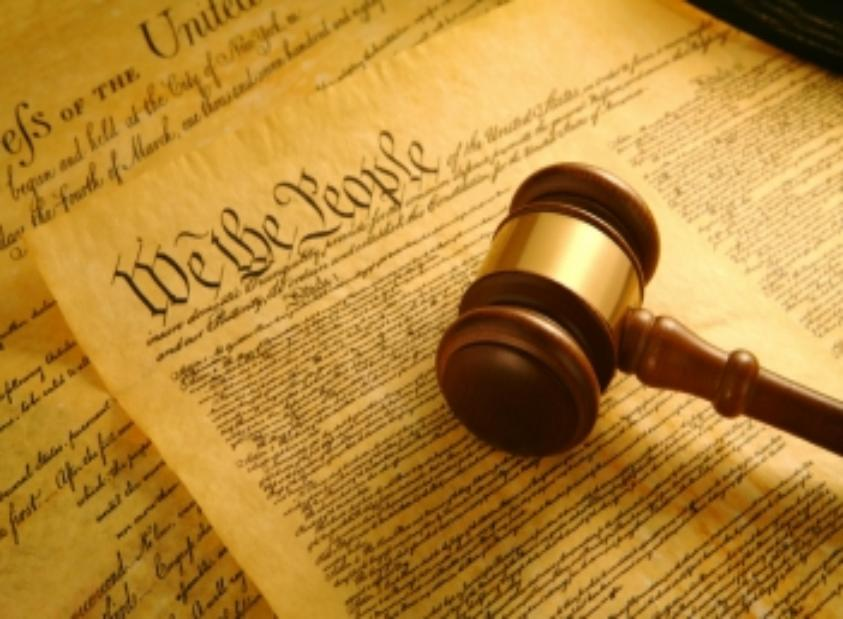 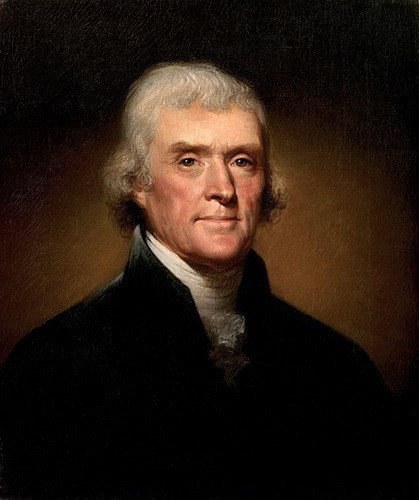 And the day will come when the mystical generation of Jesus, by the supreme being as his father in the womb of a virgin, will be classed with the fable of the generation of Minerve in the brain of Jupiter—      Letter to John Adams, April 11, 1823
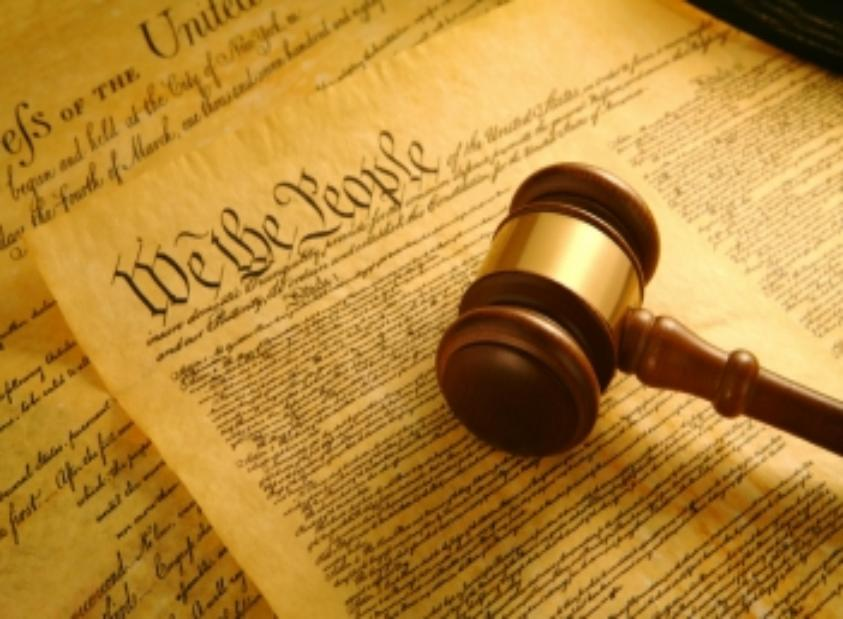 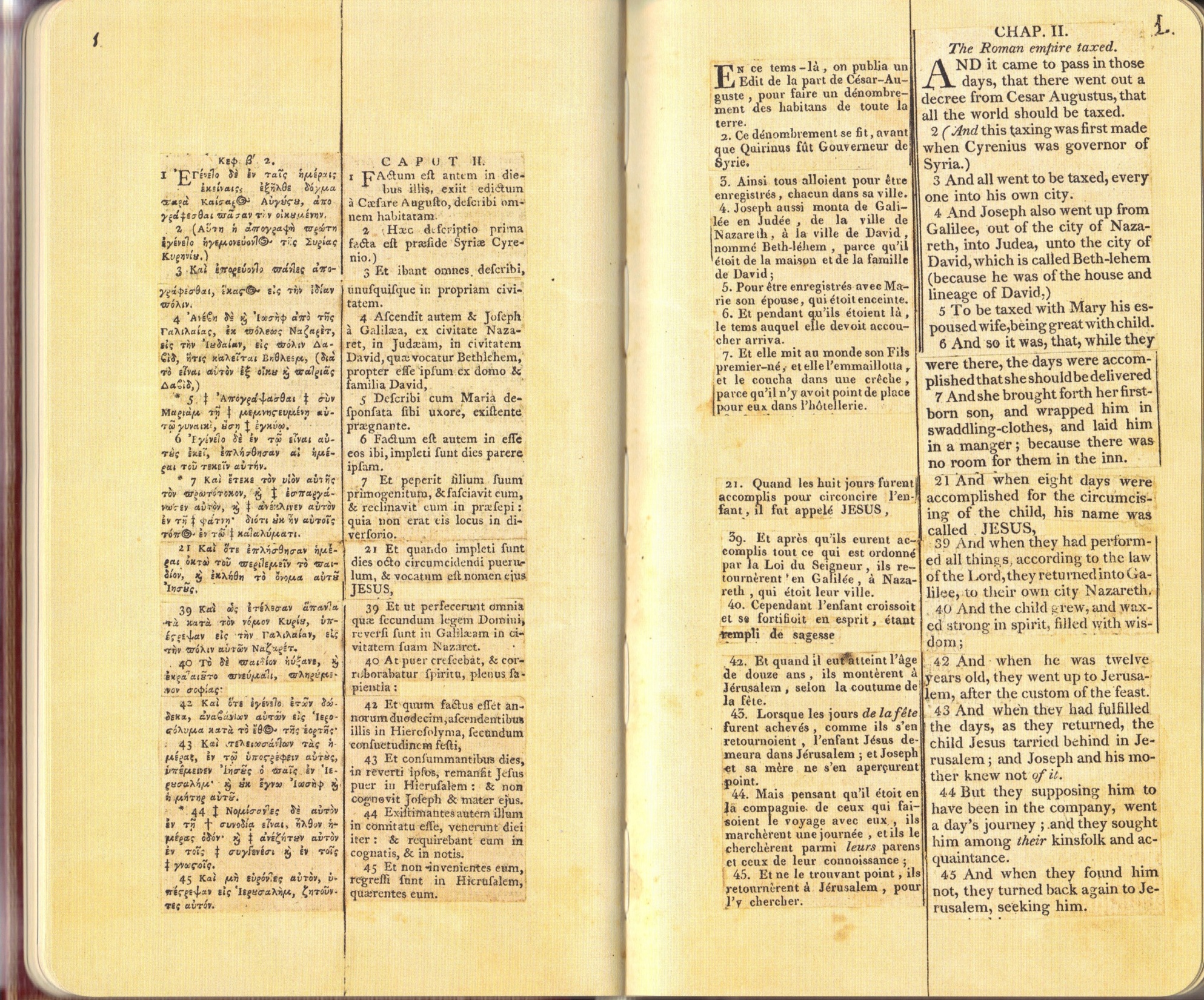 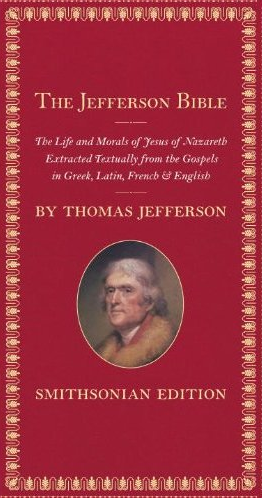 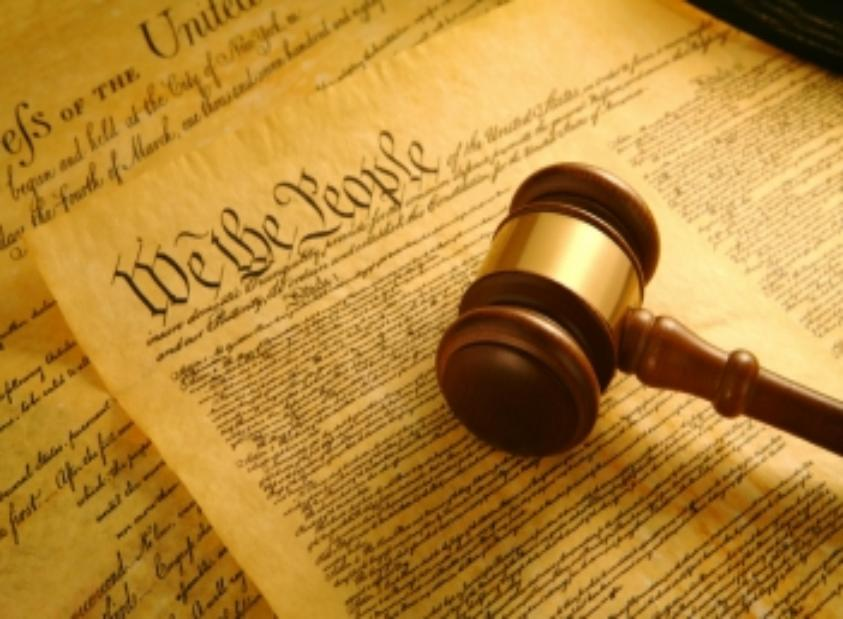 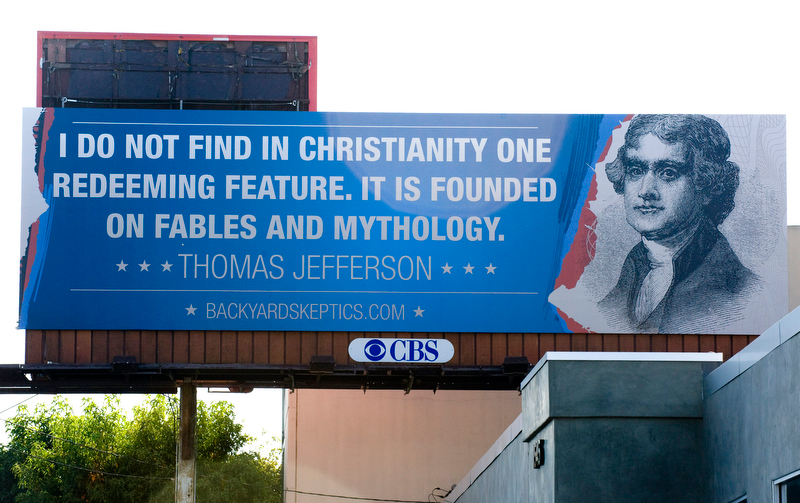 The Revelation of St. John he dismissed as “the ravings of a maniac”
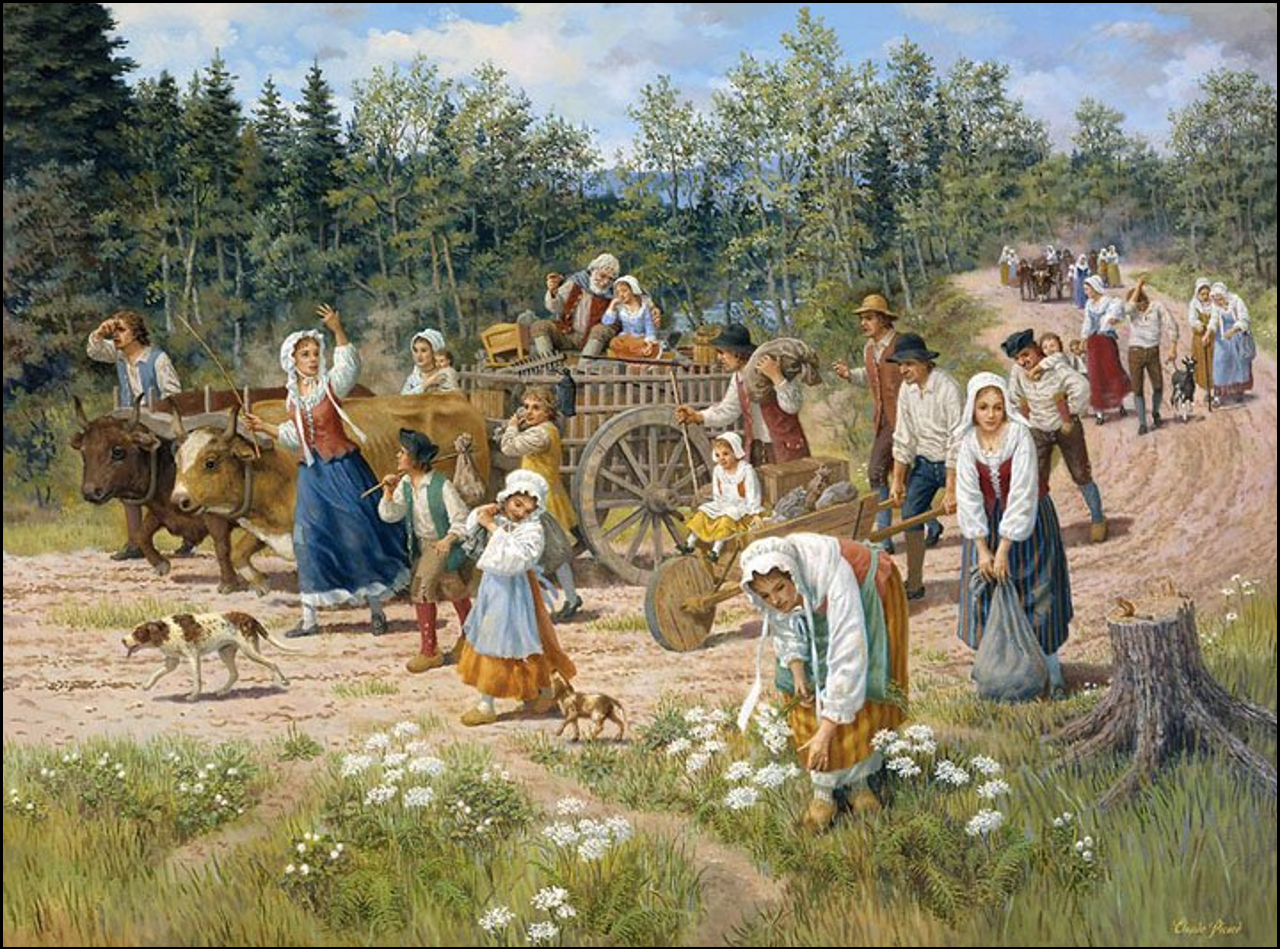 When Jefferson won election in 1800
10-15% Americans church members
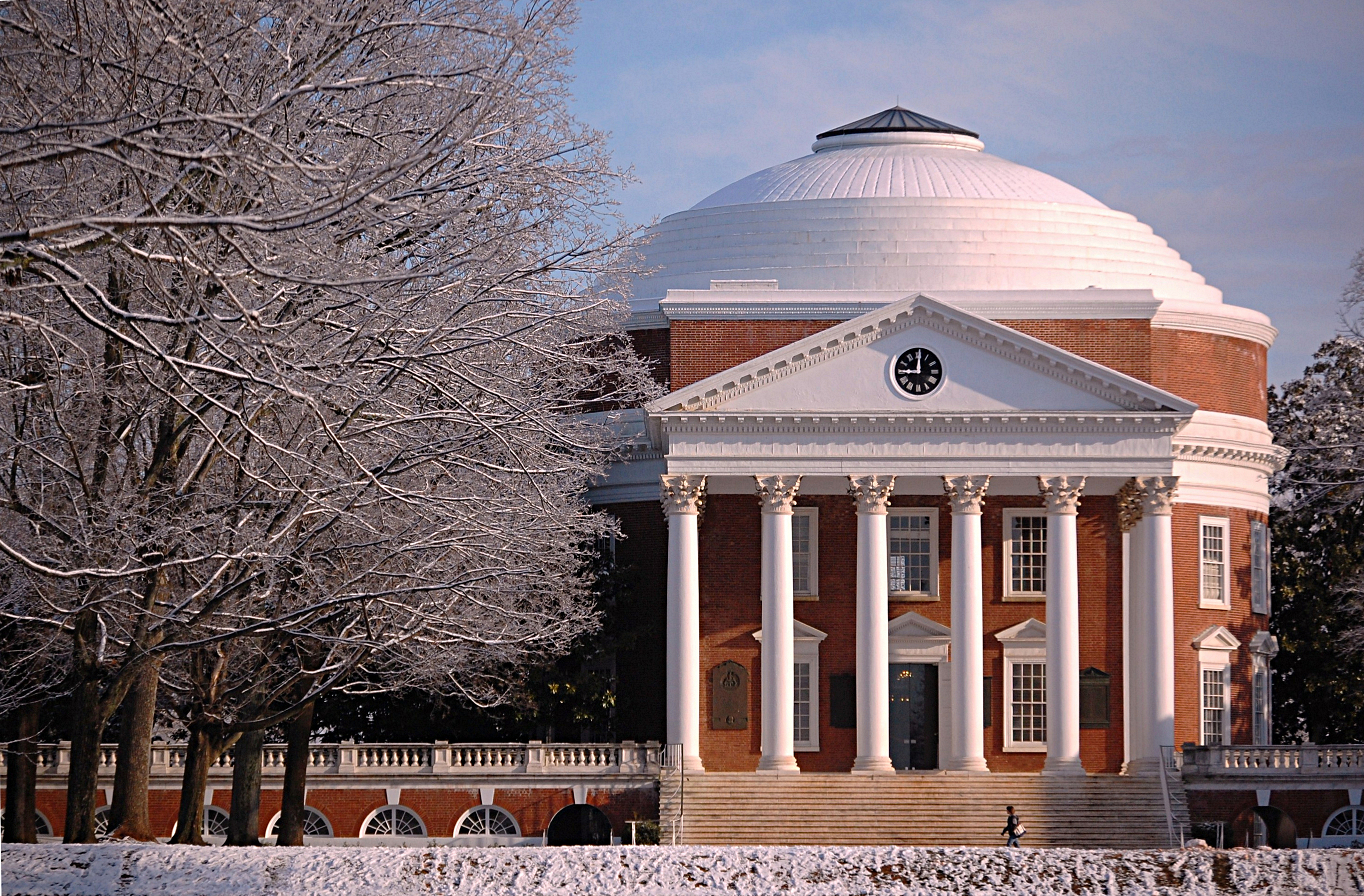 UV founded 1819
No Religious Affiliation
Jefferson banned teaching theology at the school
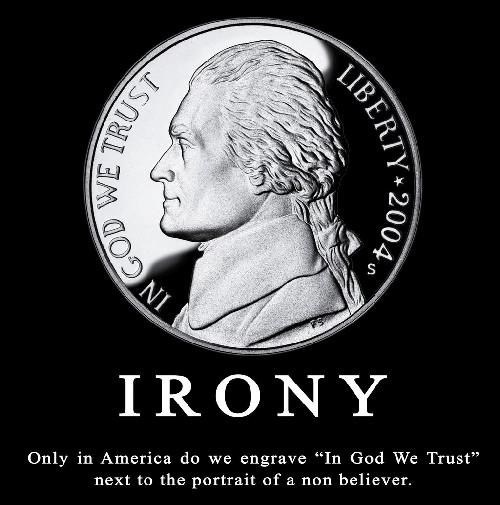 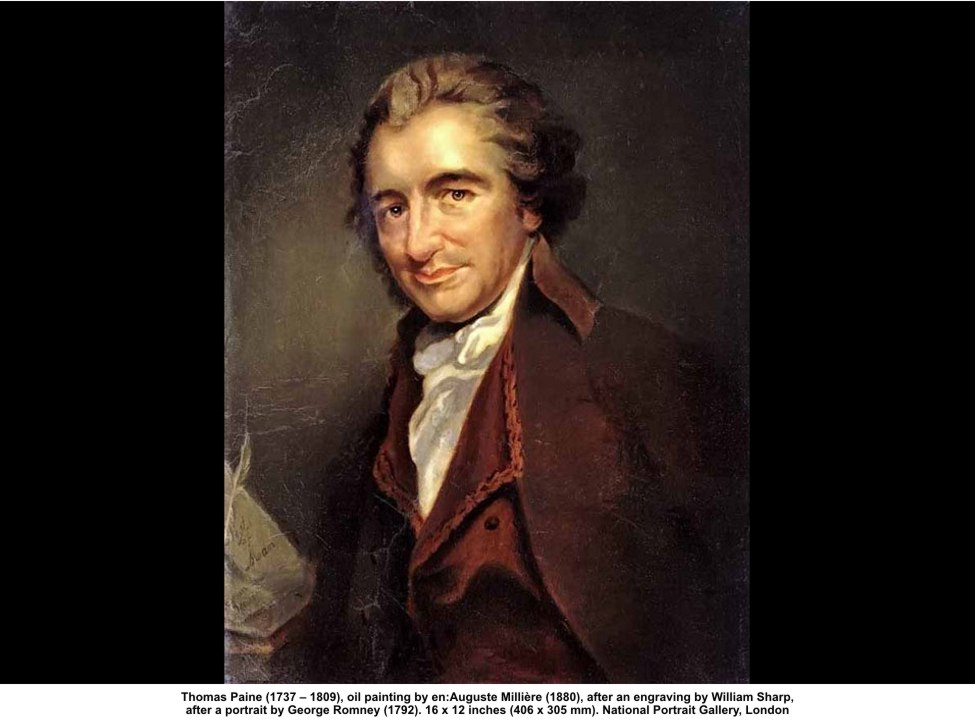 History 6:09
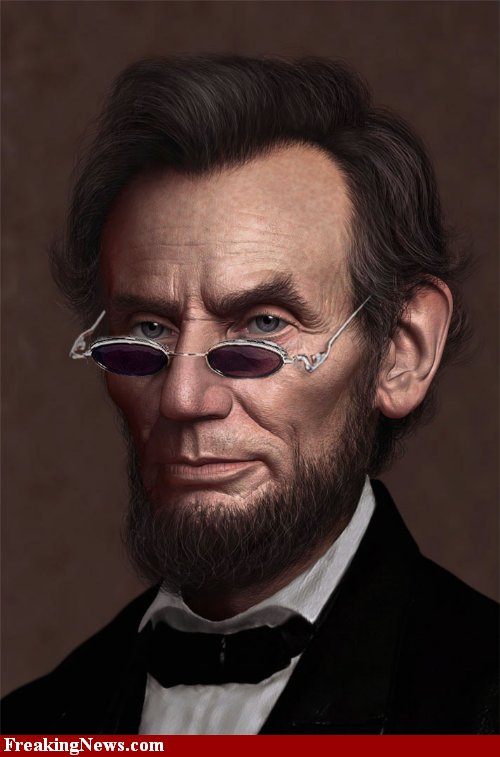 “When I do good, I feel good; when I do bad, I feel bad. That is my religion”
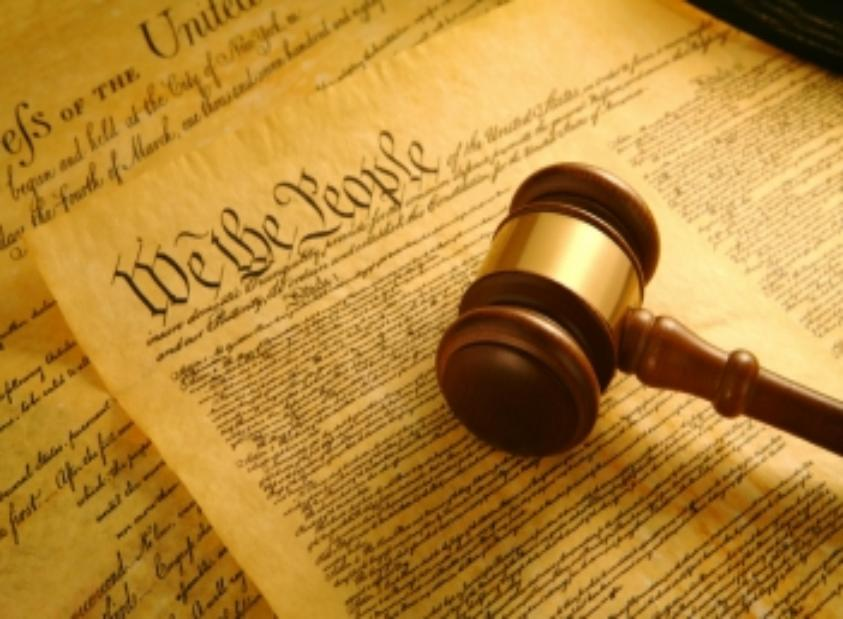 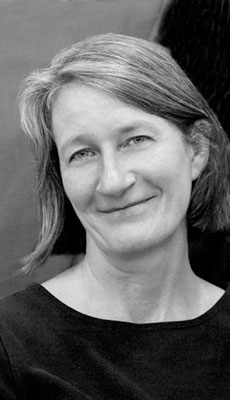 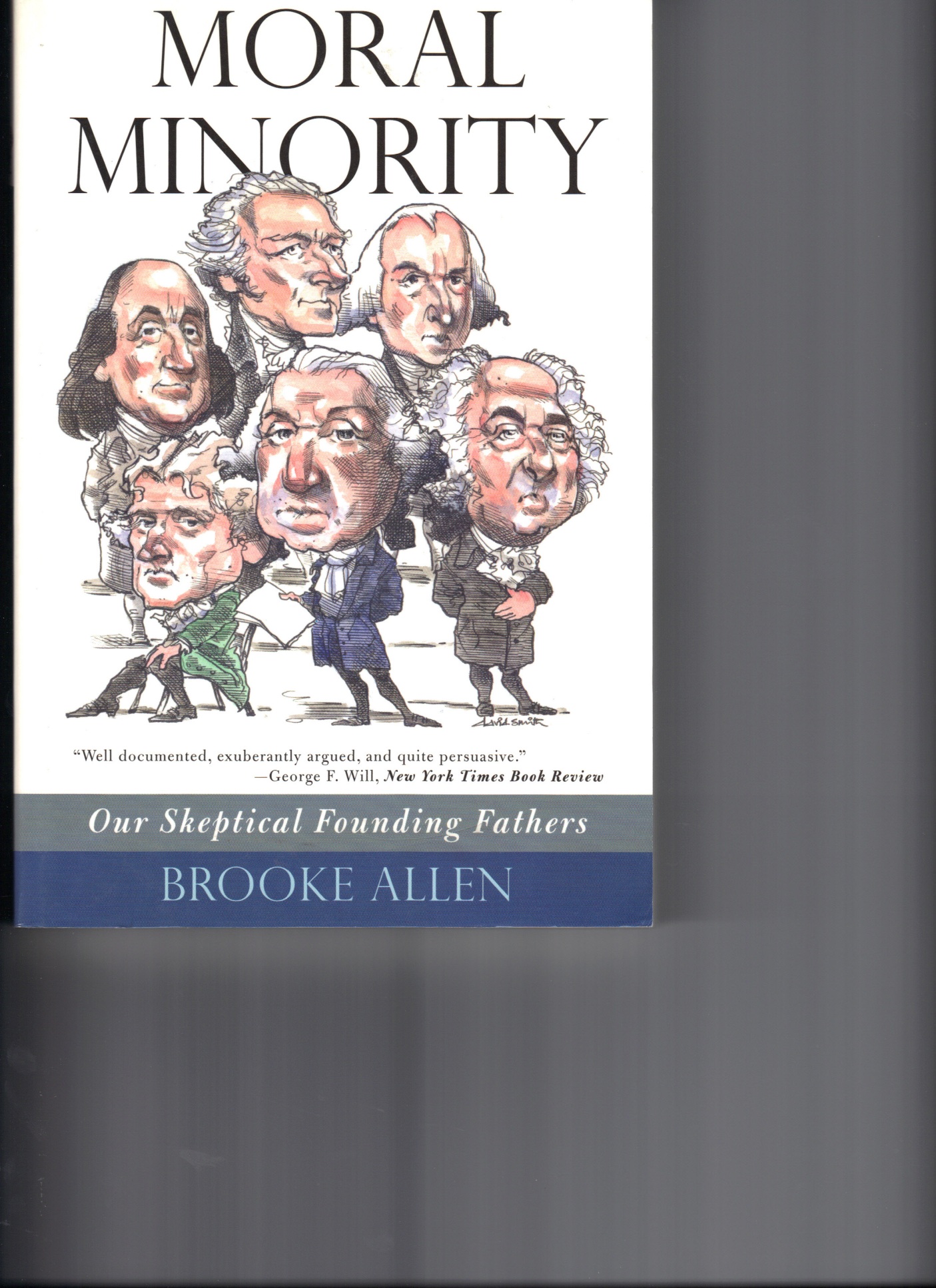 This nation was not founded on Christian principles
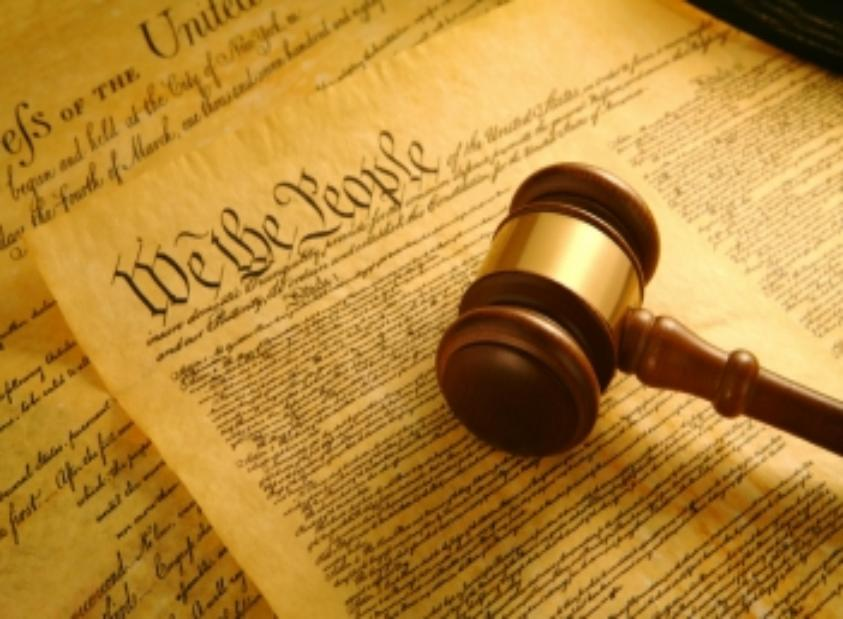 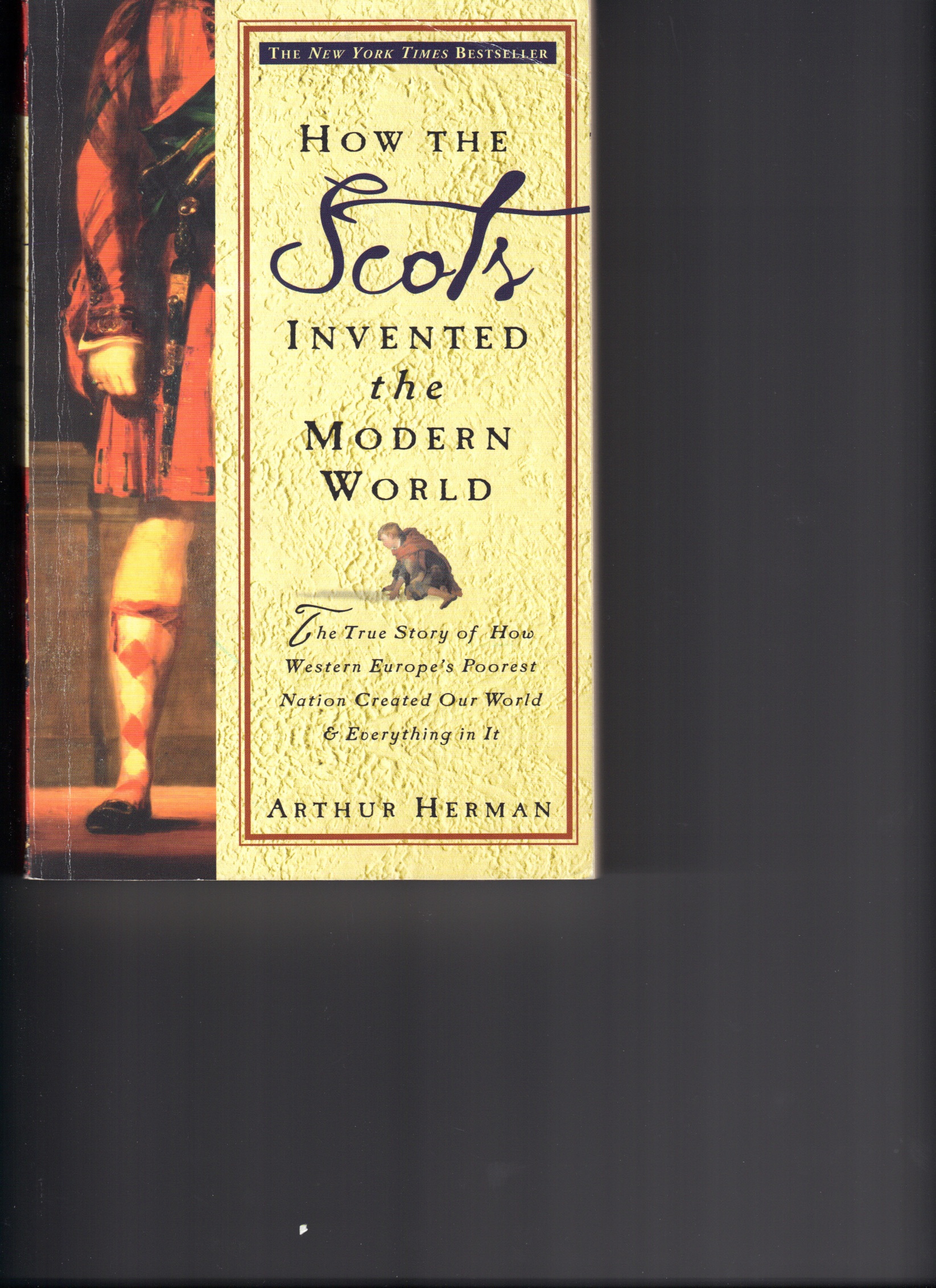 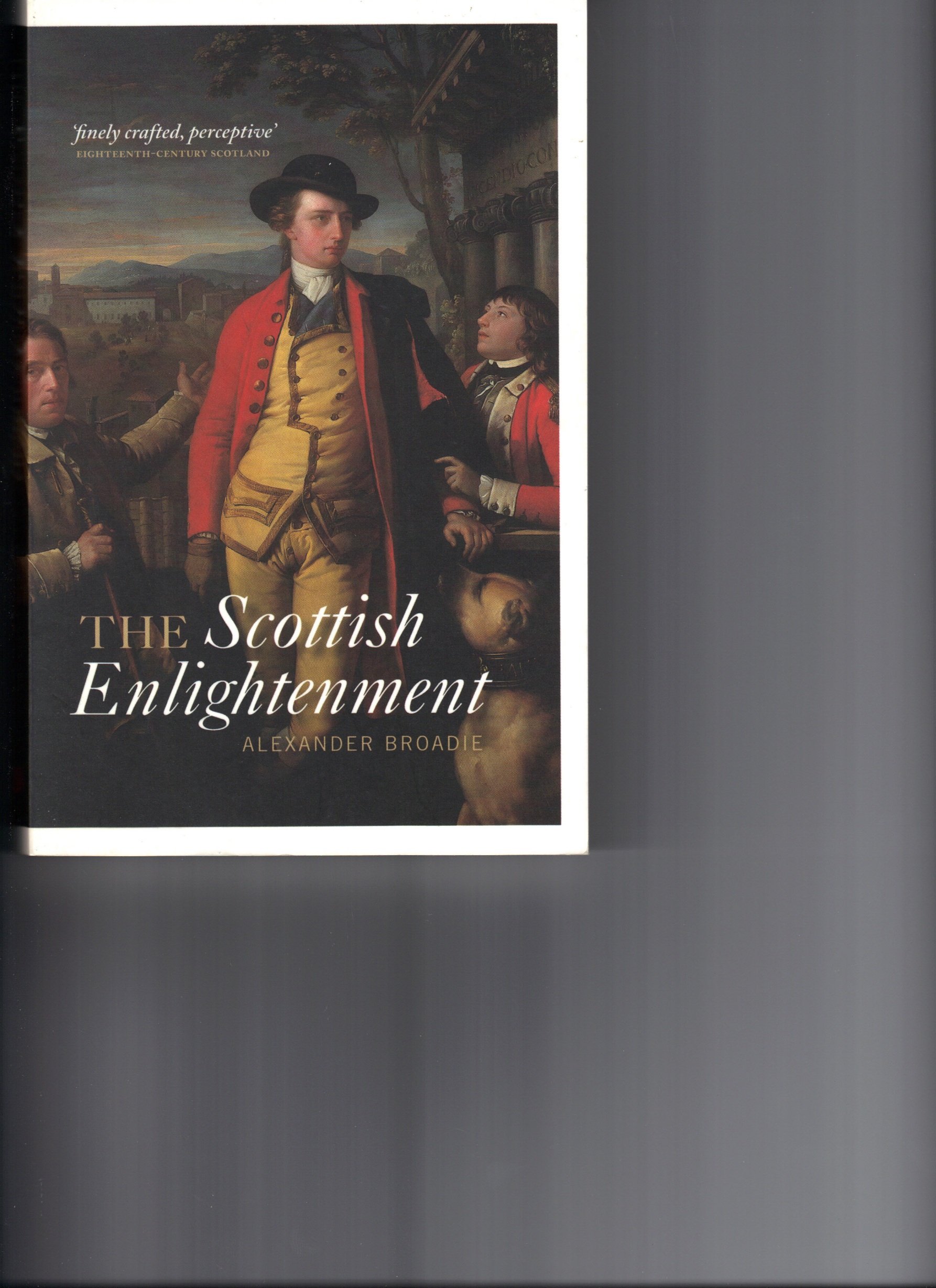 American Constitution founded on Enlightenment principles
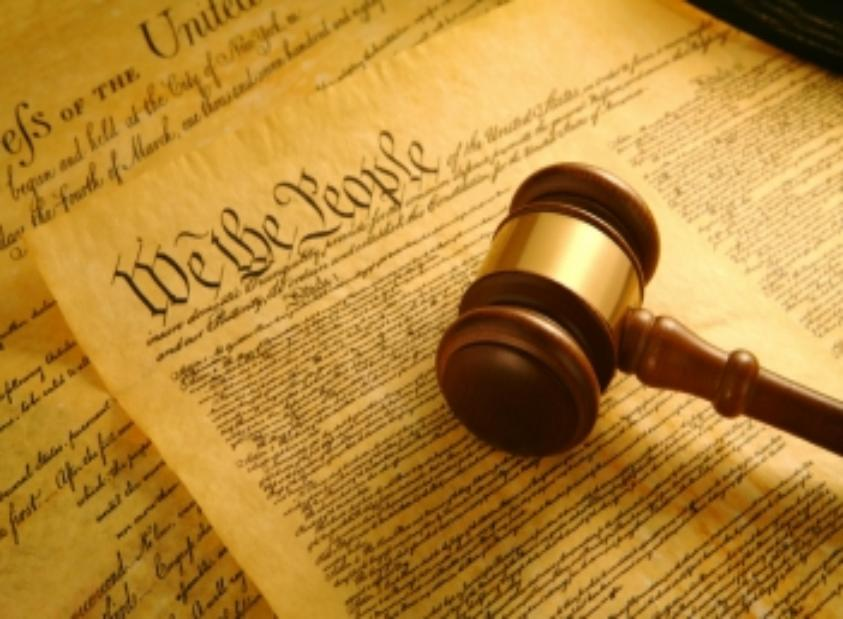 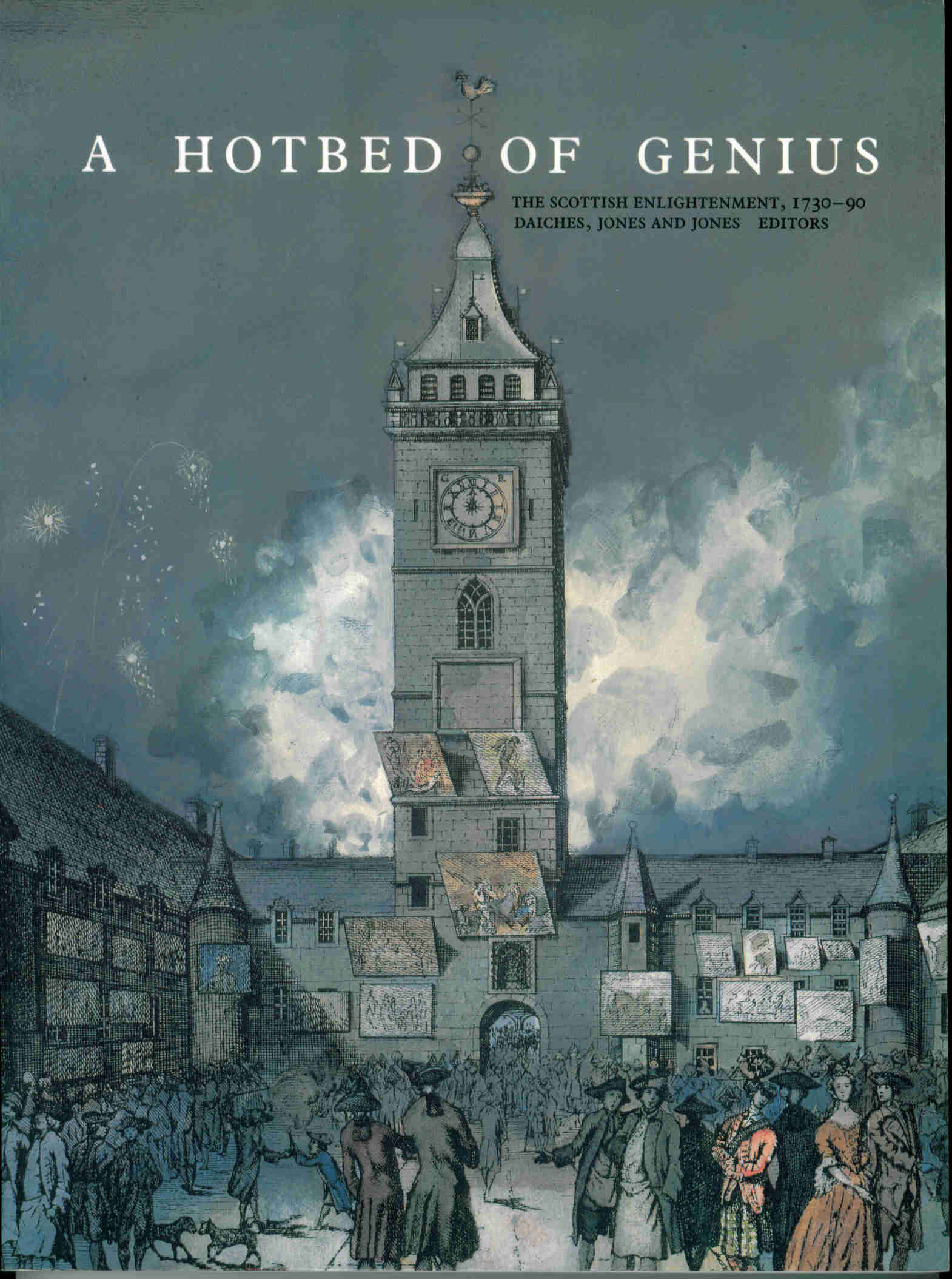 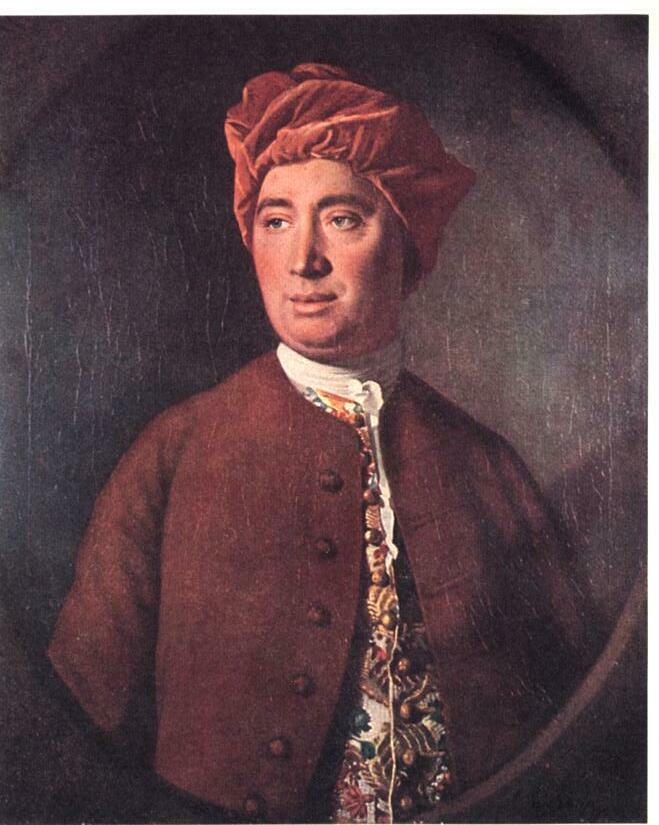 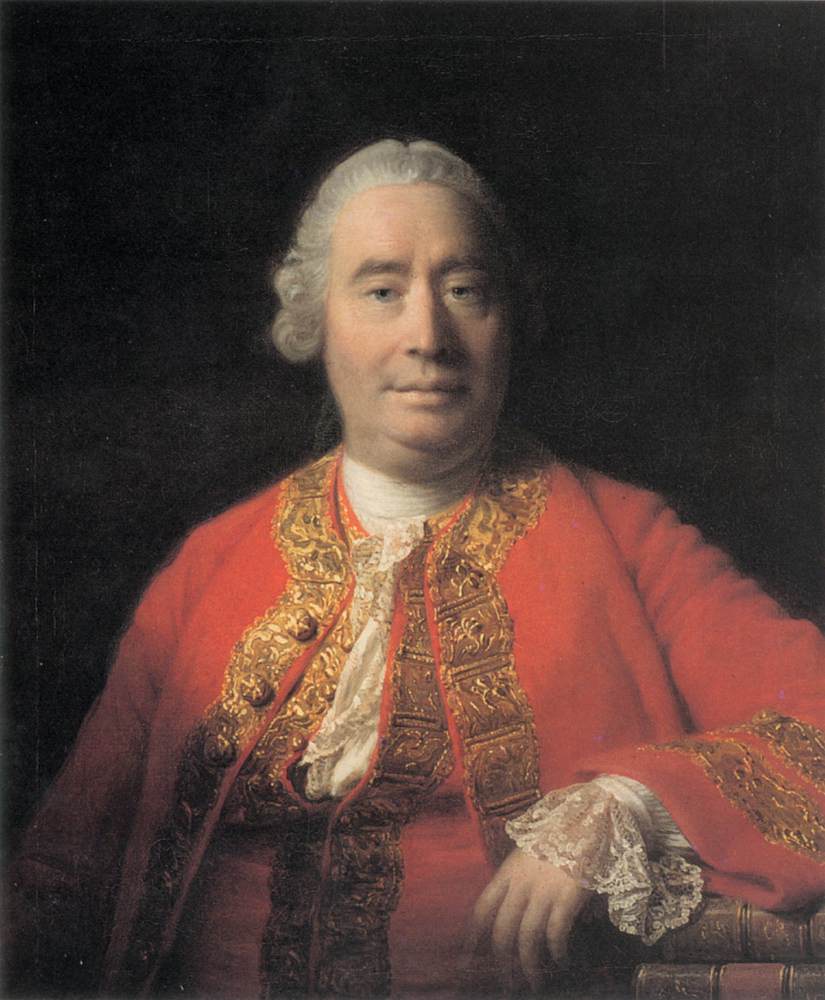 On his death bed (1776) Hume declared—
He had not yet finished the great work of delivering his countrymen from the Christian Superstition
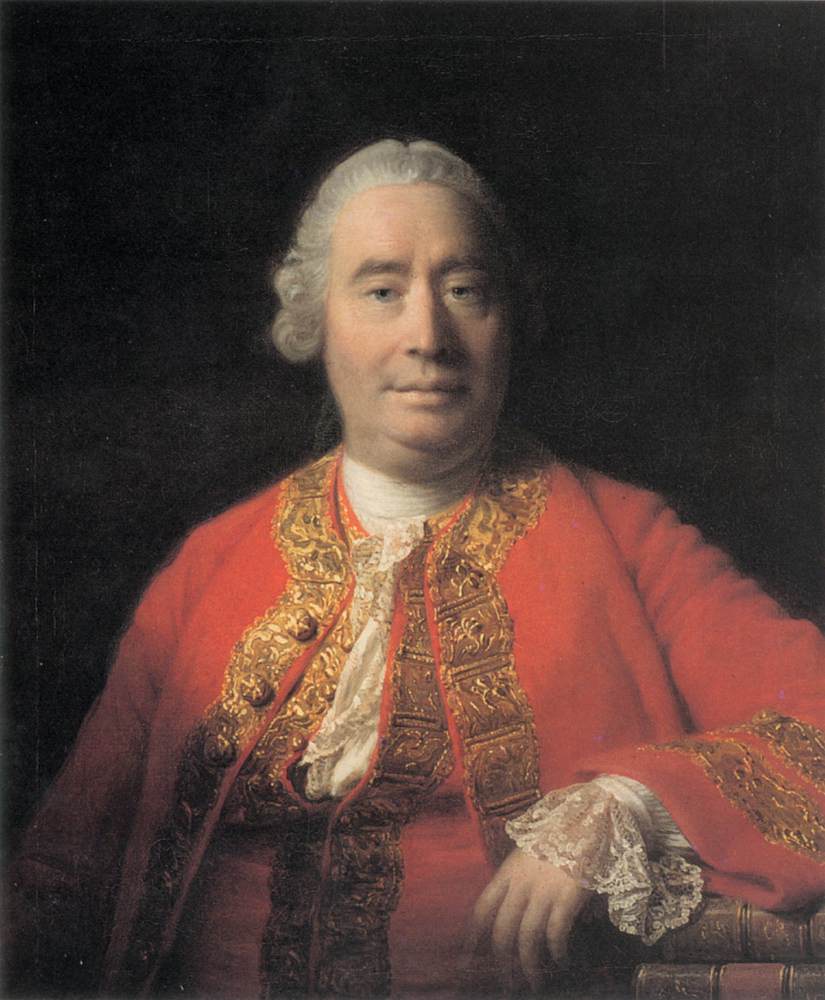 Religions had their origins in primitive societies dominated by “anxious fear of future events”
Priests = enemies of liberty of thought
Generated superstition, faction, and a form of slavery
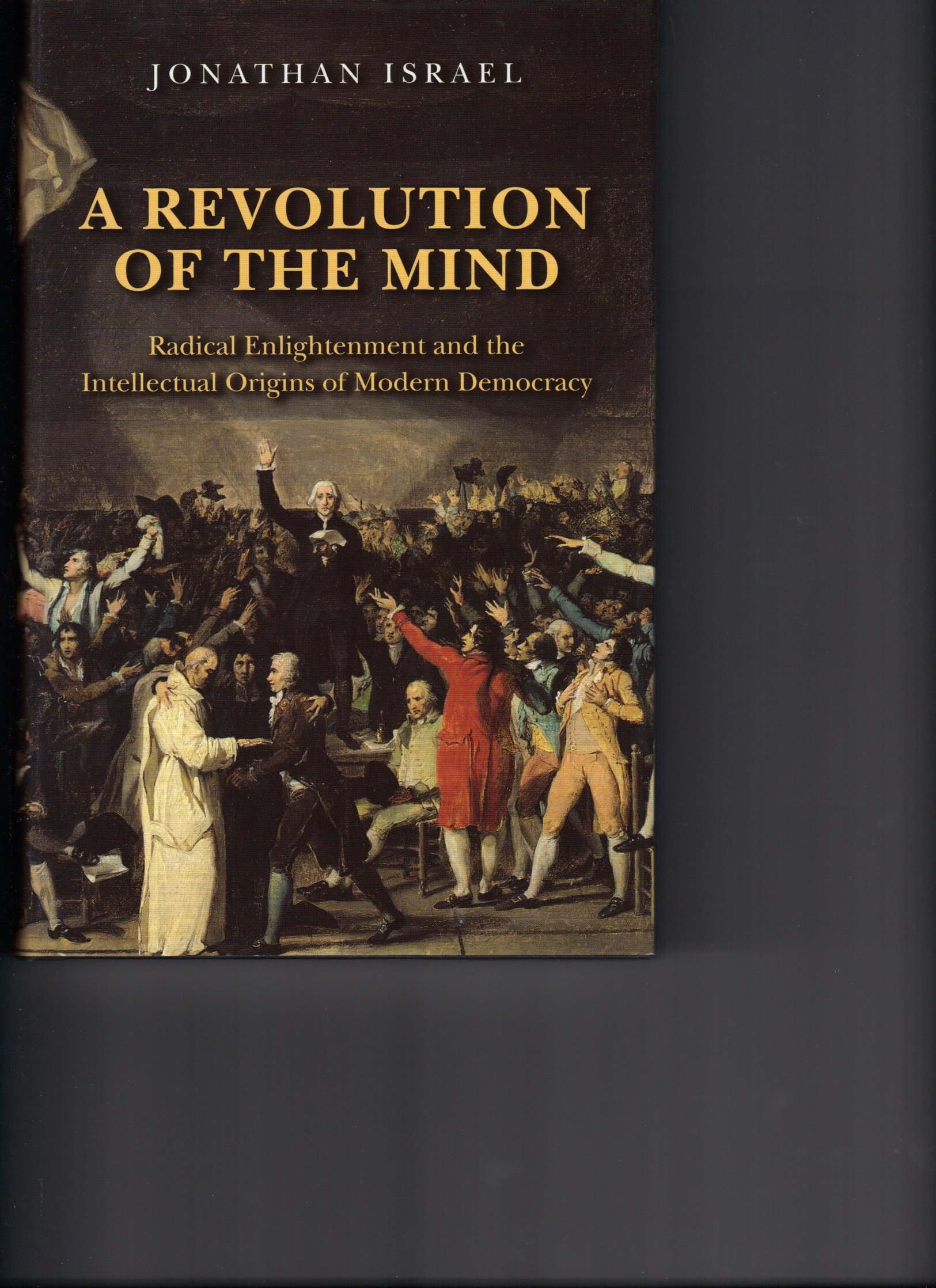 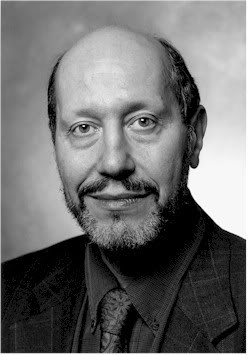 Enlightenment principles based on reason, liberty, equality before the law, human rights—are only very patchily accepted by societies and governments in much of the world today
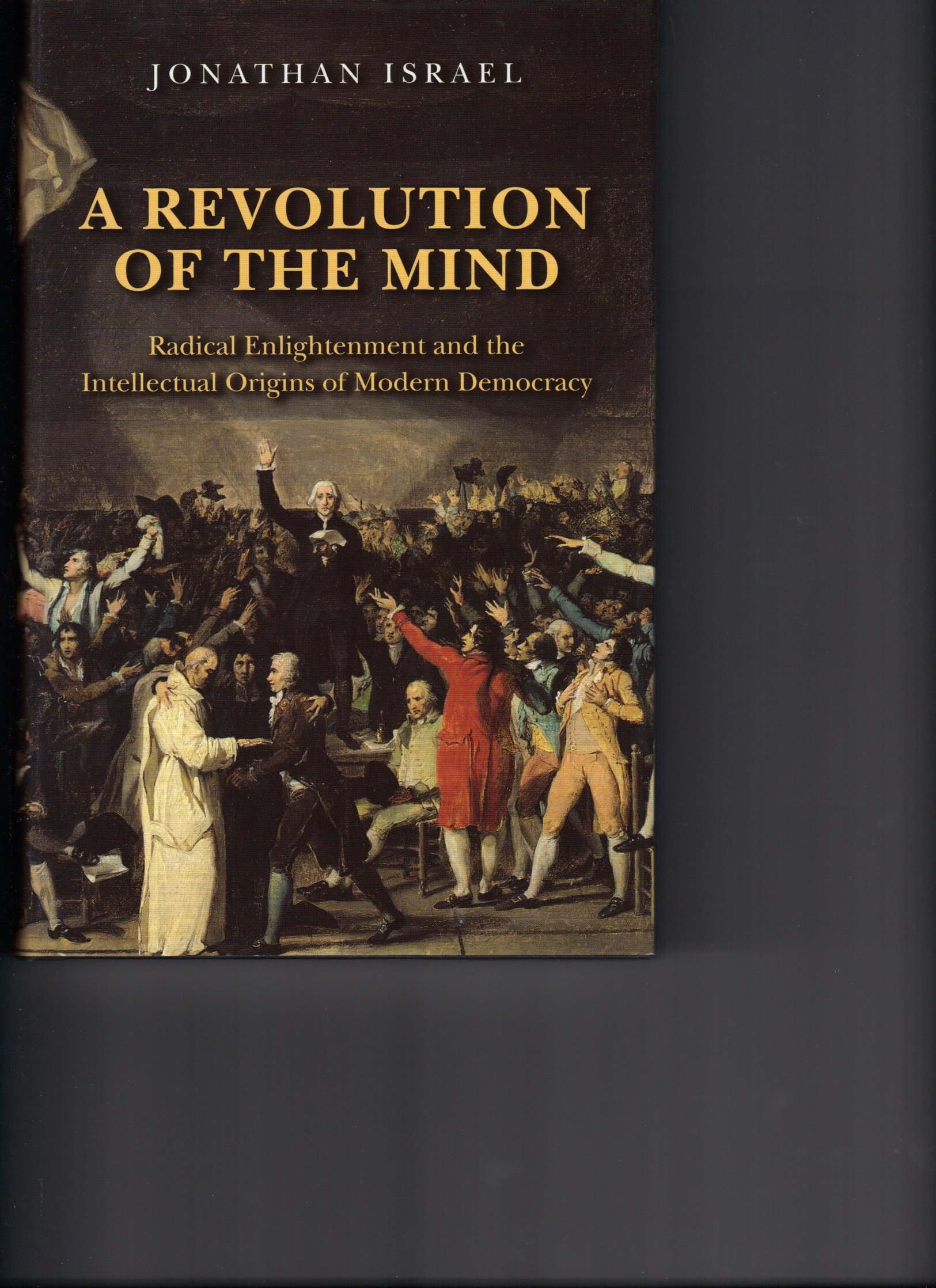 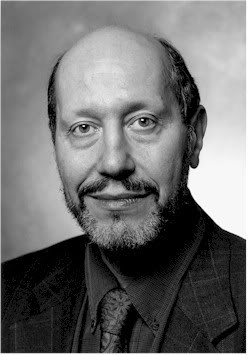 The story of the origins and rise of modern equality, democracy, individual liberty, and freedom of thought remains very little studied or known
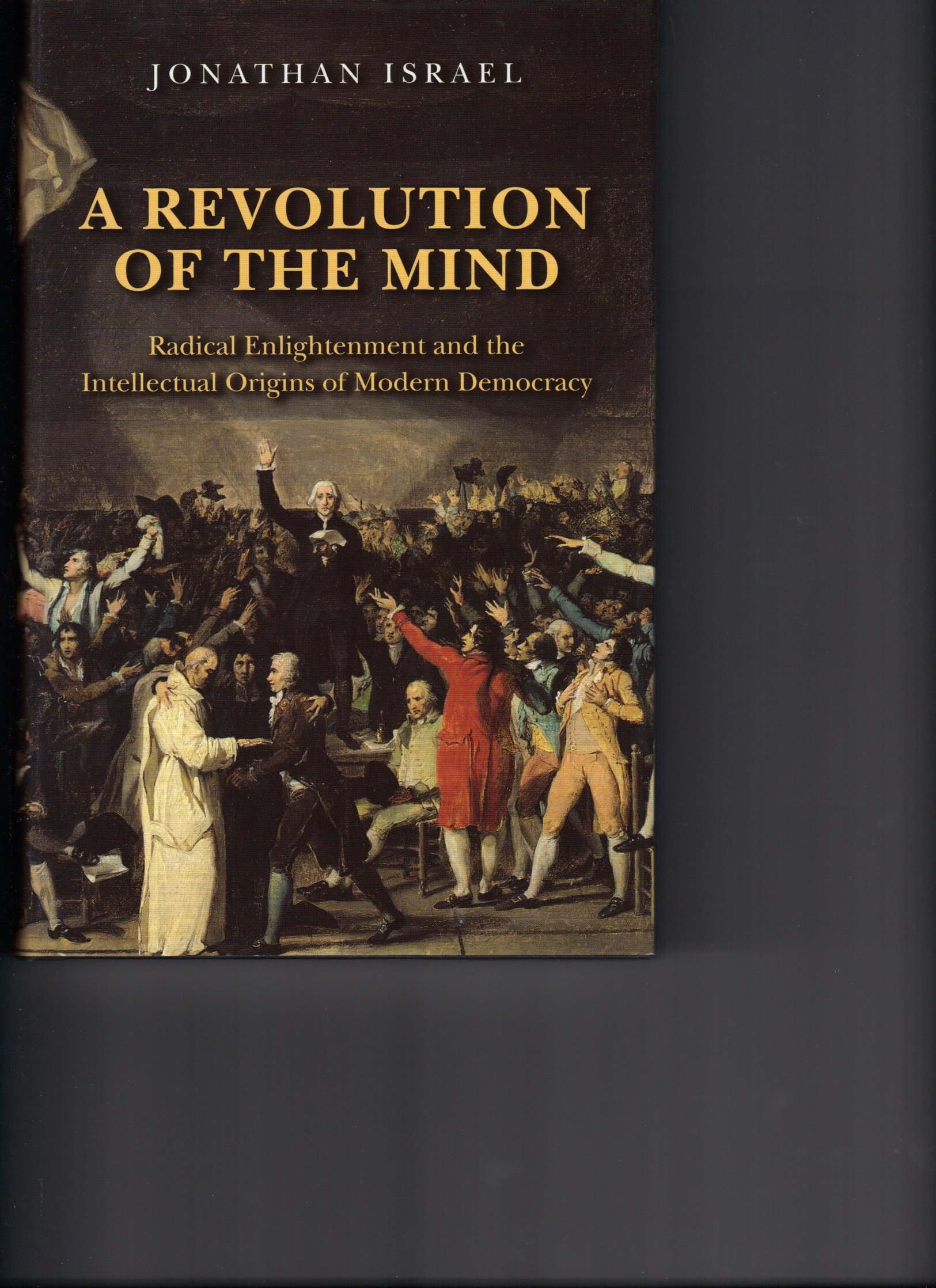 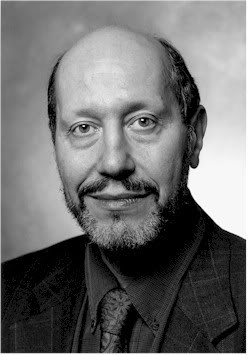 We need awareness of the tremendous difficulty, struggle, and cost involved in propagating our core ideas in the face of the long-dominant monarchical, aristocratic, and religious ideologies
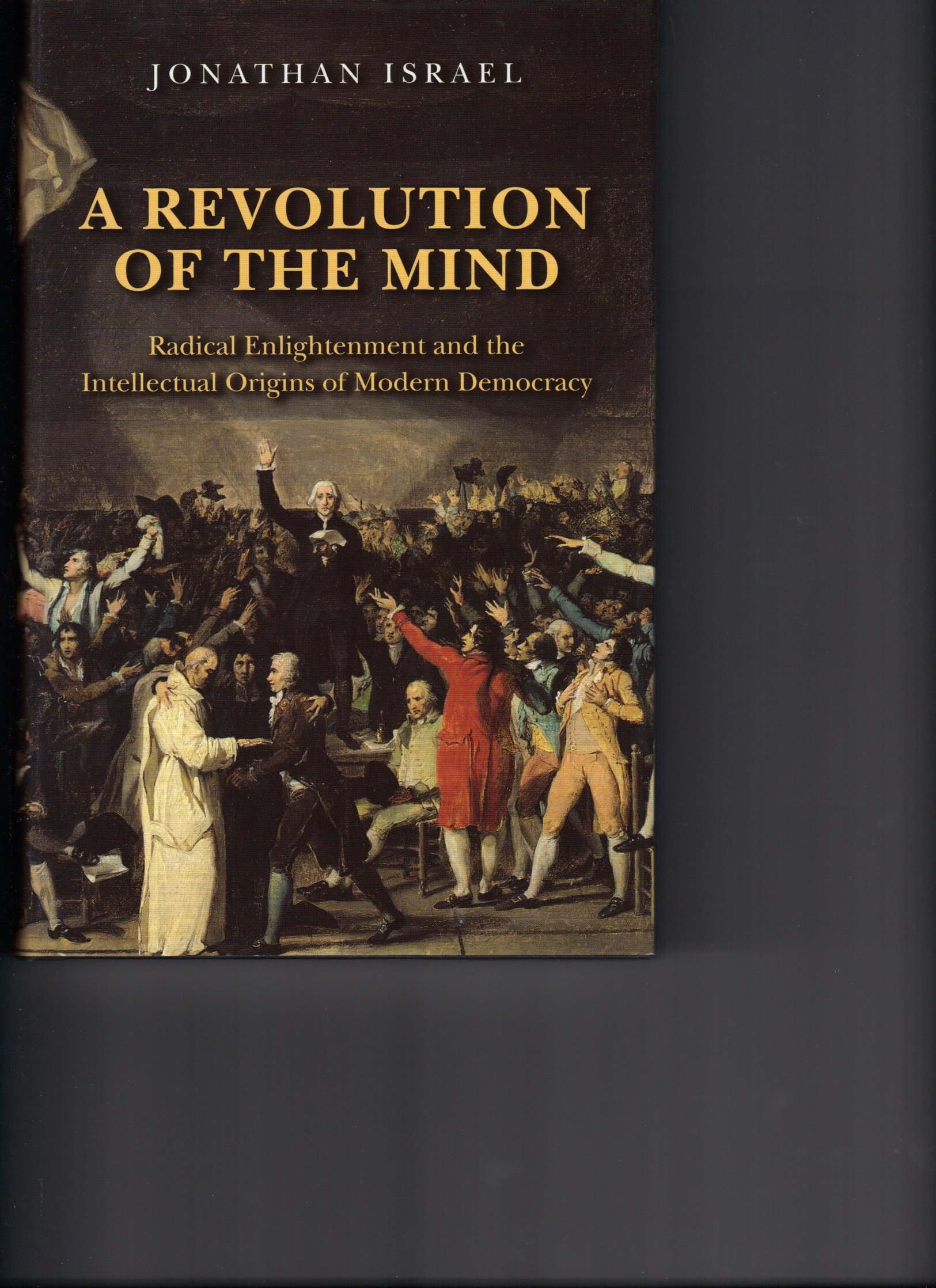 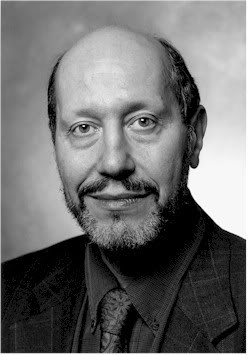 In the West, these values being very recent as publicly and officially endorsed principles, remain only weakly embedded in education,   the media, and in many people’s minds
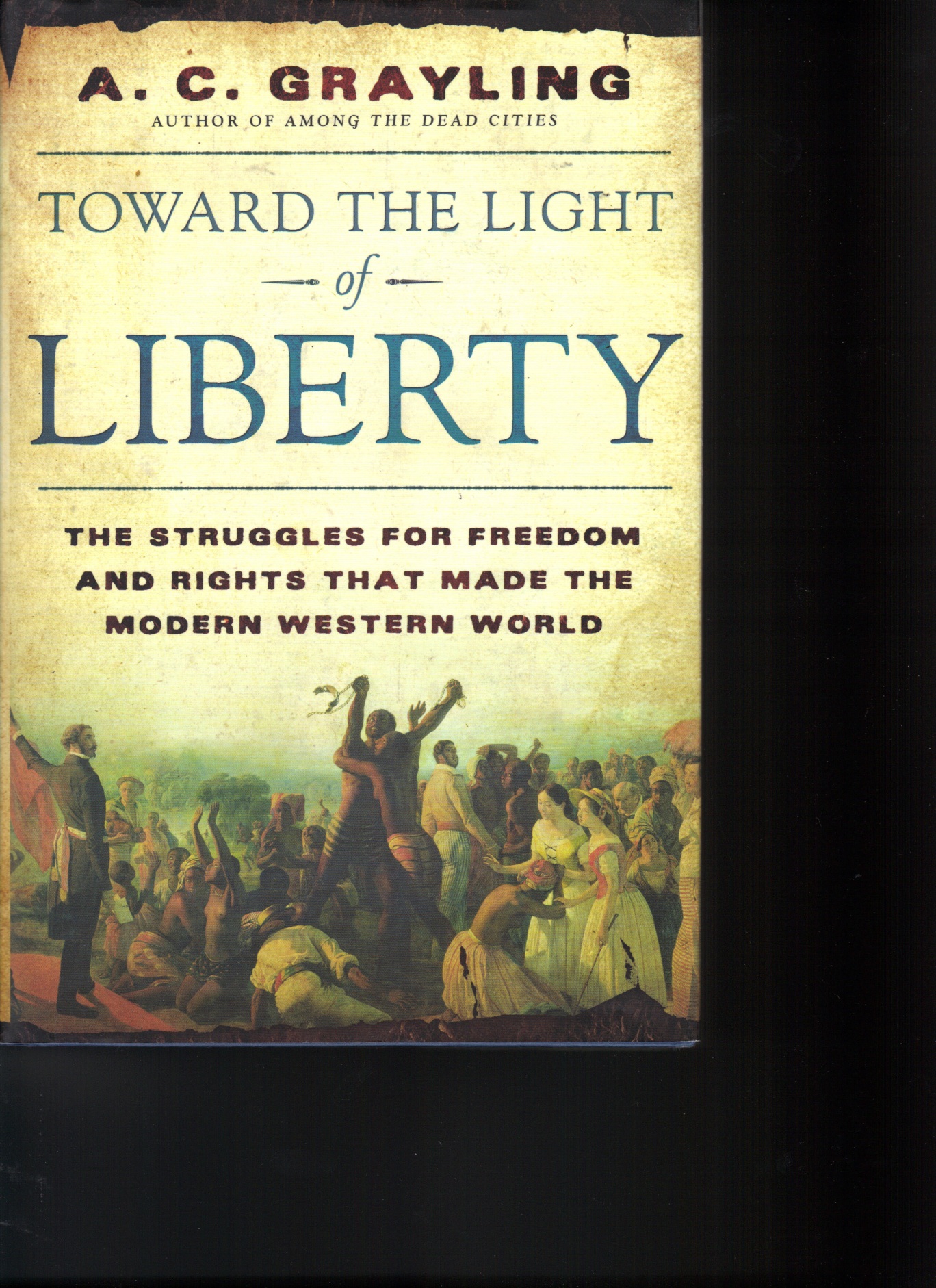 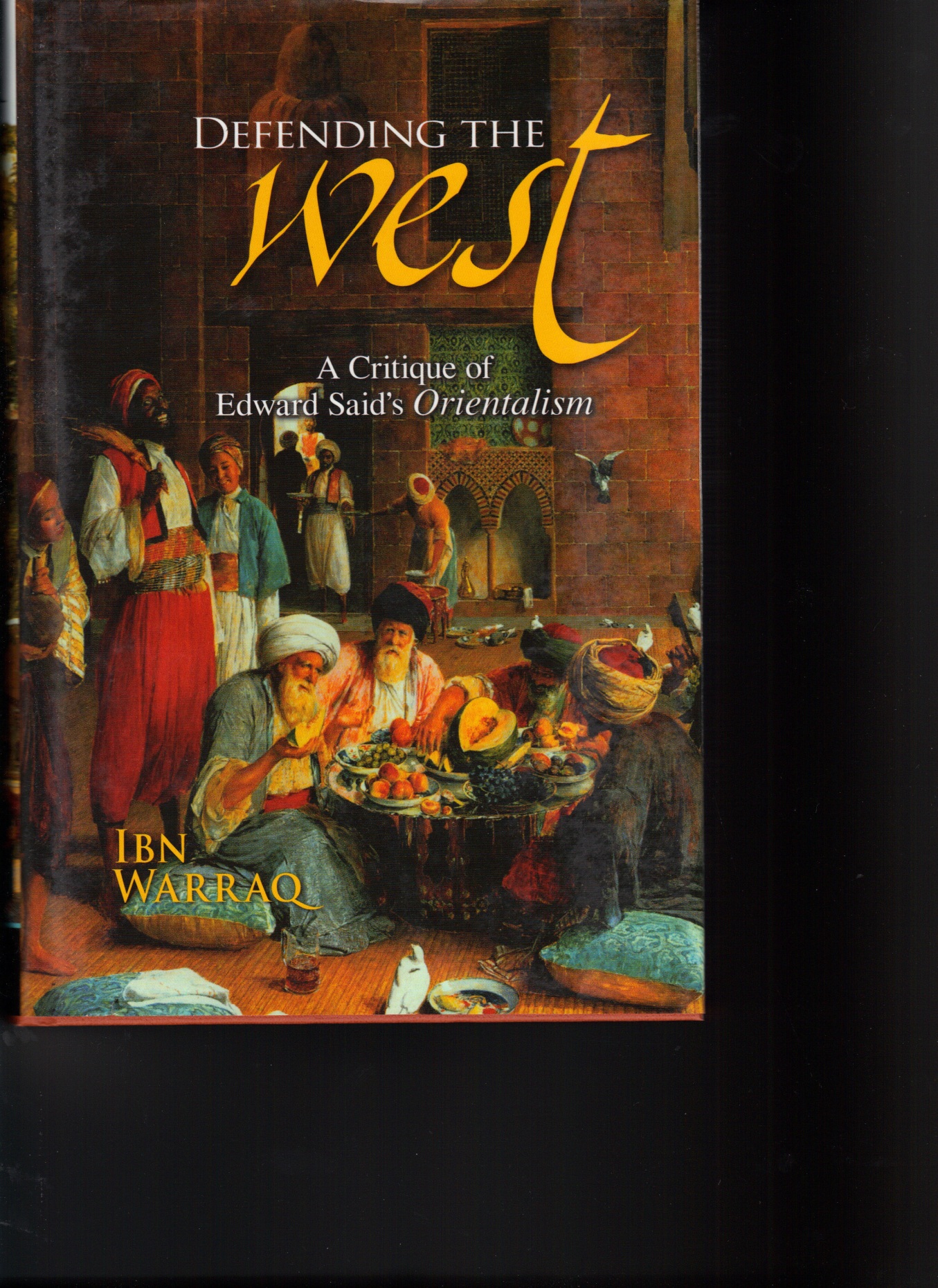 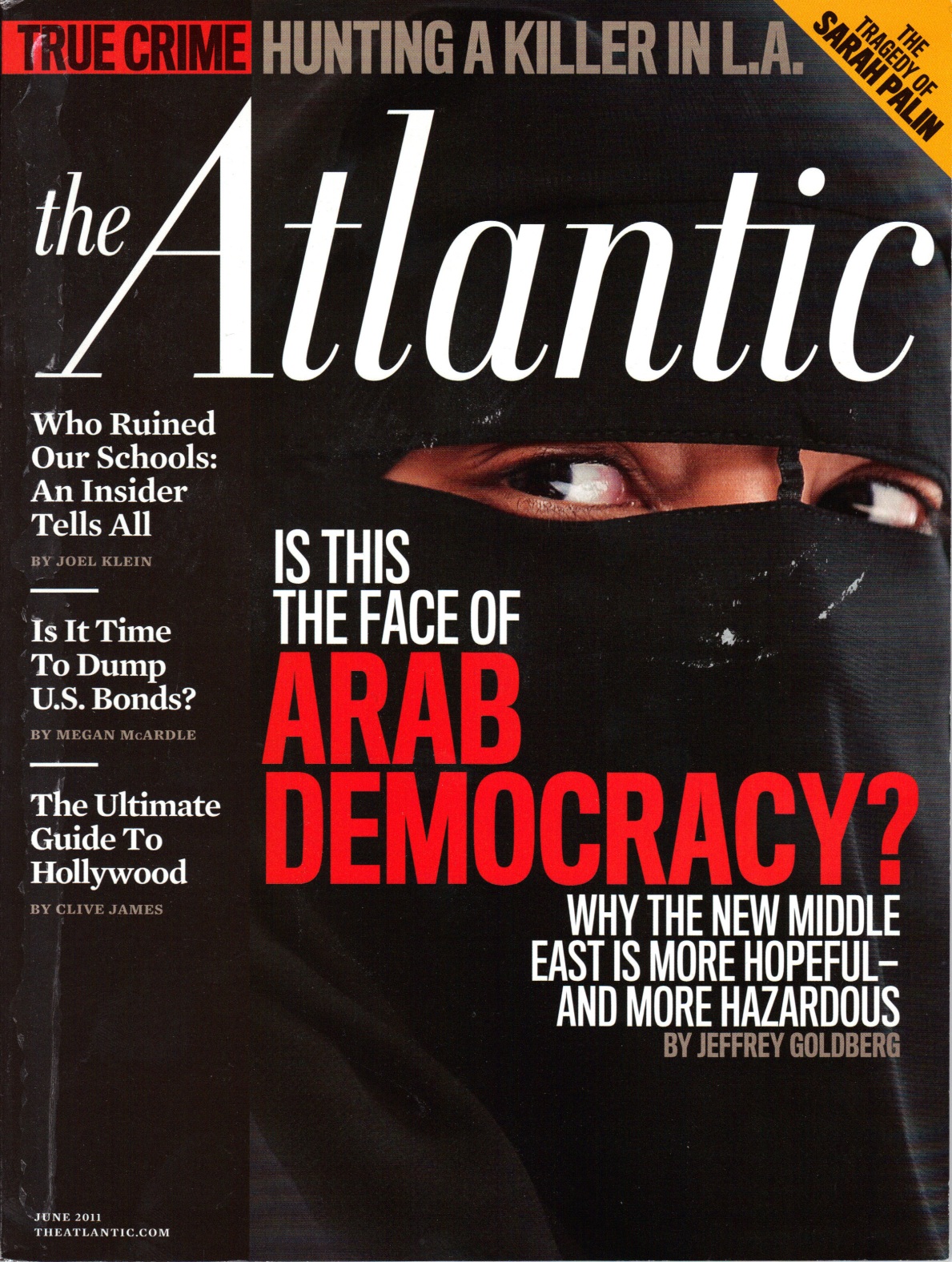 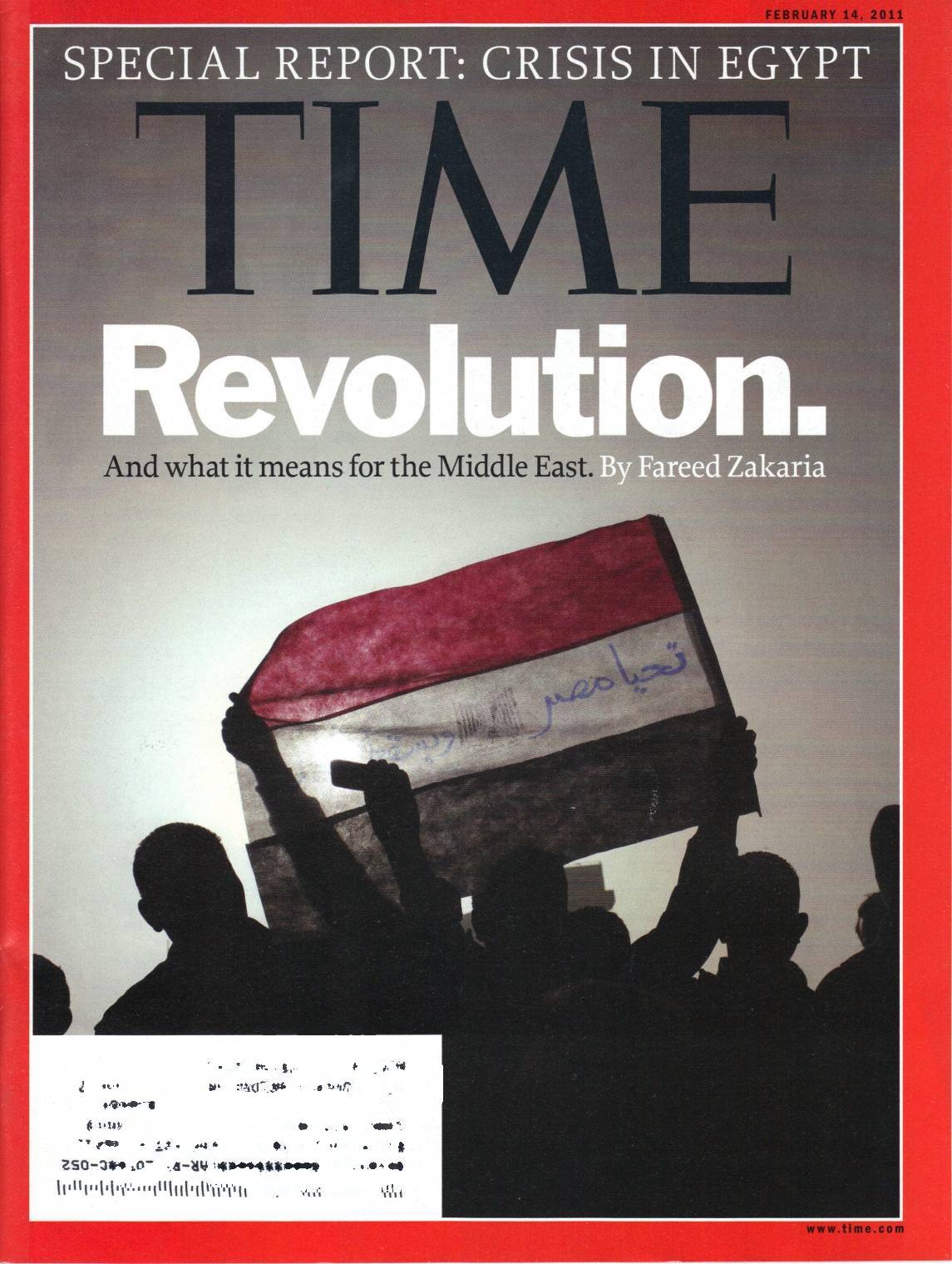 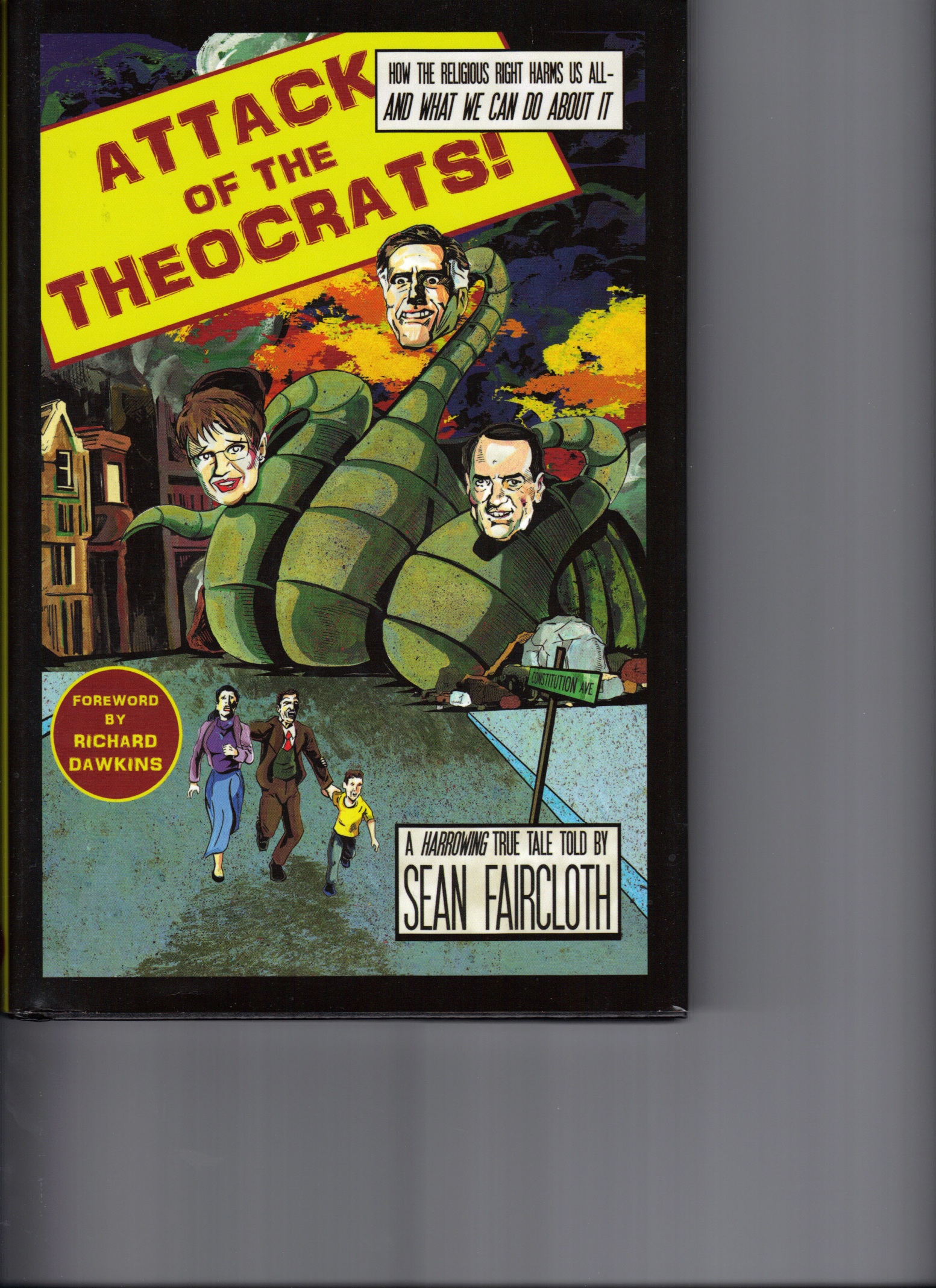 Preview
Secularism
Christian Nationalism
Godless Constitution
Christian Nationalism Case Study:         Texas School Board
Defending Secularism
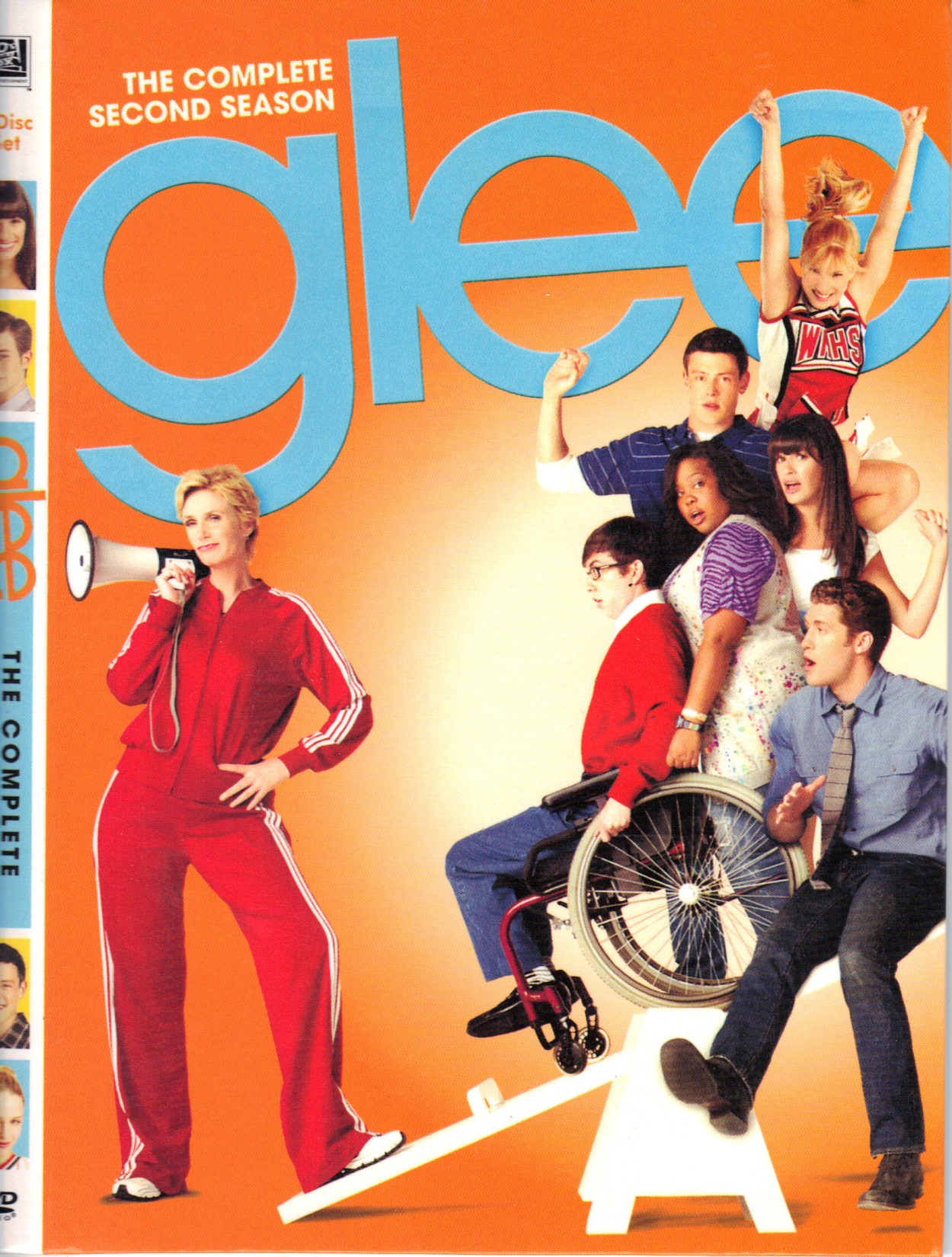 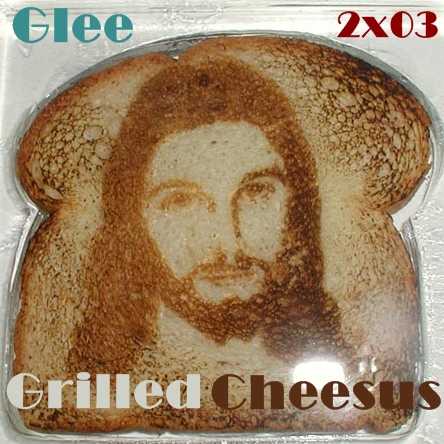 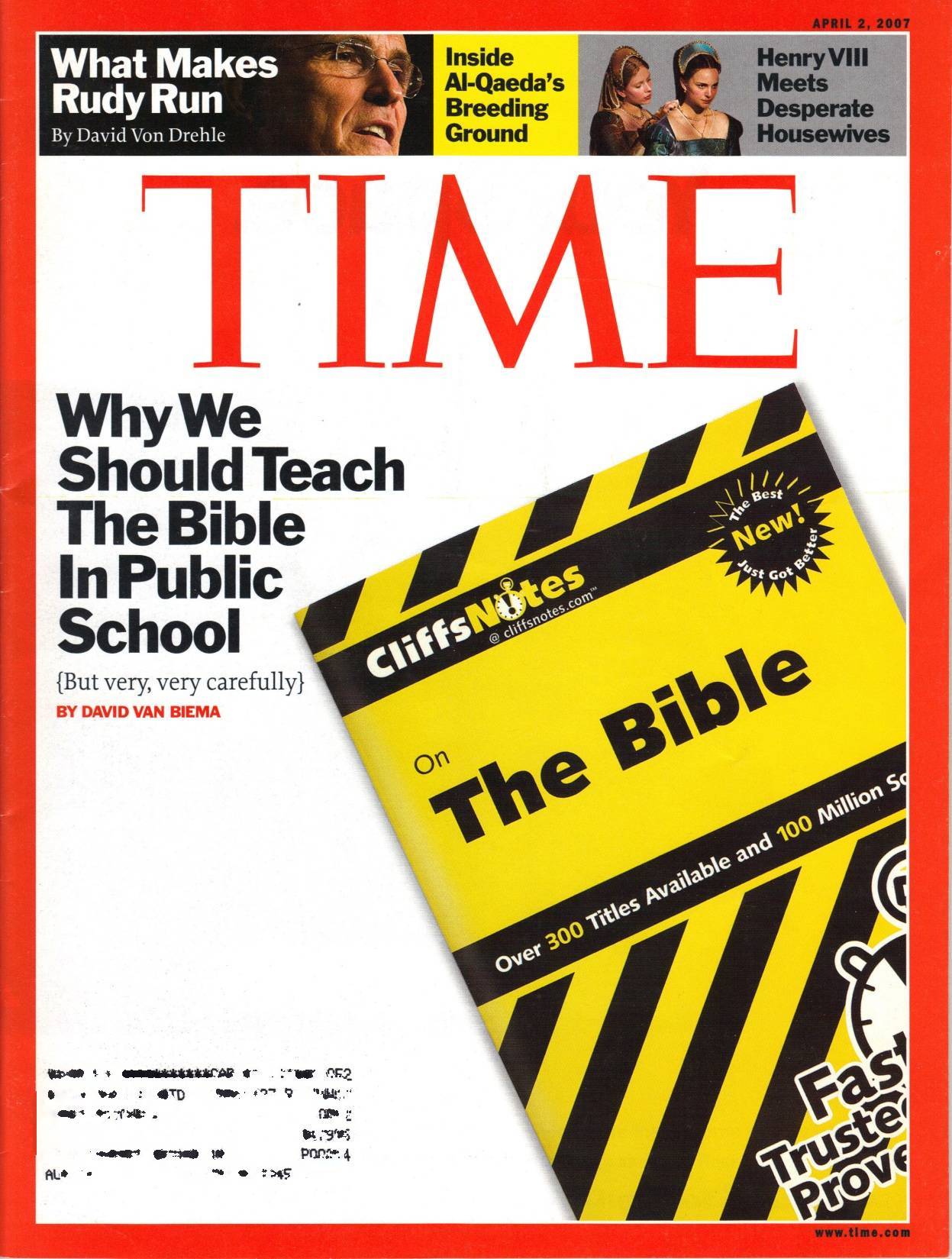 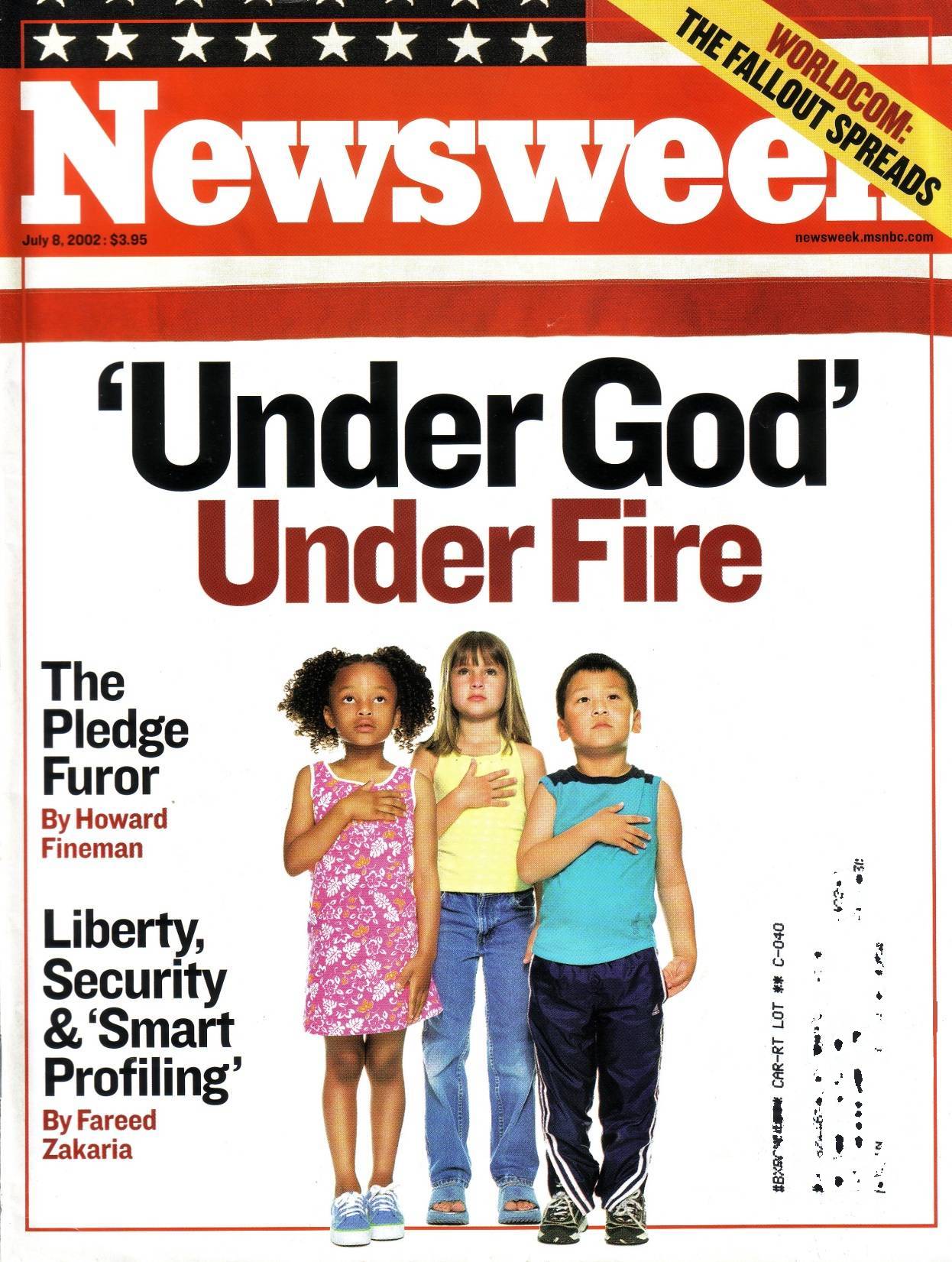 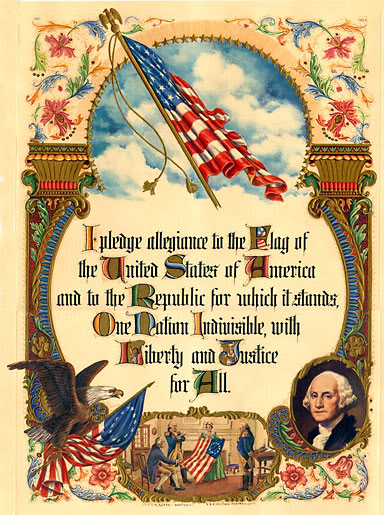 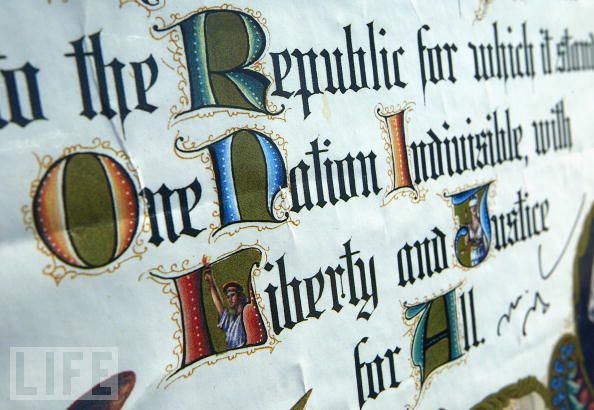 Kids
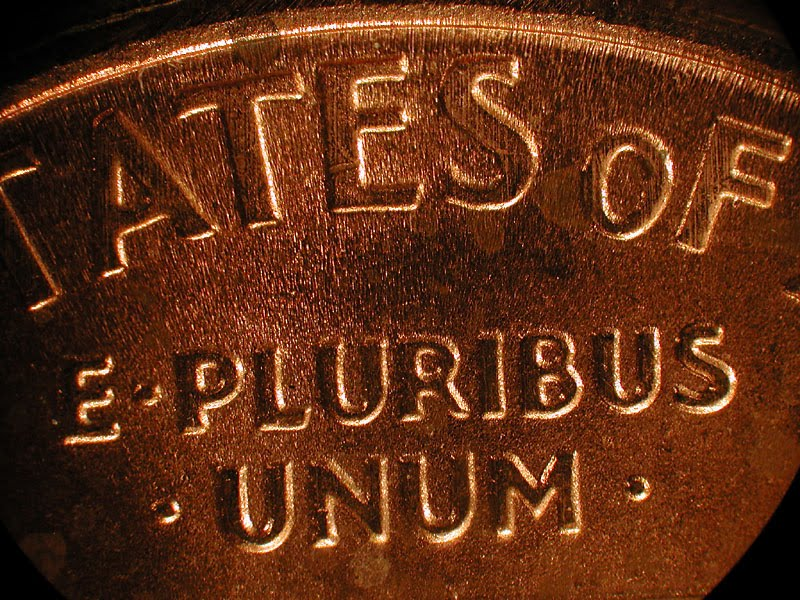 “Out of Many, One”
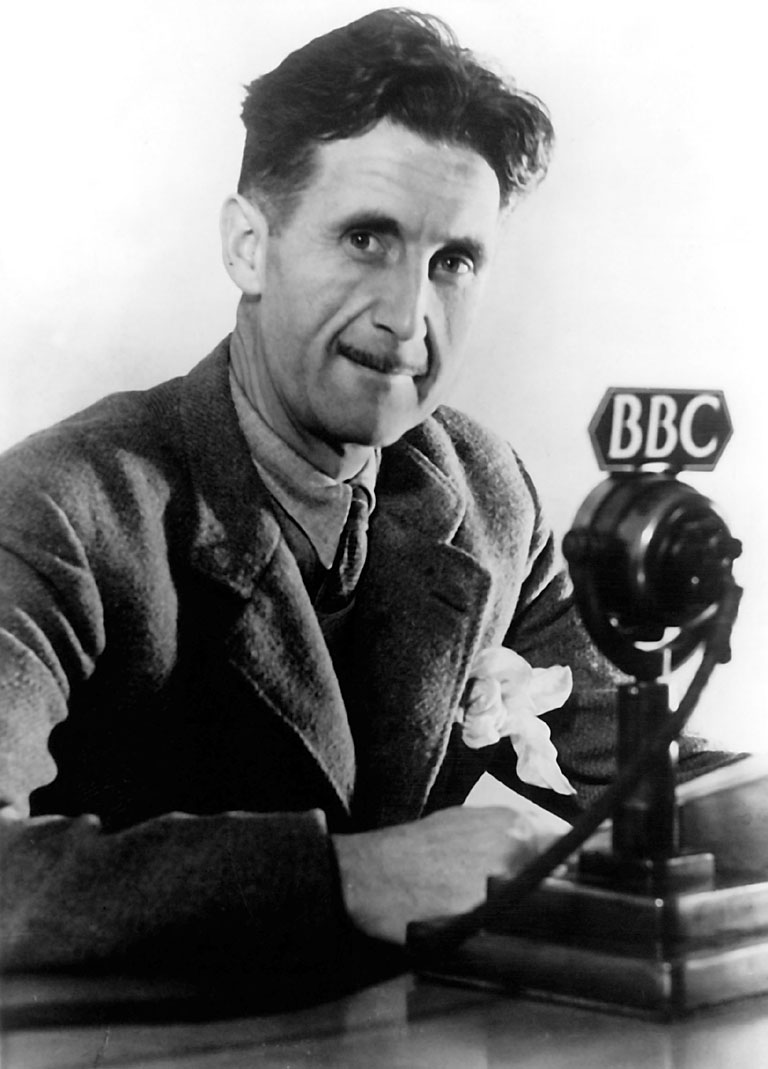 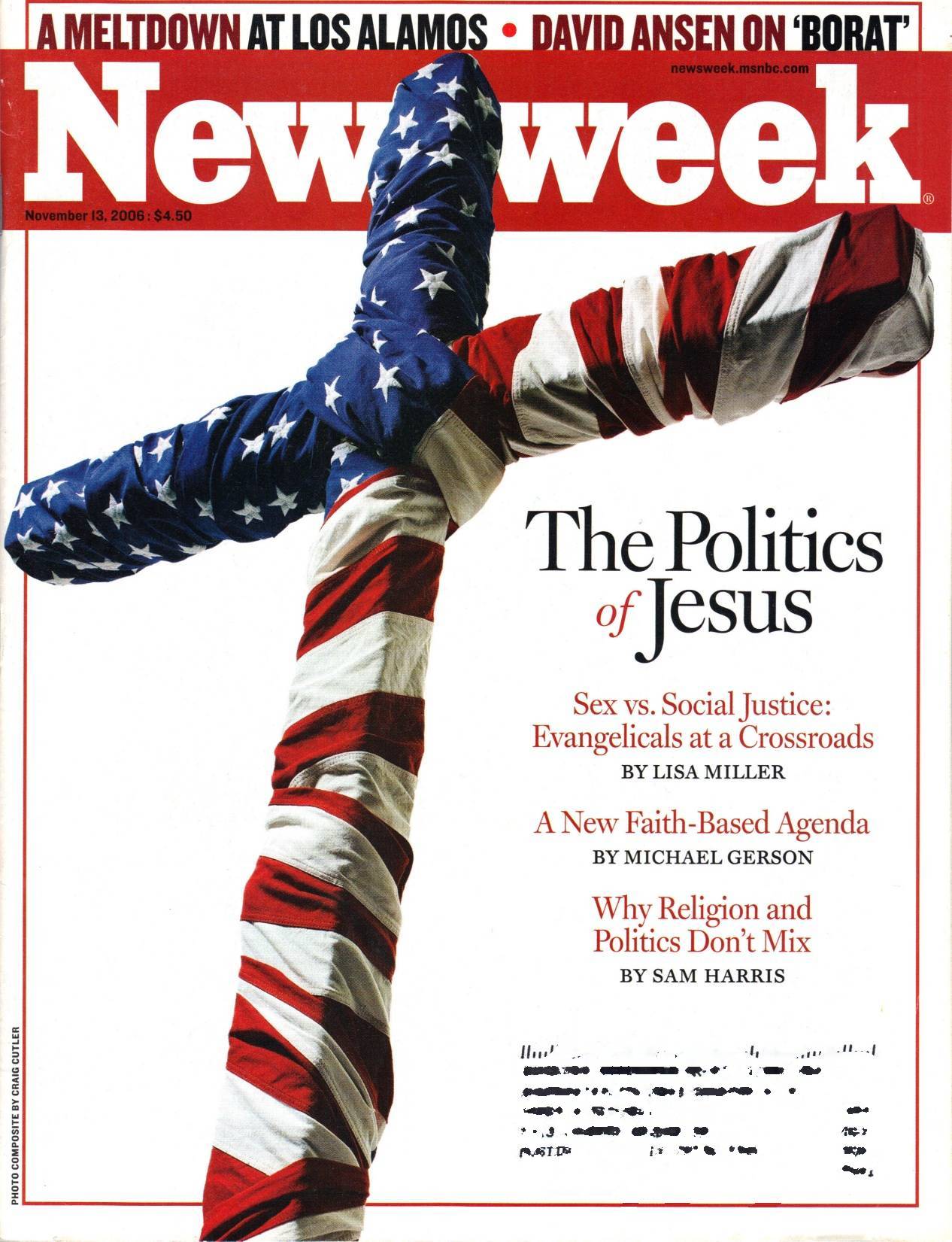 History is written by the Winners
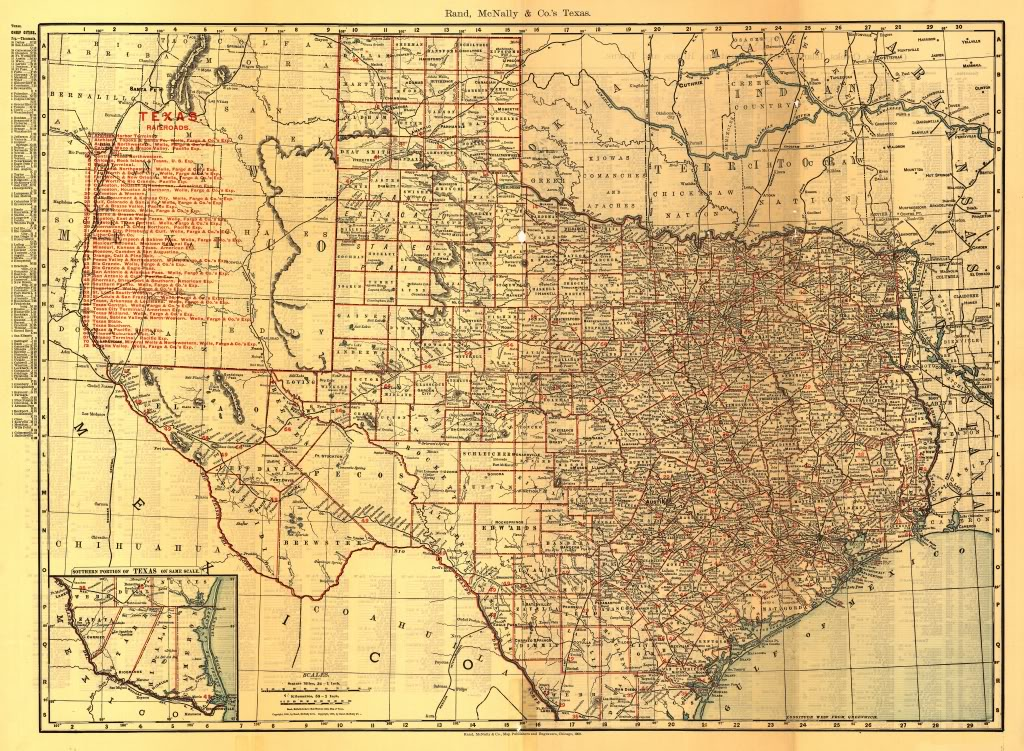 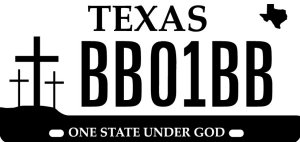 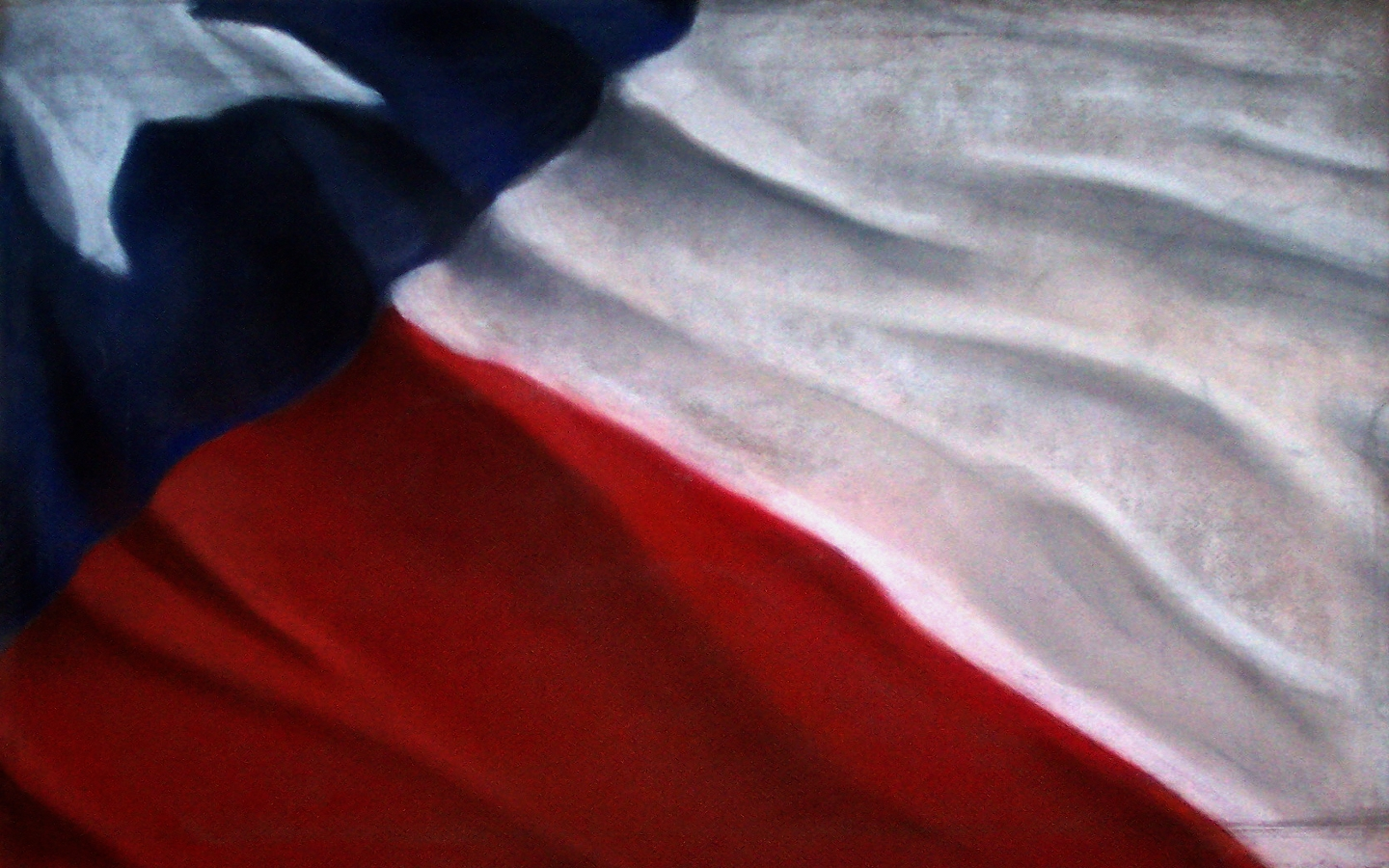 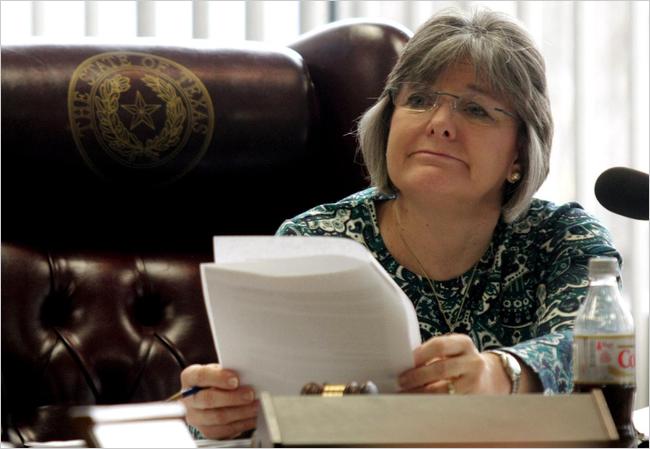 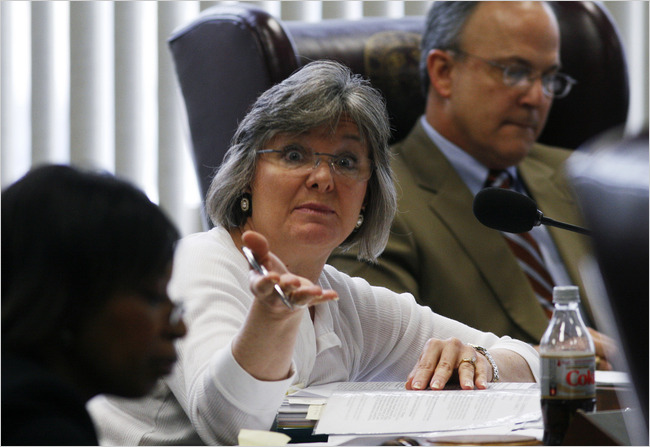 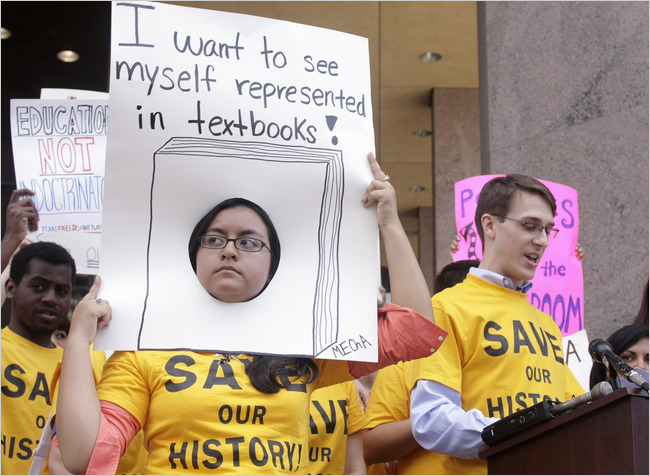 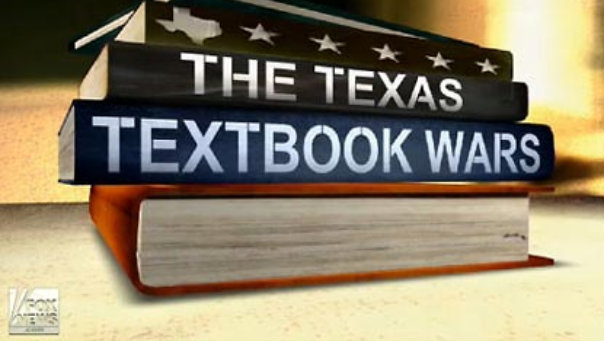 Gail Lowe
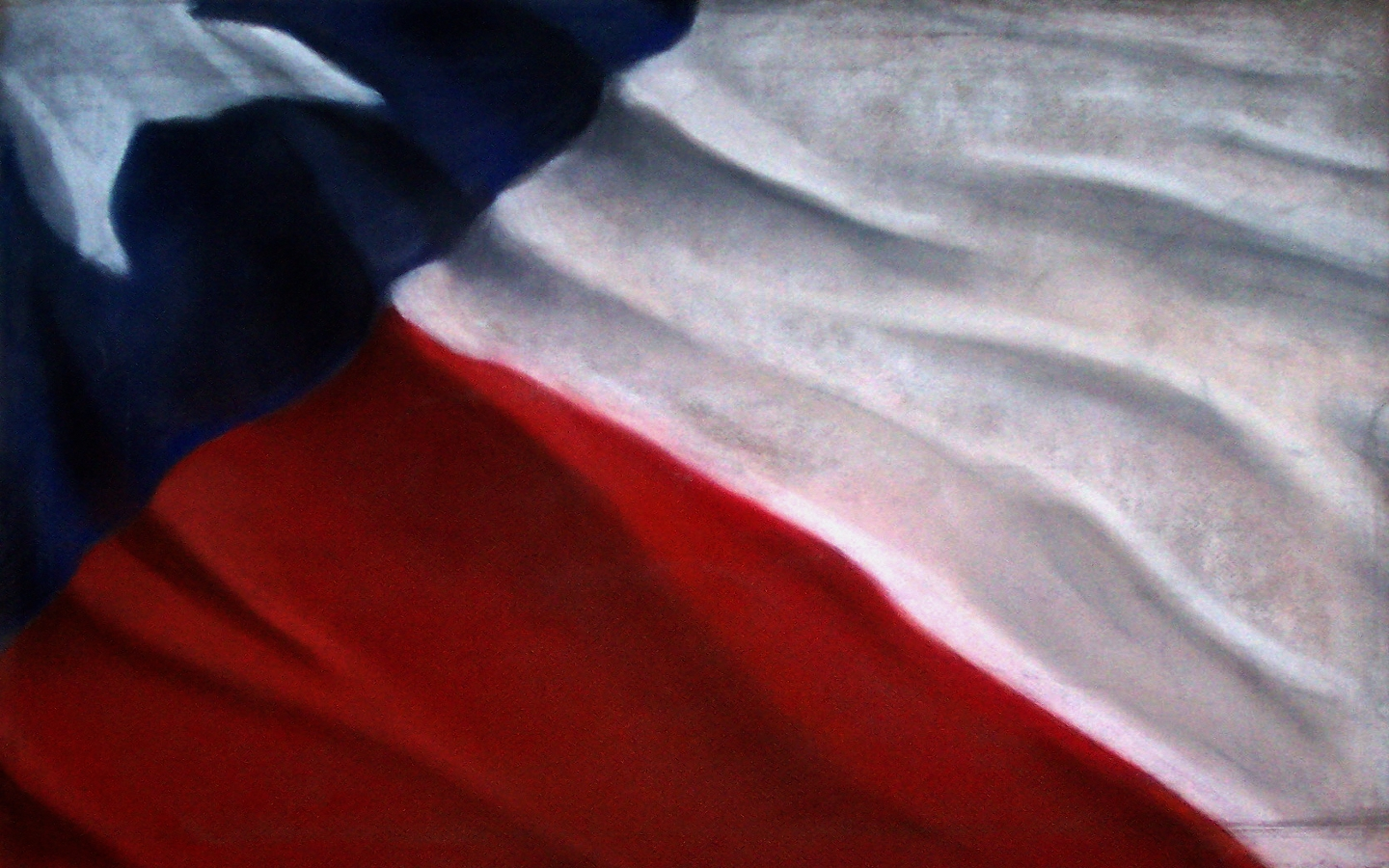 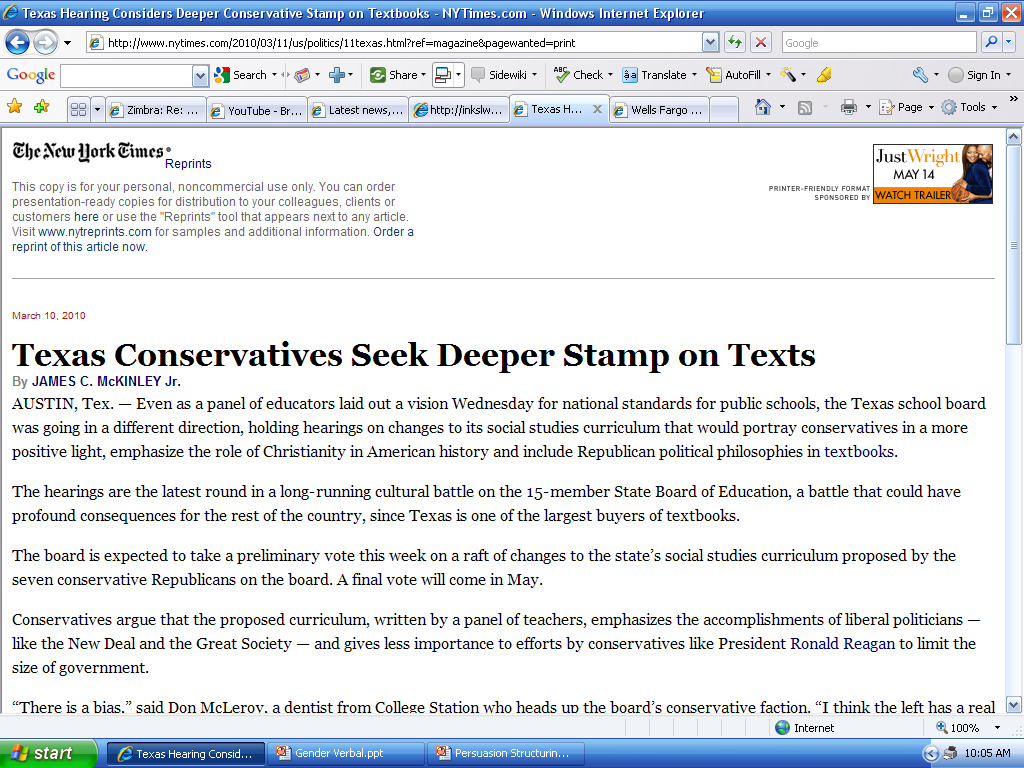 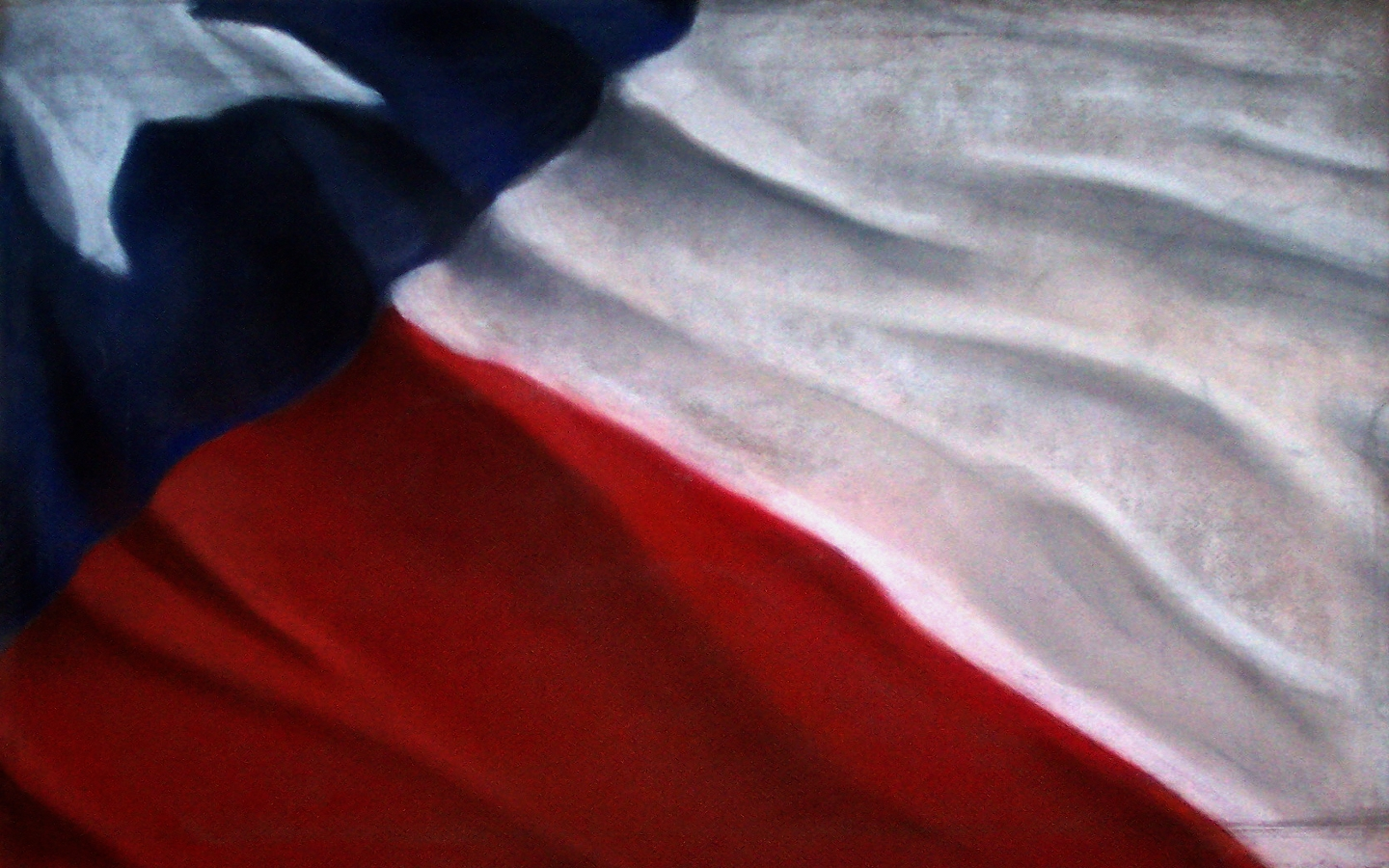 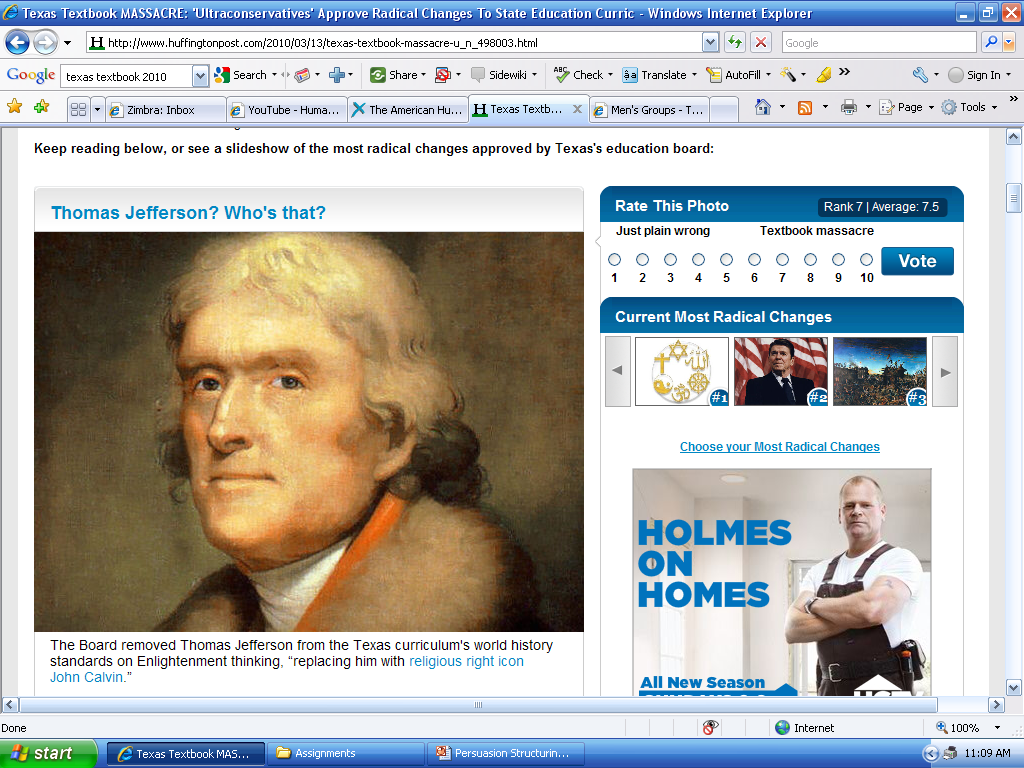 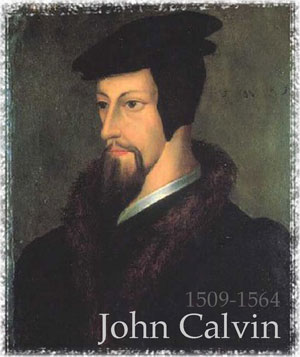 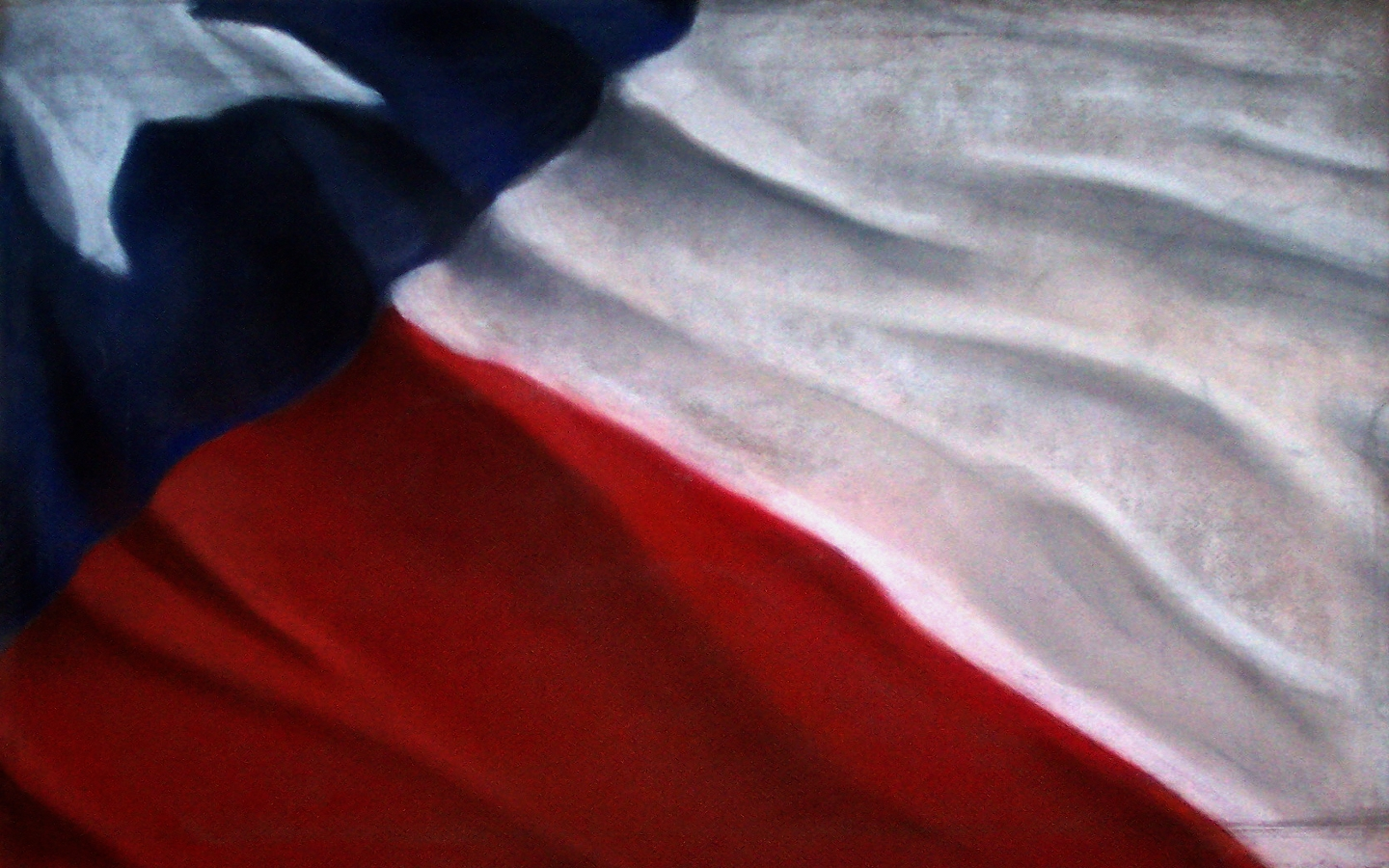 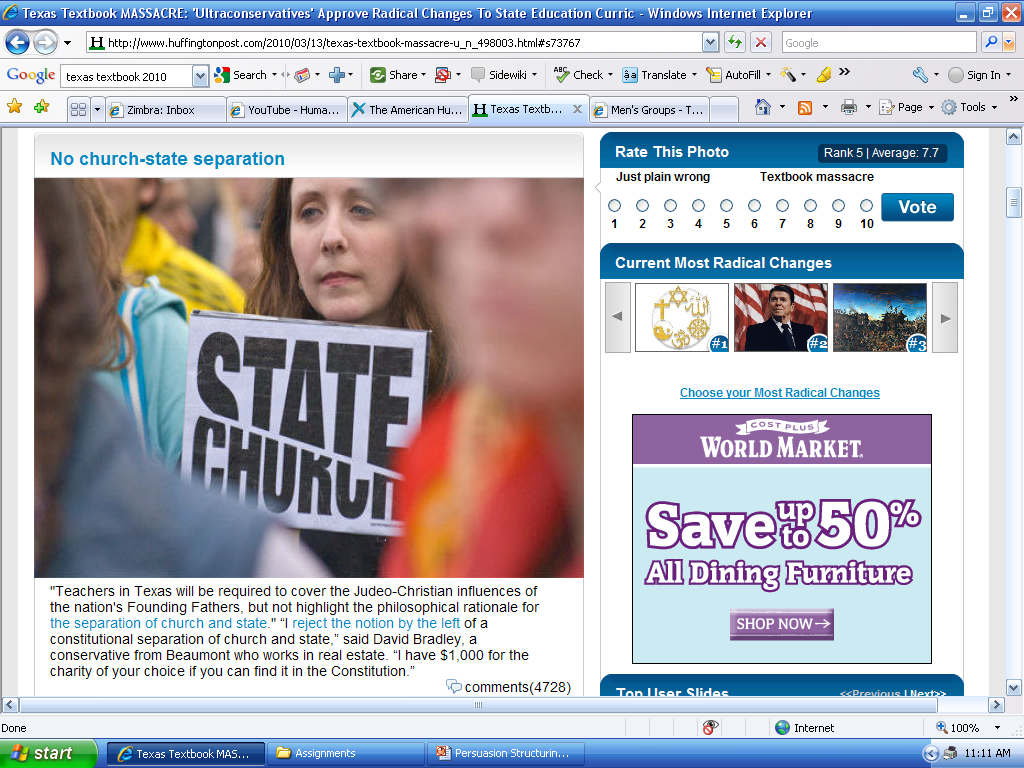 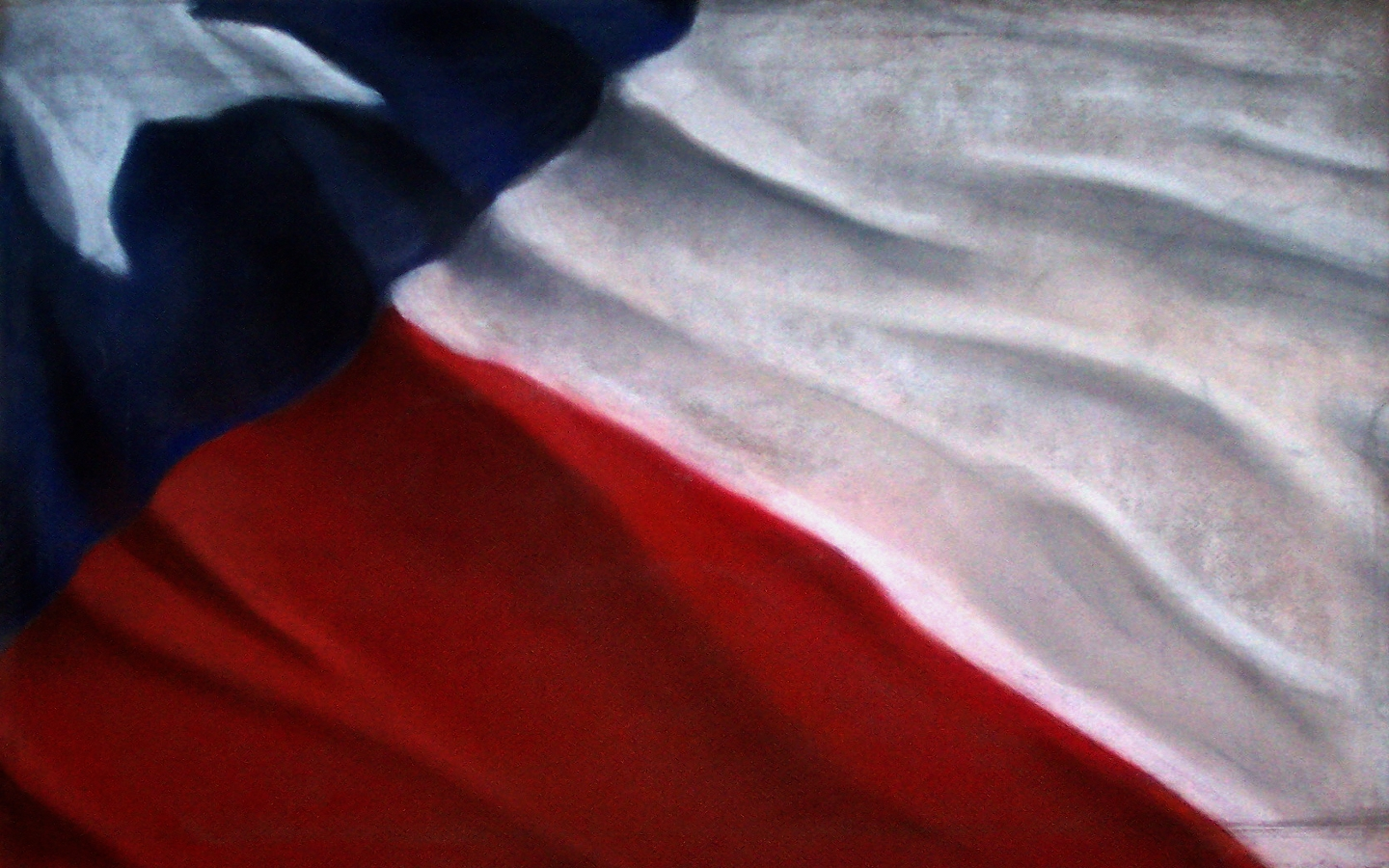 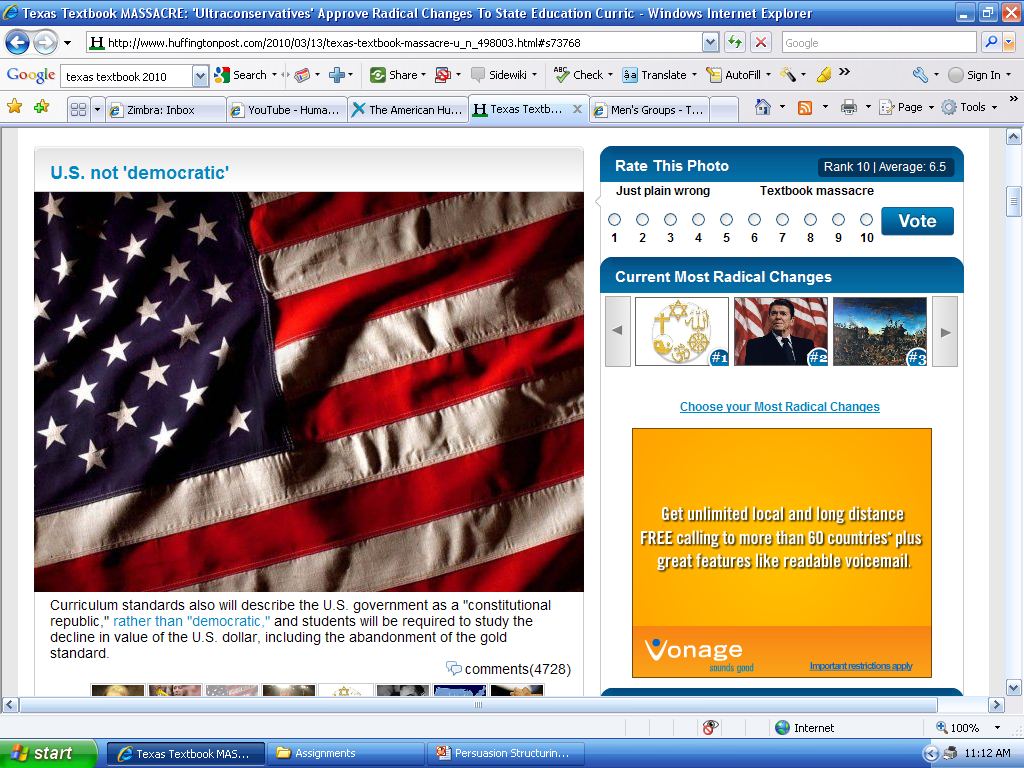 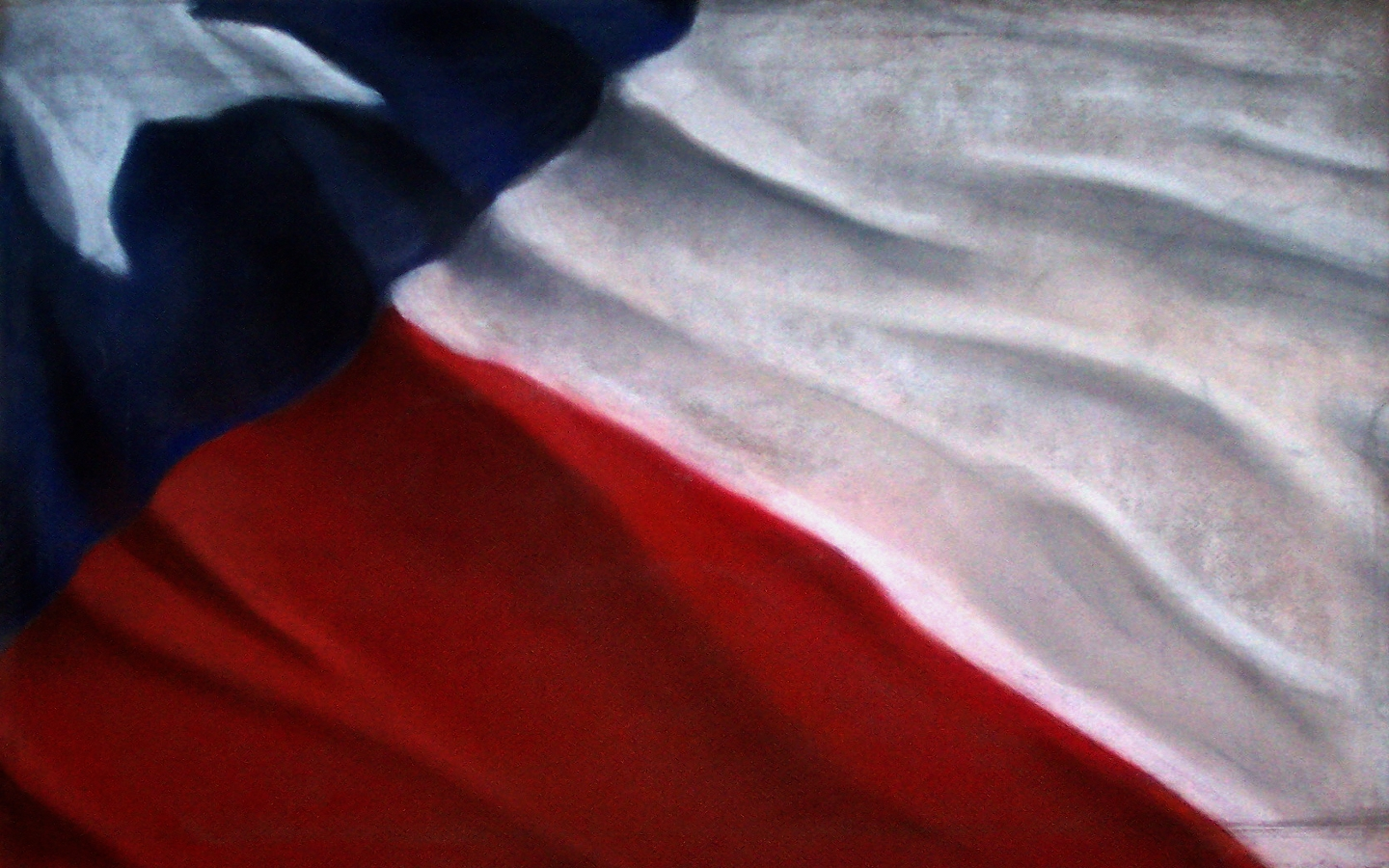 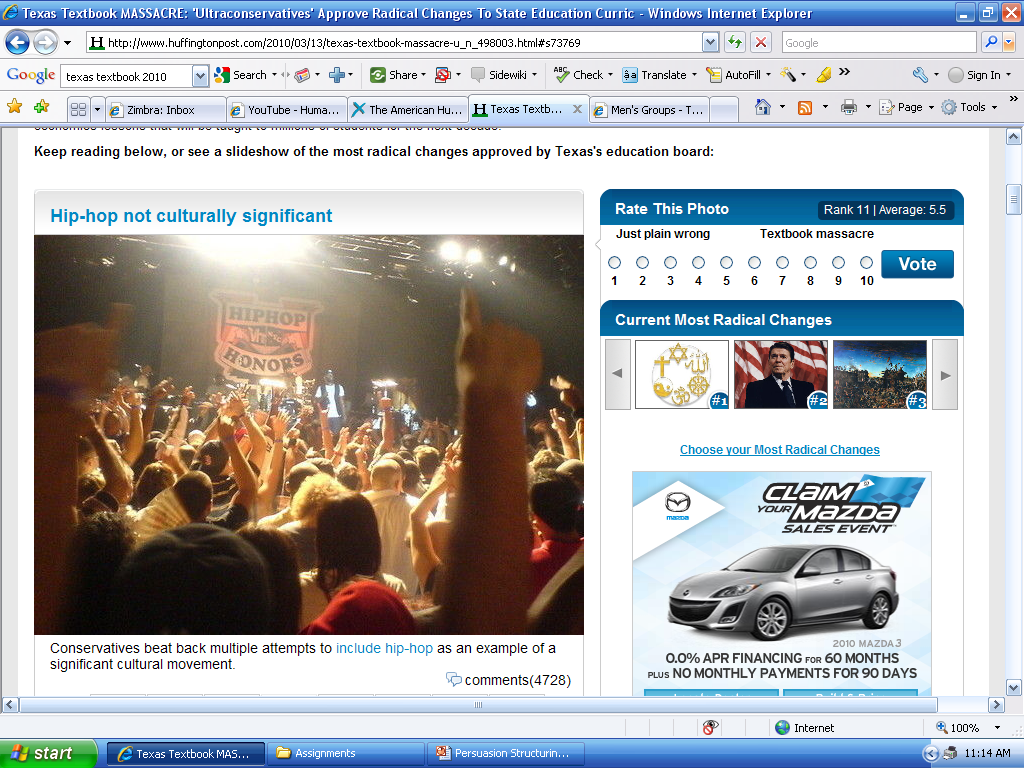 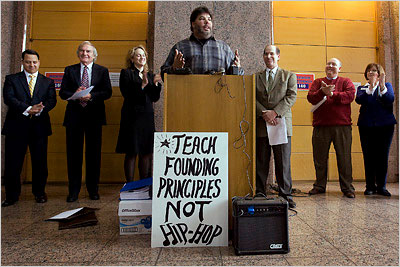 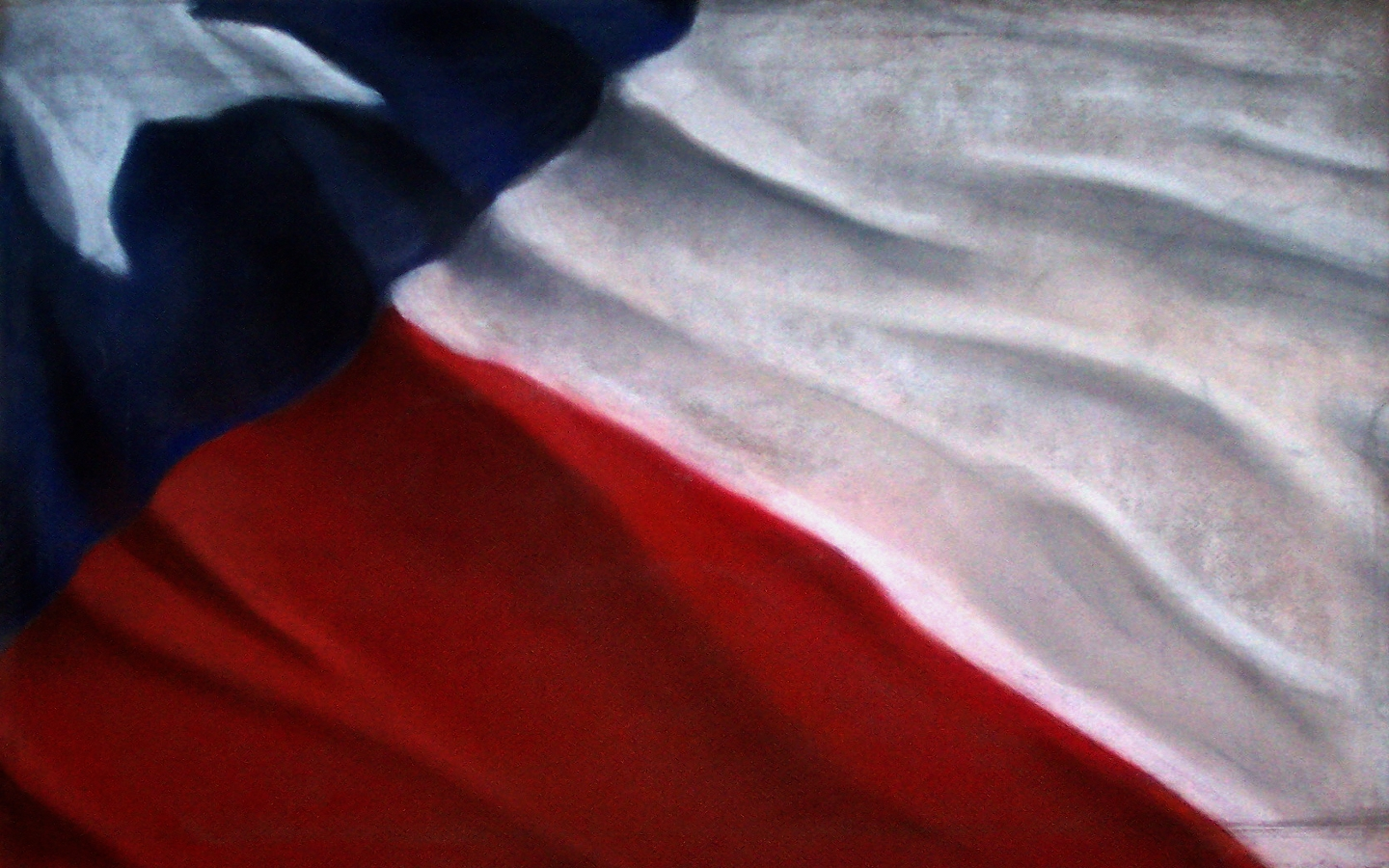 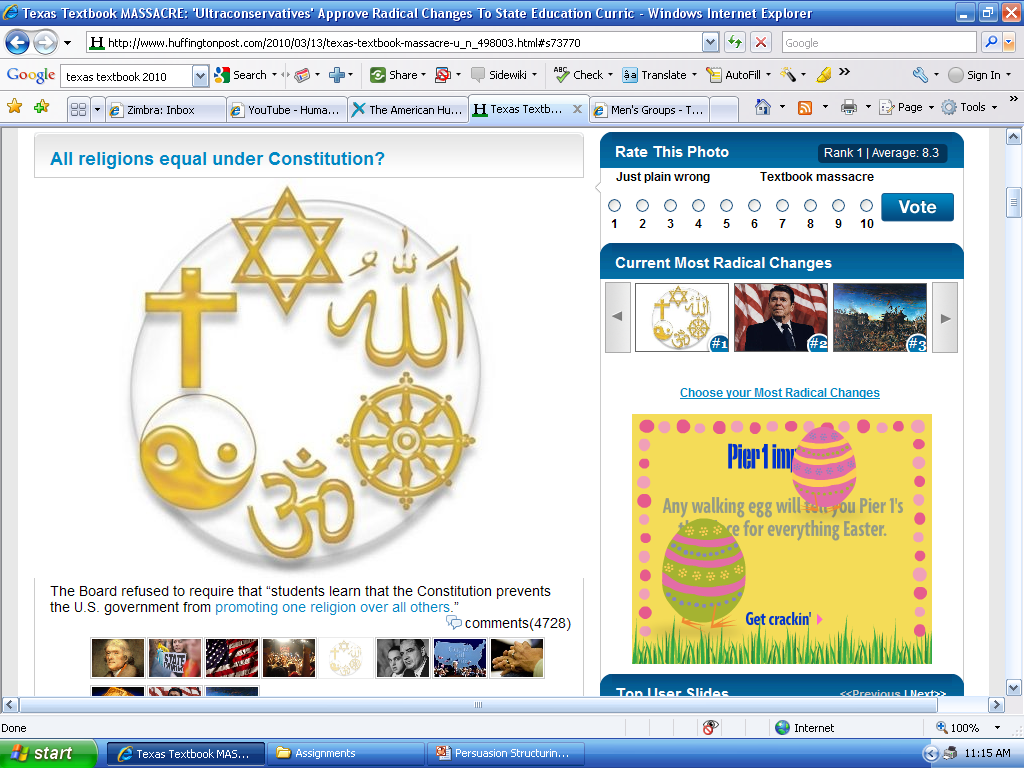 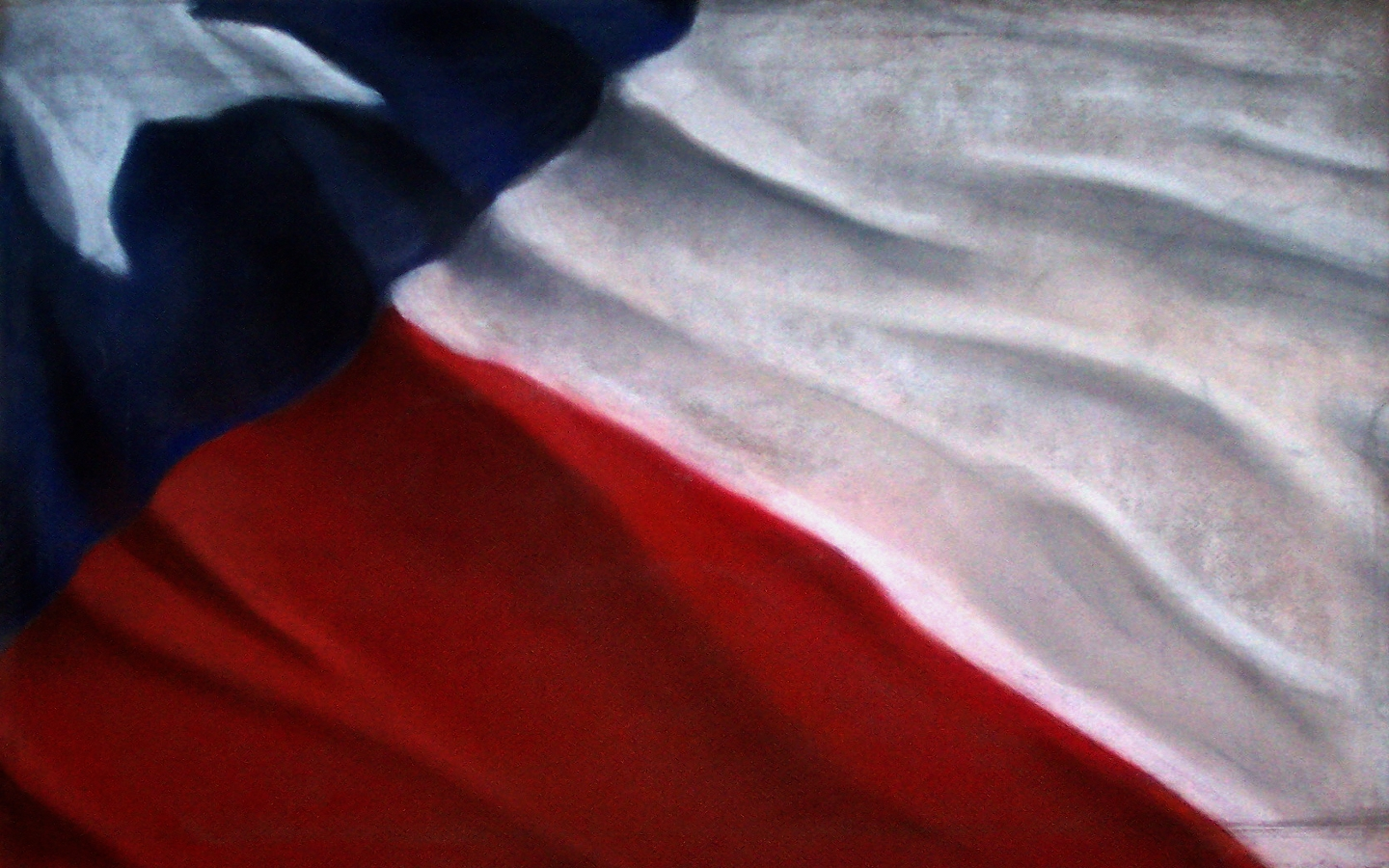 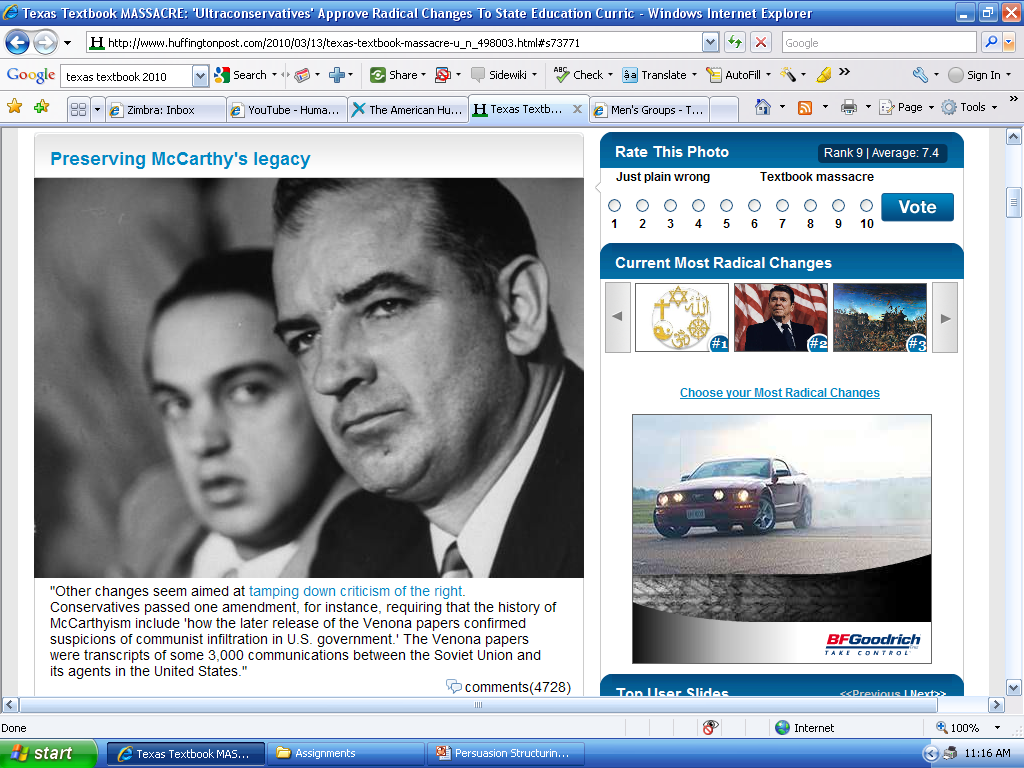 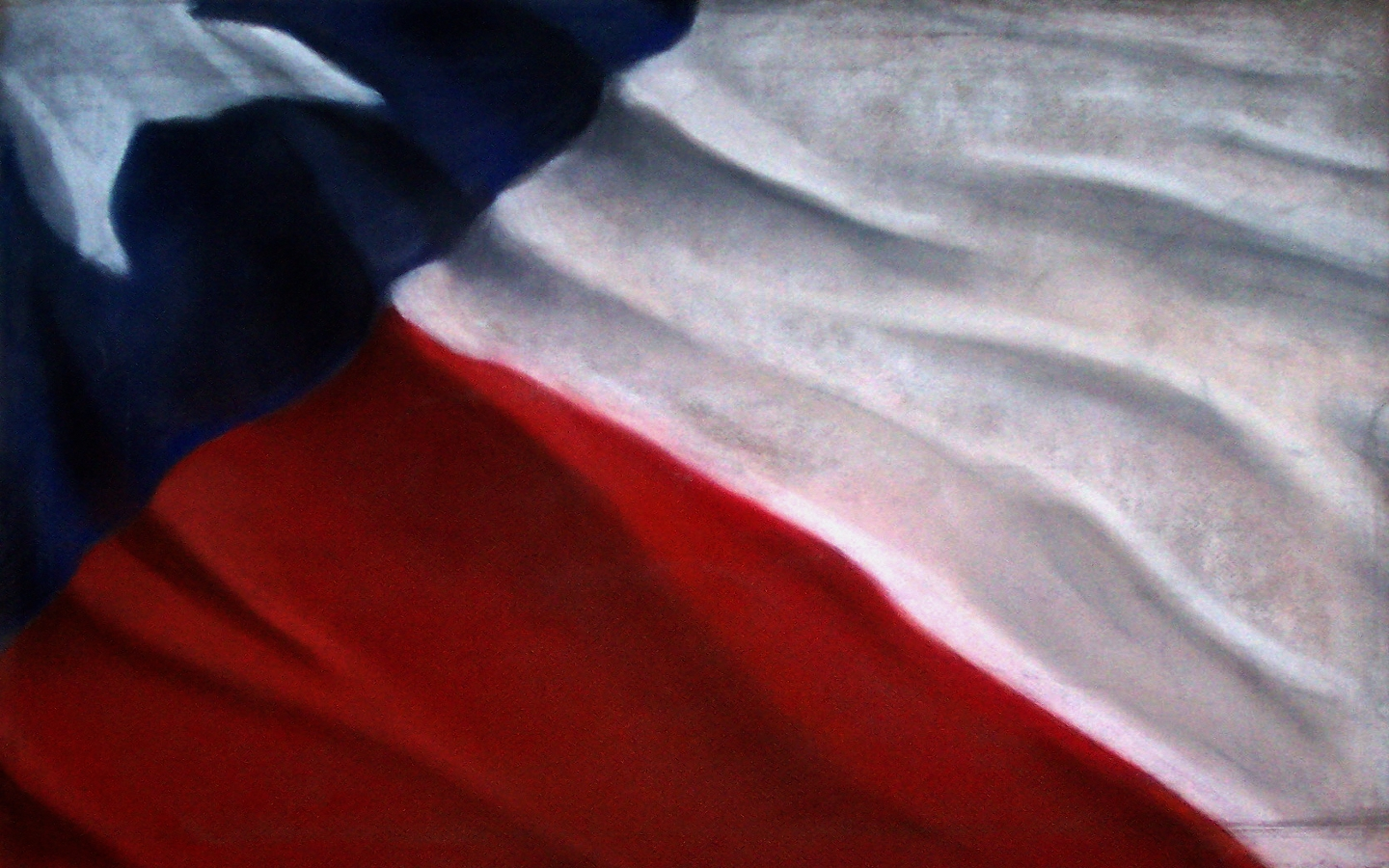 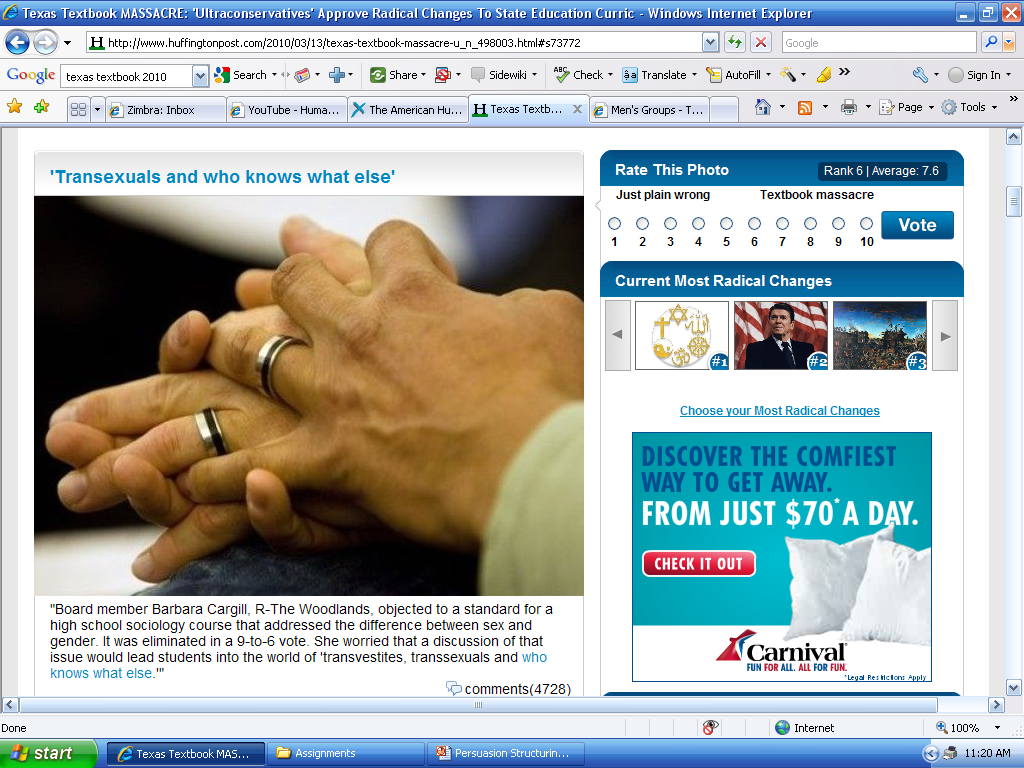 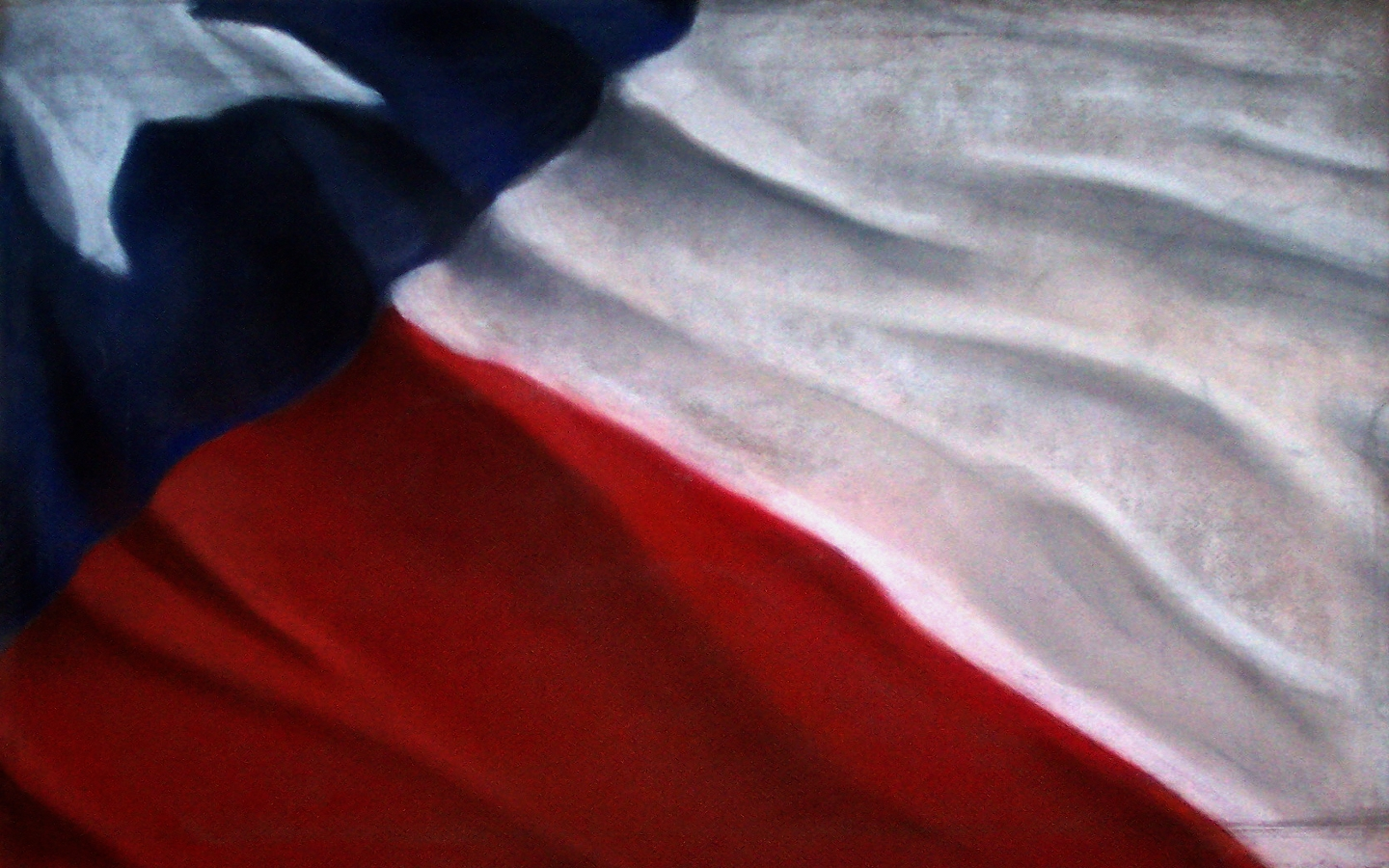 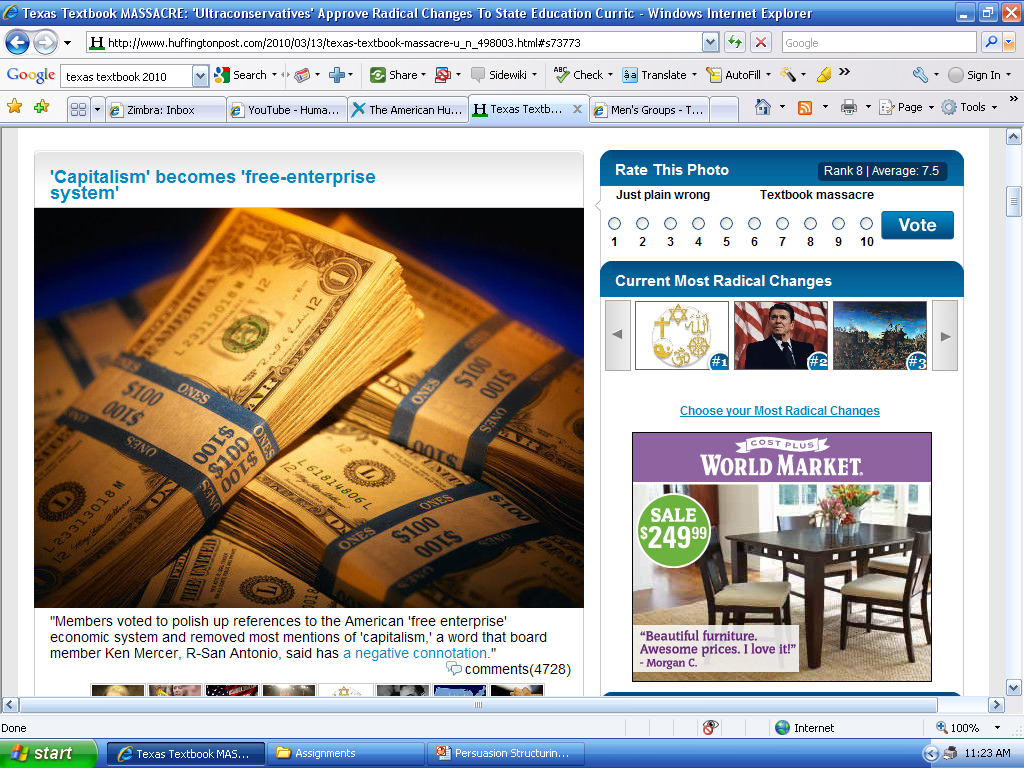 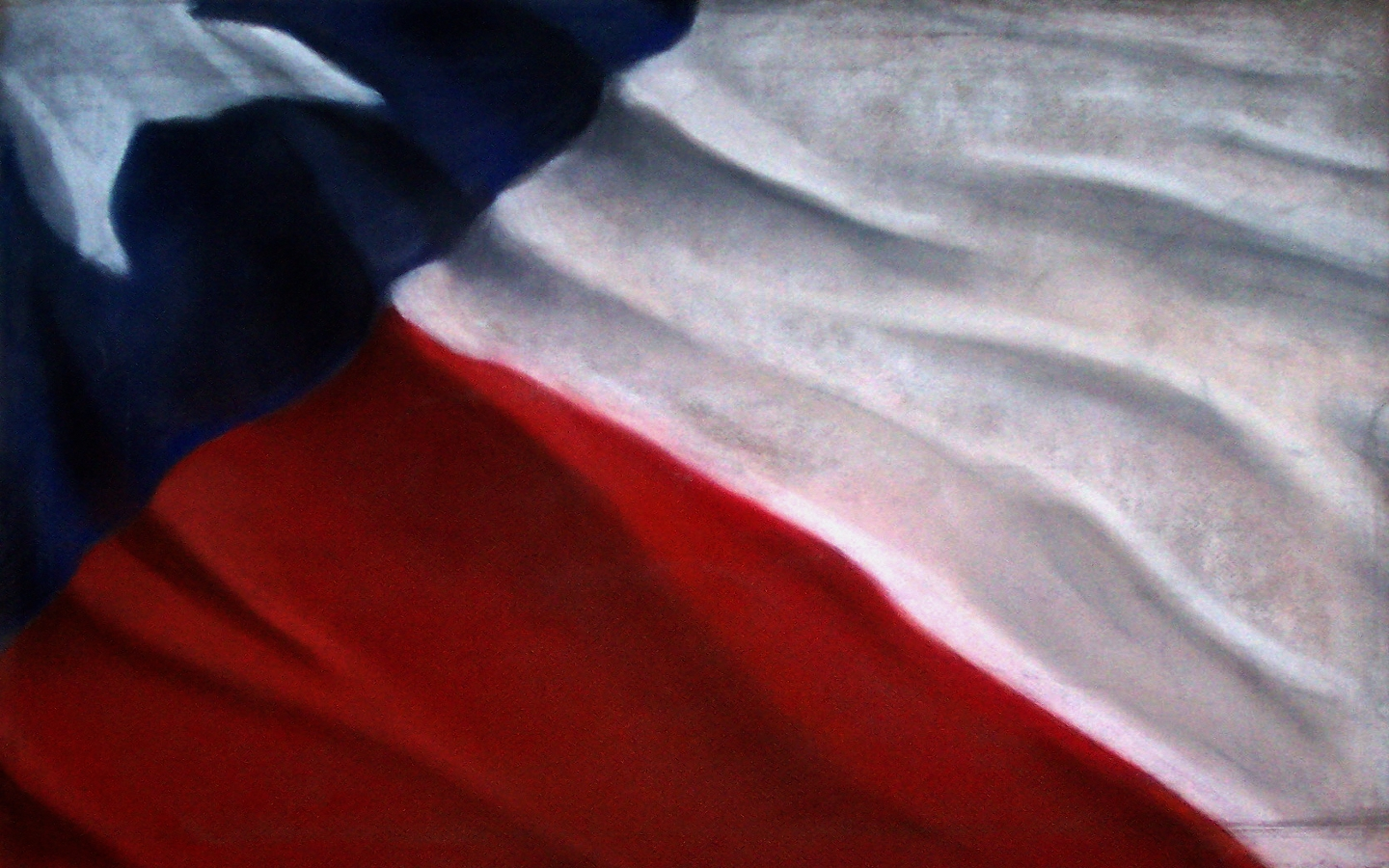 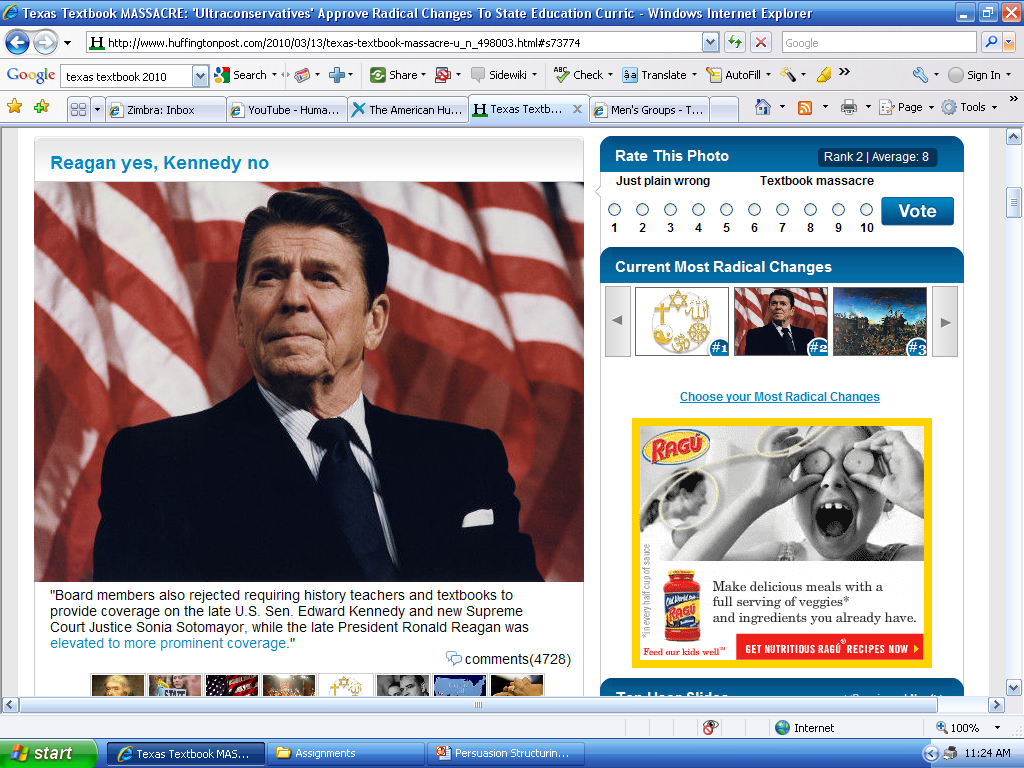 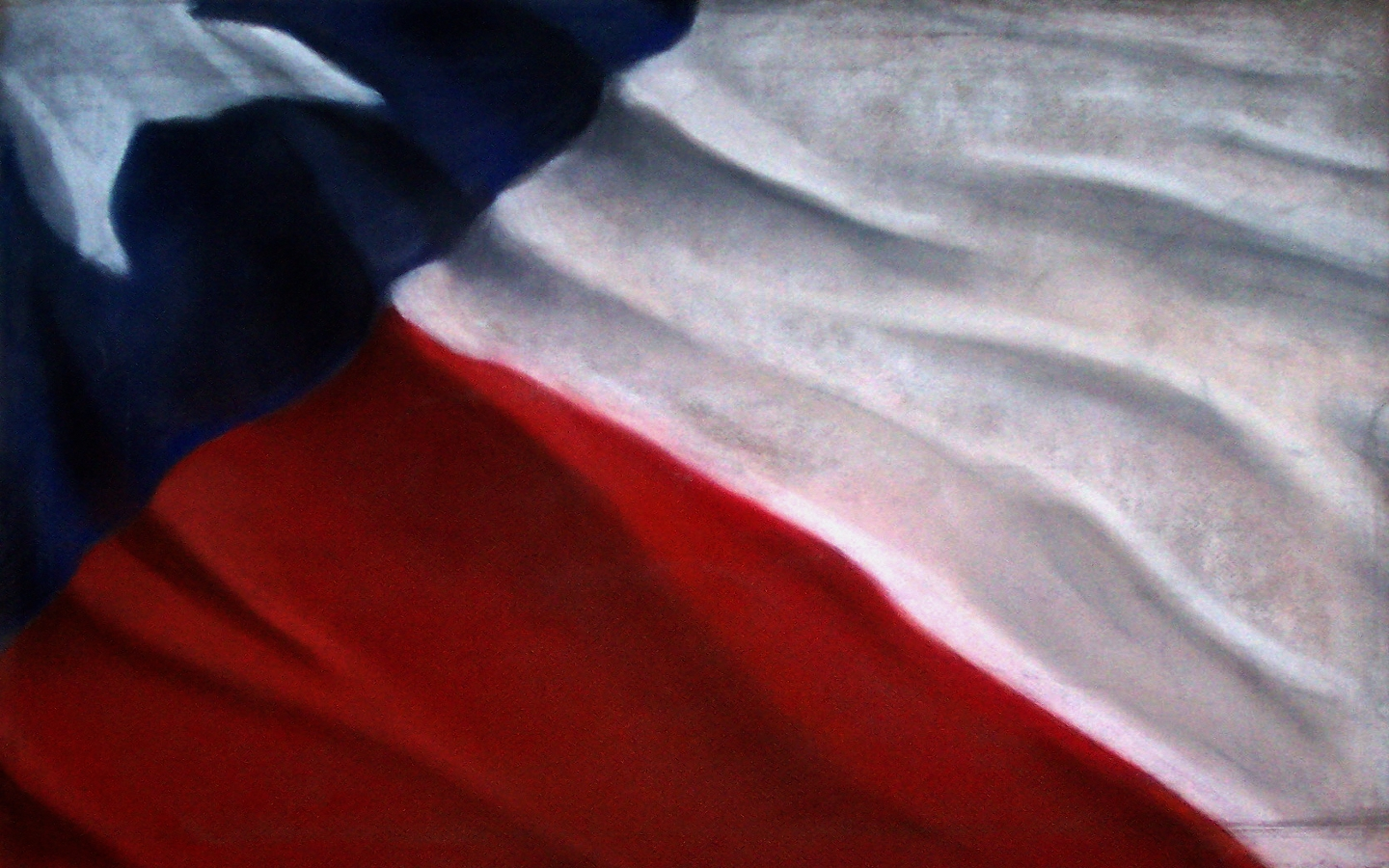 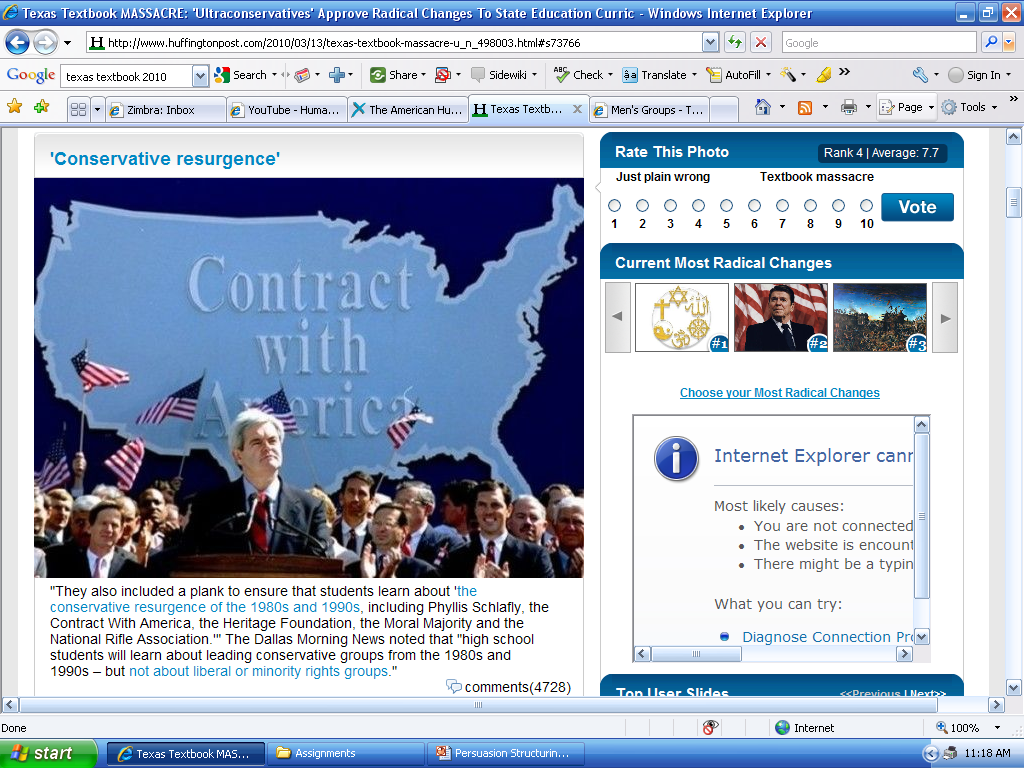 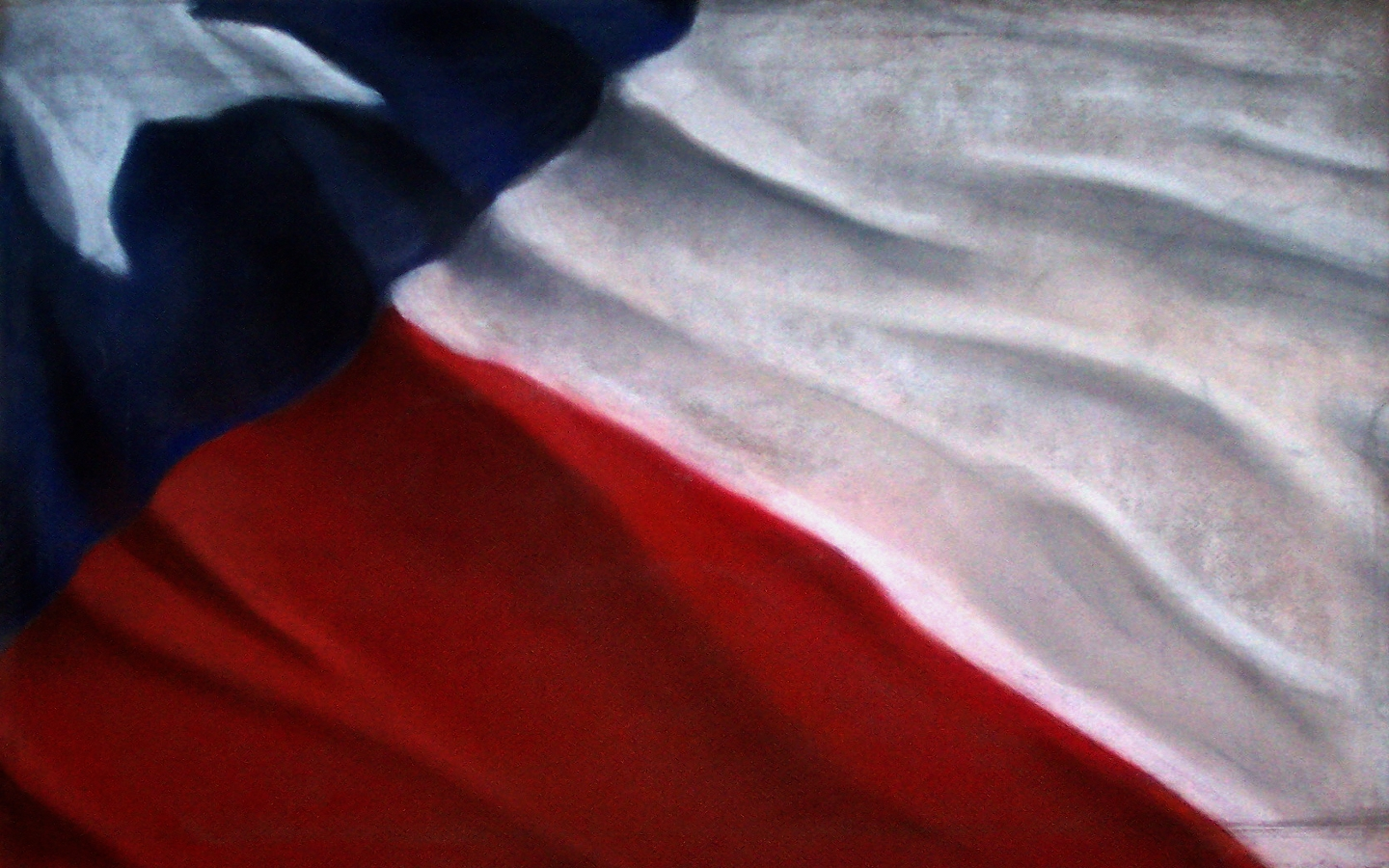 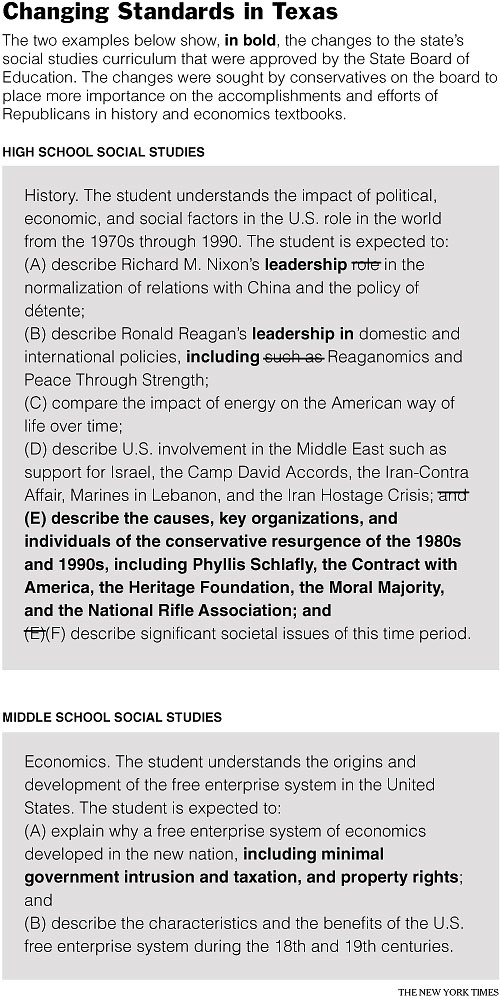 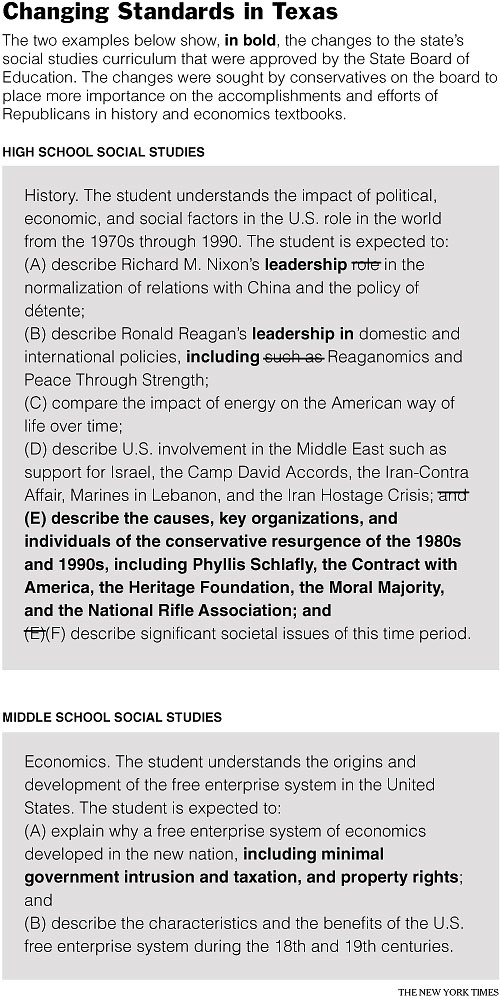 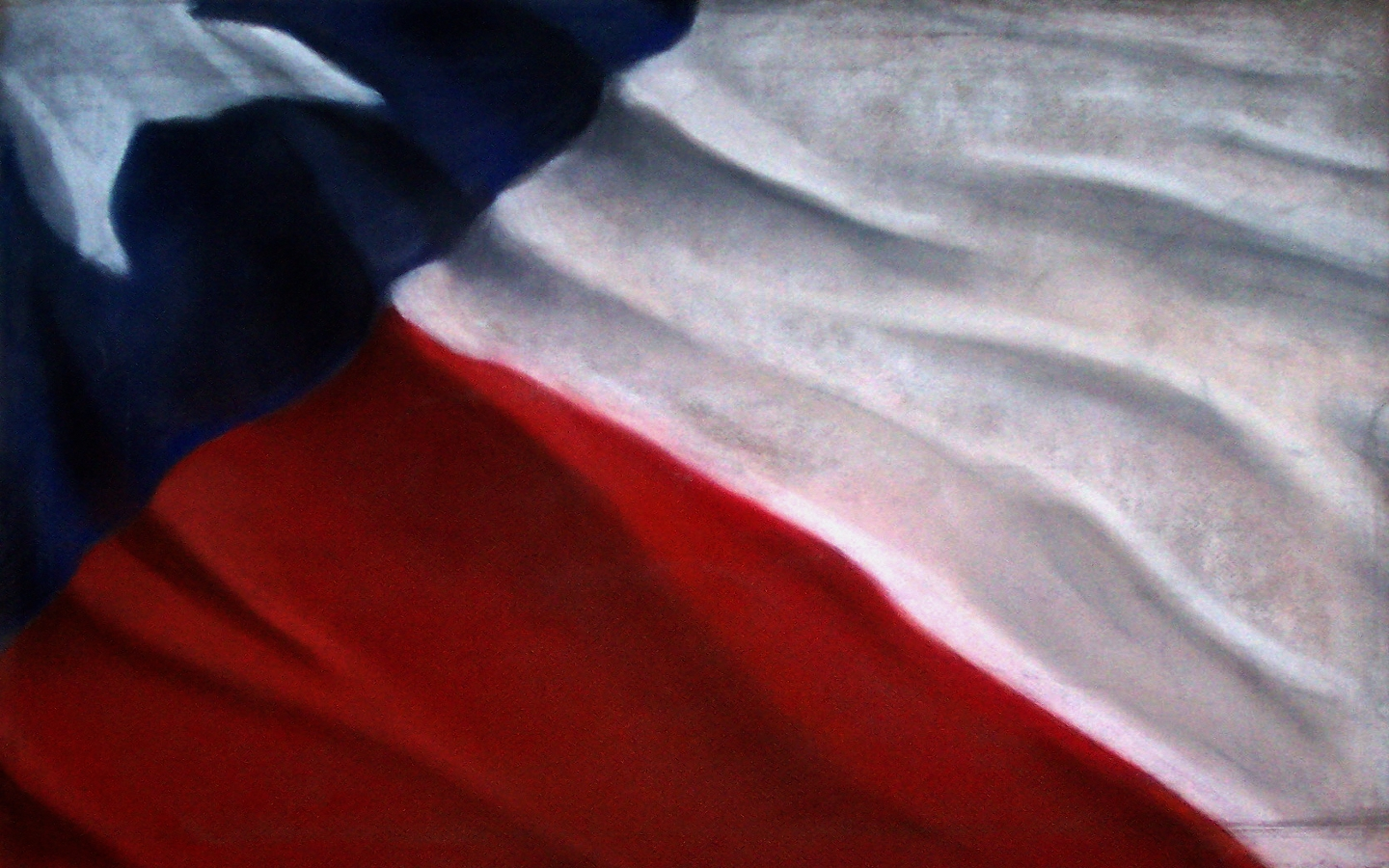 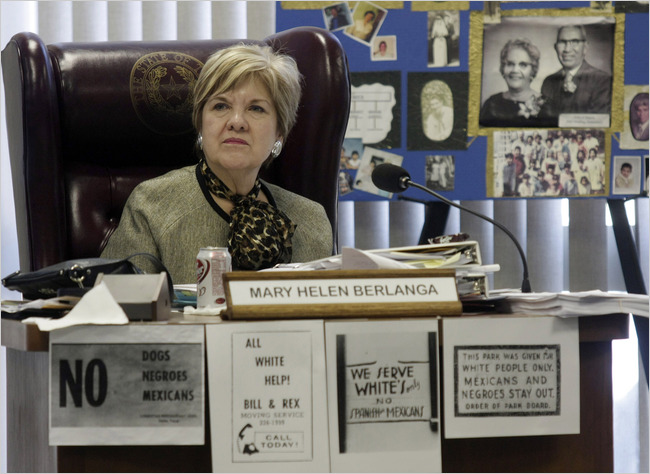 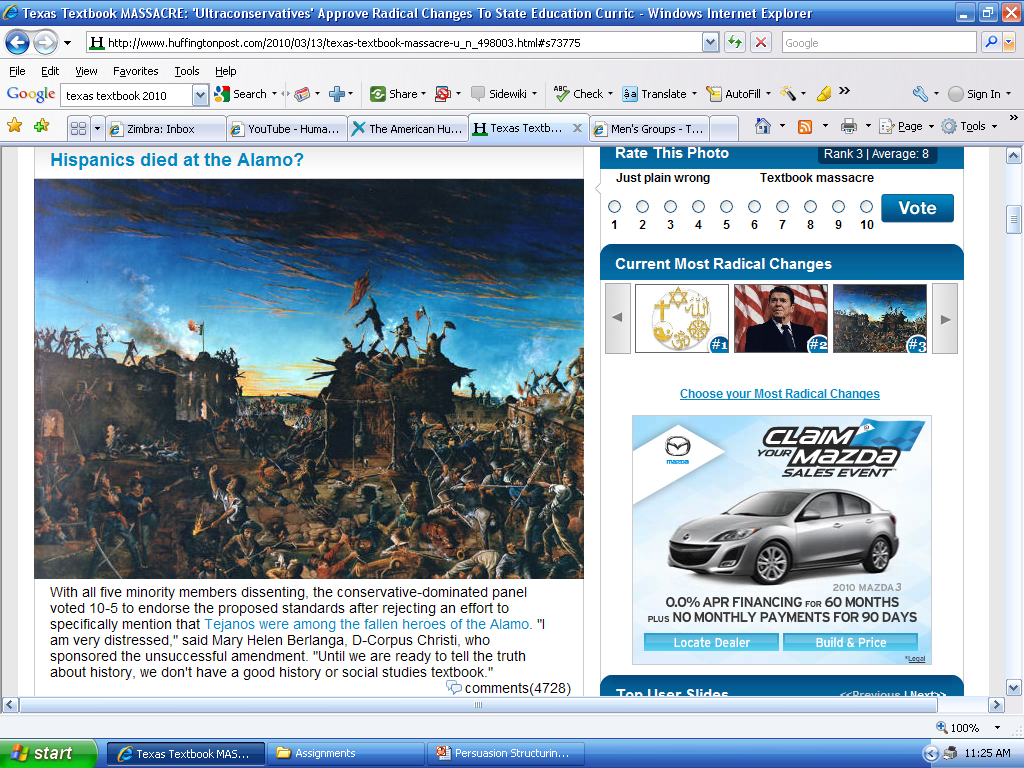 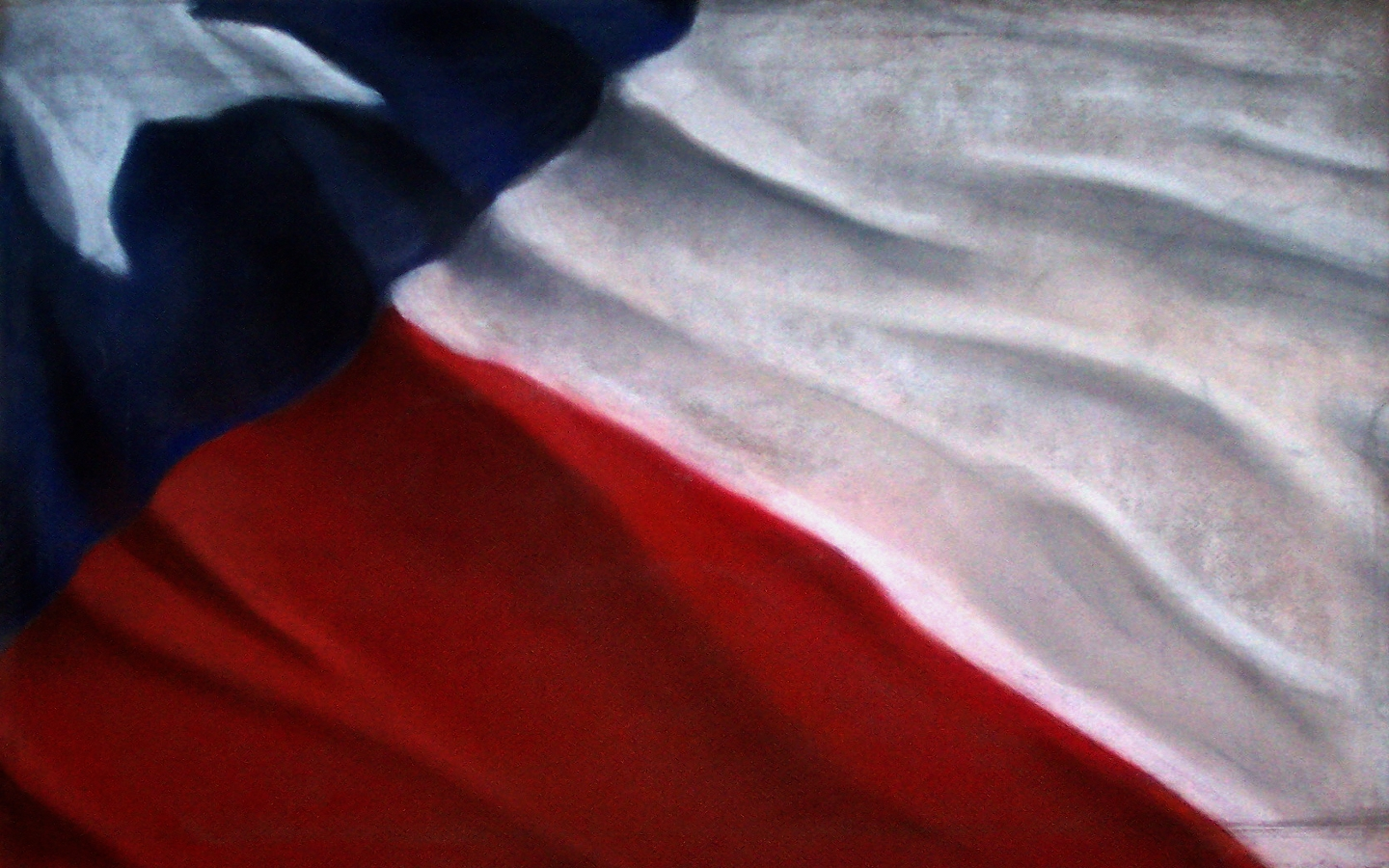 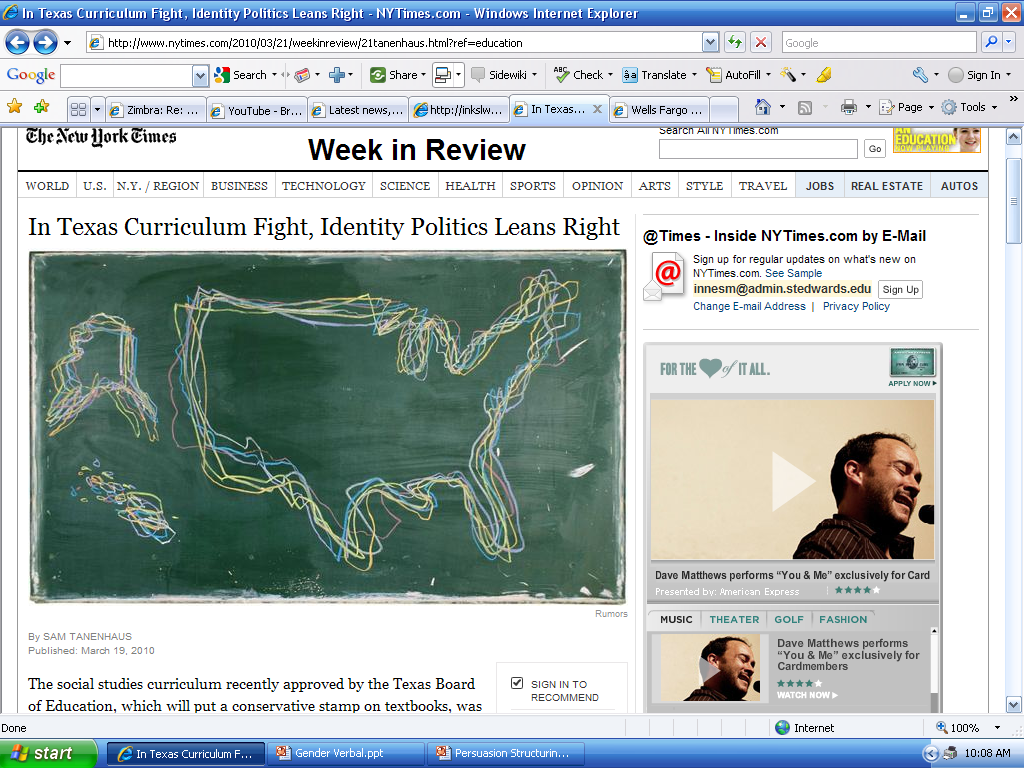 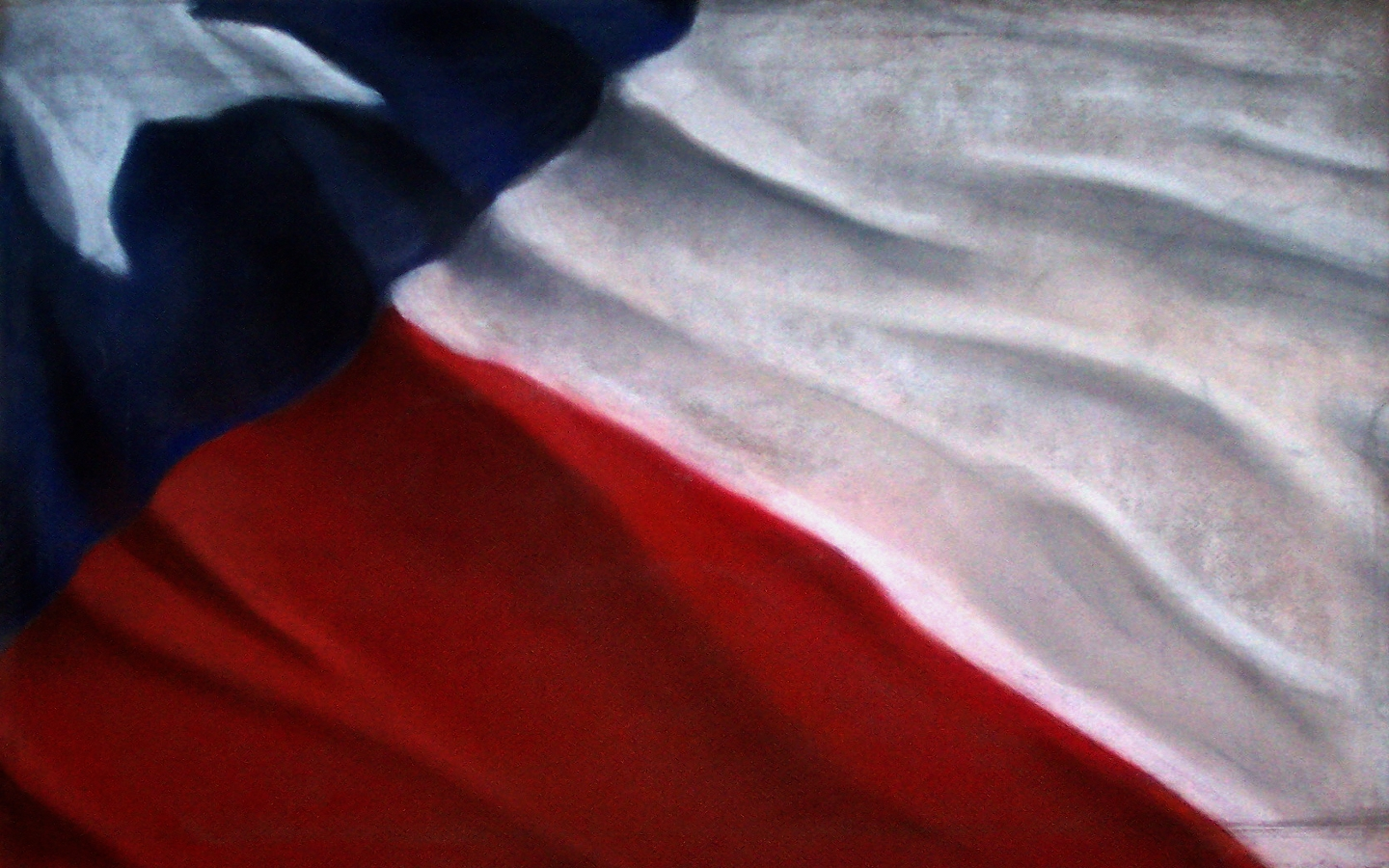 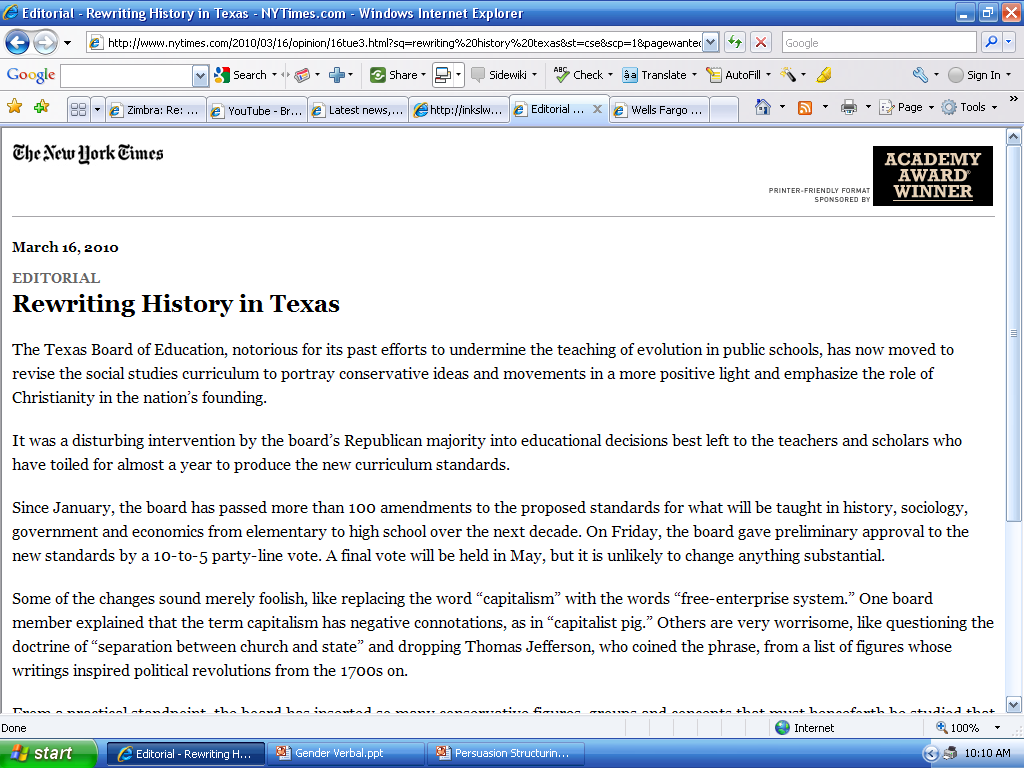 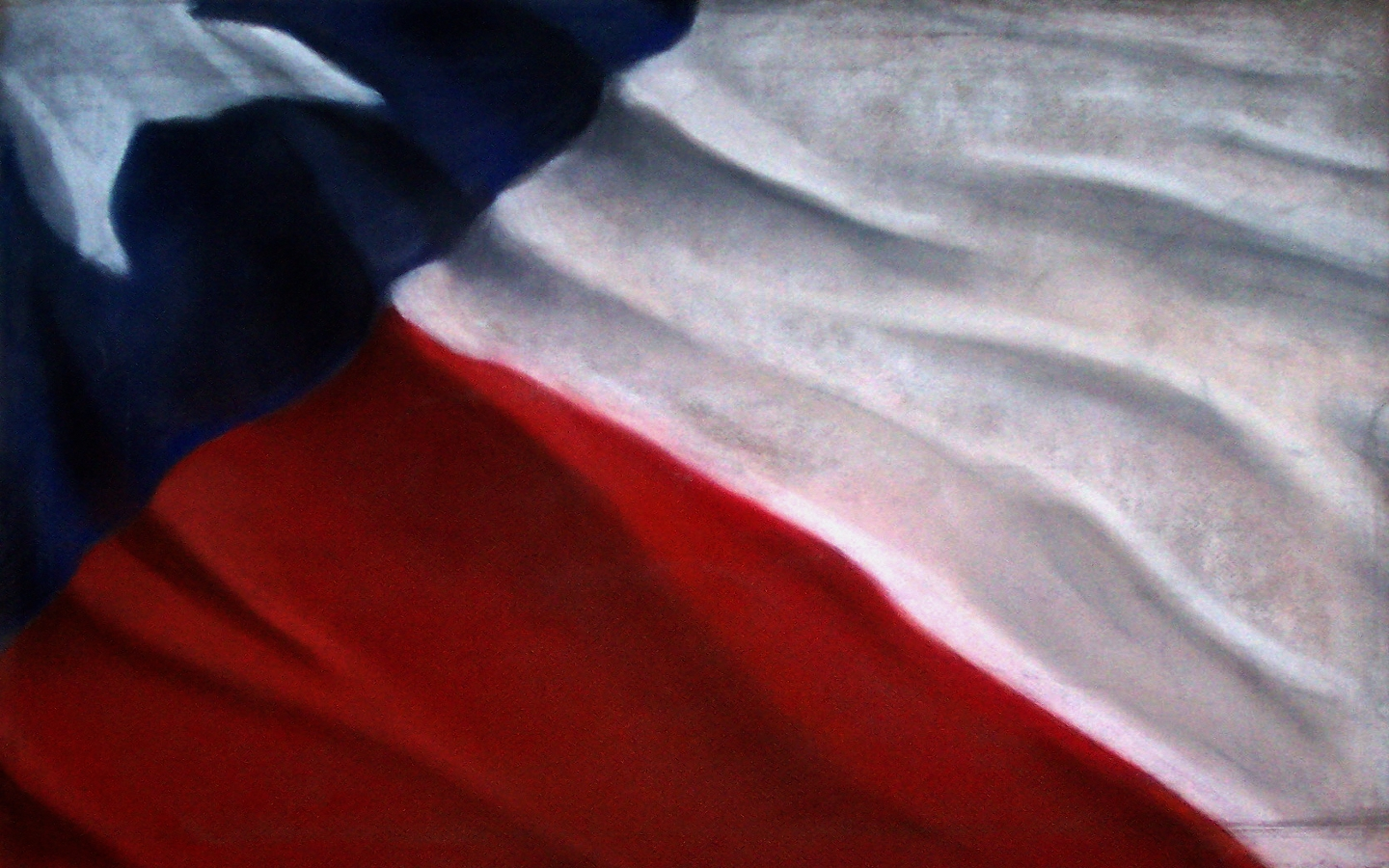 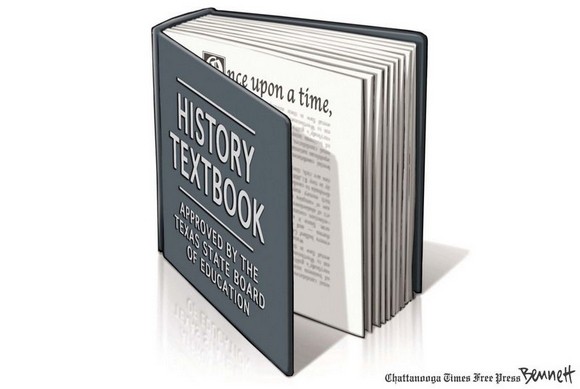 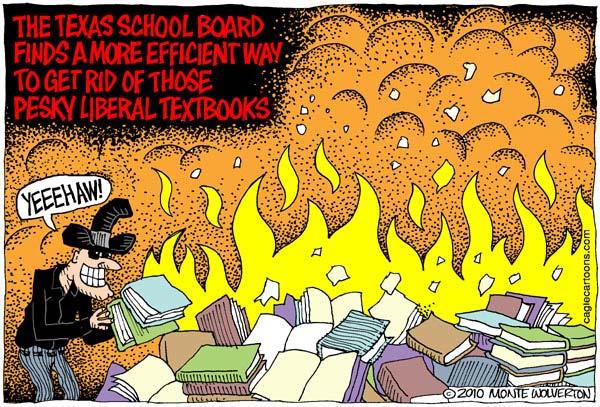 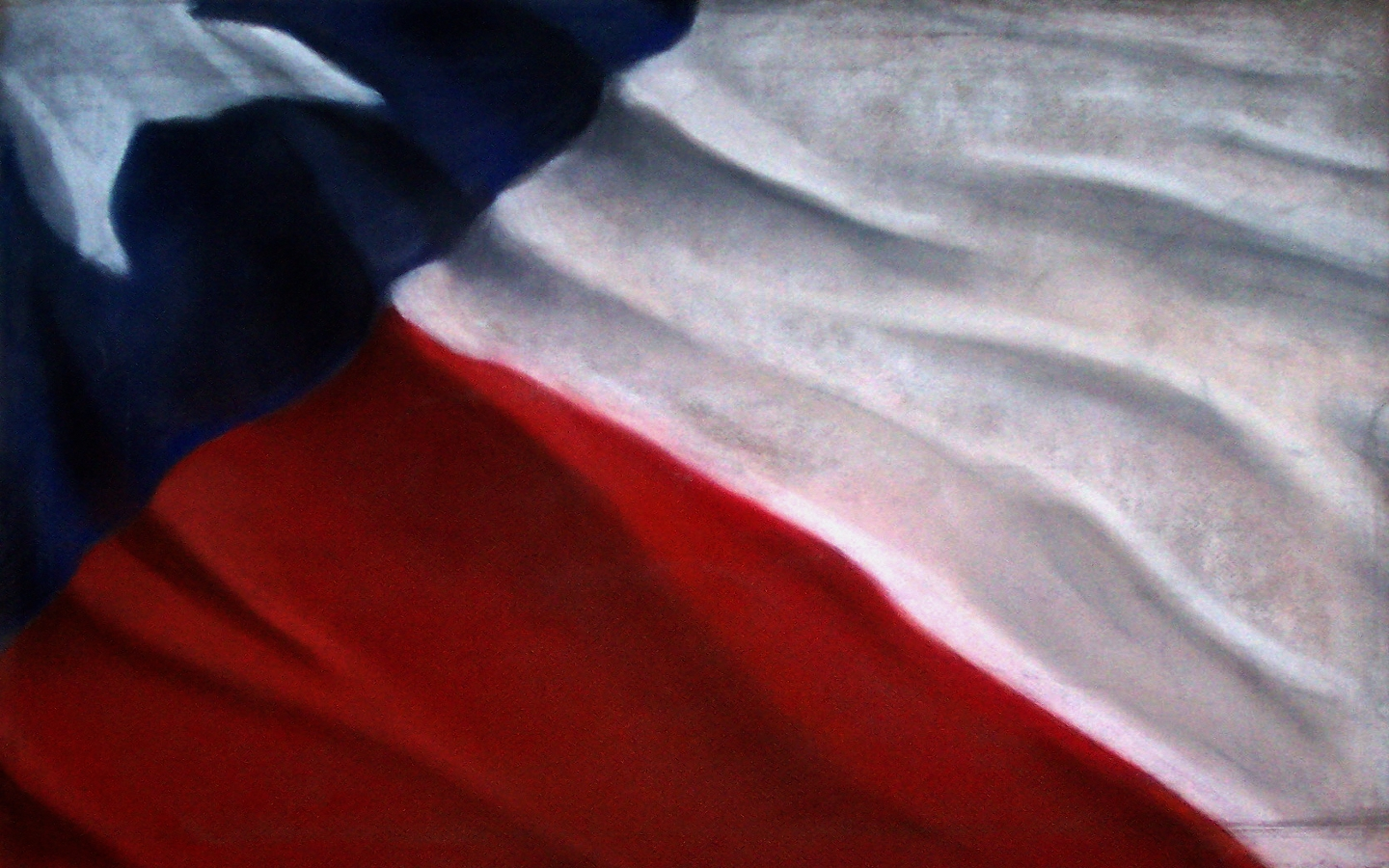 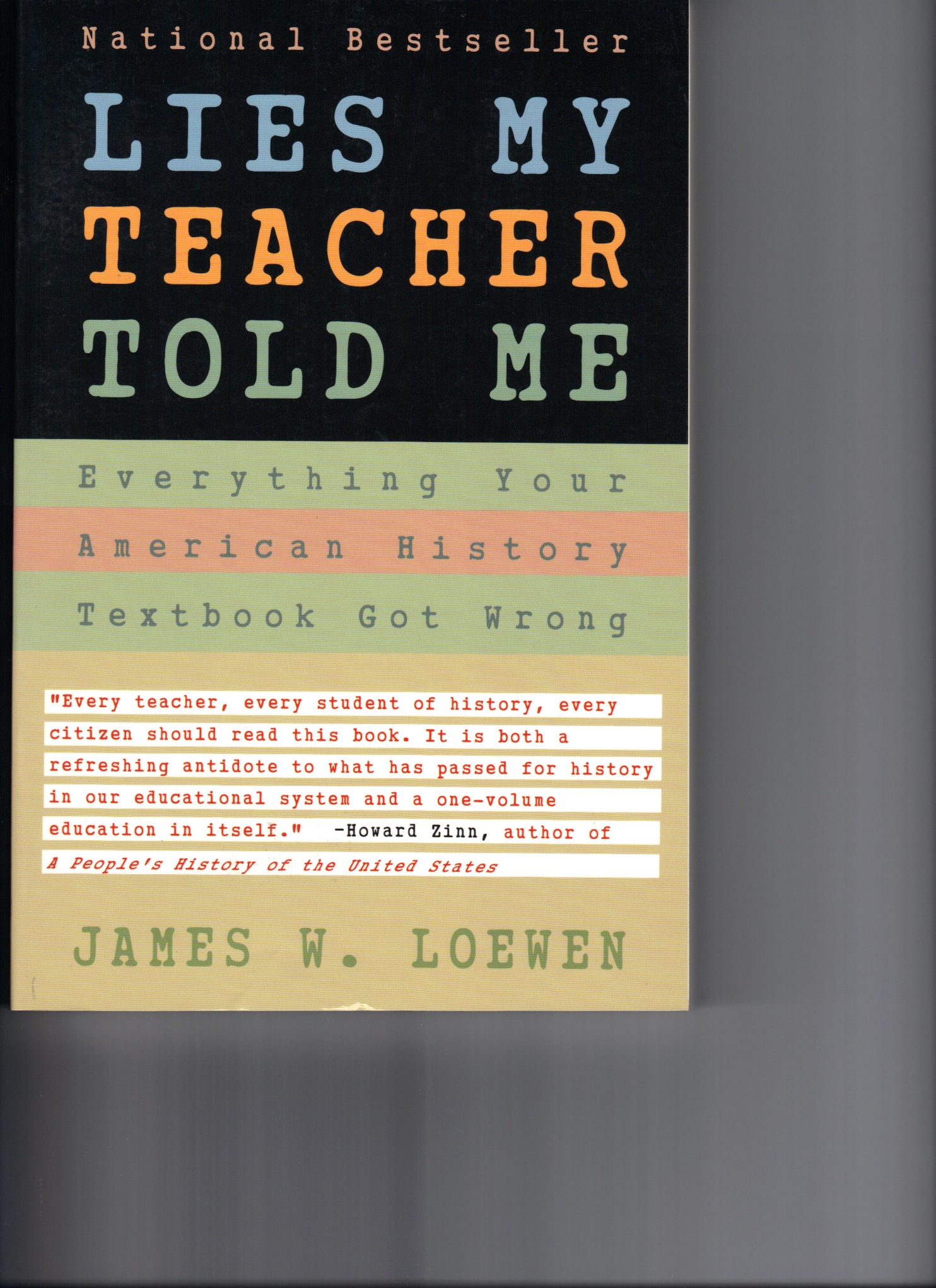 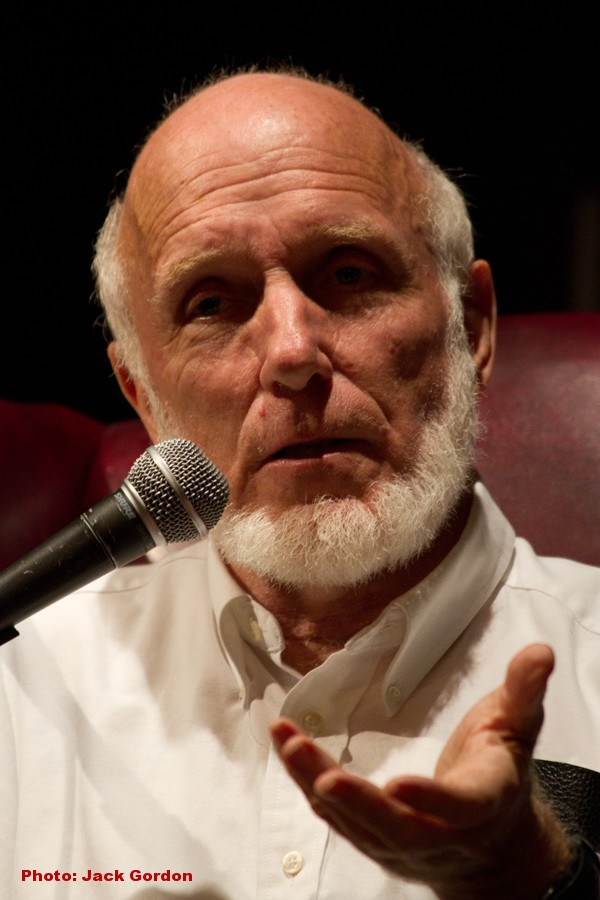 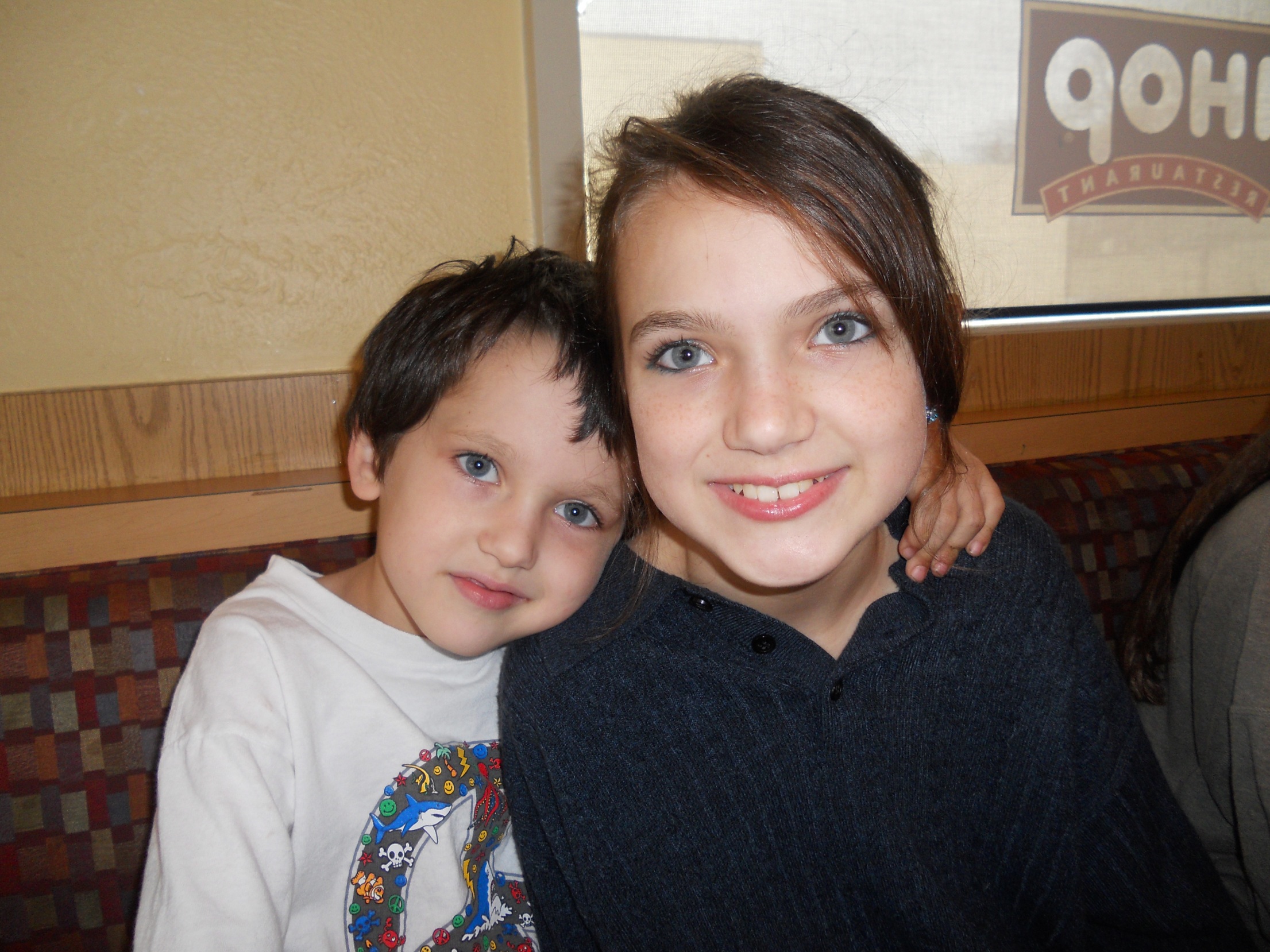 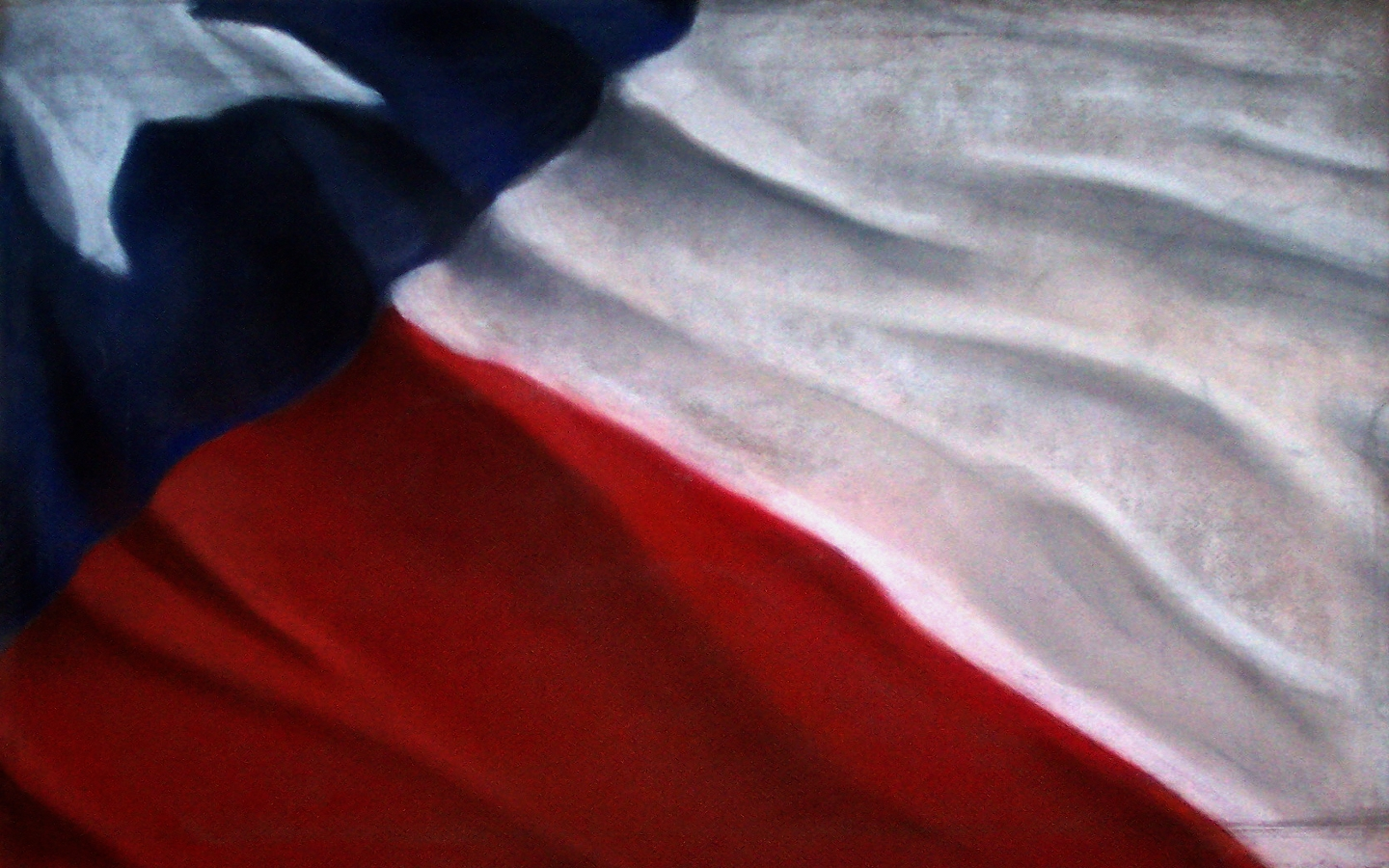 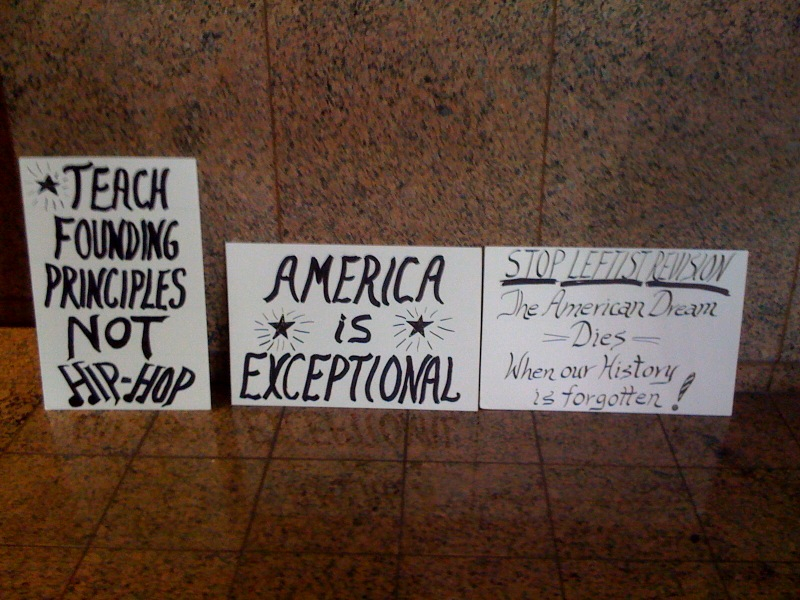 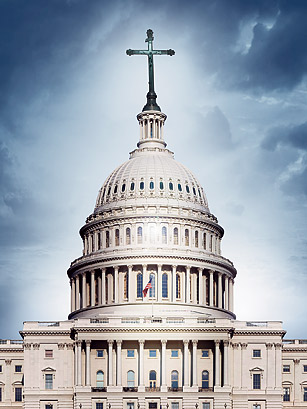 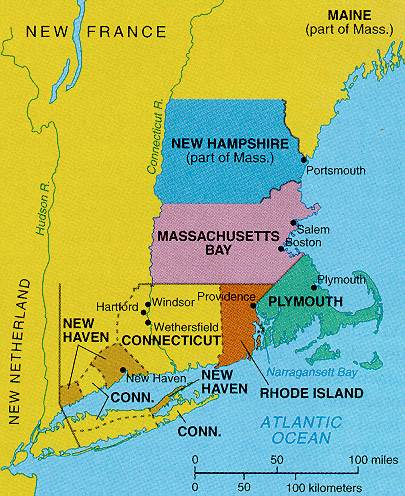 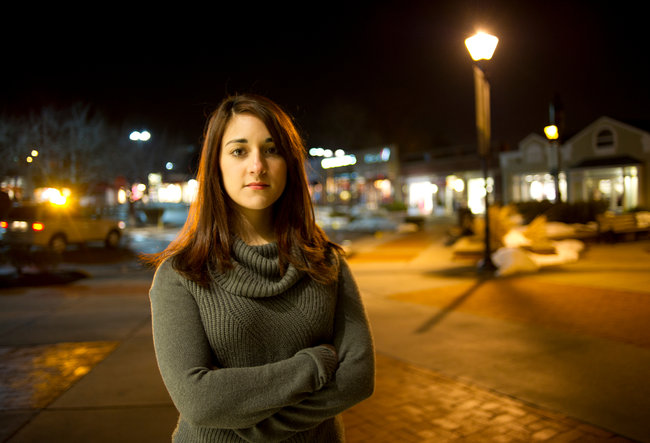 Jessica Ahlquist
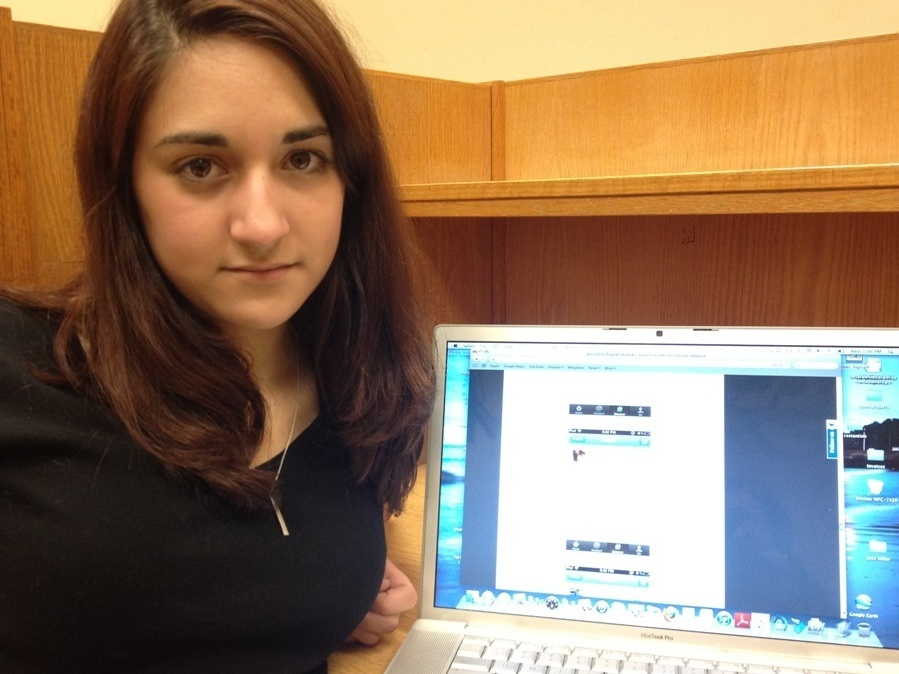 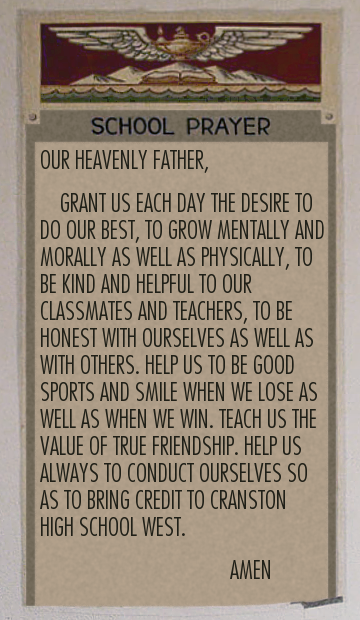 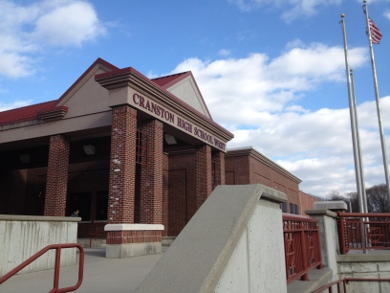 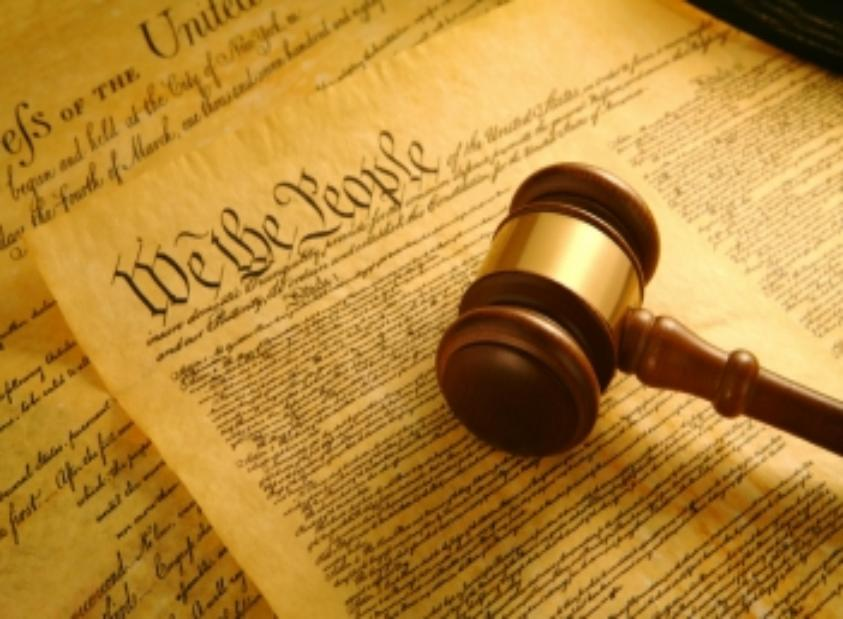 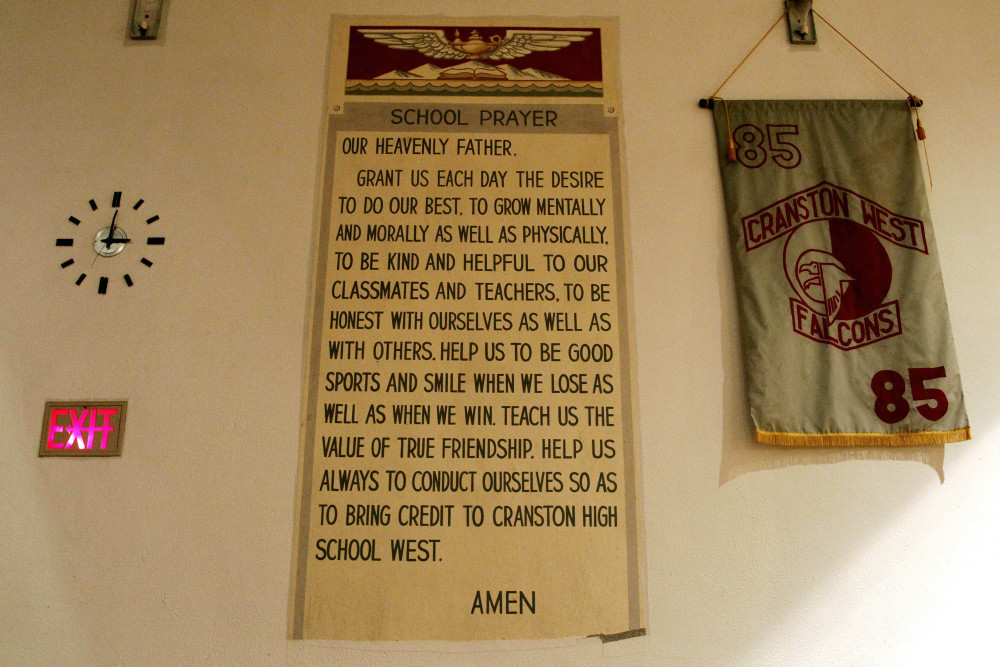 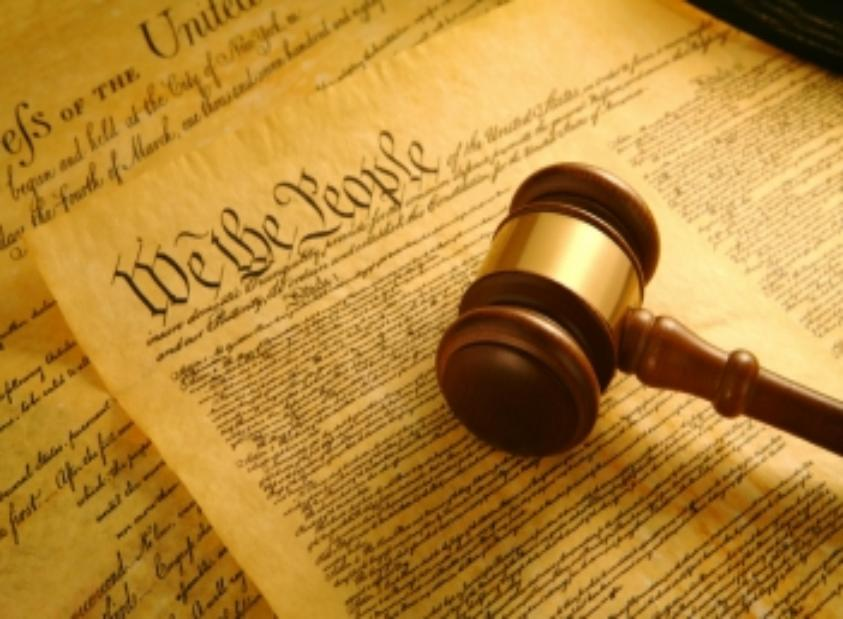 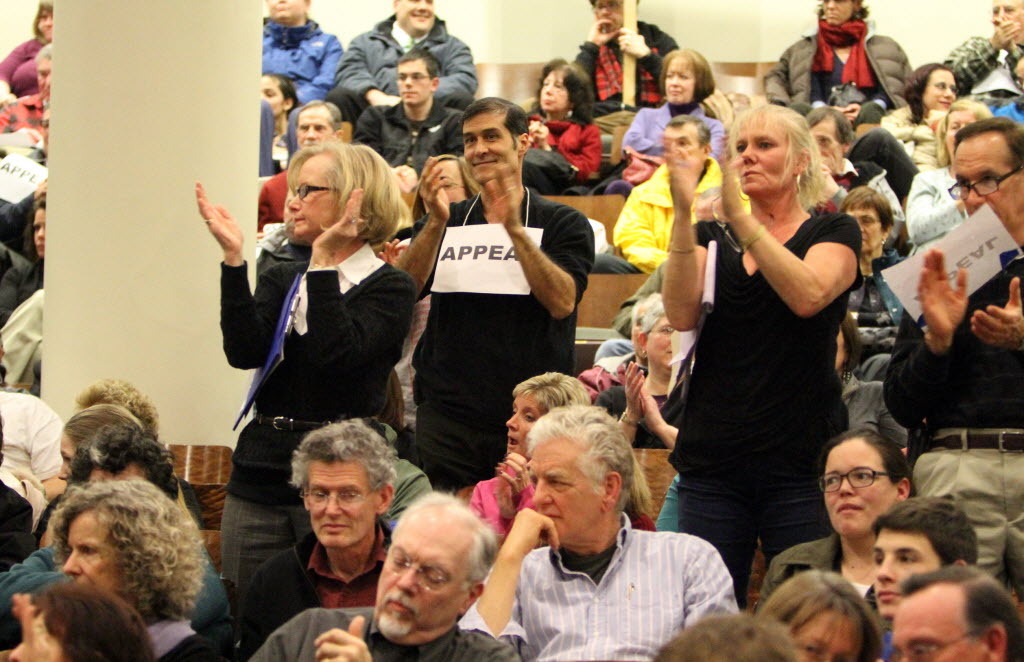 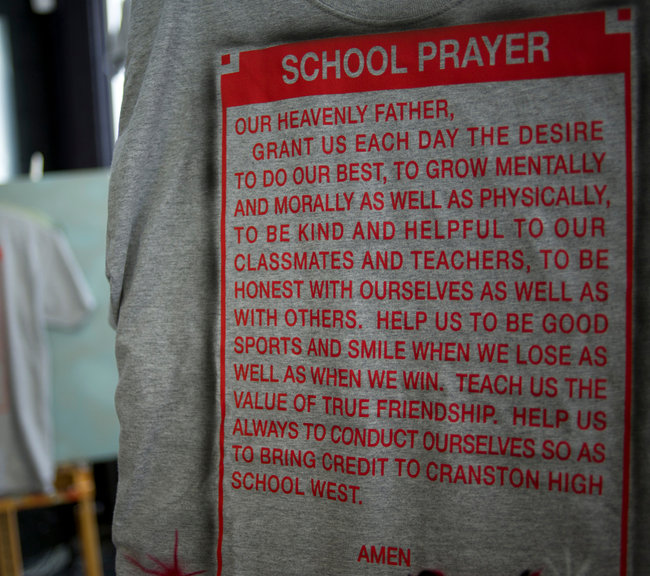 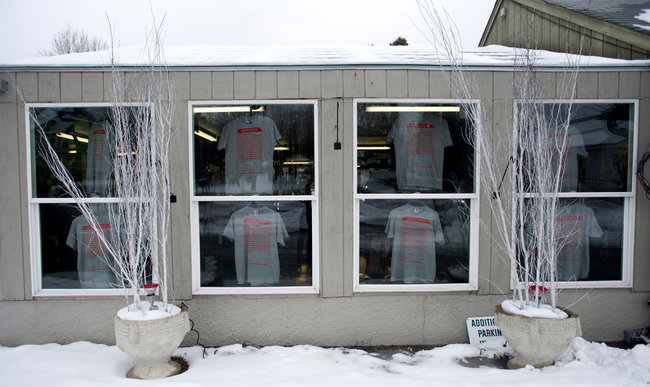 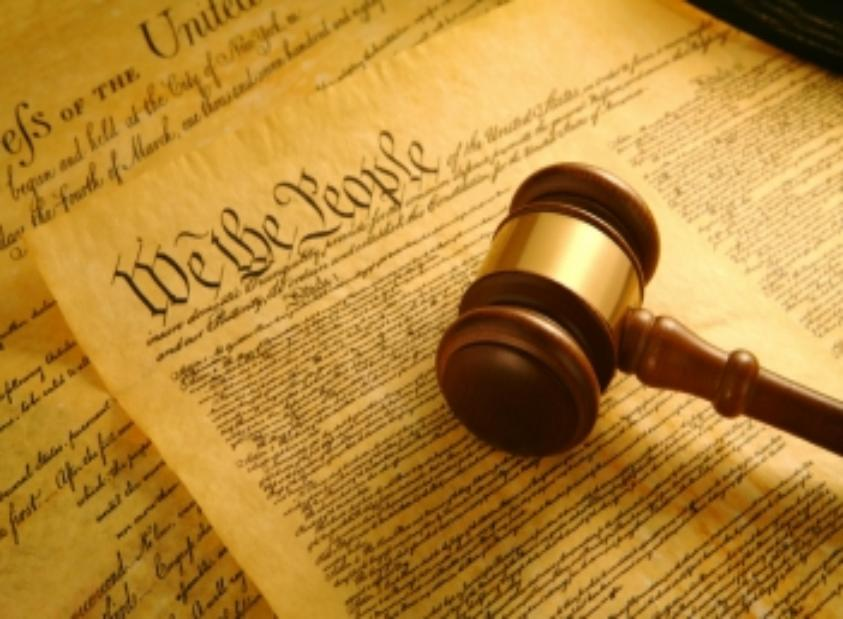 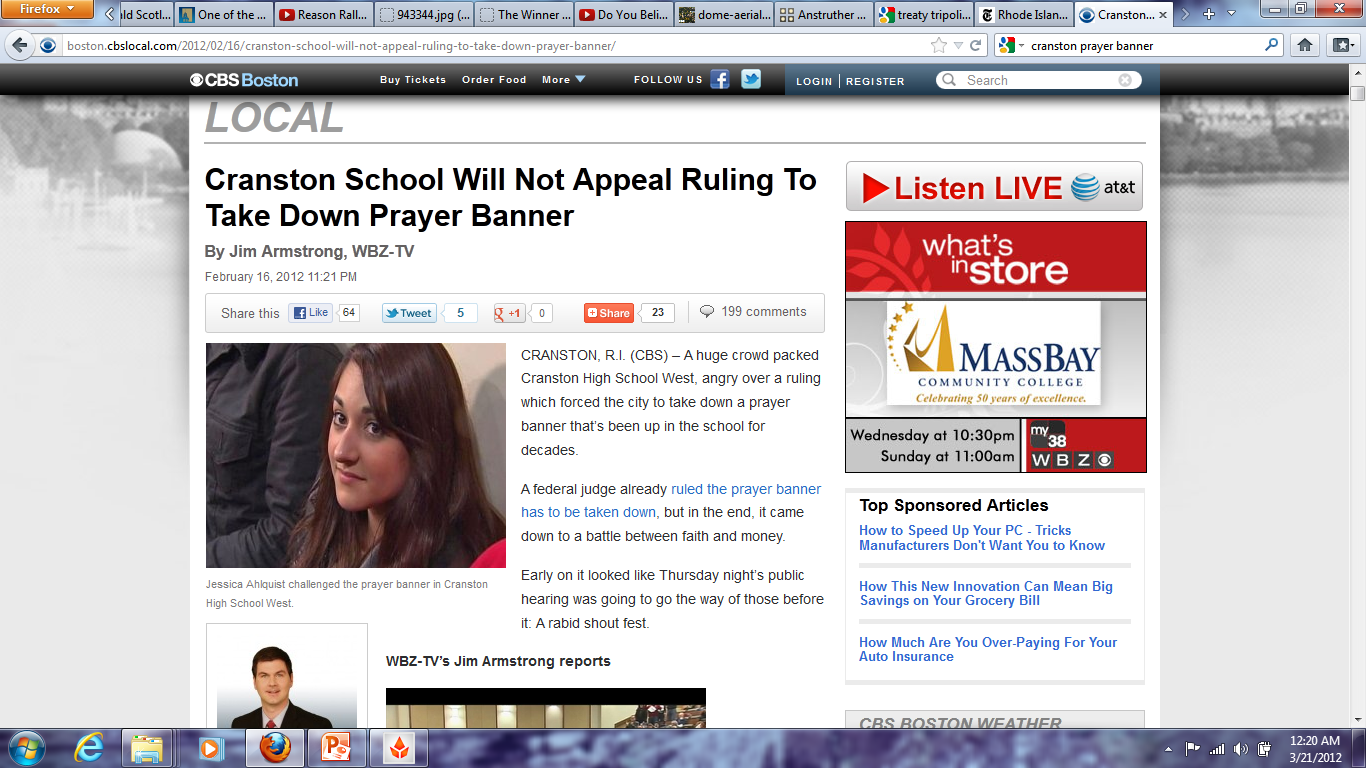 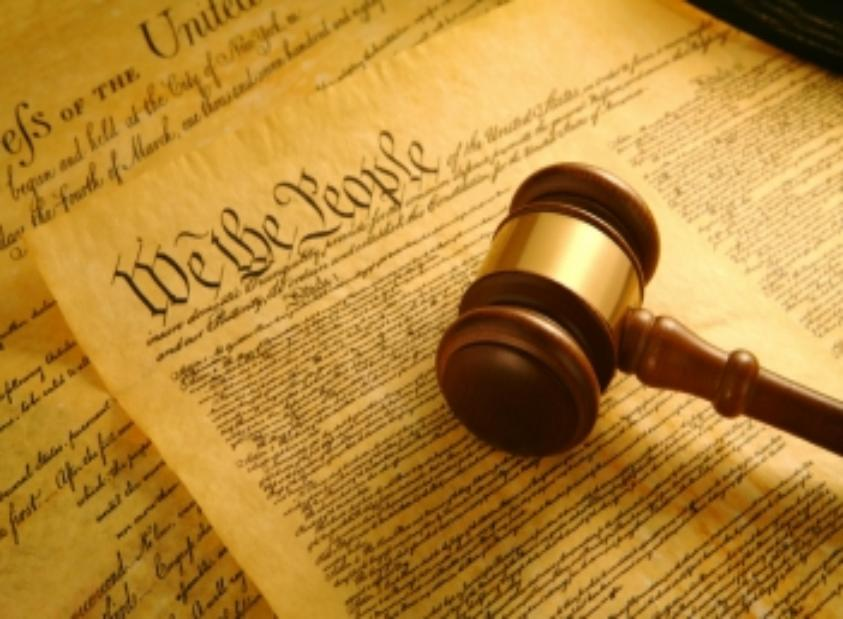 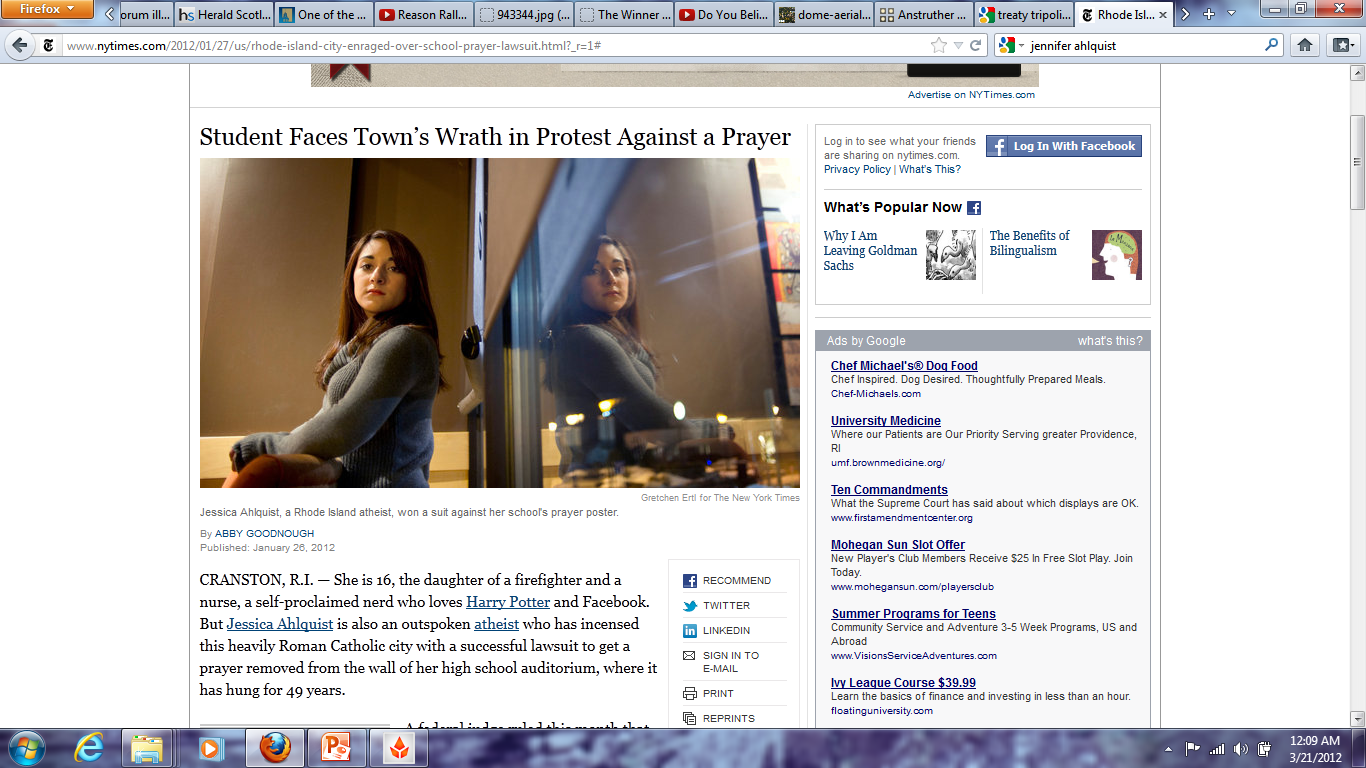 CNN Interview
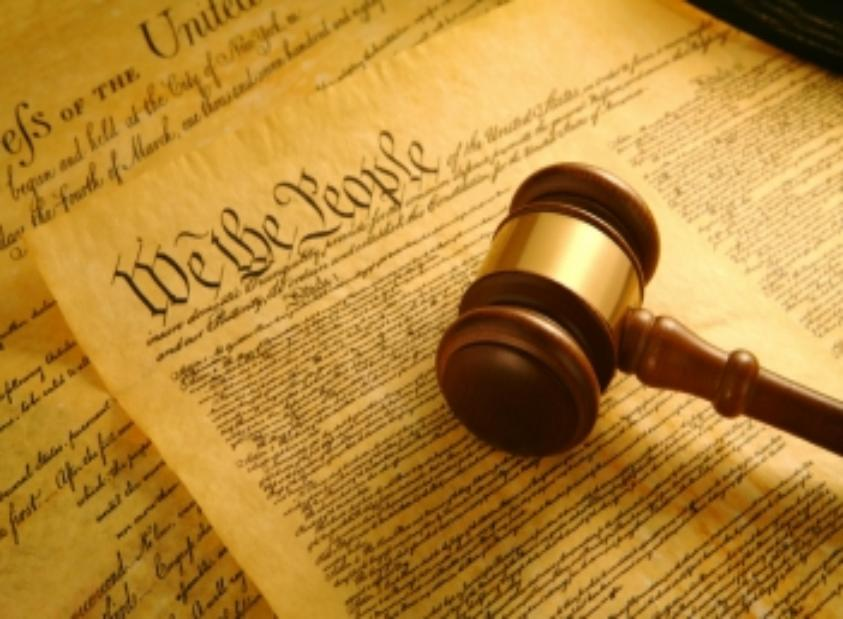 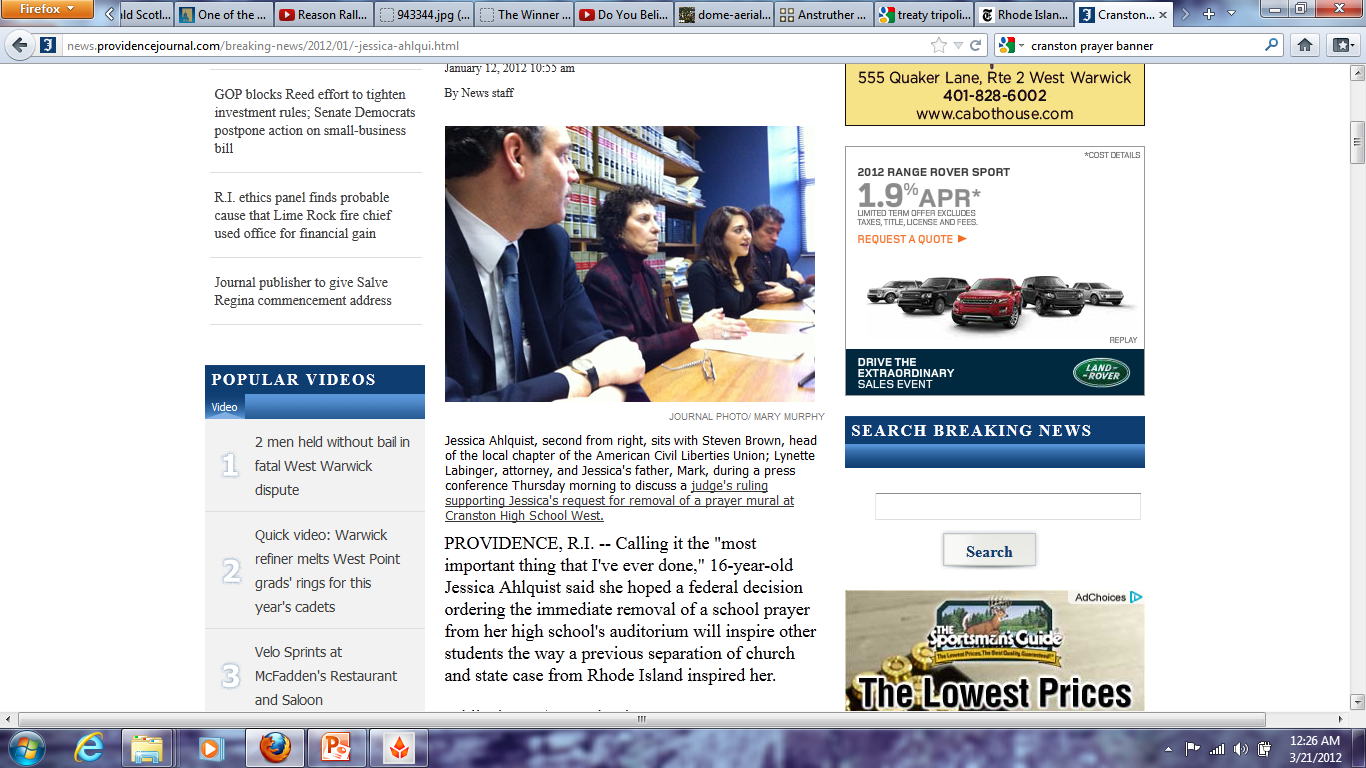 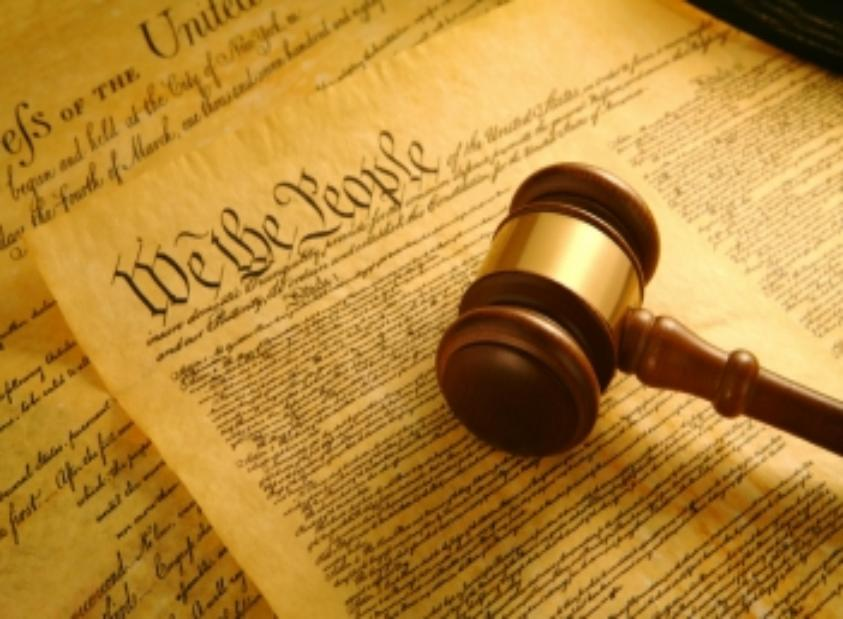 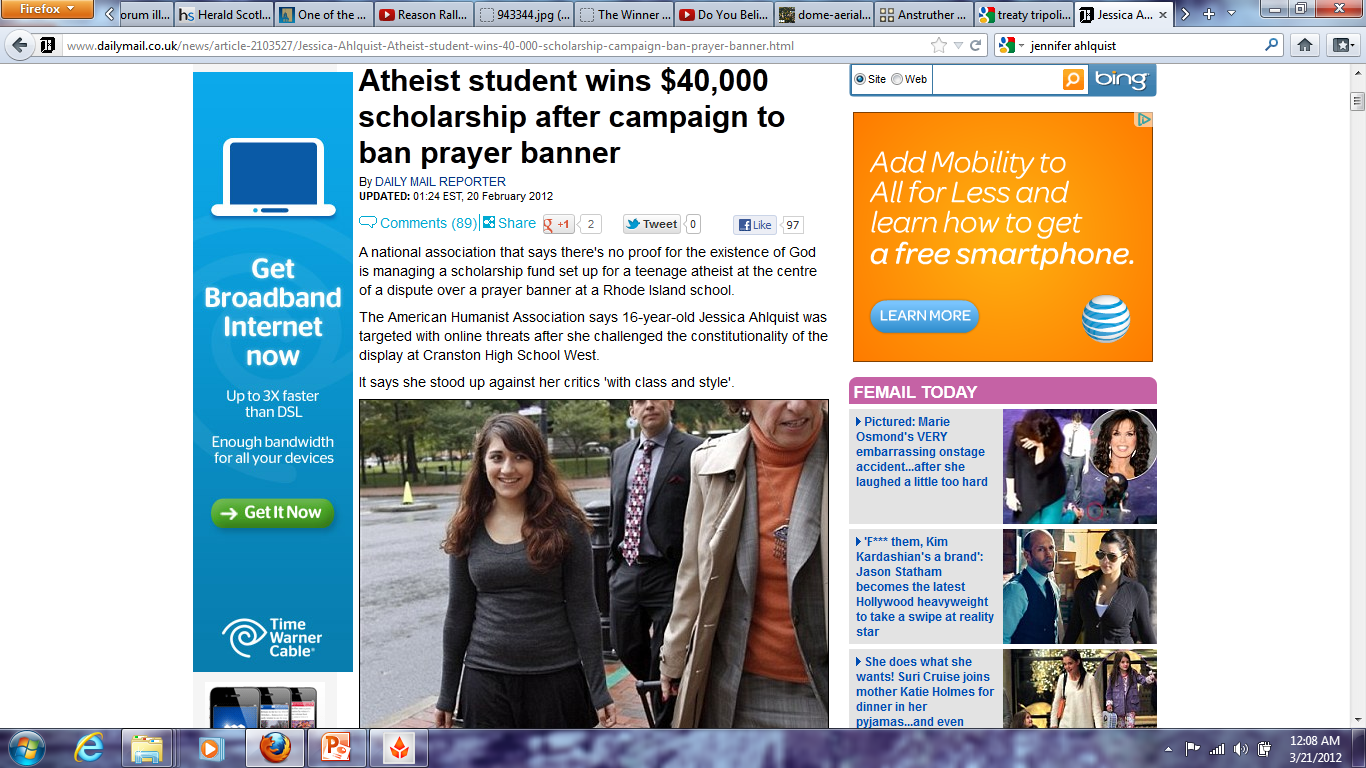 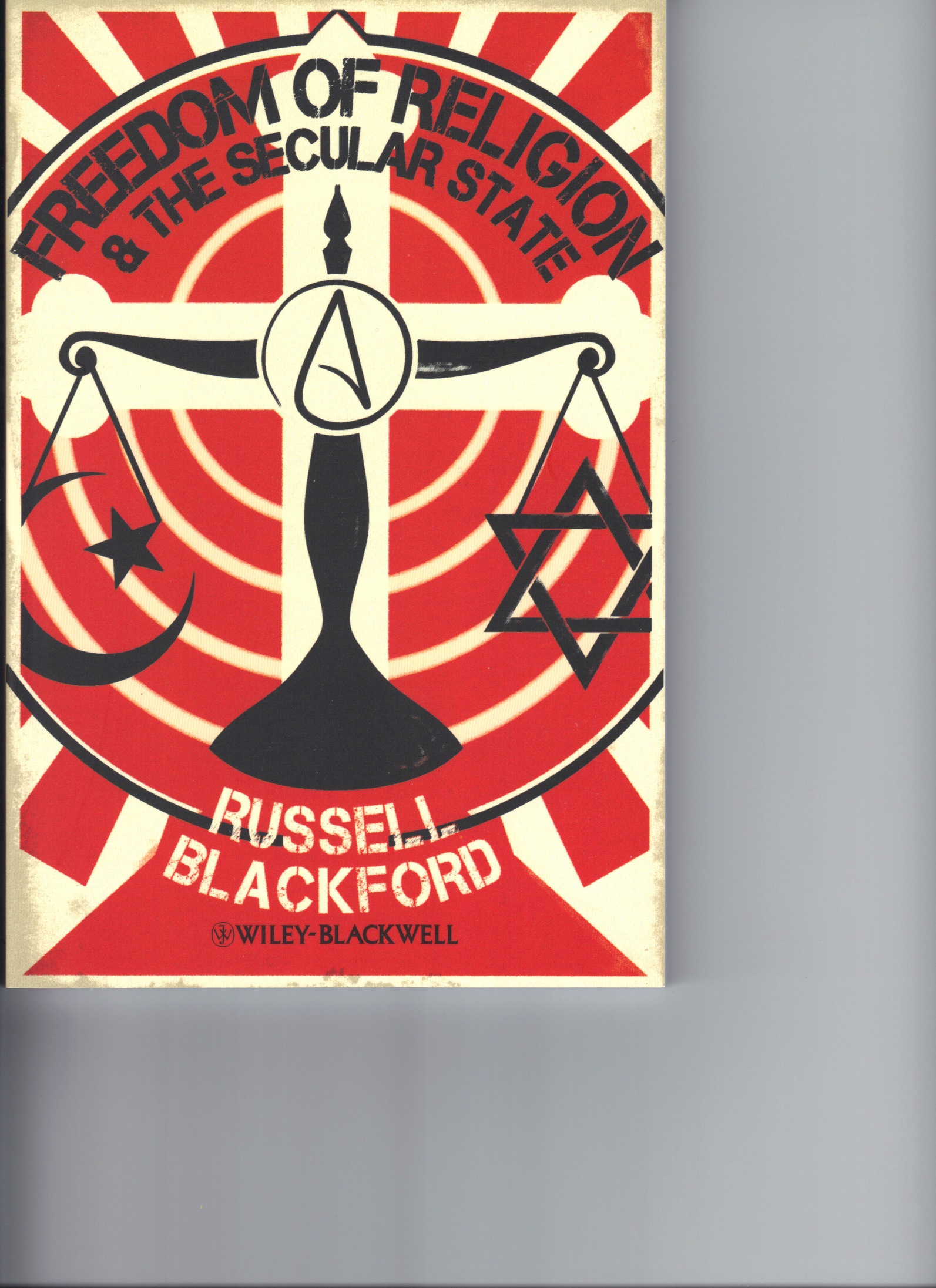 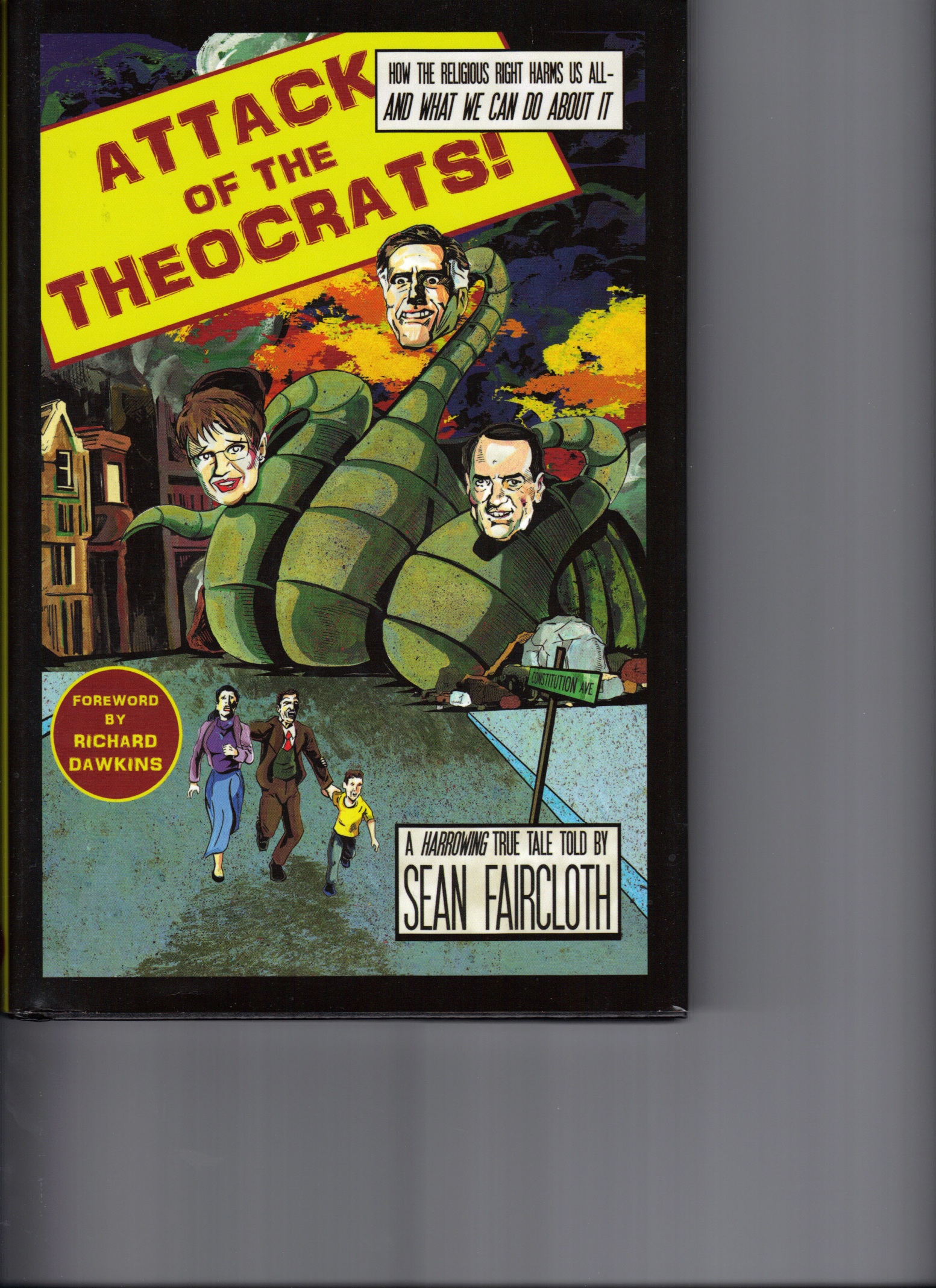 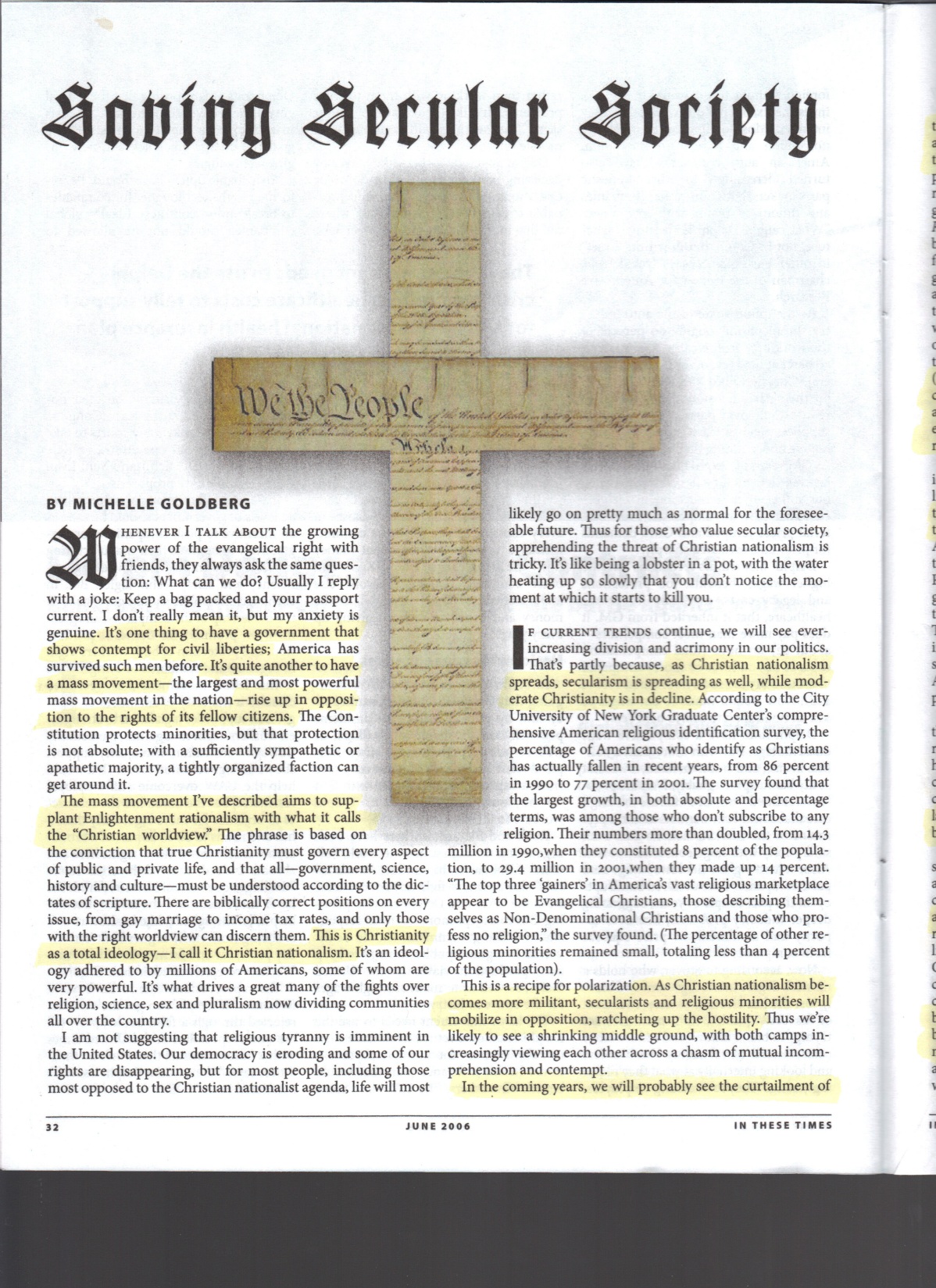 Review
Secularism
Christian Nationalism
Godless Constitution
Christian Nationalism Case Study:         Texas School Board
Defending Secularism
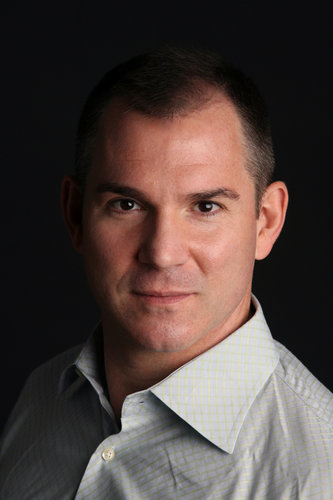 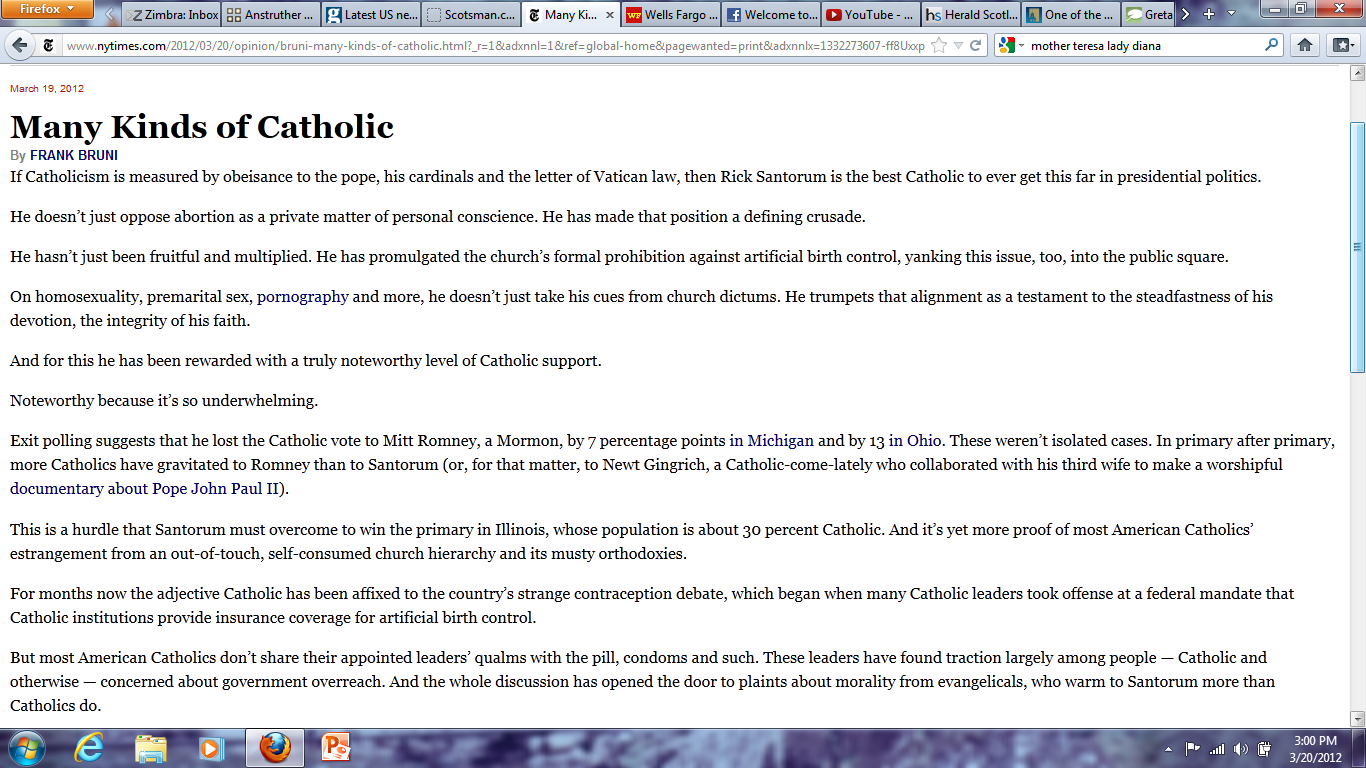 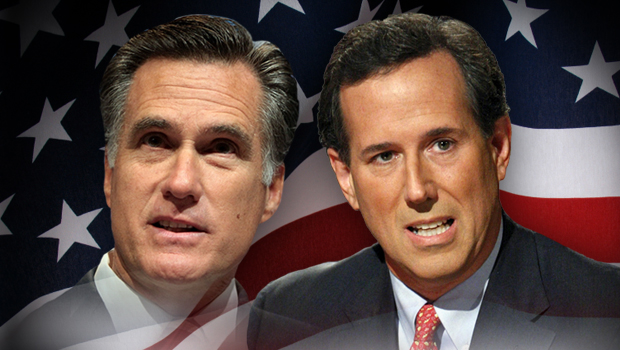 Romney winning Catholic vote
Santorum’s Catholicism—the hierarchy’s
Not everyday Catholics
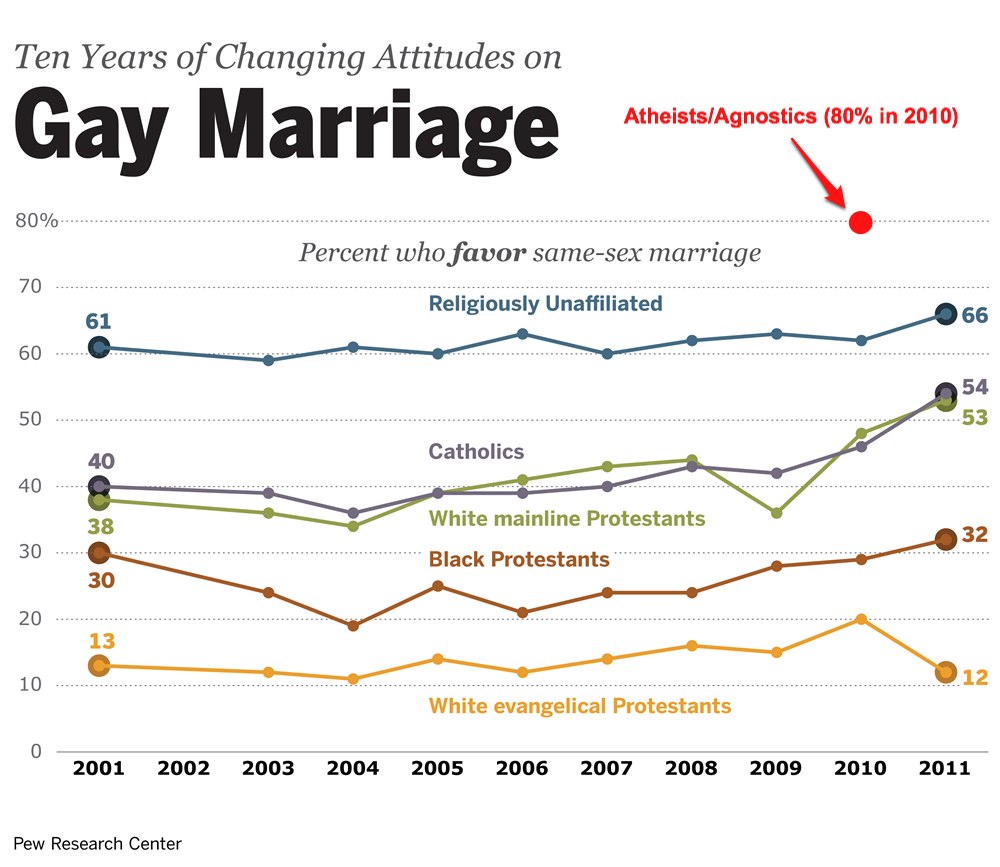 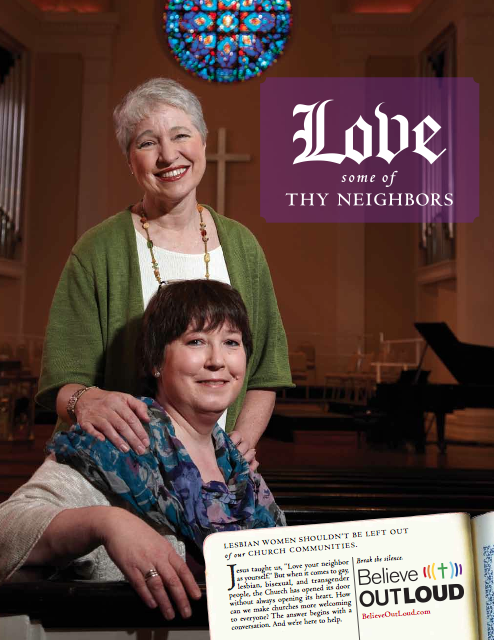 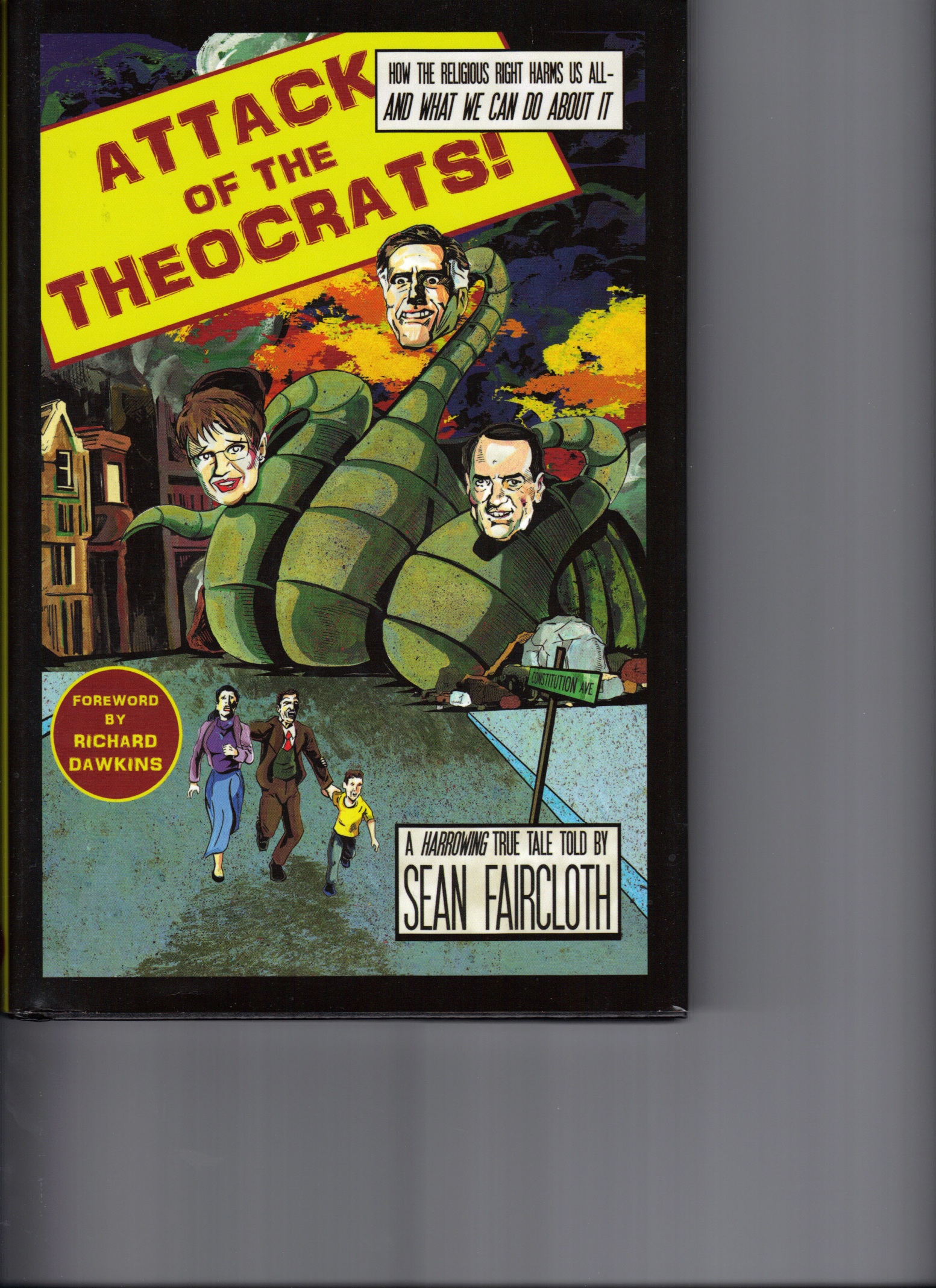 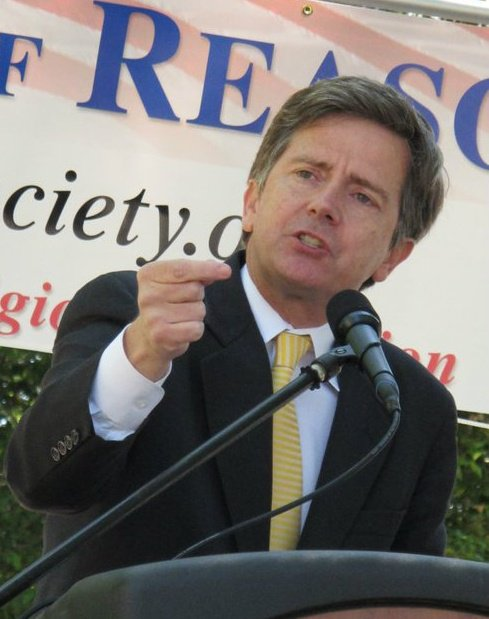 Optimistic—trend is towards science & compassion, and among the young, toward justice, secularism, and greater inclusion
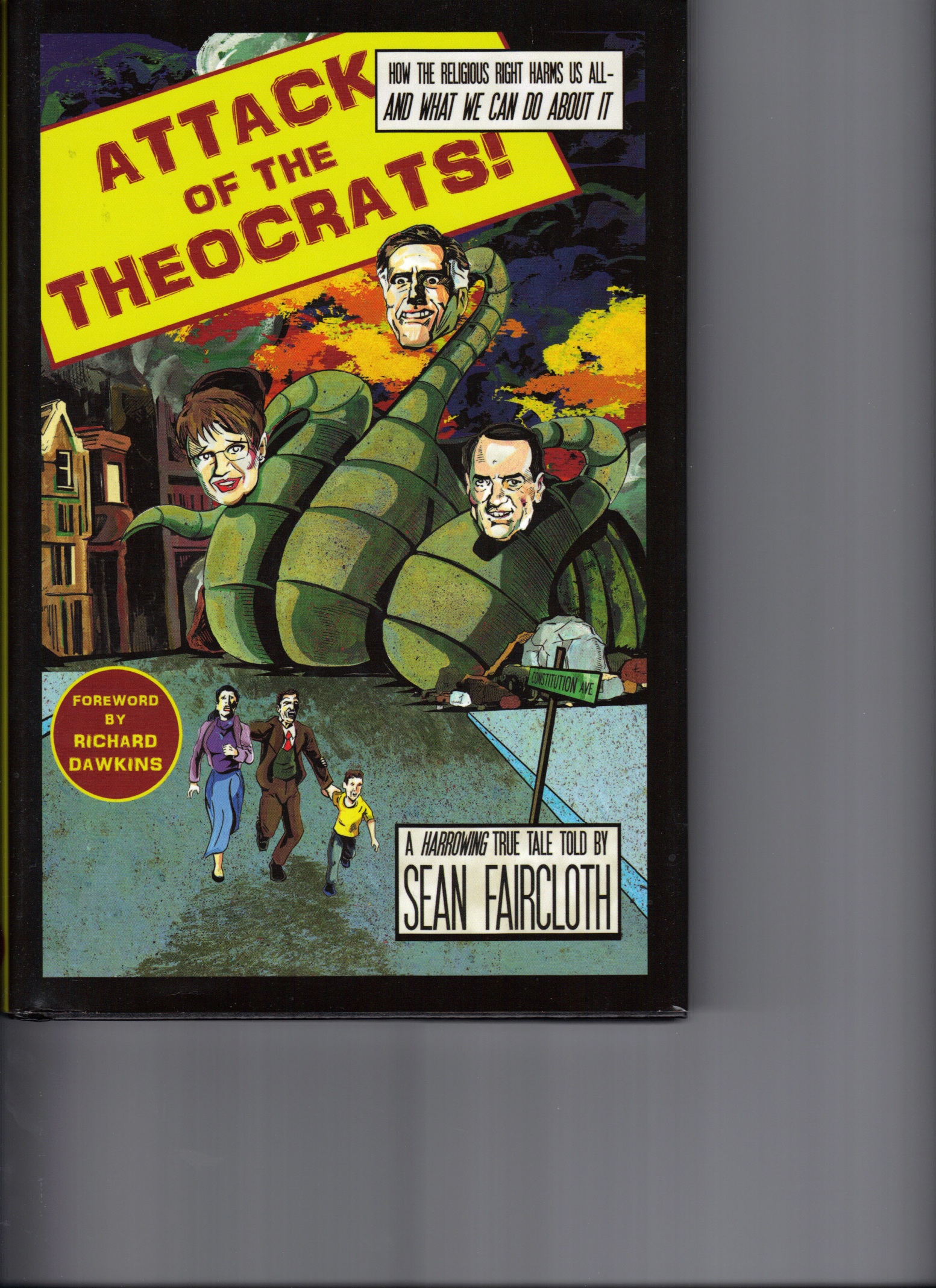 Ten Point Vision
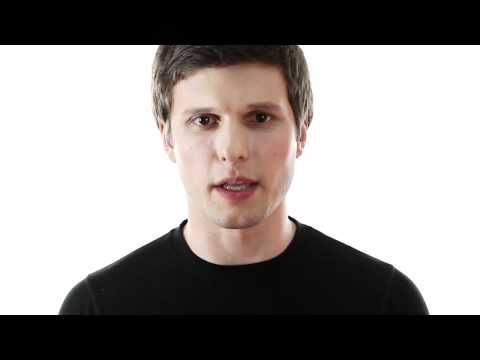 Contest Winner
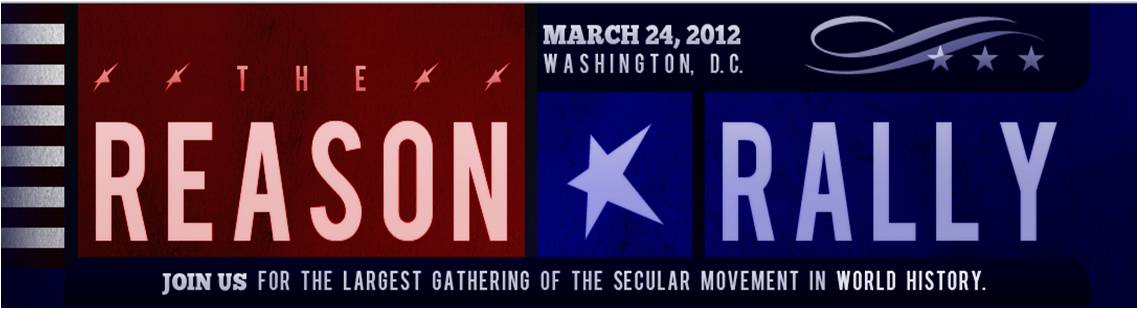 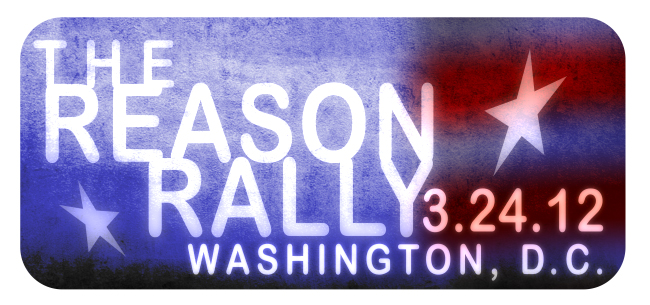 RR
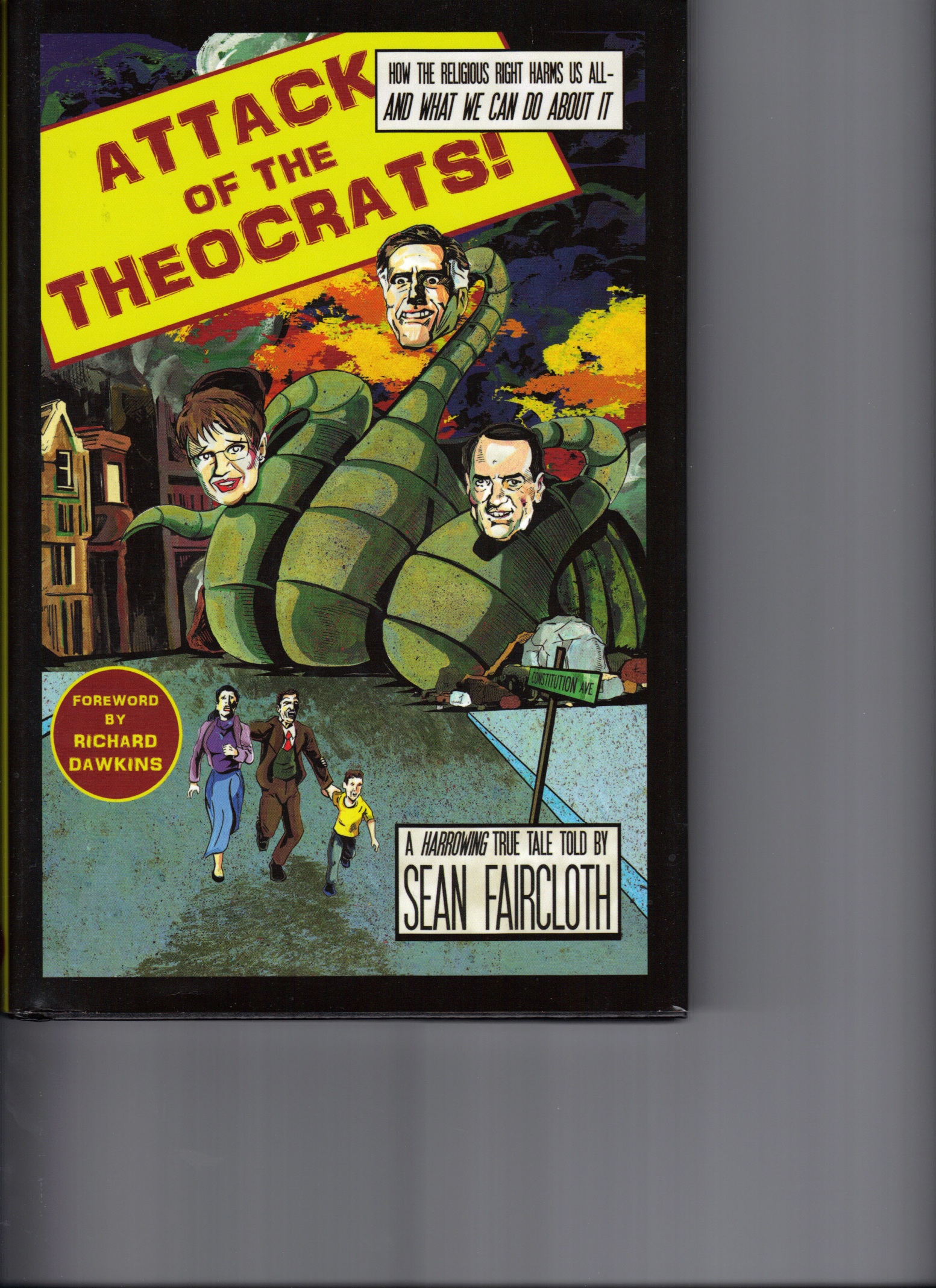 Final Thoughts 
Comments
Questions?
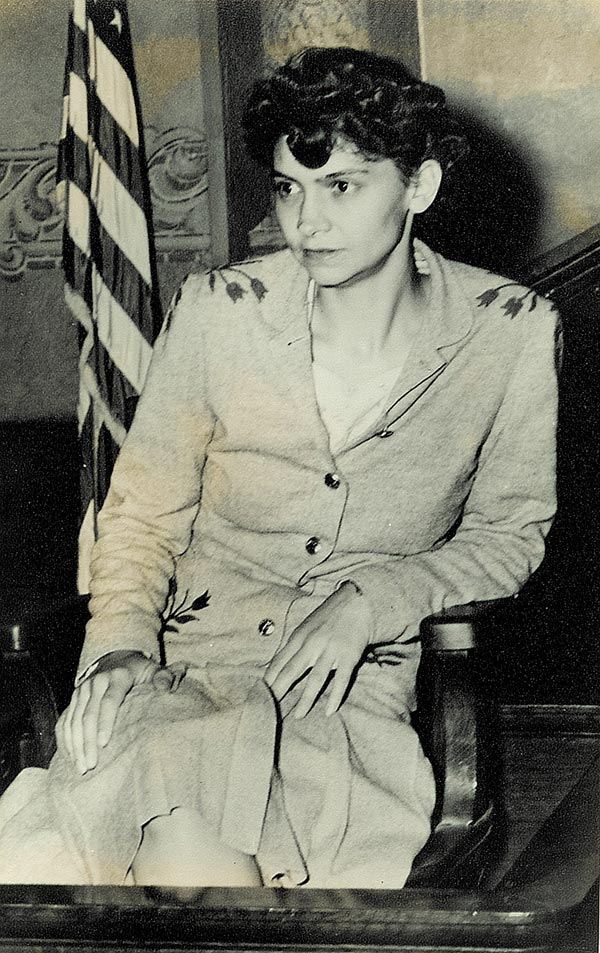 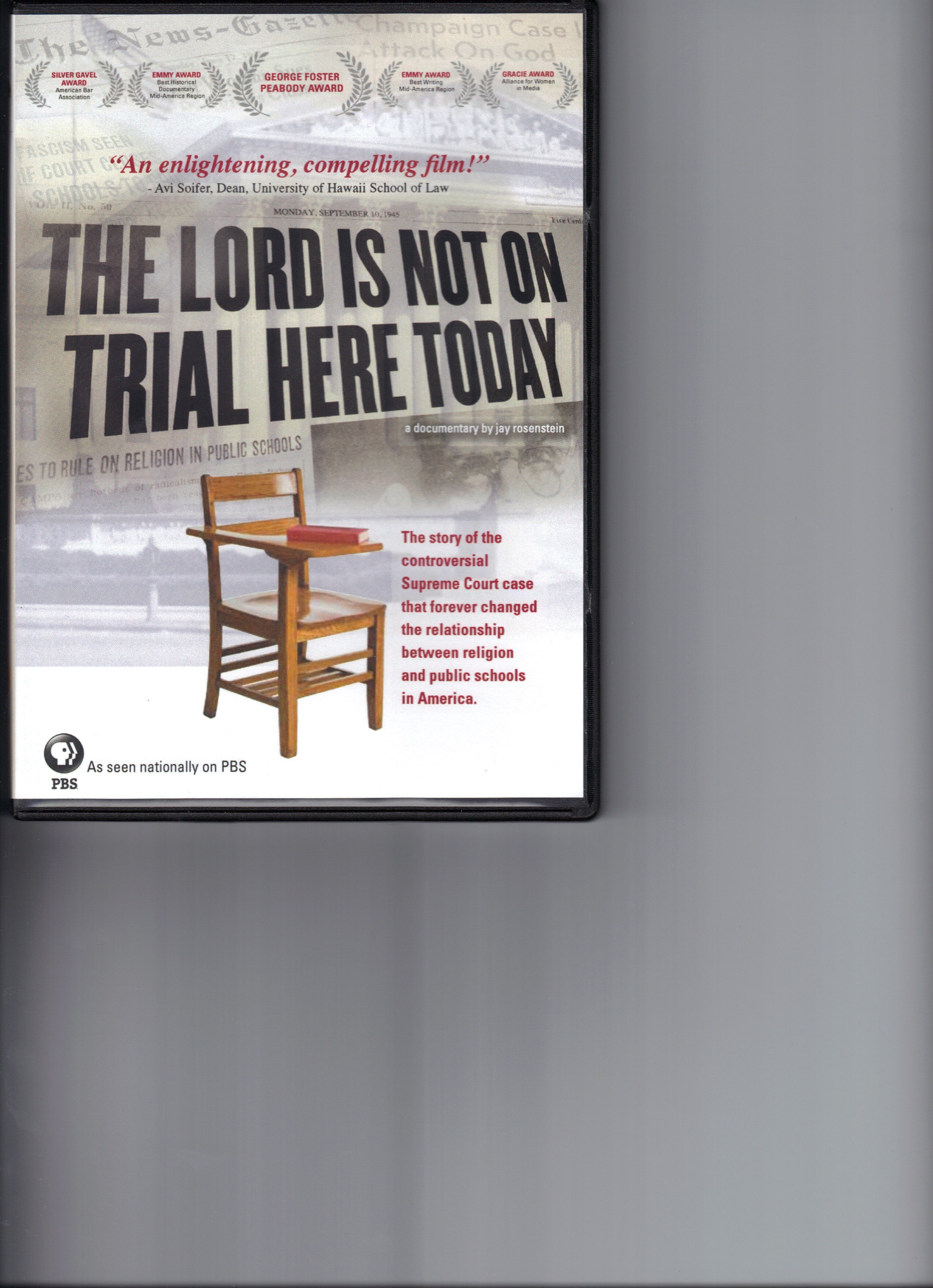